٤
صفحة
الفصل
١٥٧
الكسور الاعتيادية والكسور العشرية
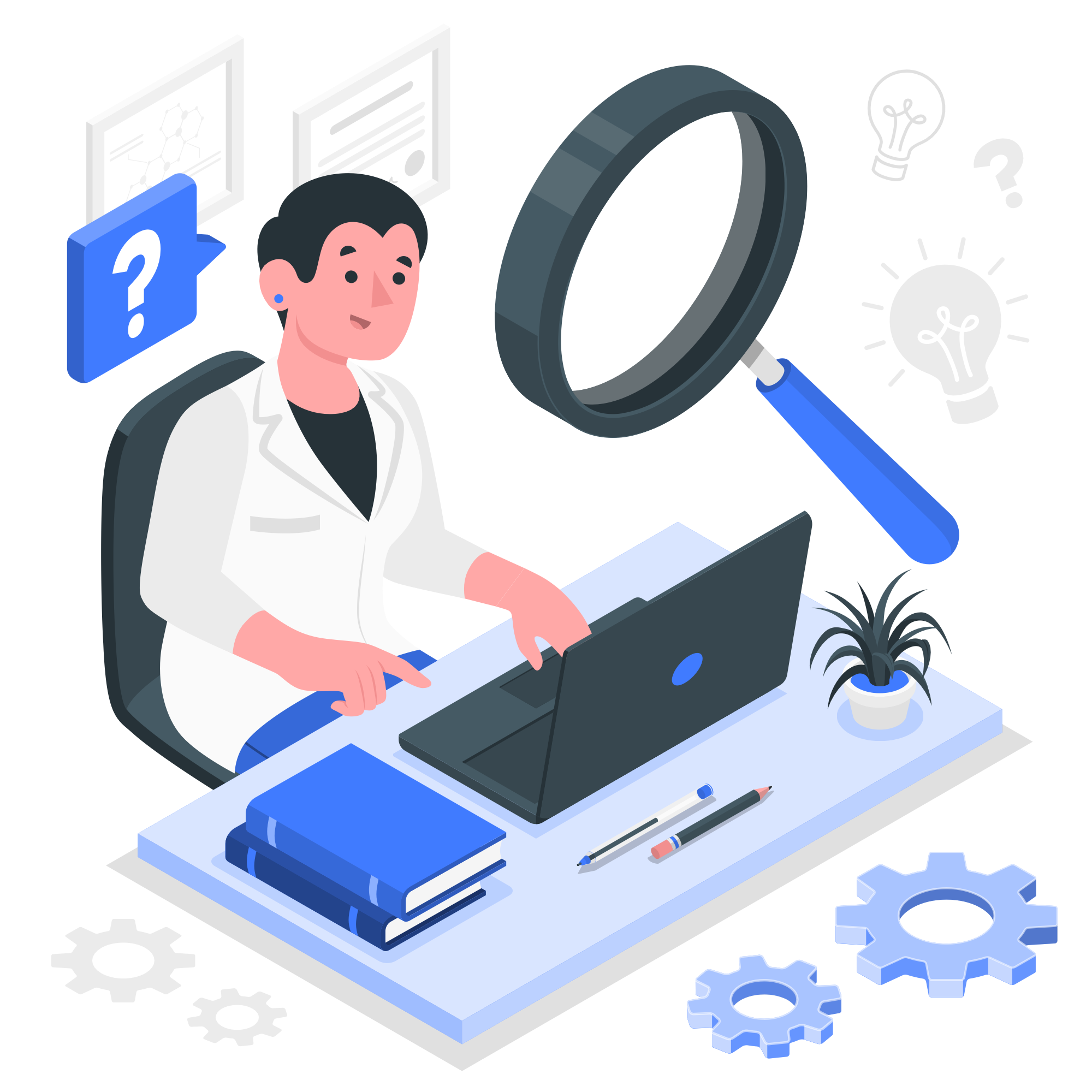 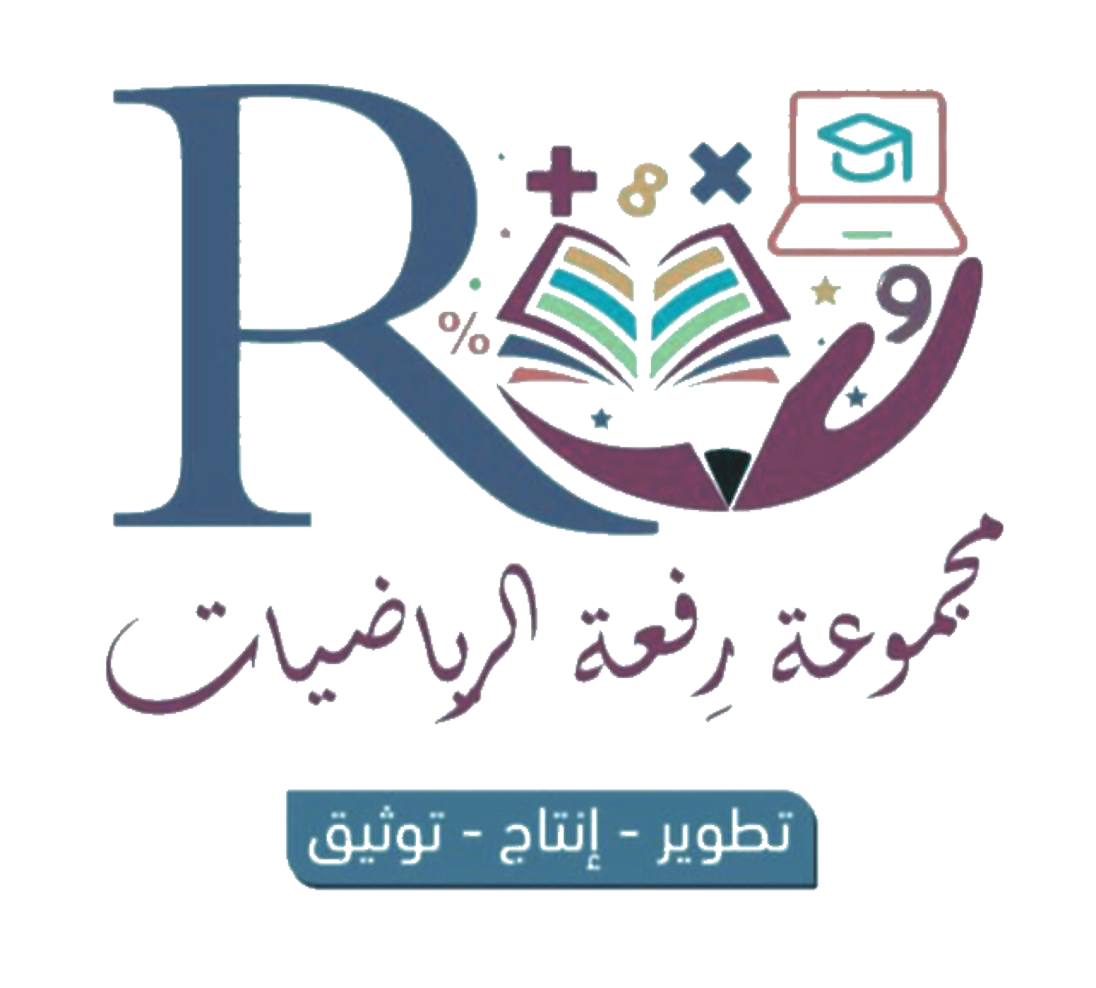 ٤-٥ المضاعف المشترك الأصغر
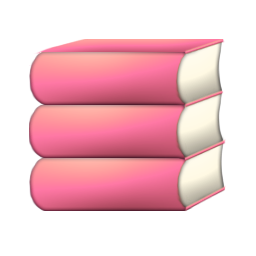 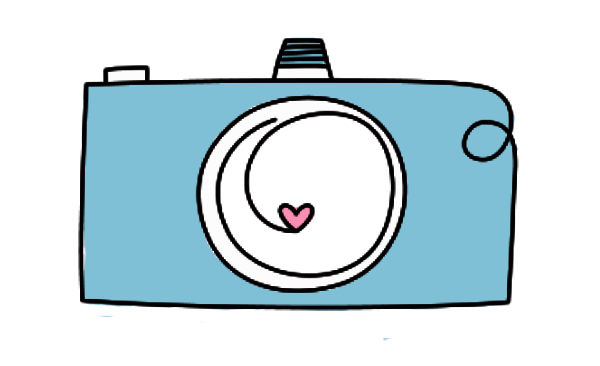 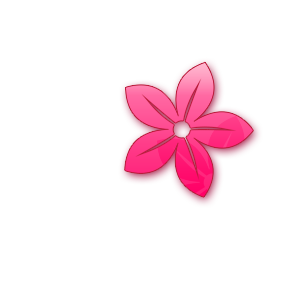 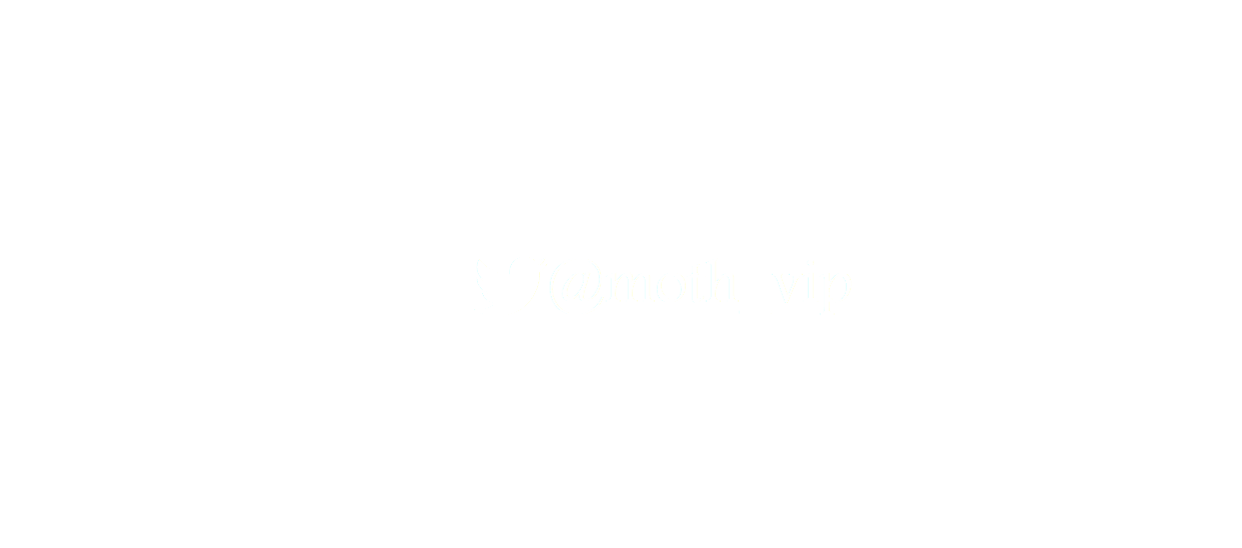 أدوات
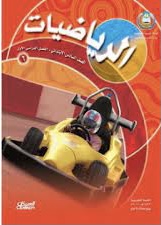 نشاط
تعزيز مهارة
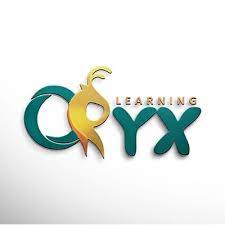 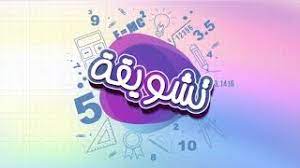 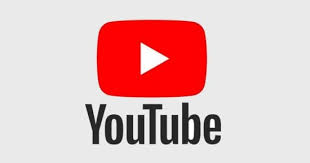 المهارة ٨:
جمع الكسور غير المتشابهة
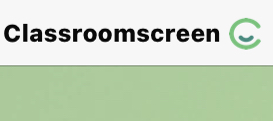 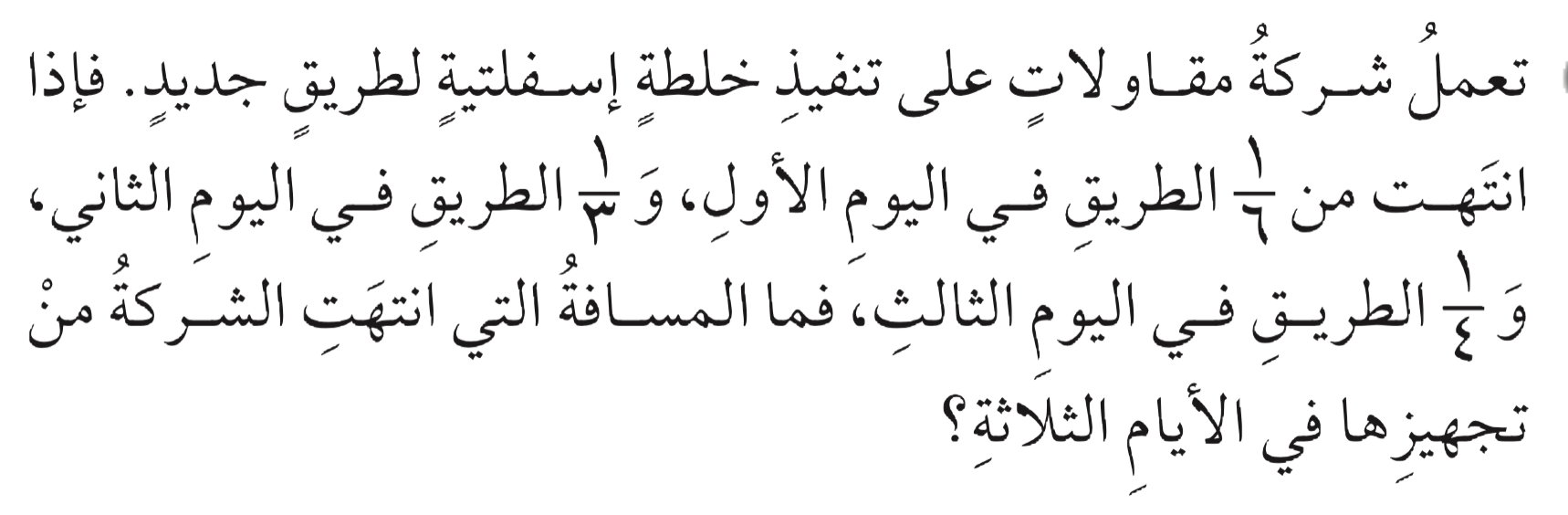 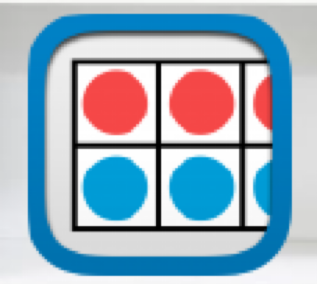 التقويم
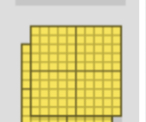 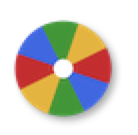 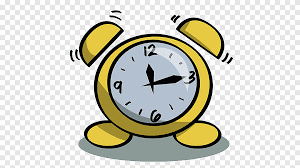 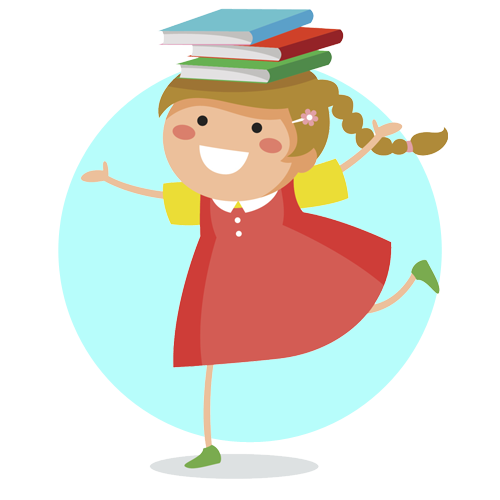 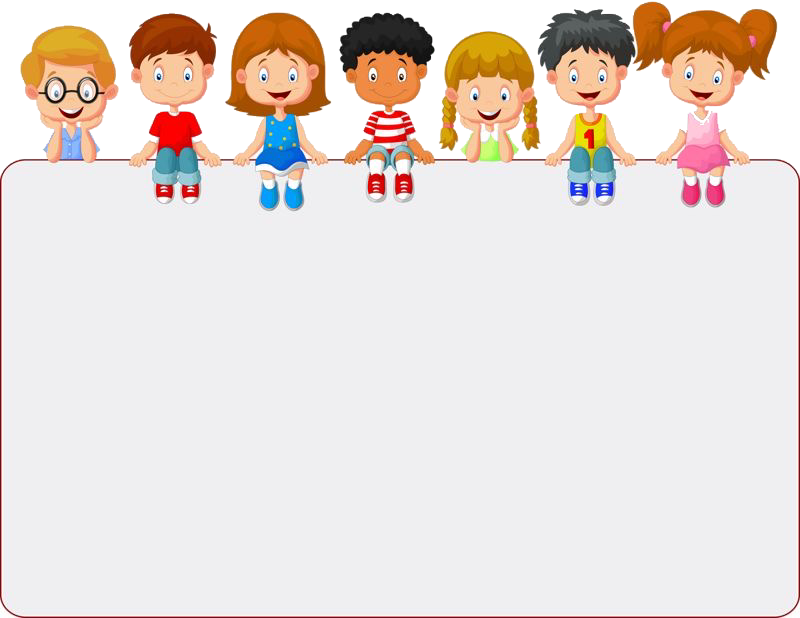 أدوات
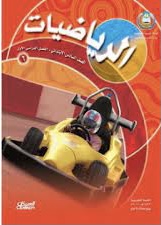 نشاط
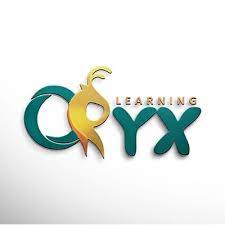 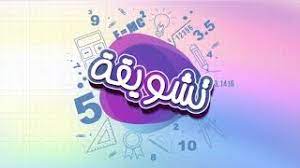 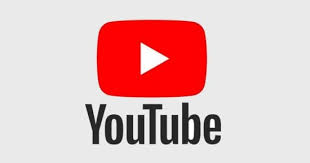 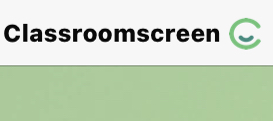 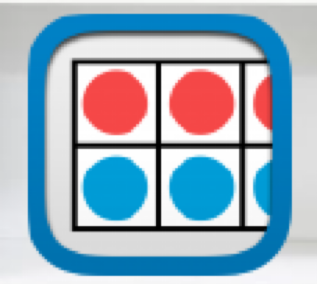 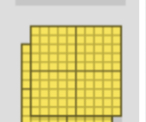 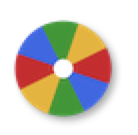 ماذا أعرف
جدول التعلم
ماذا تعلمت
ماذا أريد أن أعرف
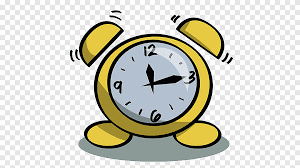 أدوات
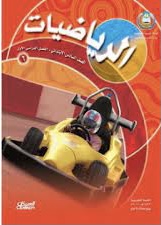 نشاط
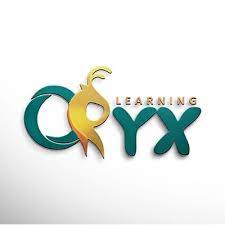 فكرة الدرس
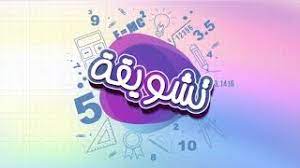 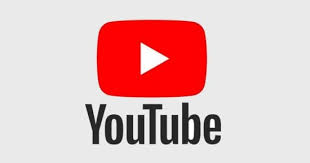 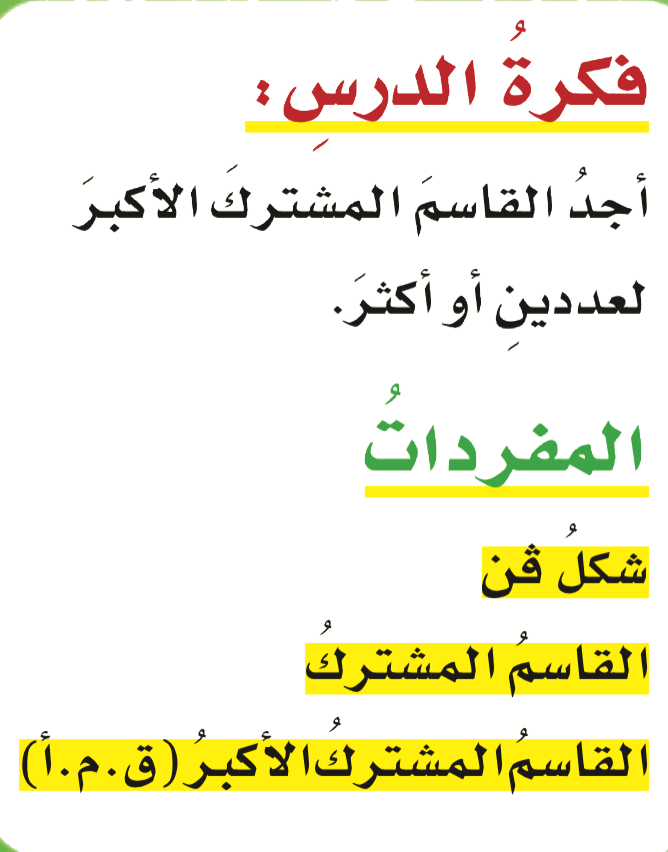 التدريس
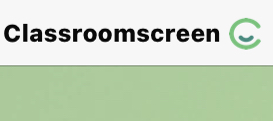 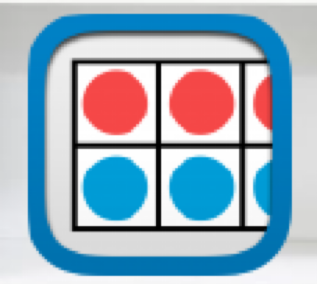 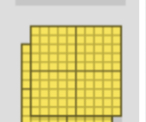 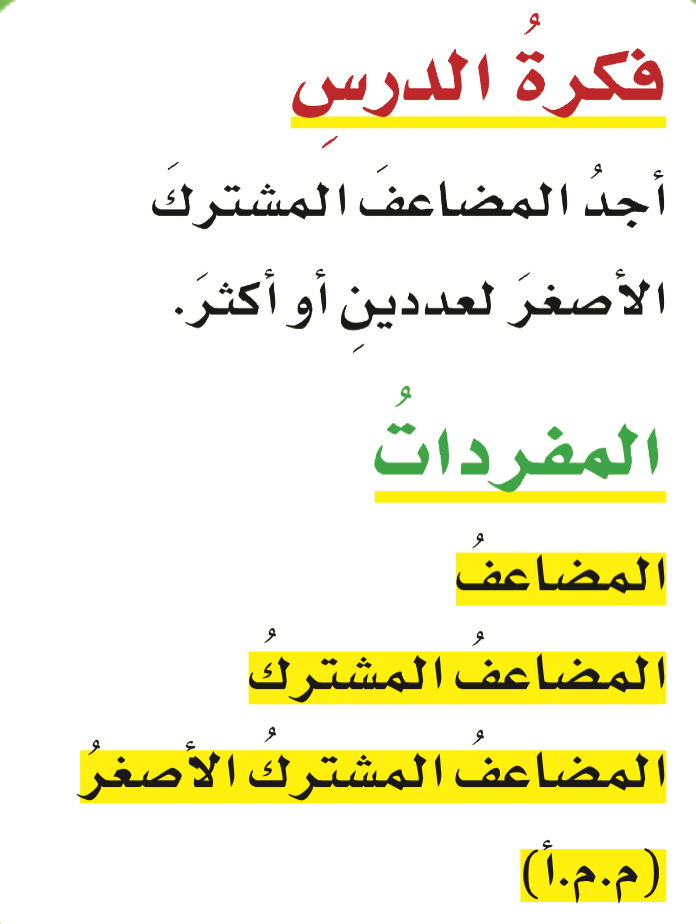 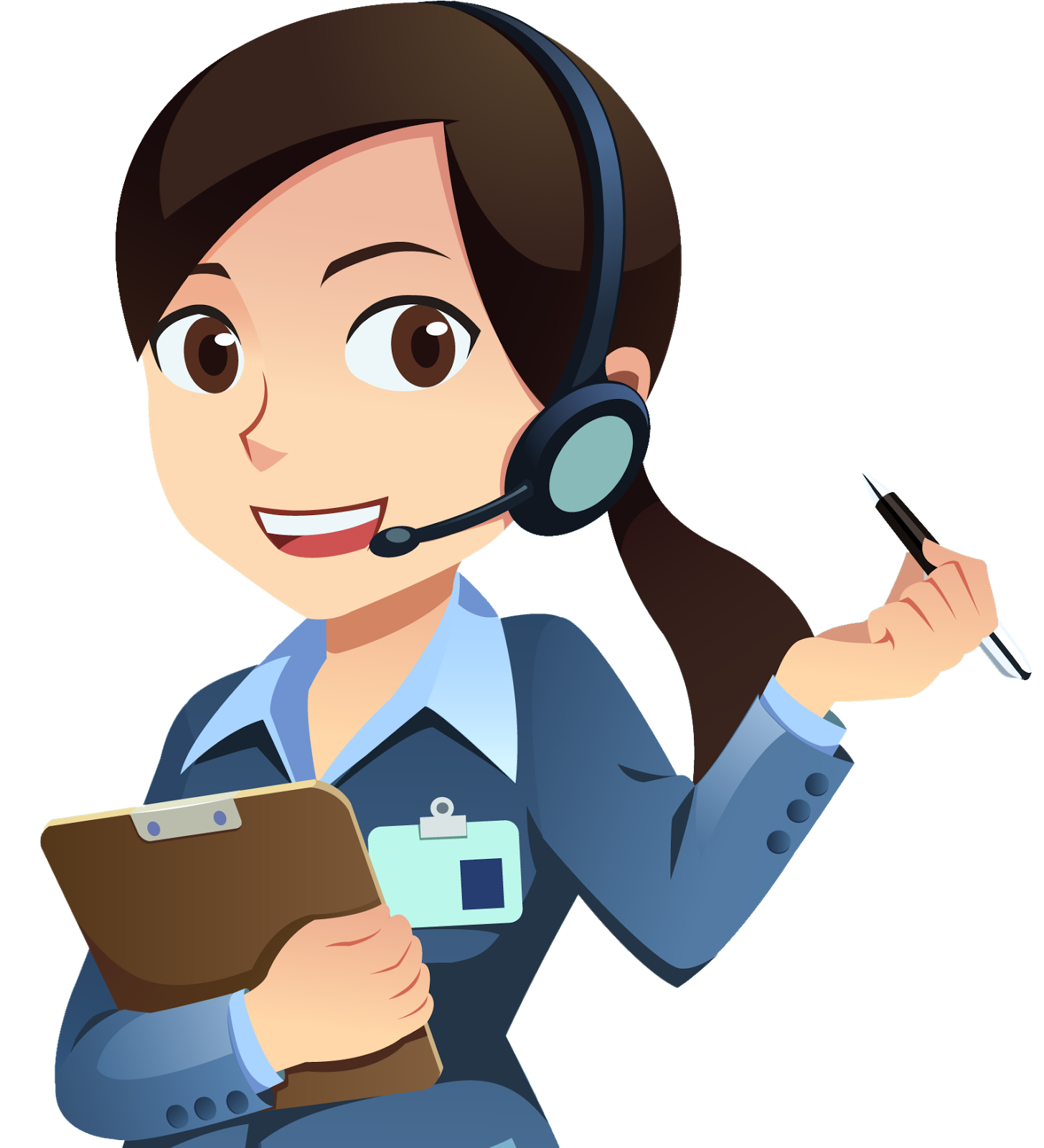 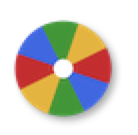 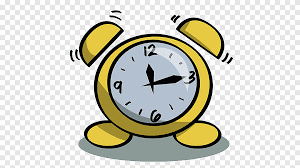 أدوات
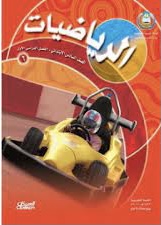 نشاط
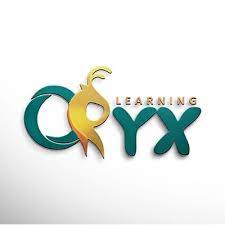 المفردات
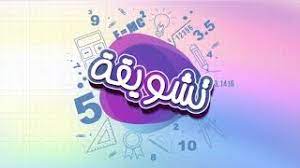 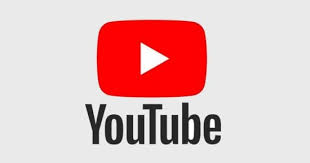 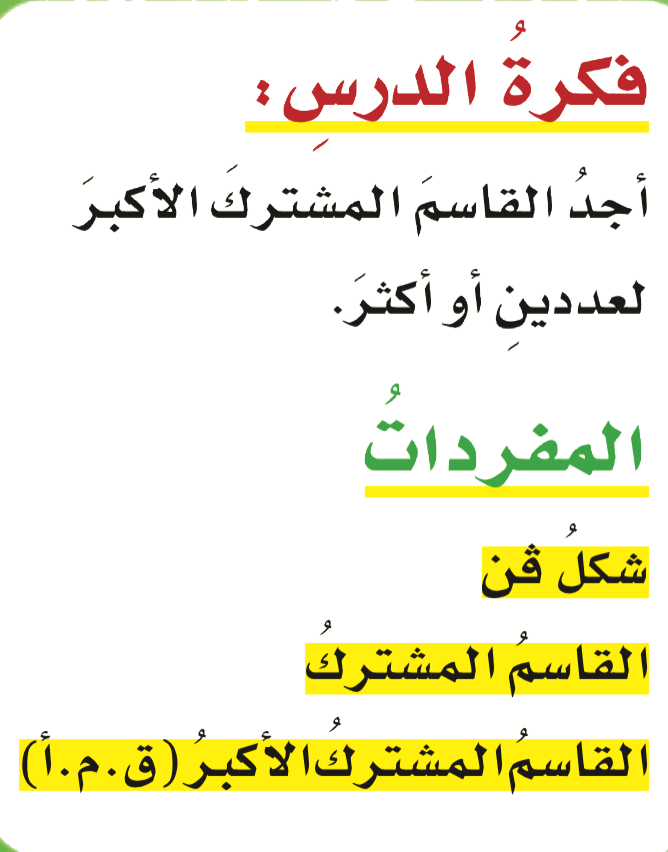 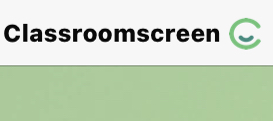 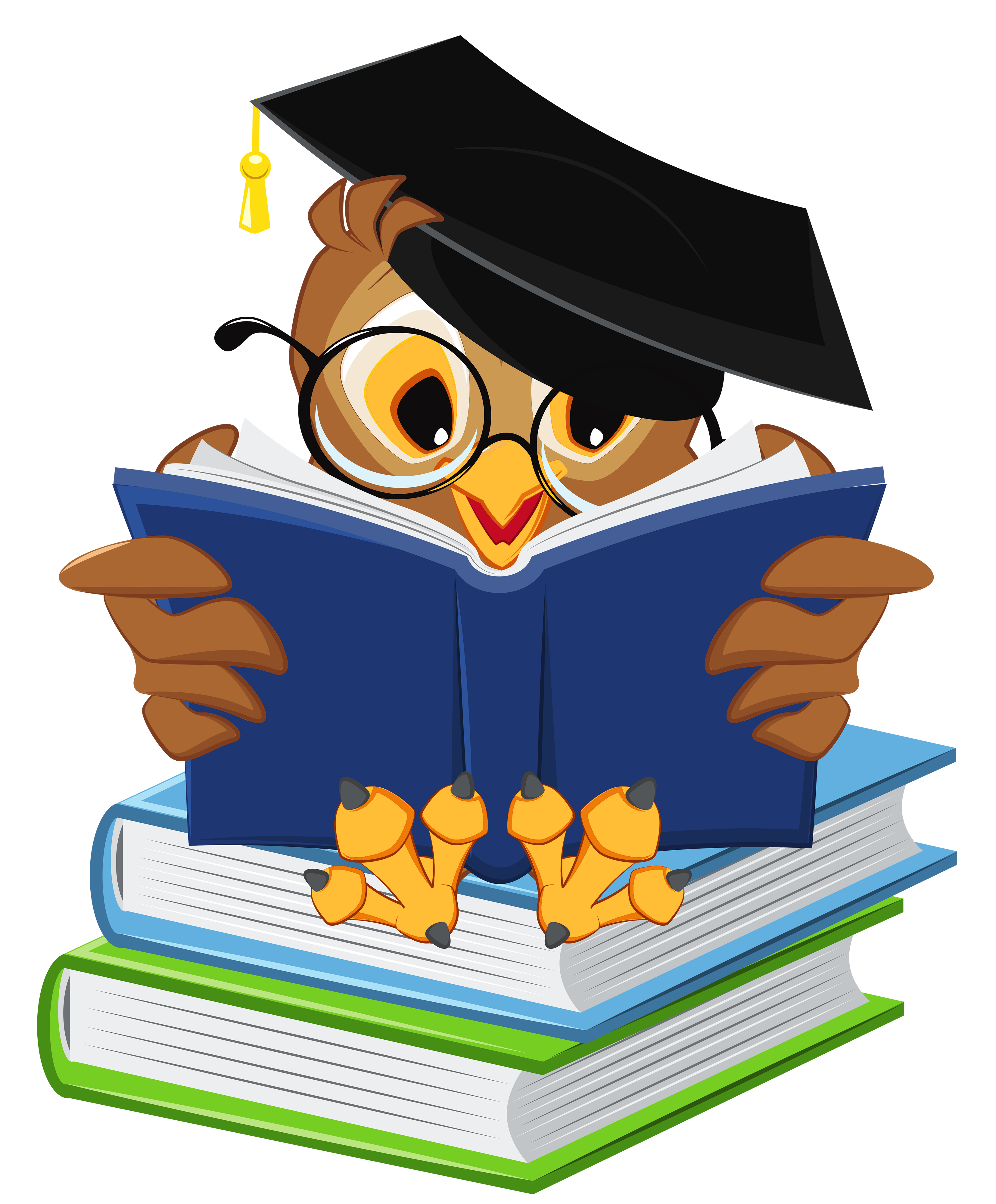 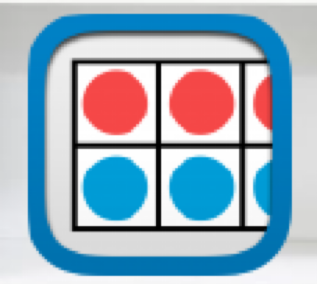 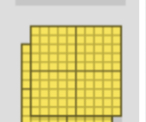 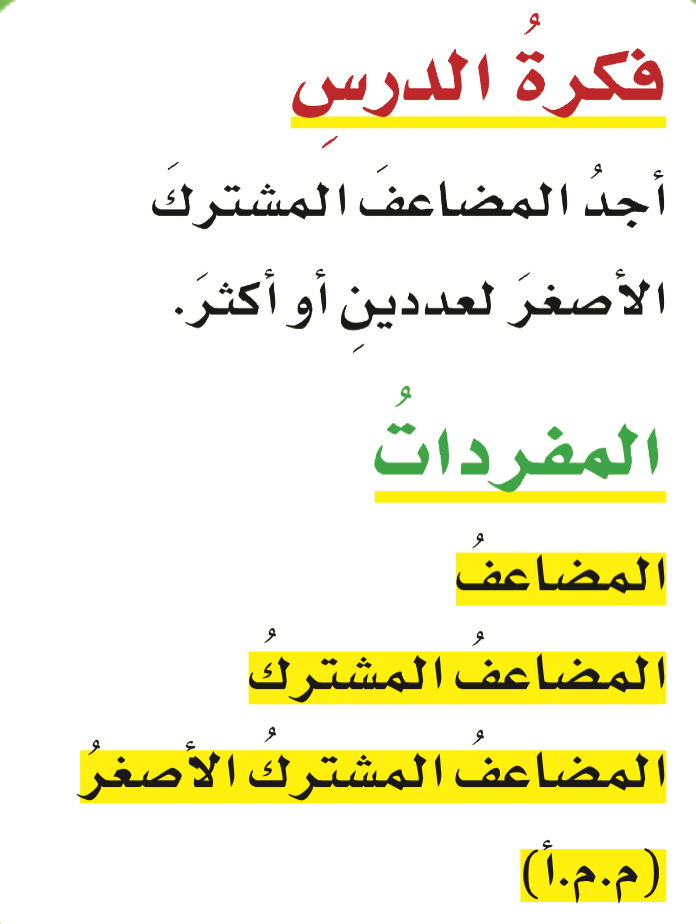 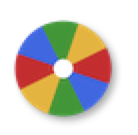 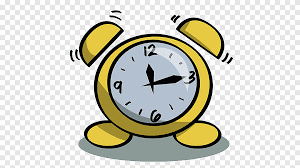 أدوات
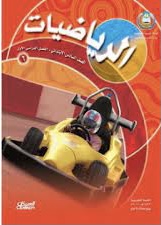 نشاط
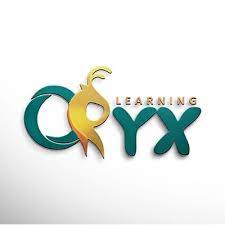 استعد
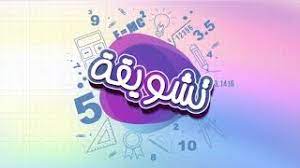 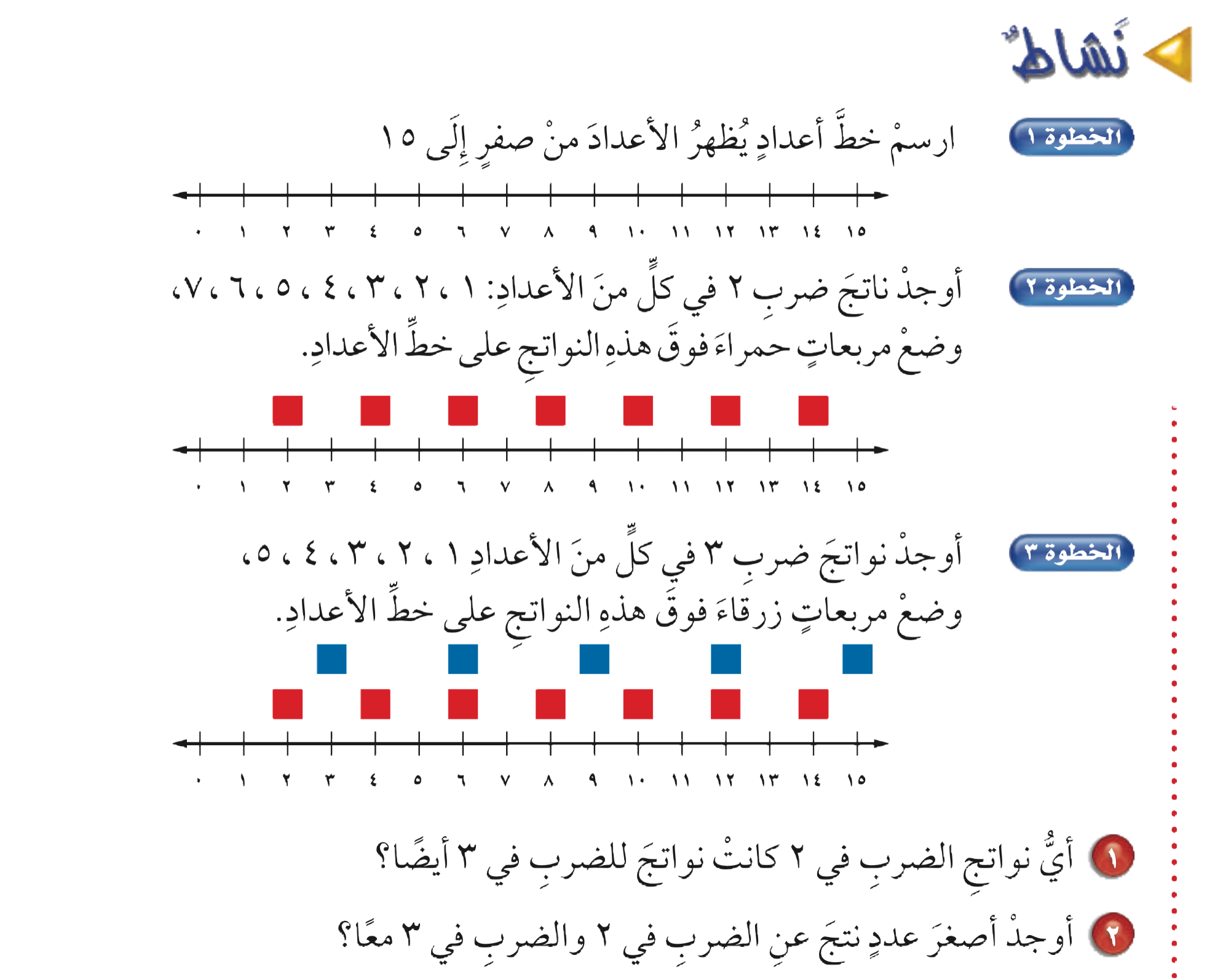 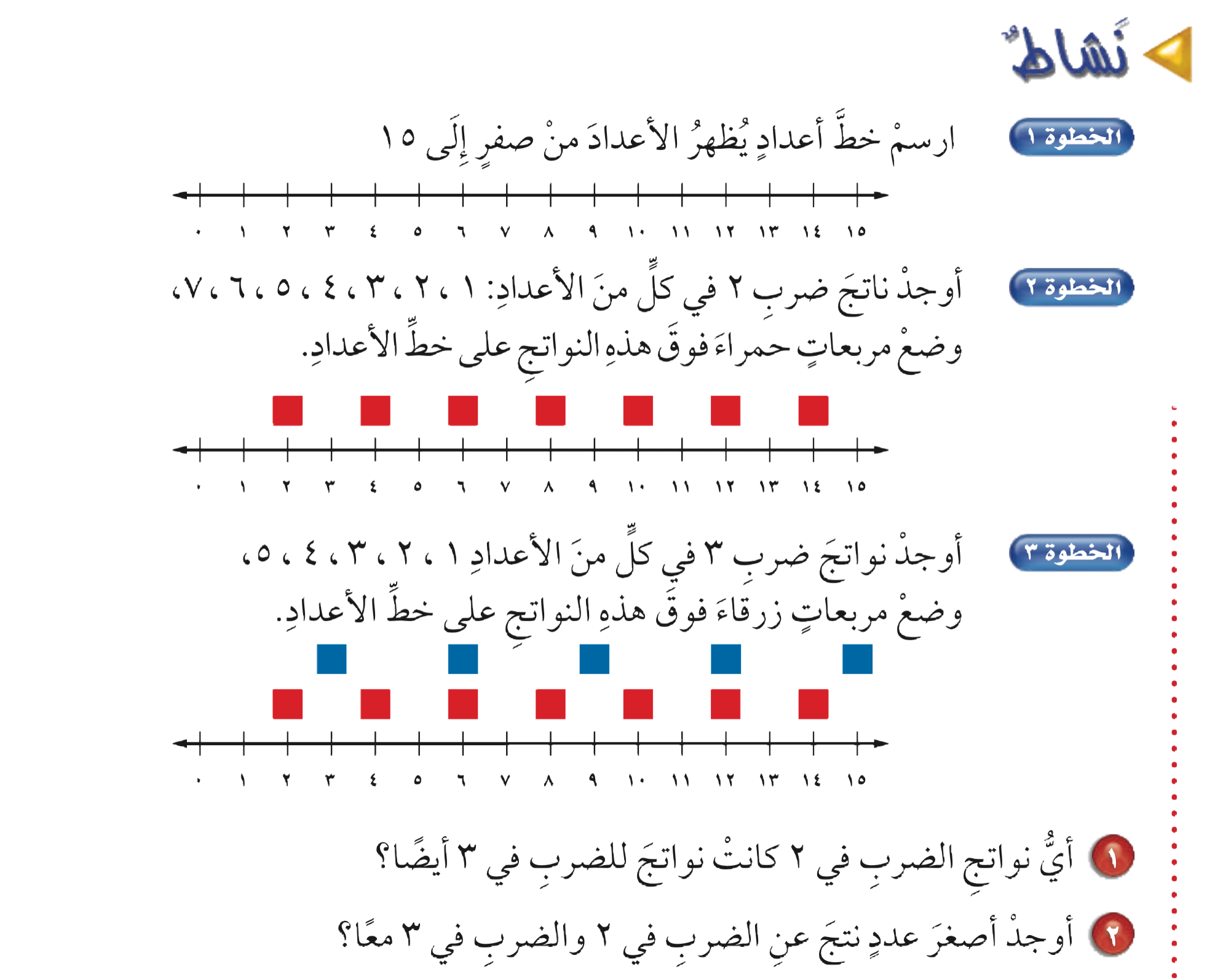 التركيز
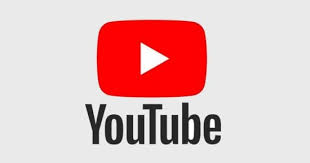 التدريس
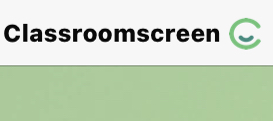 التدريب
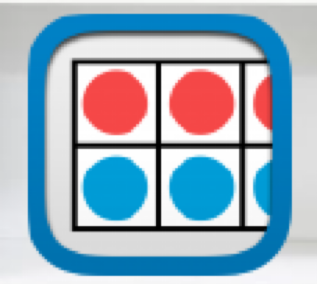 التقويم
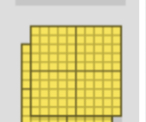 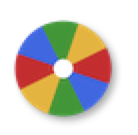 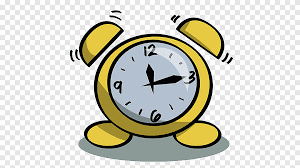 أدوات
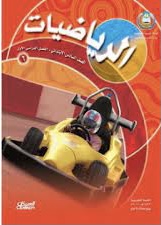 نشاط
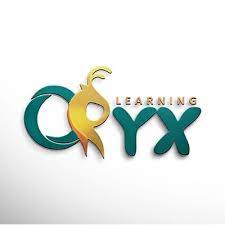 استعد
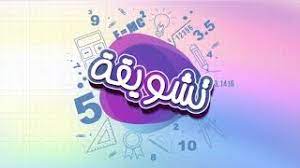 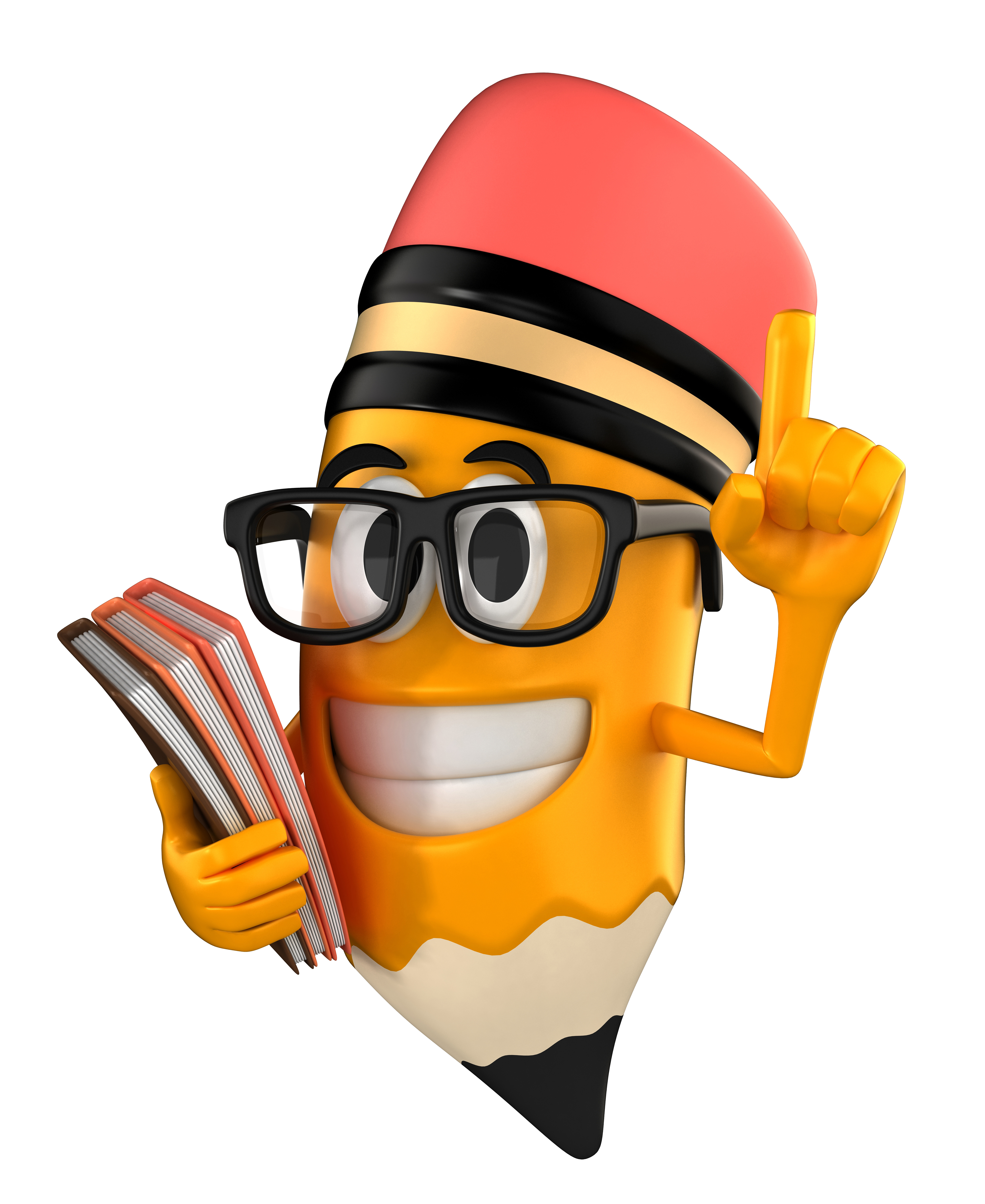 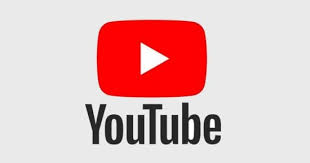 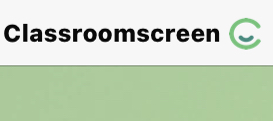 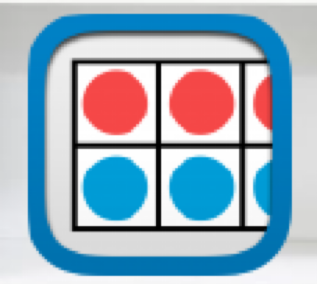 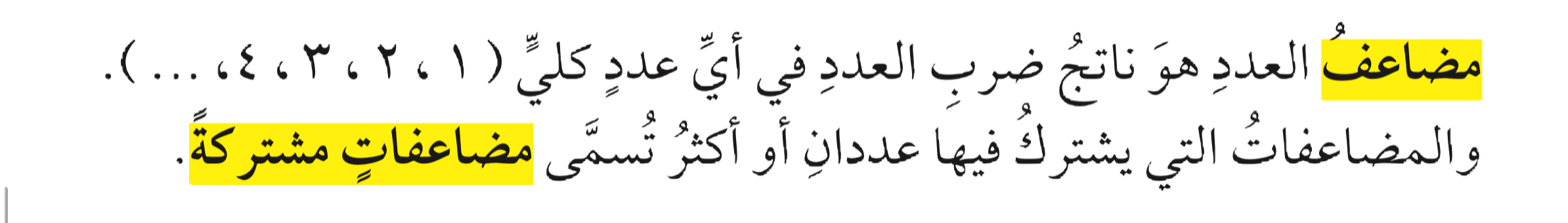 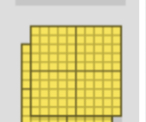 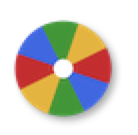 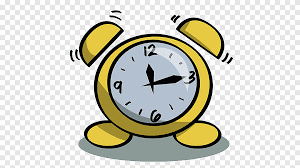 تحقق من فهمك
أدوات
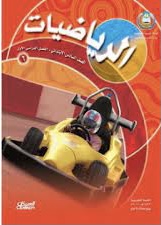 نشاط
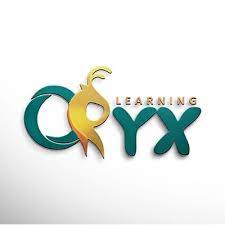 المحور الأول
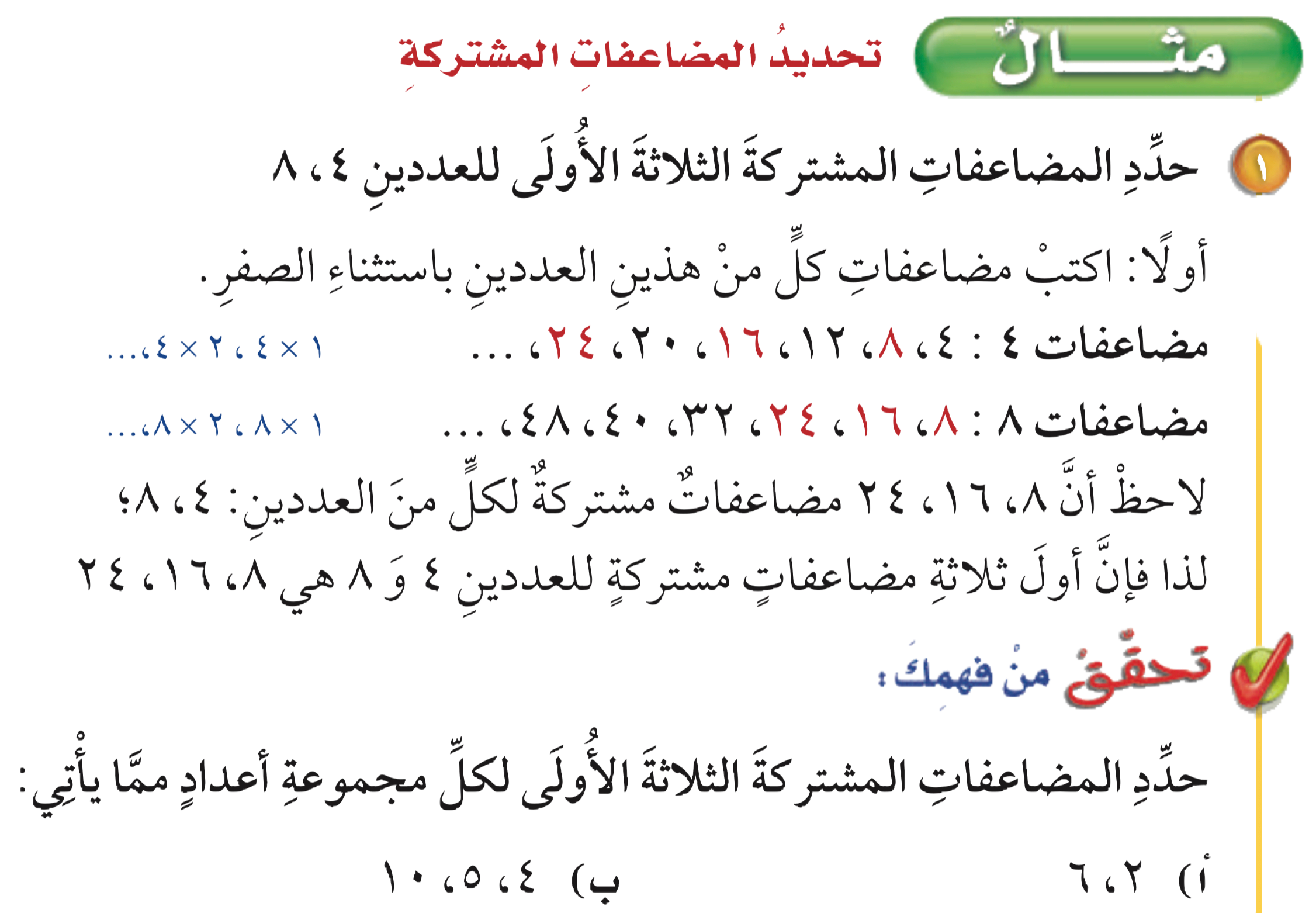 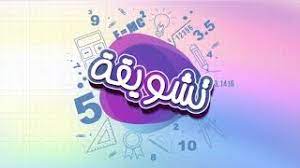 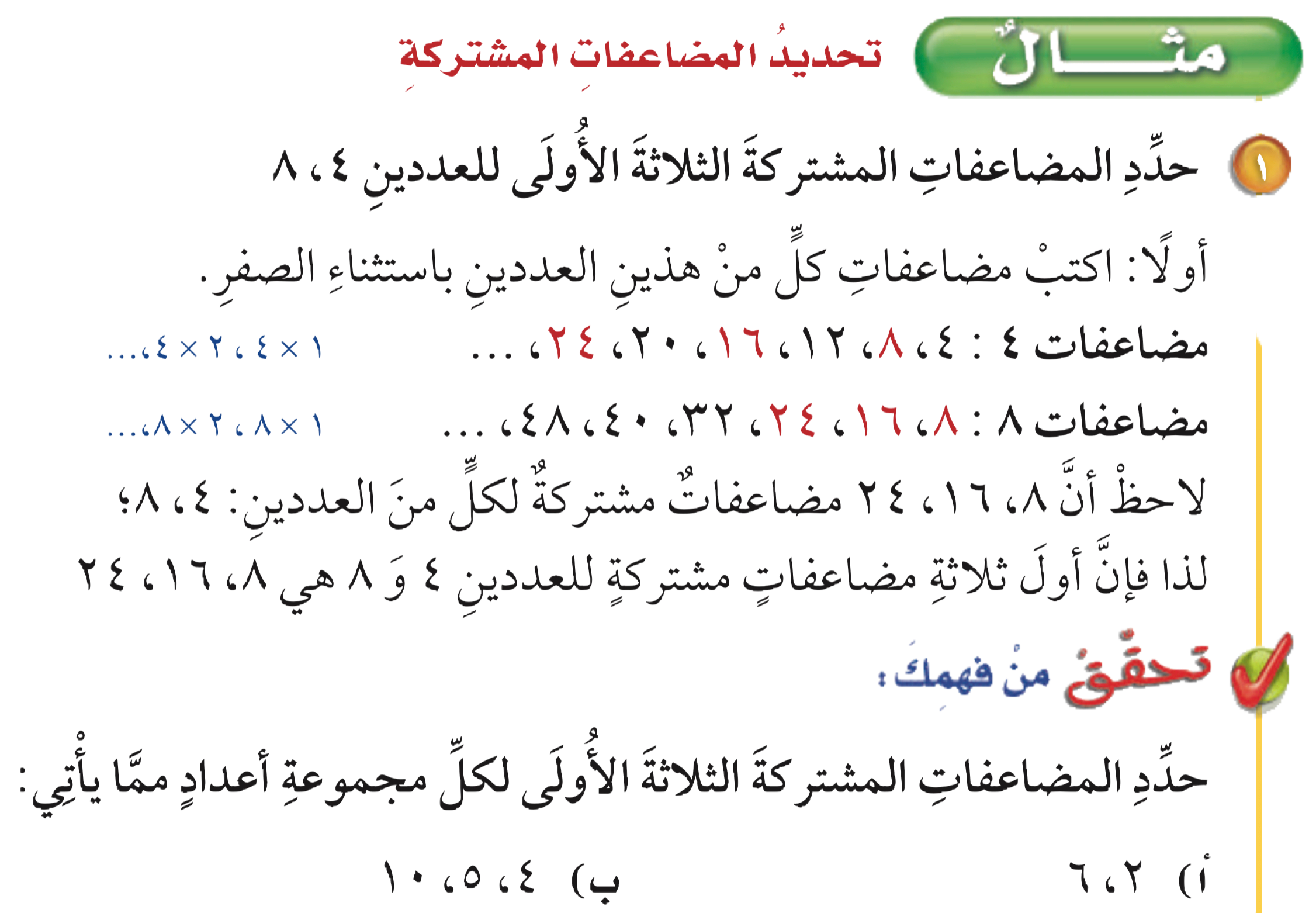 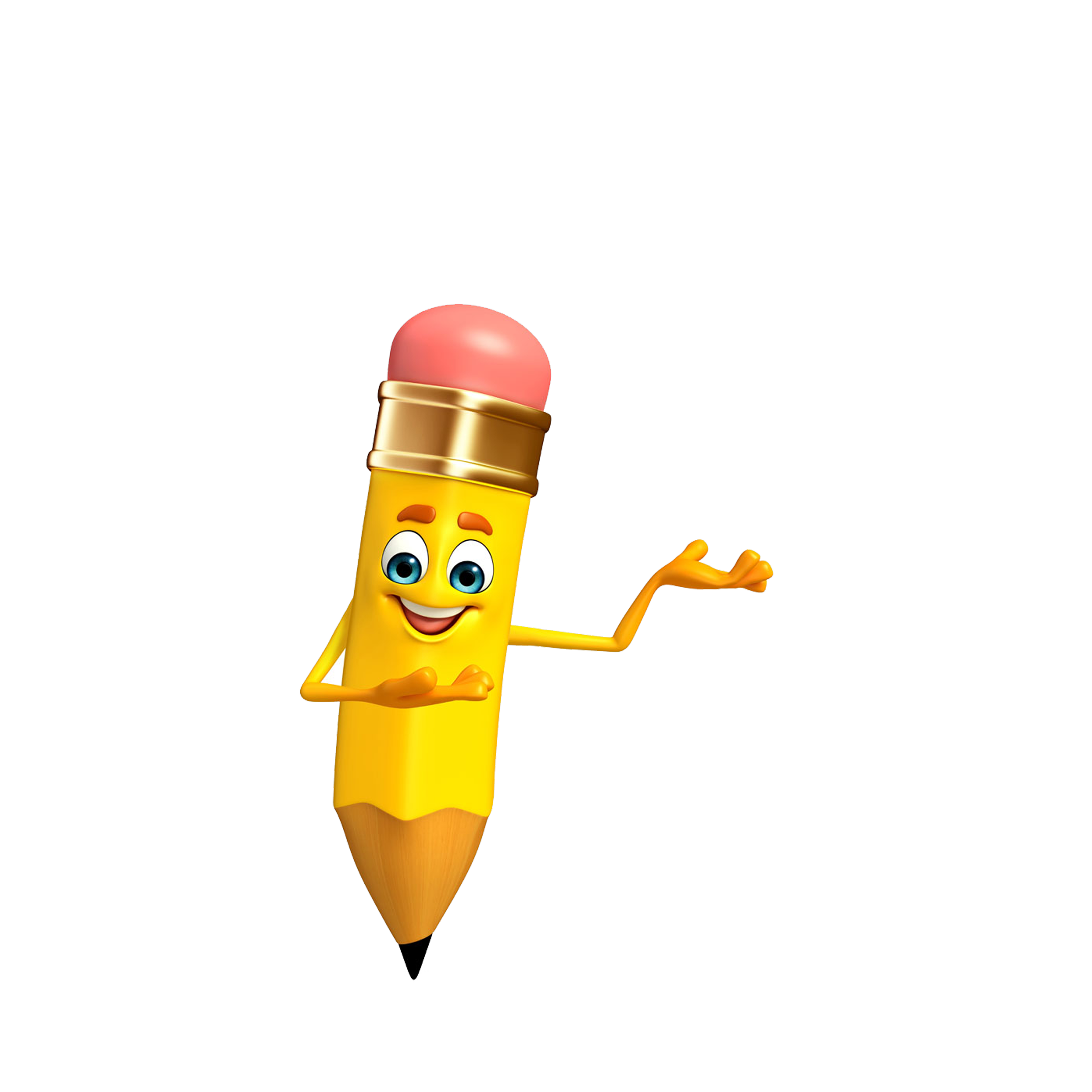 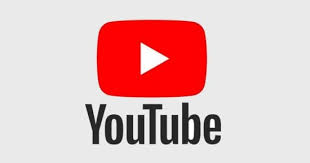 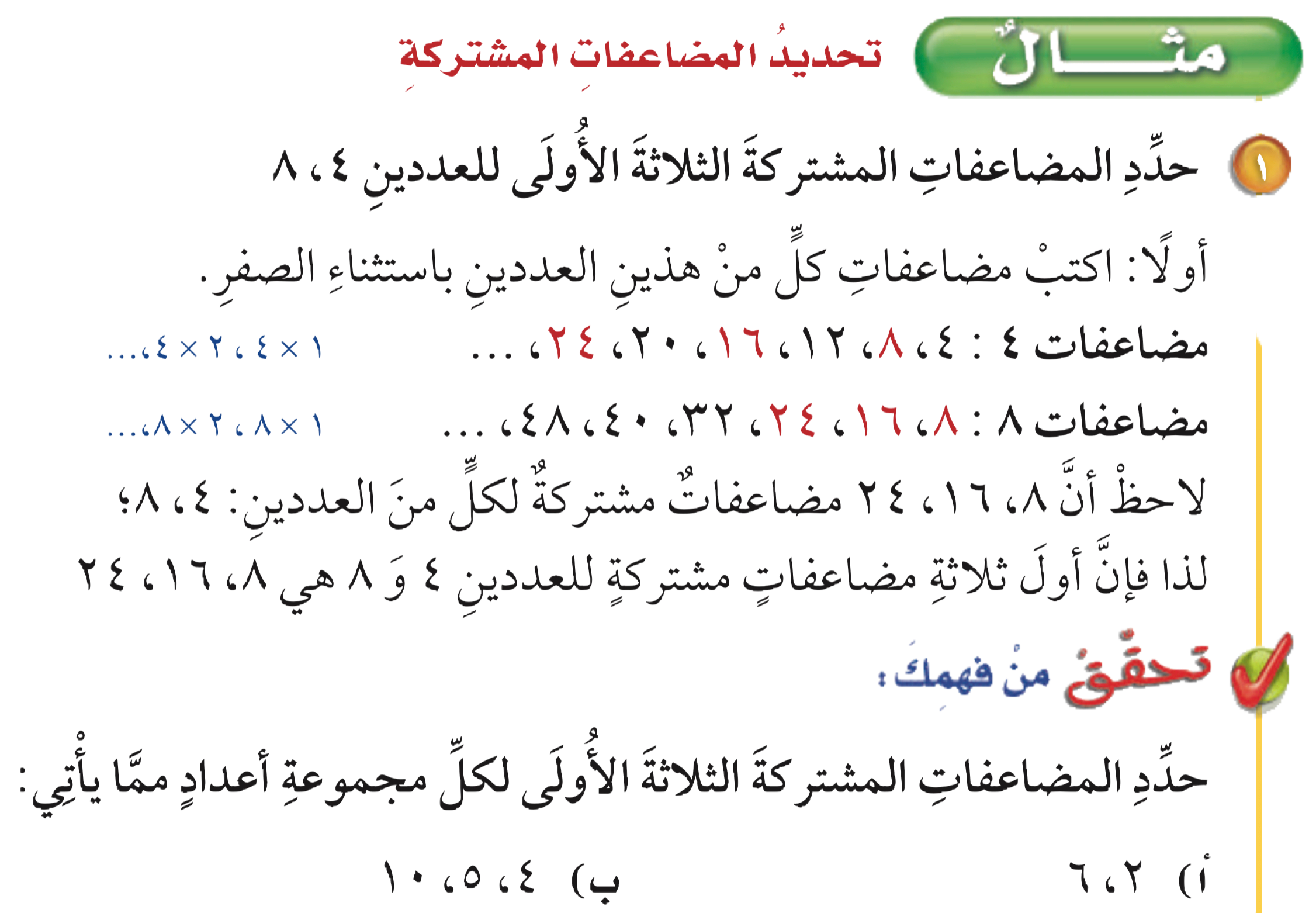 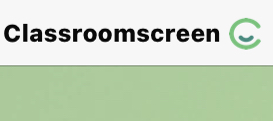 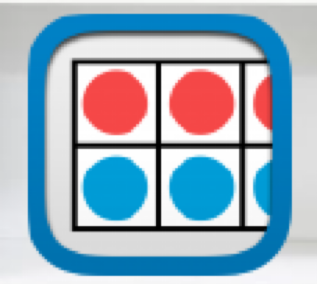 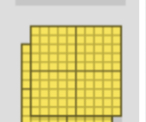 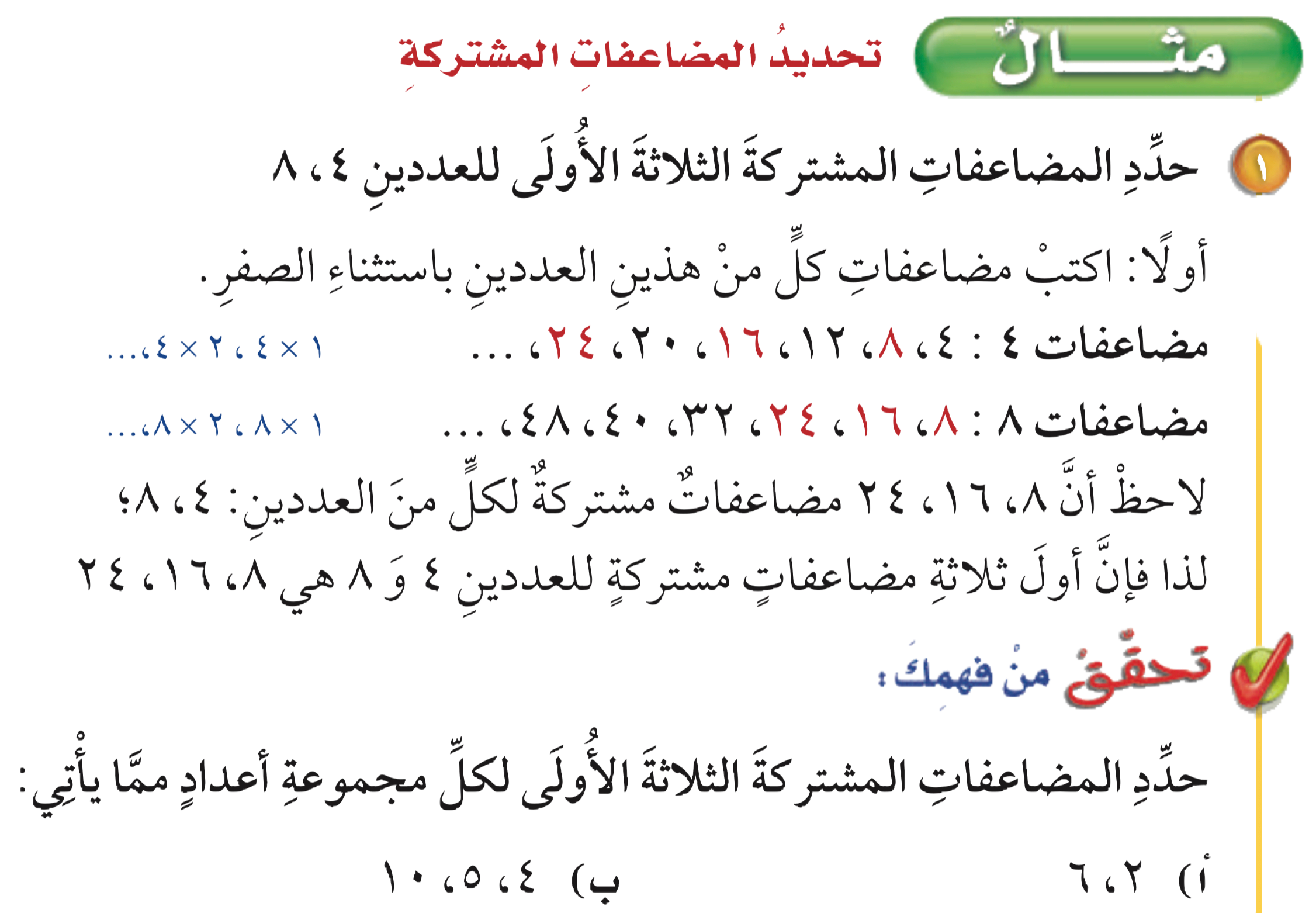 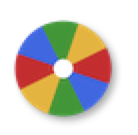 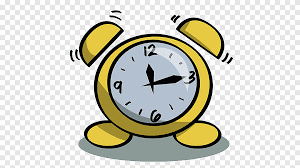 الحل
أدوات
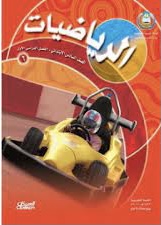 نشاط
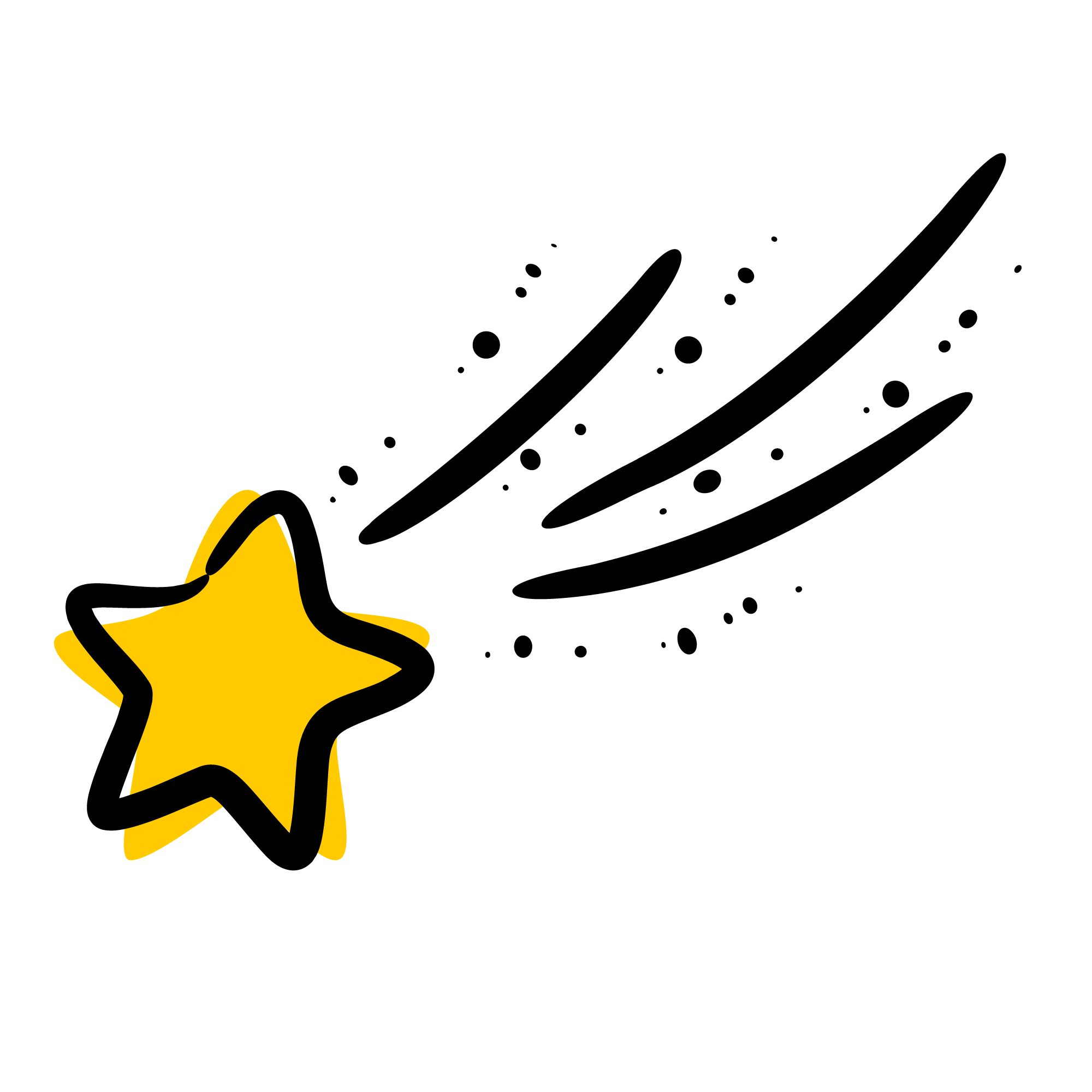 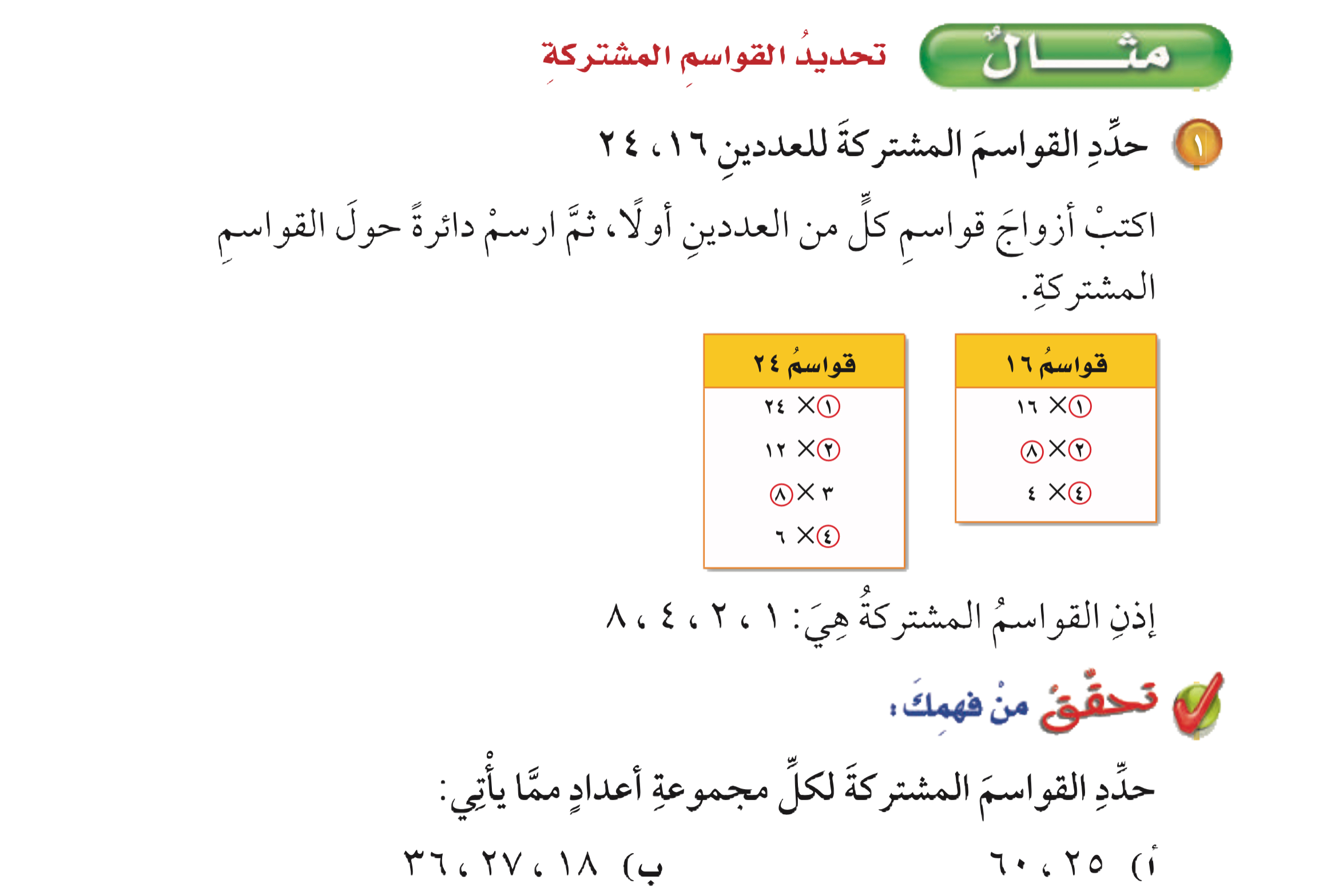 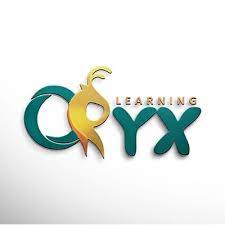 المحور الأول
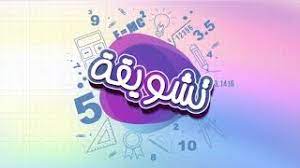 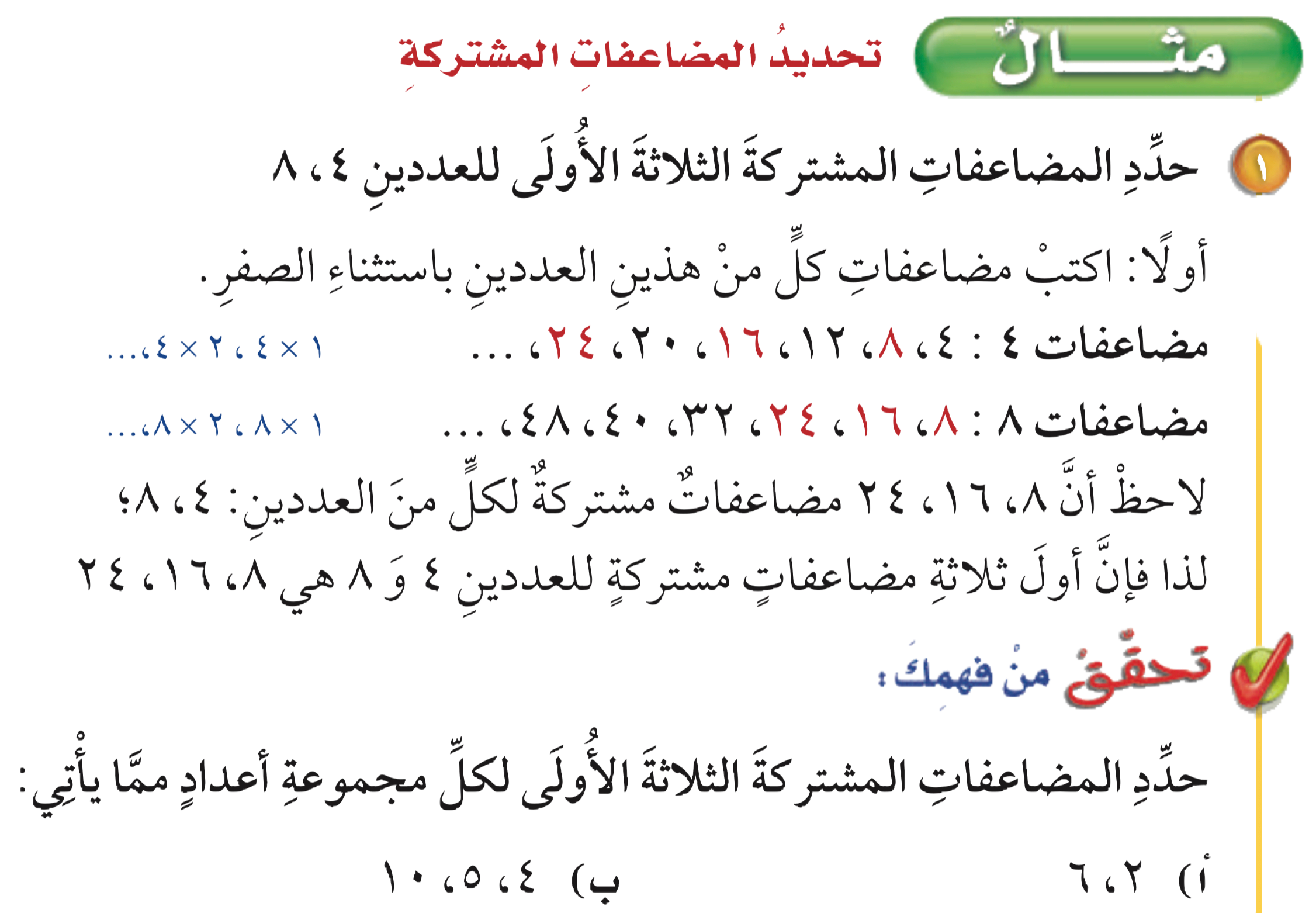 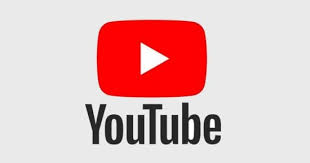 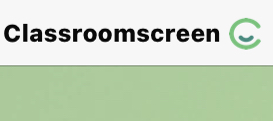 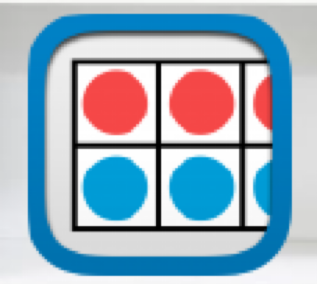 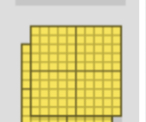 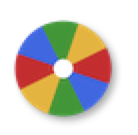 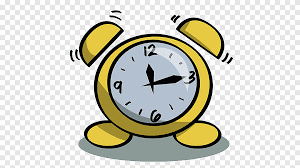 أدوات
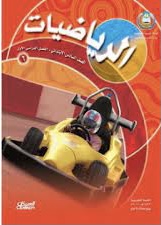 مضاعفات ٢: ٢ ، ٤ ، ٦ ، ٨ ، ١٠ ، ١٢ ، ١٤ ، ١٦ ، ١٨
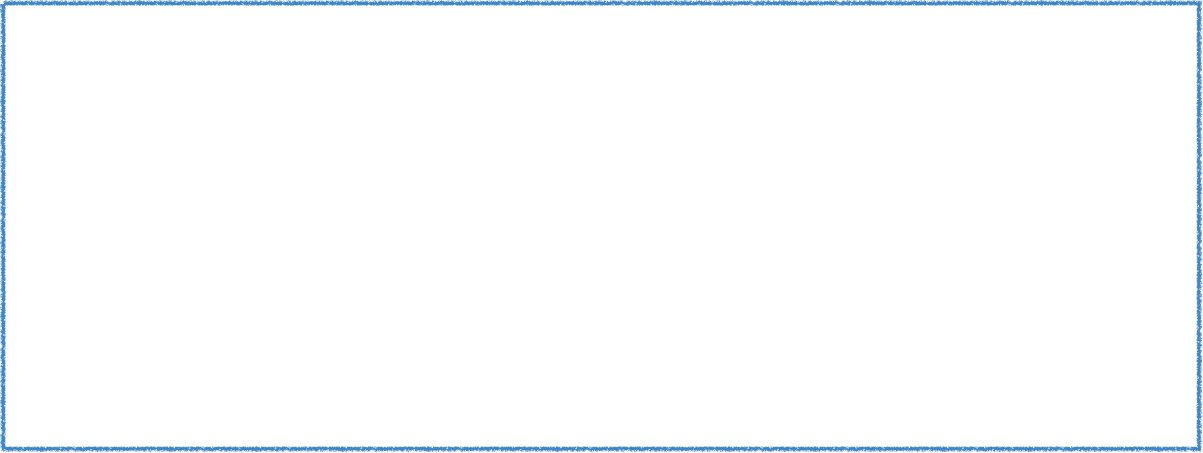 نشاط
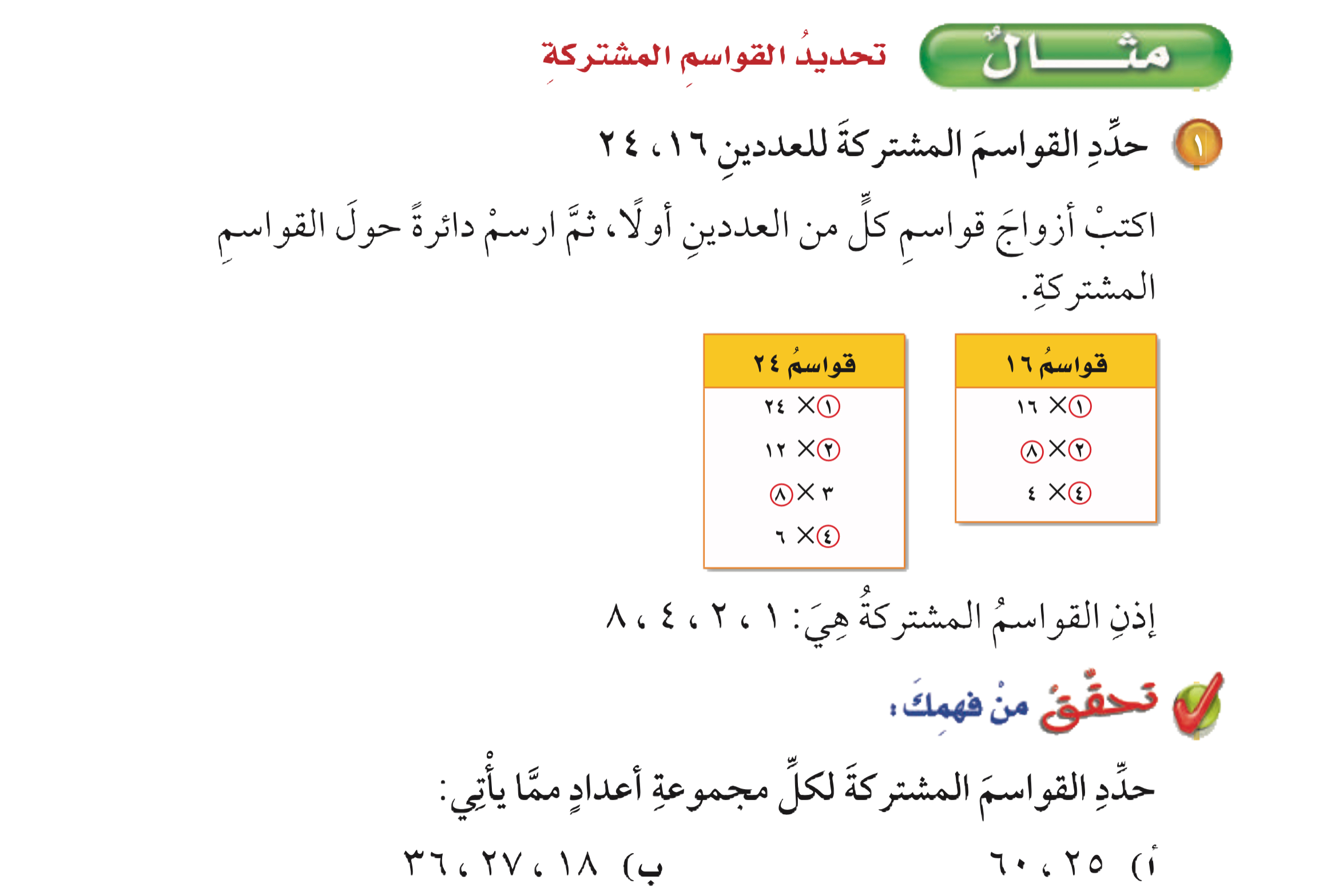 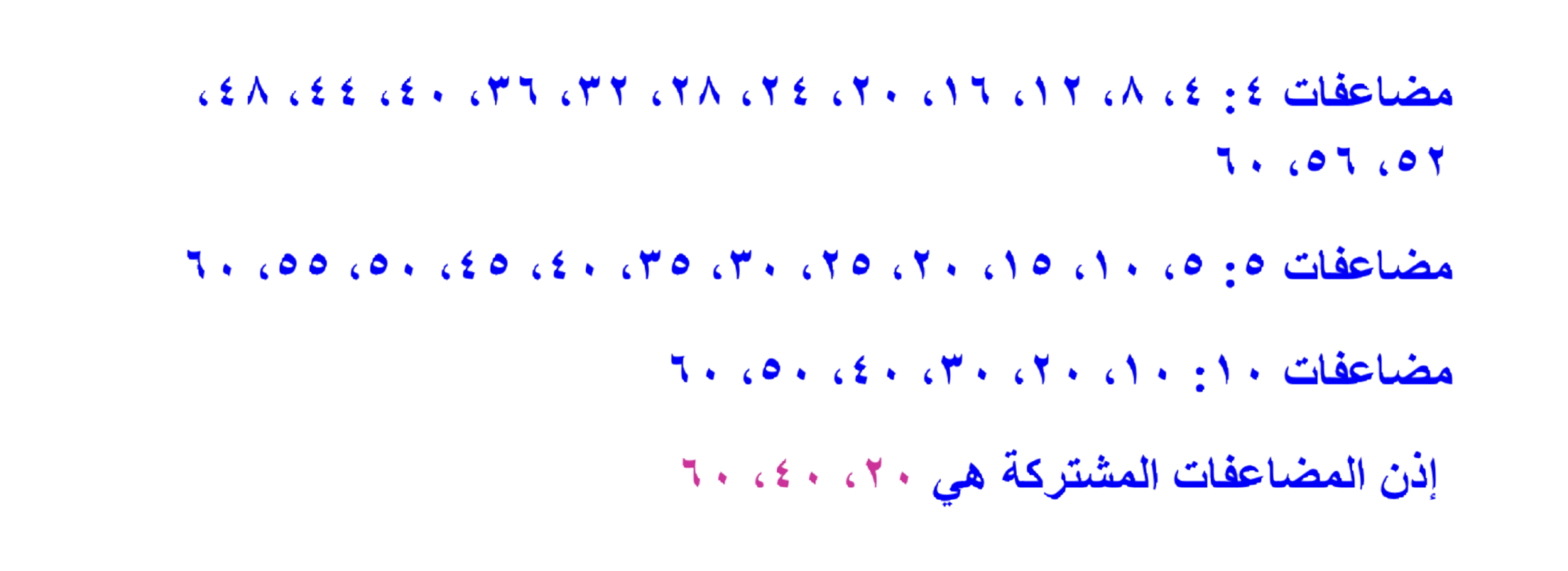 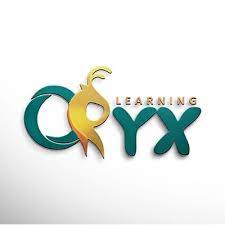 المحور الأول
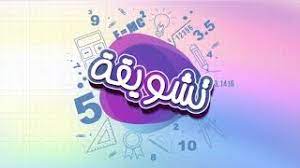 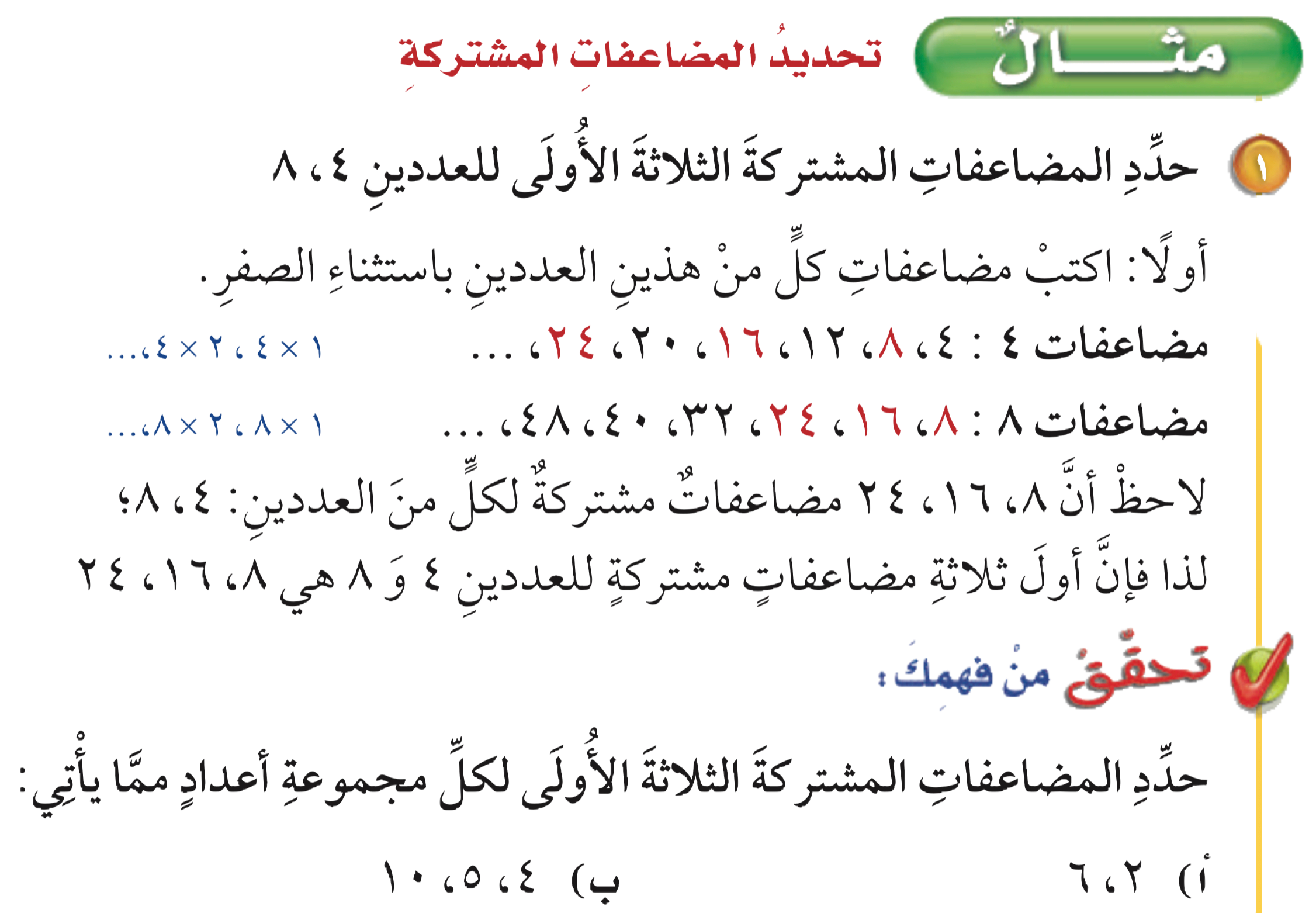 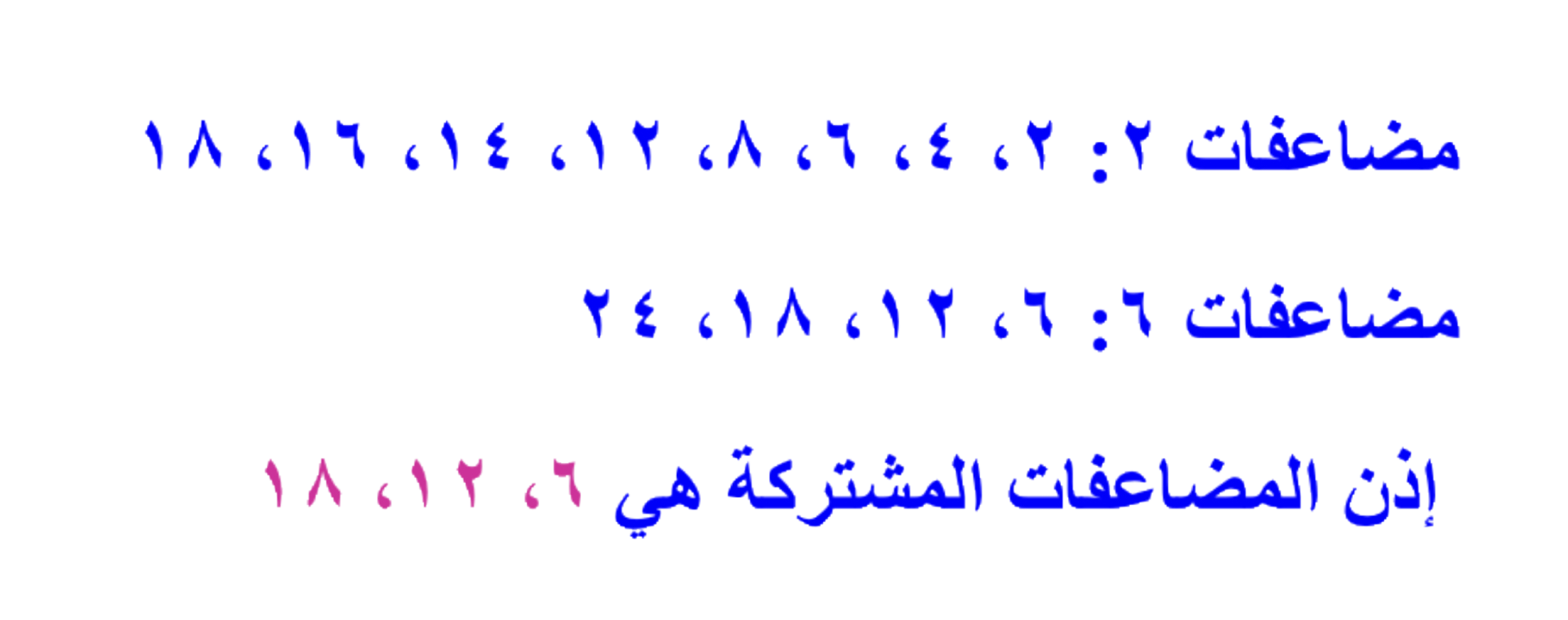 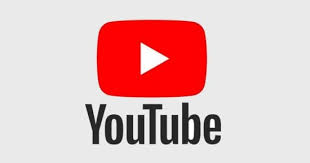 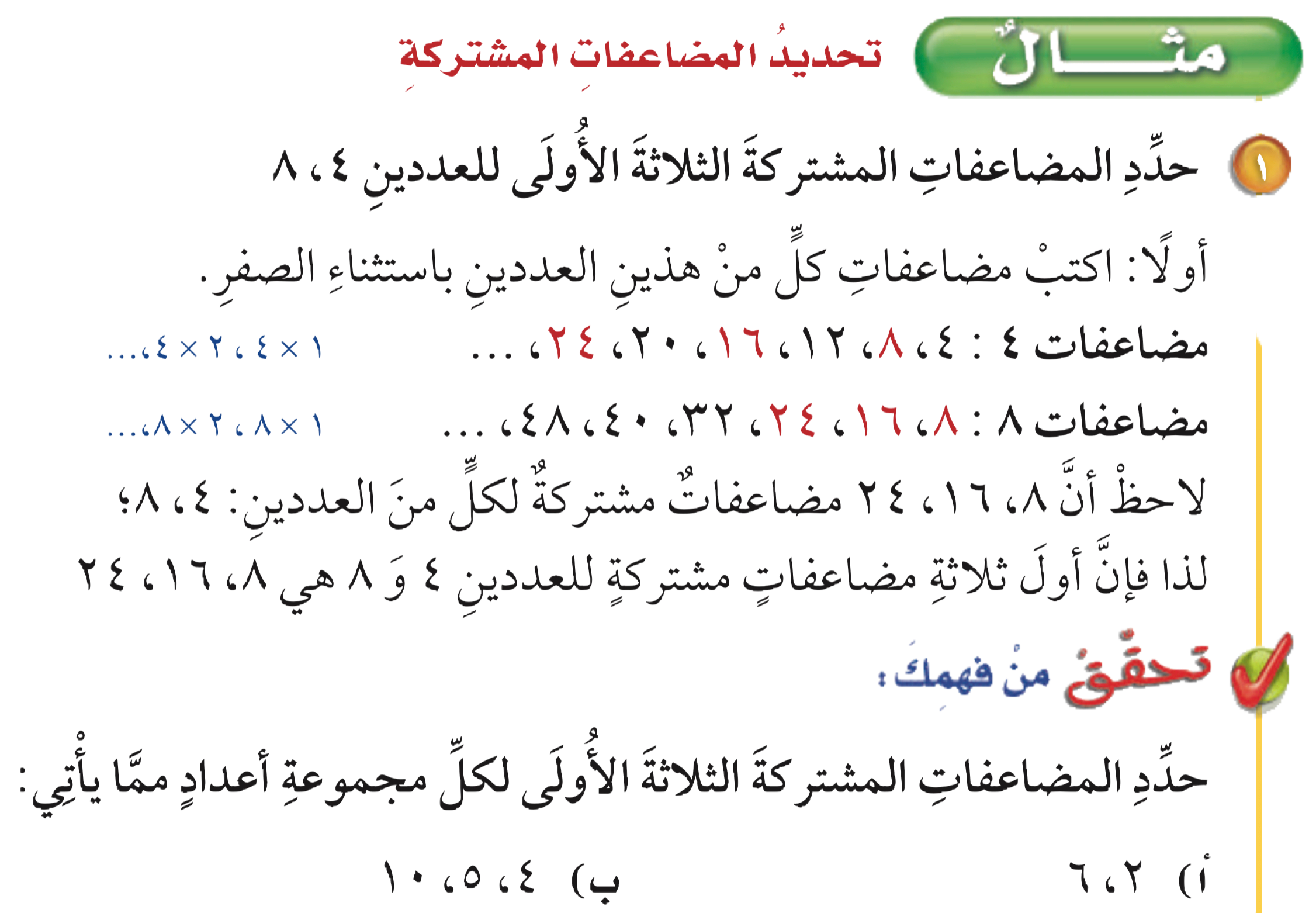 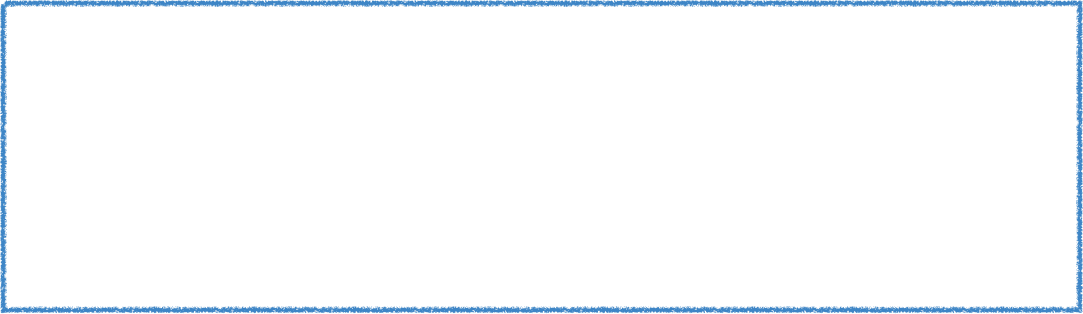 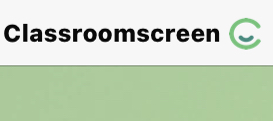 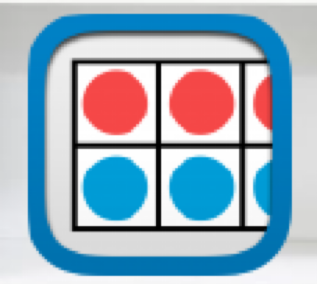 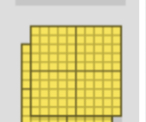 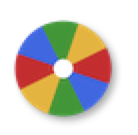 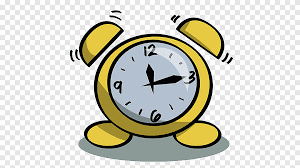 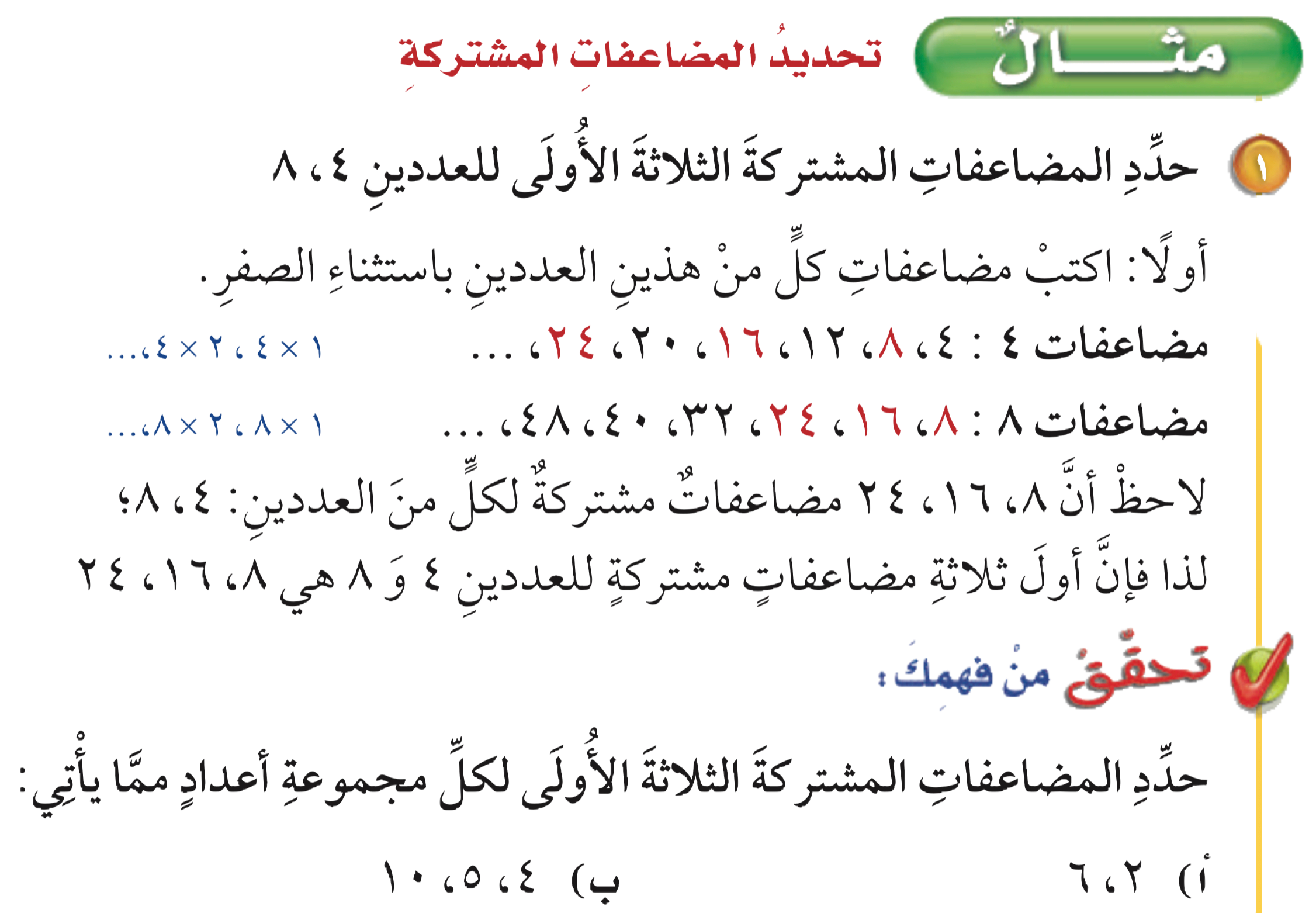 تحقق من فهمك
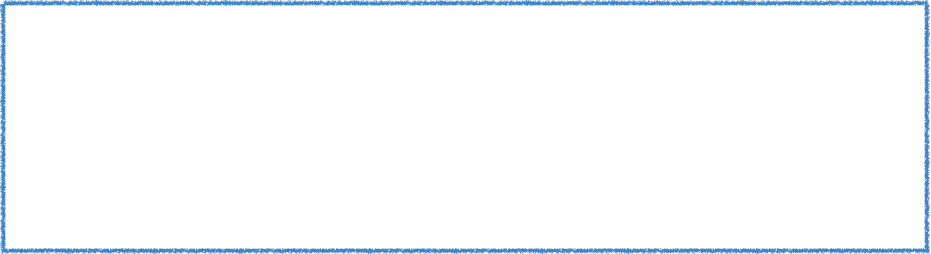 أدوات
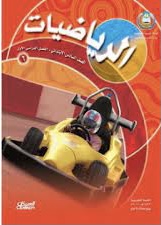 نشاط
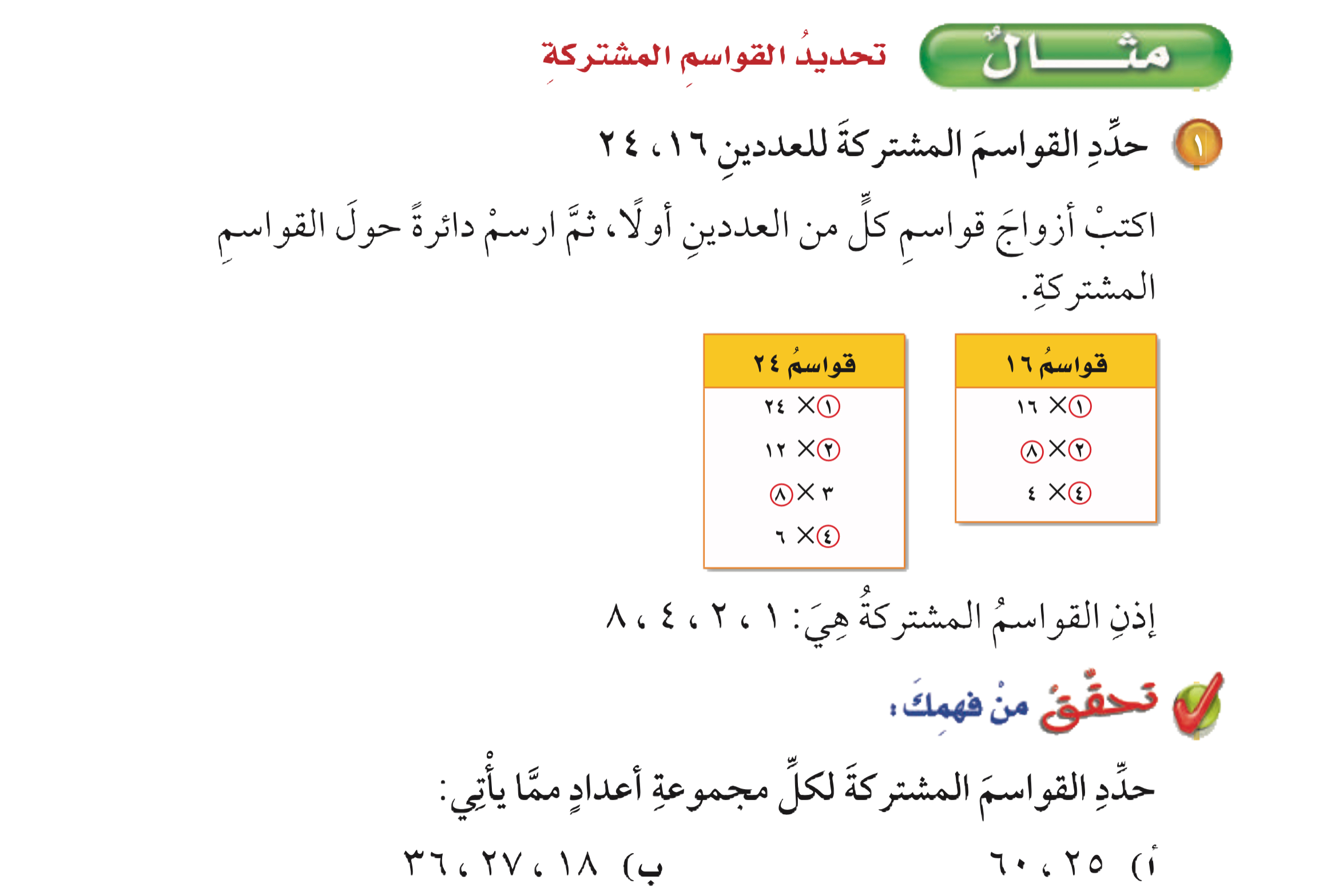 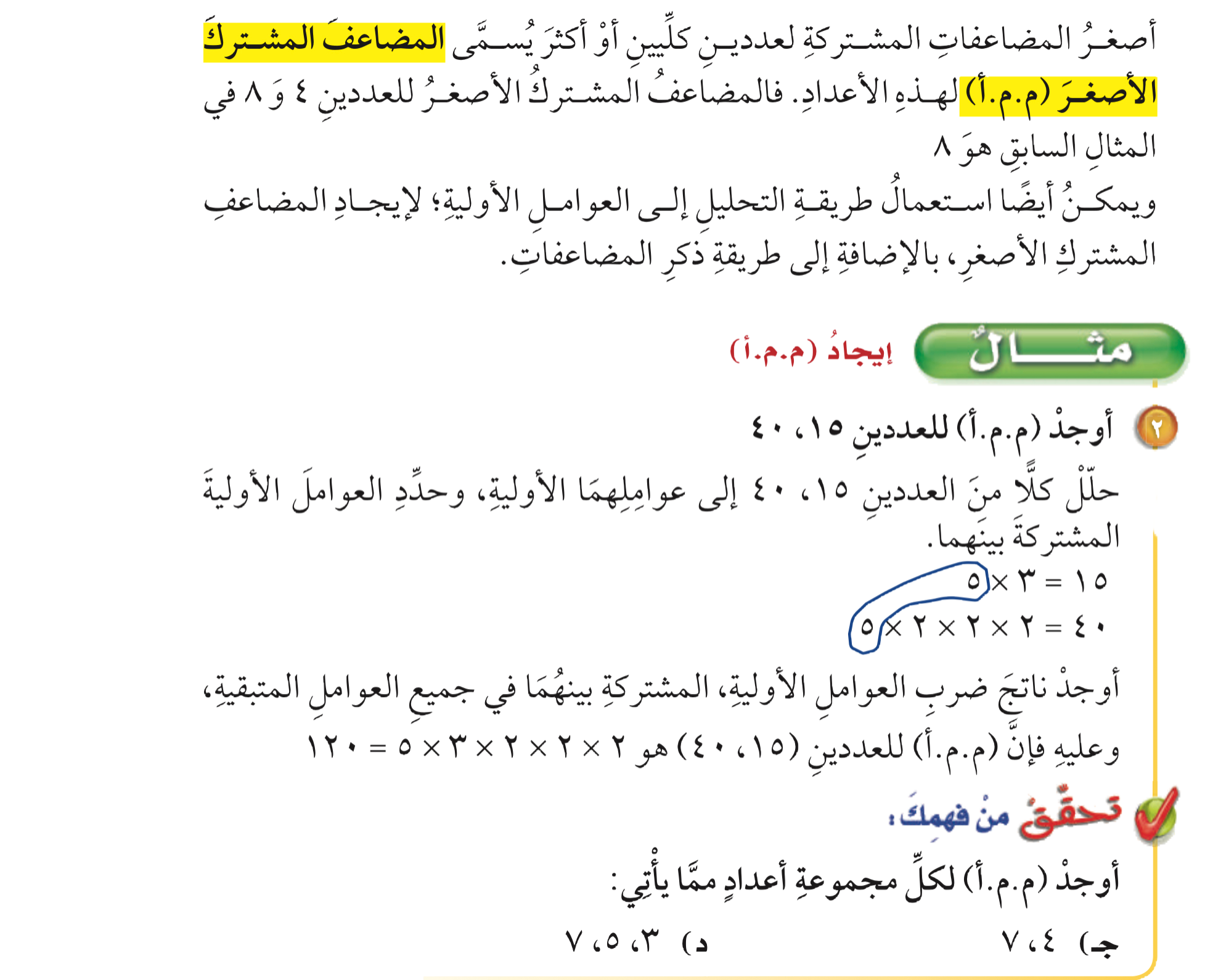 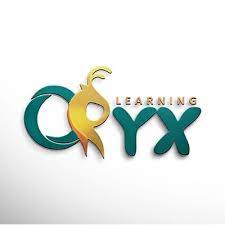 المحور الثاني
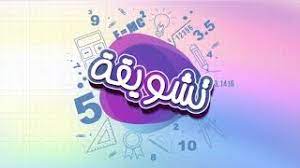 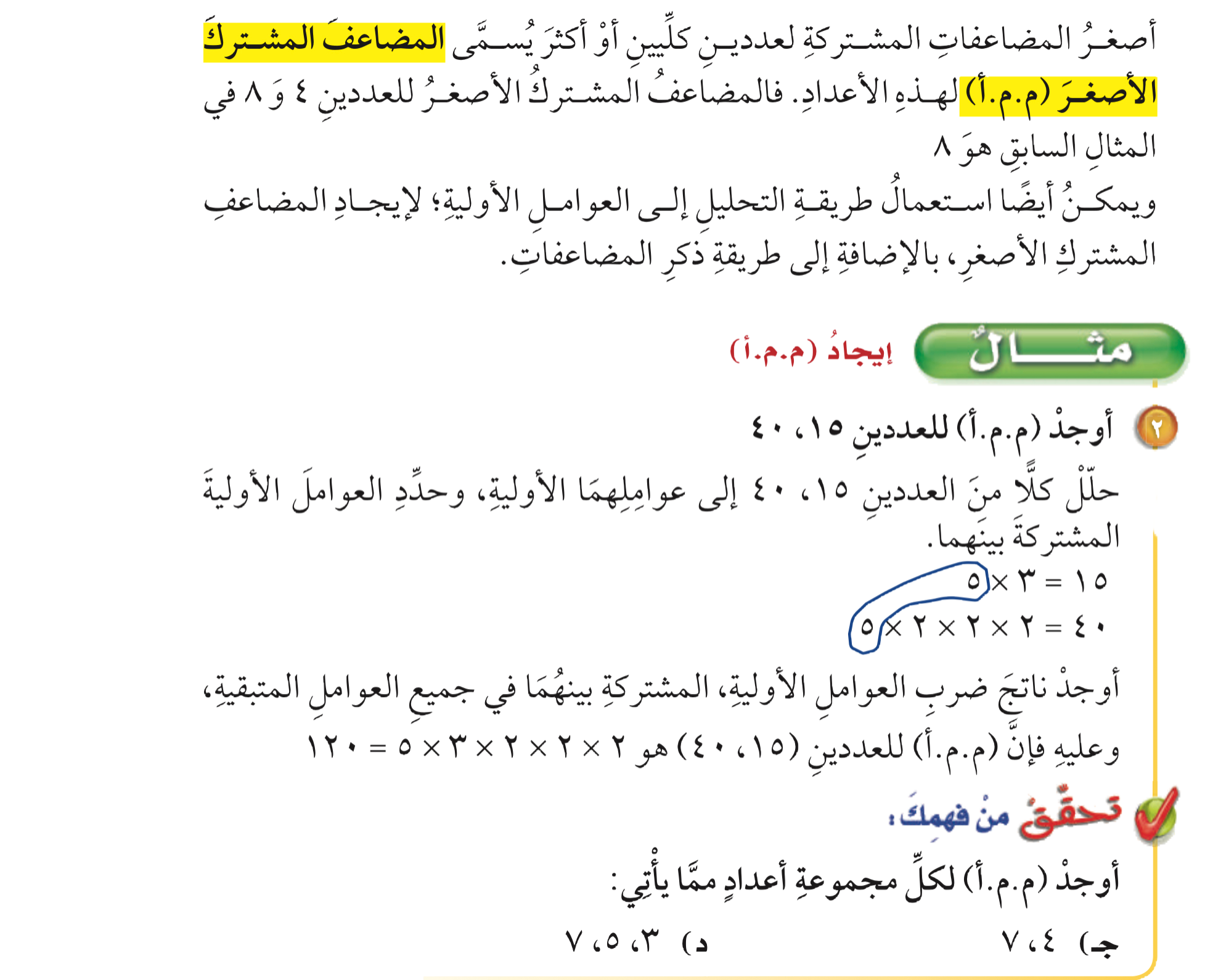 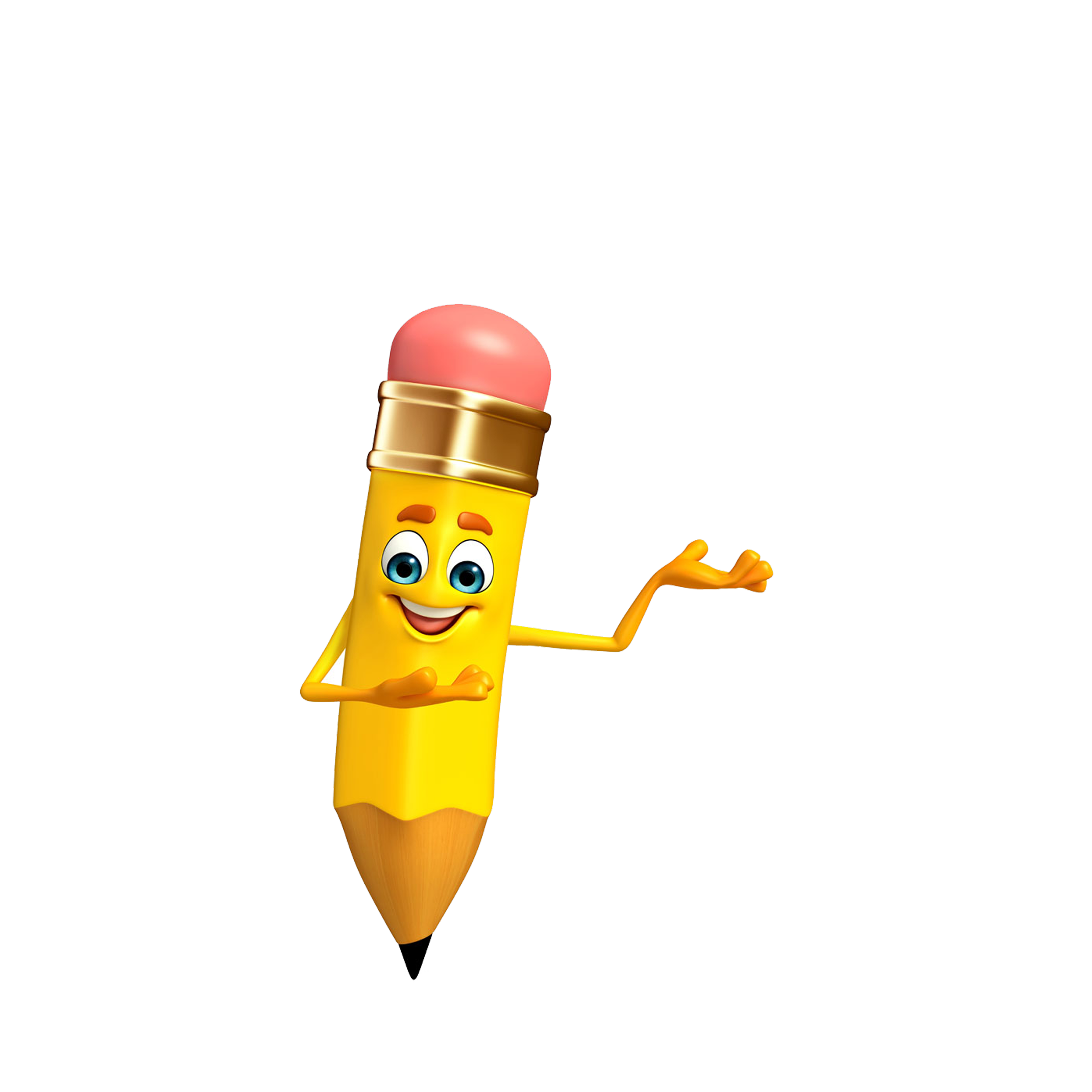 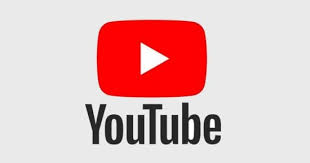 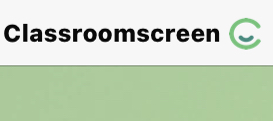 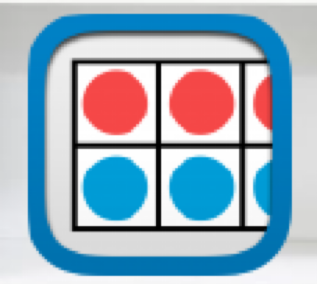 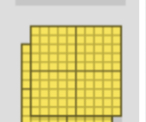 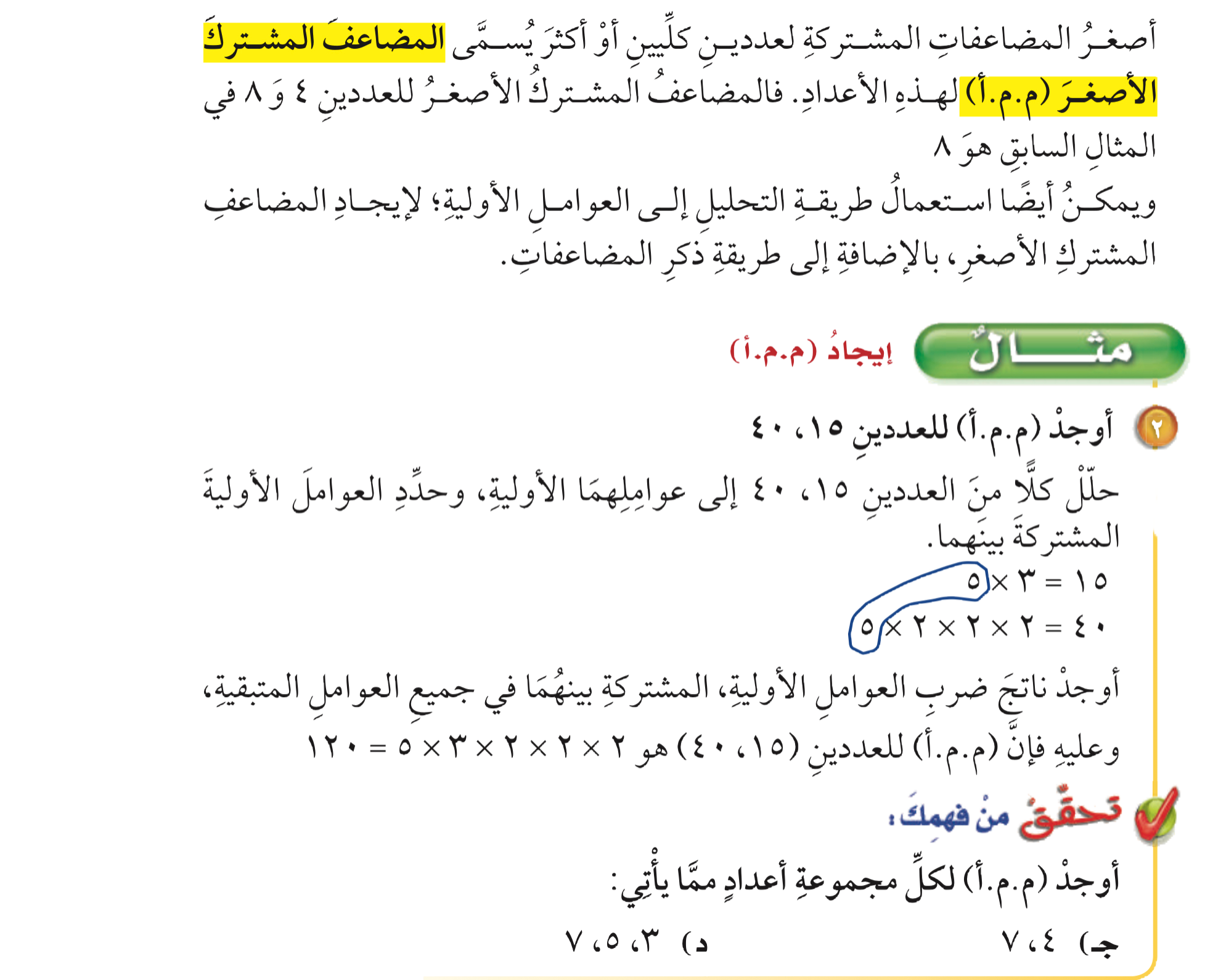 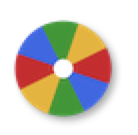 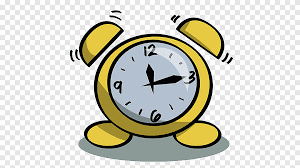 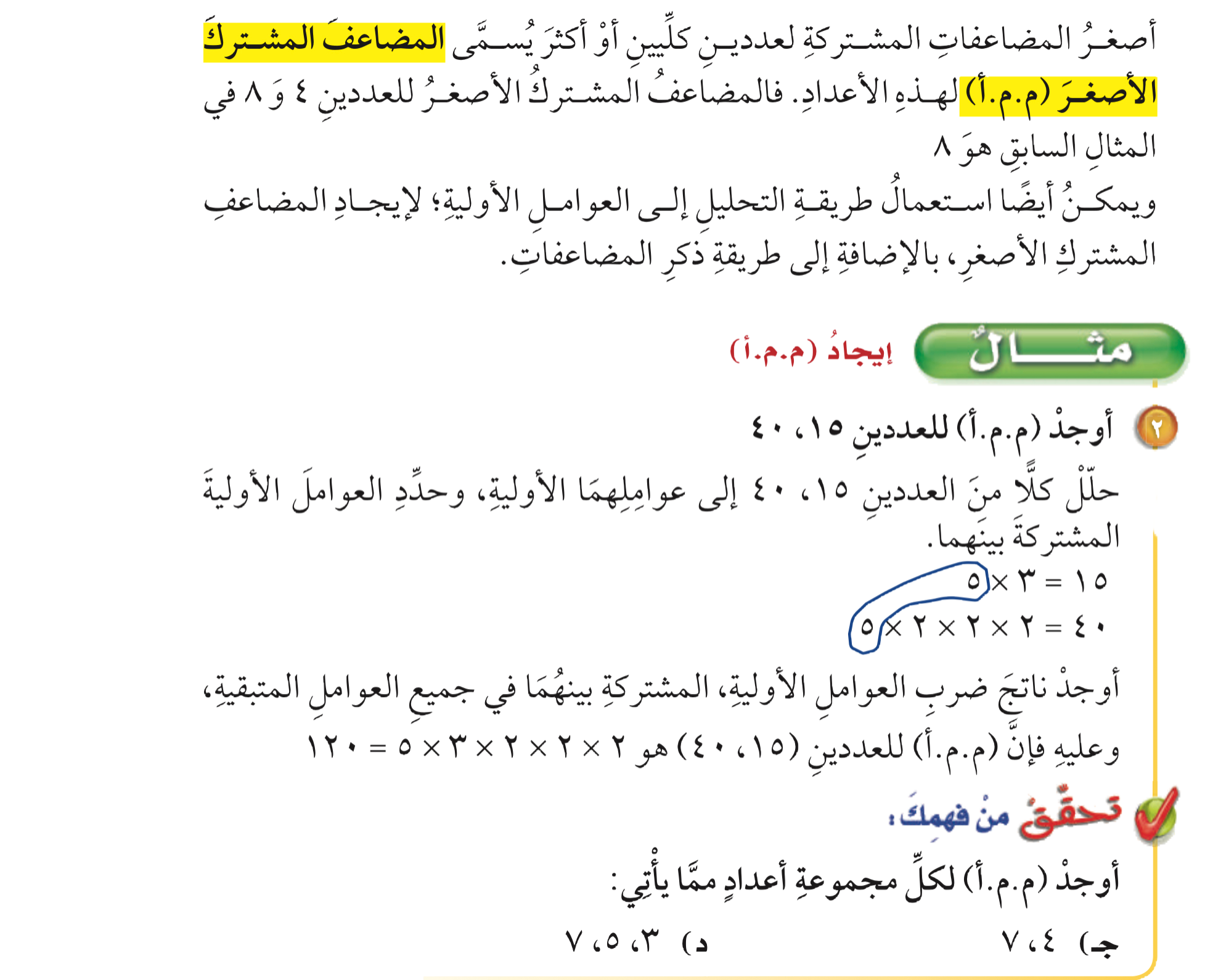 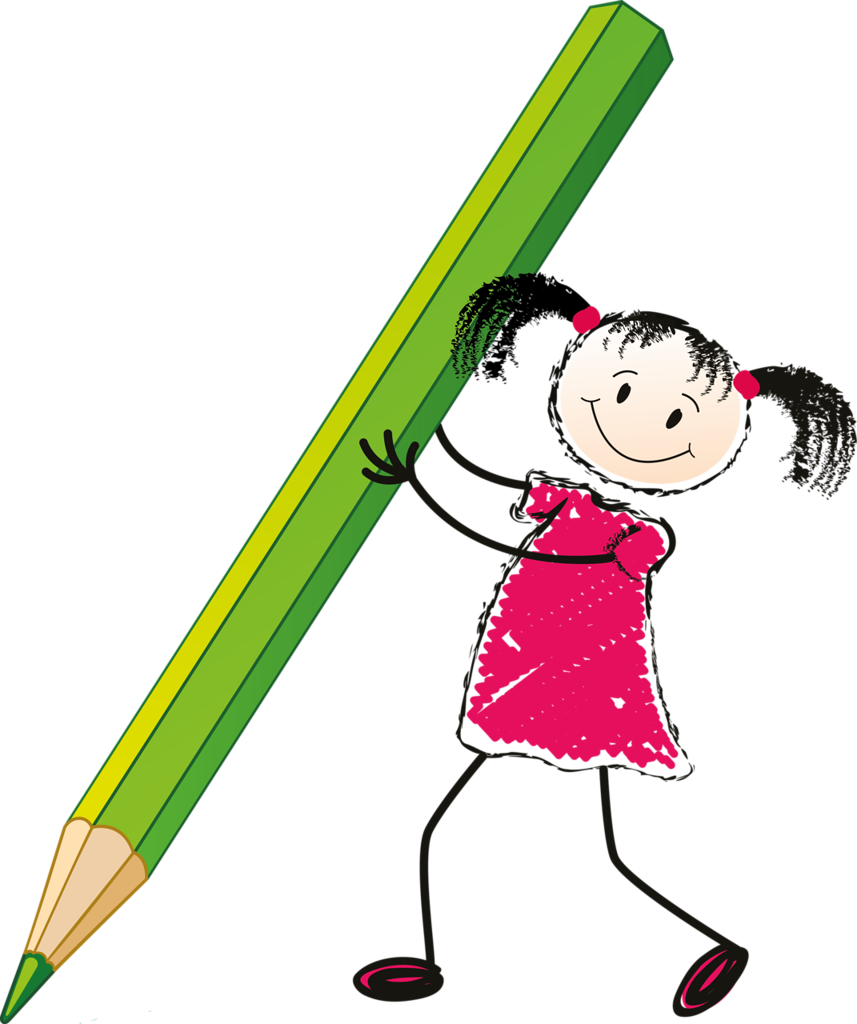 الحل
أدوات
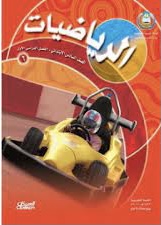 نشاط
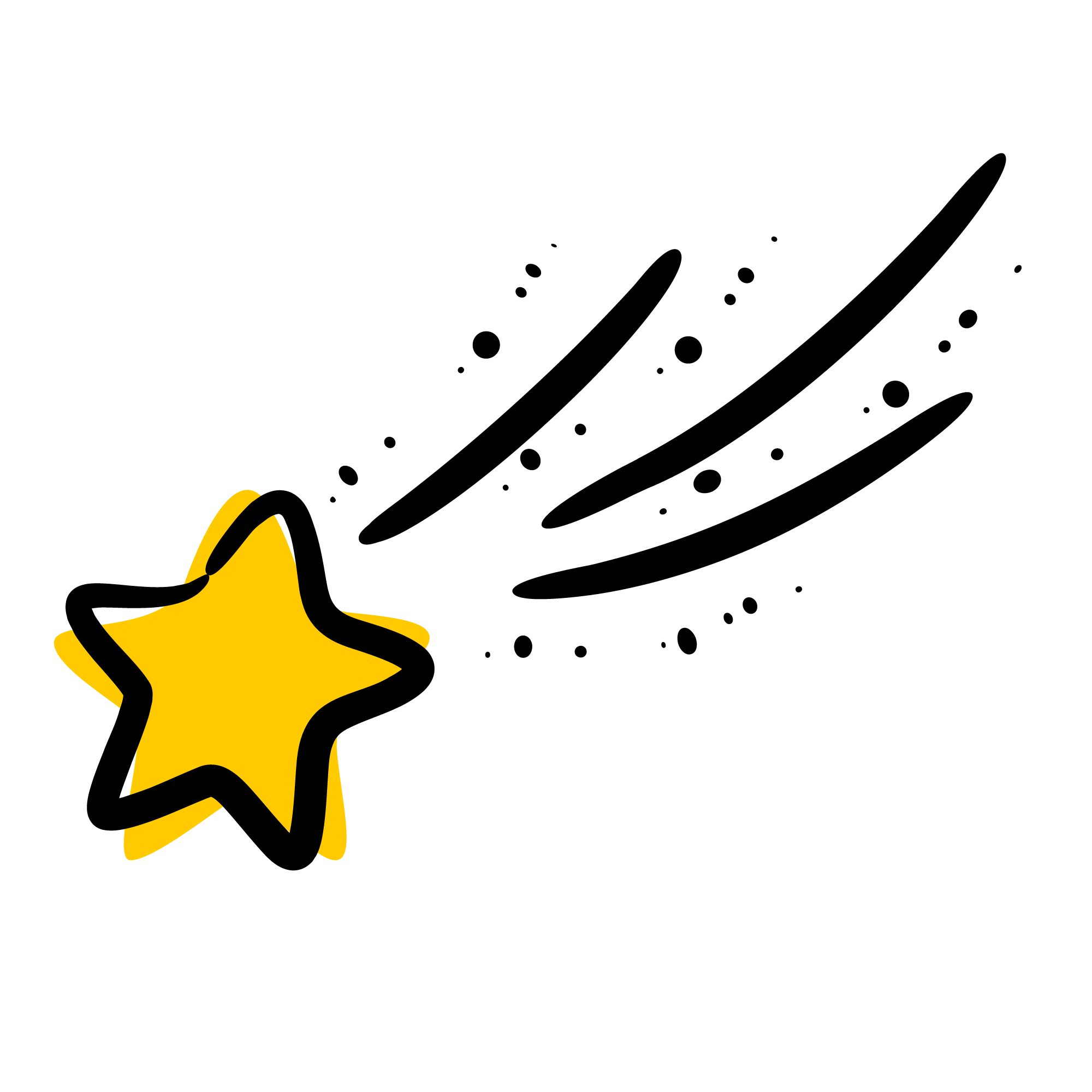 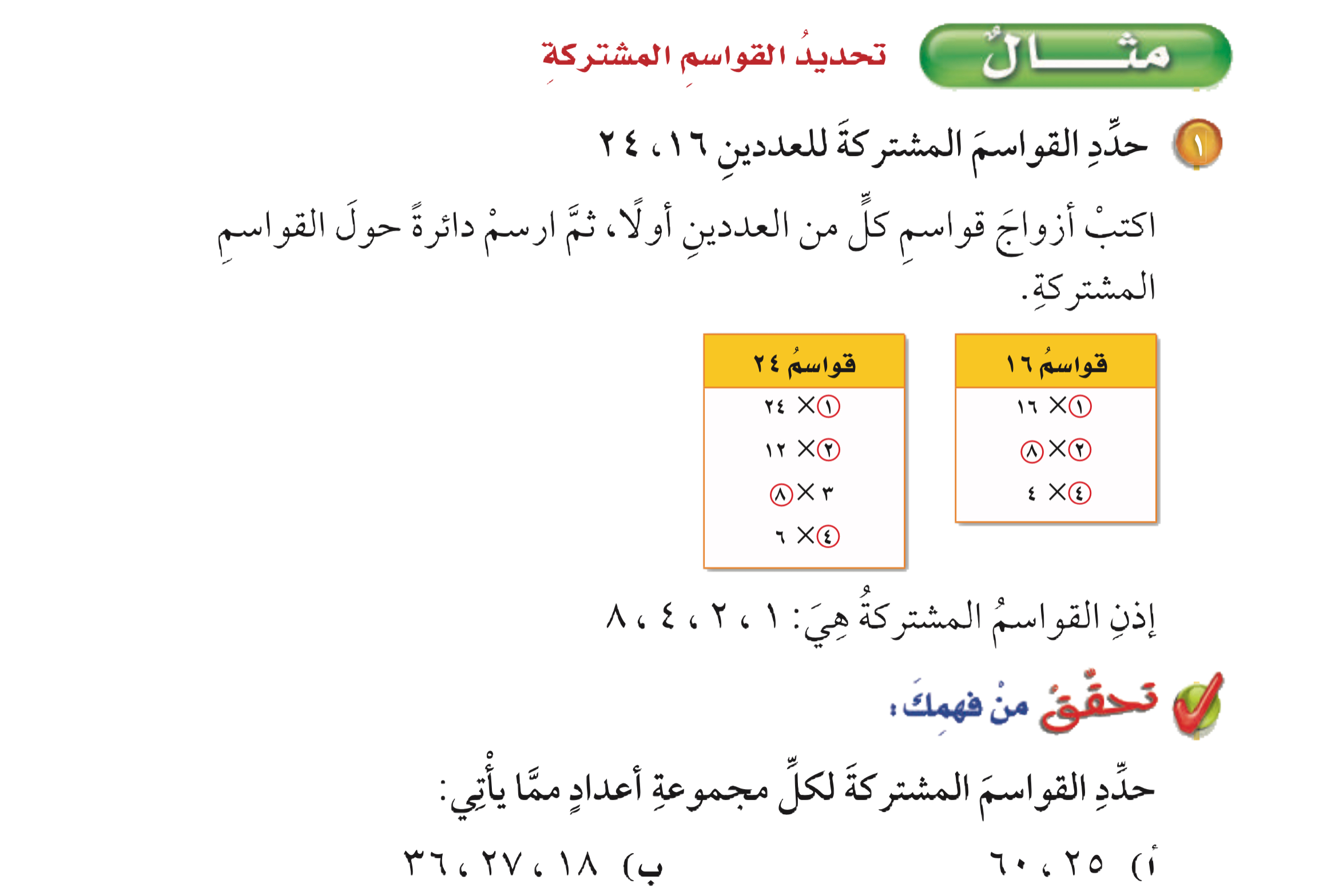 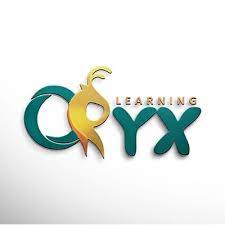 المحور الثاني
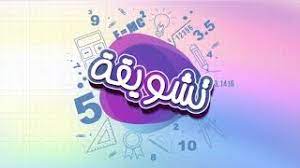 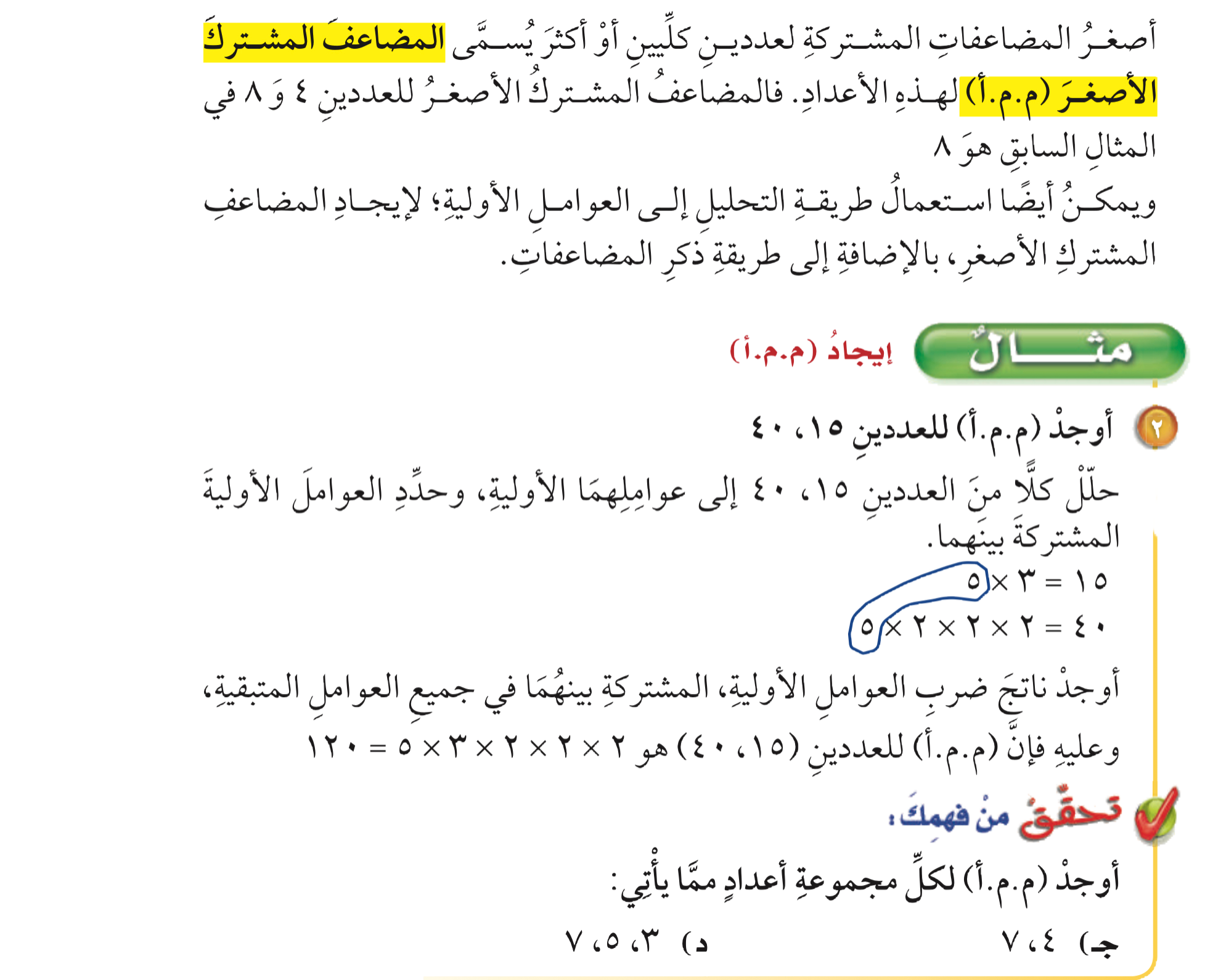 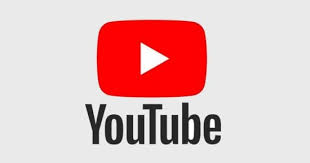 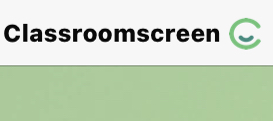 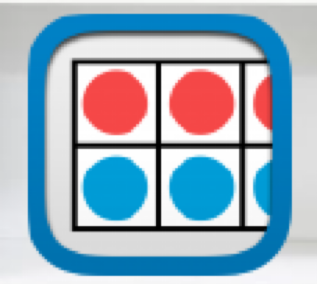 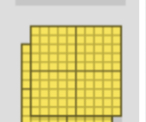 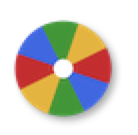 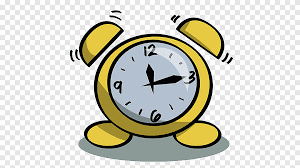 أدوات
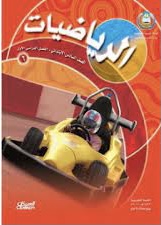 نشاط
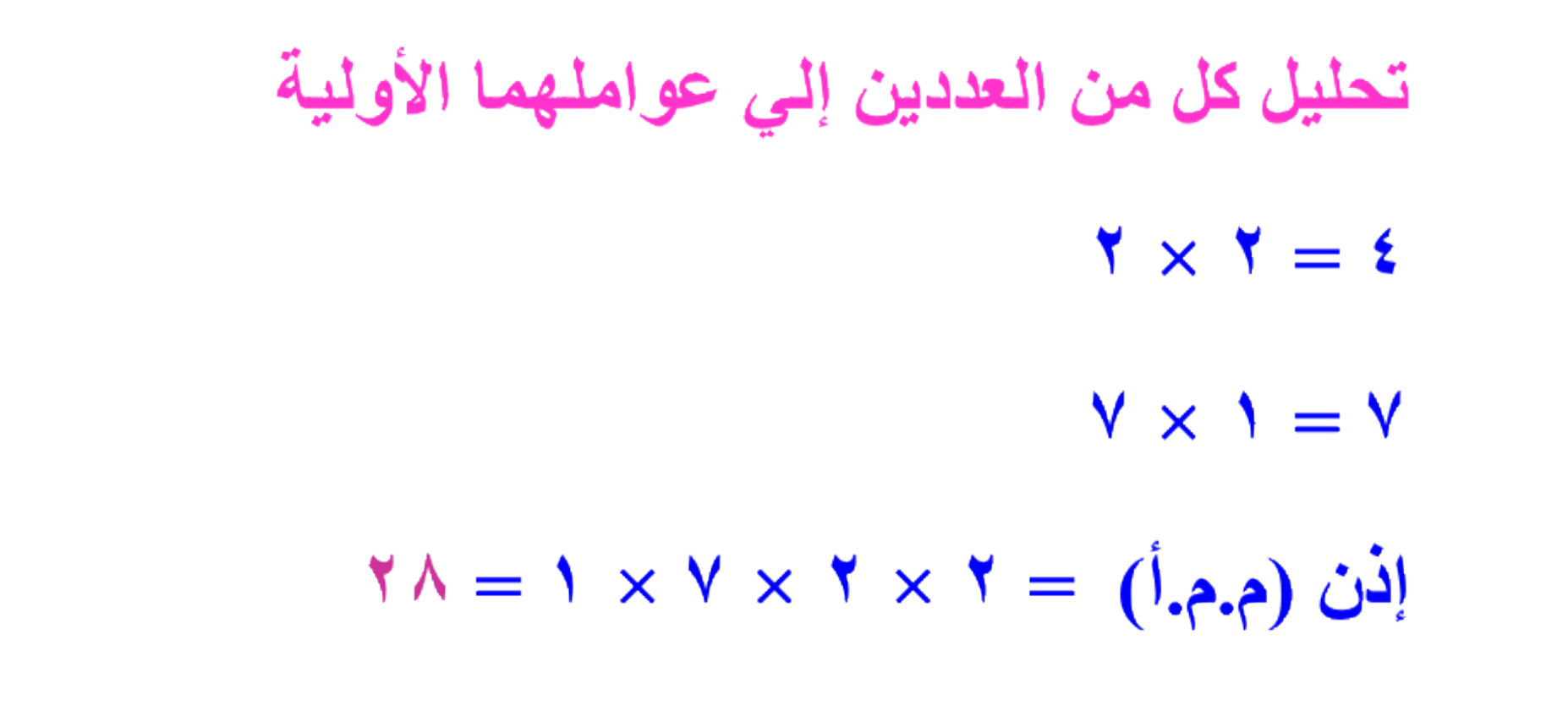 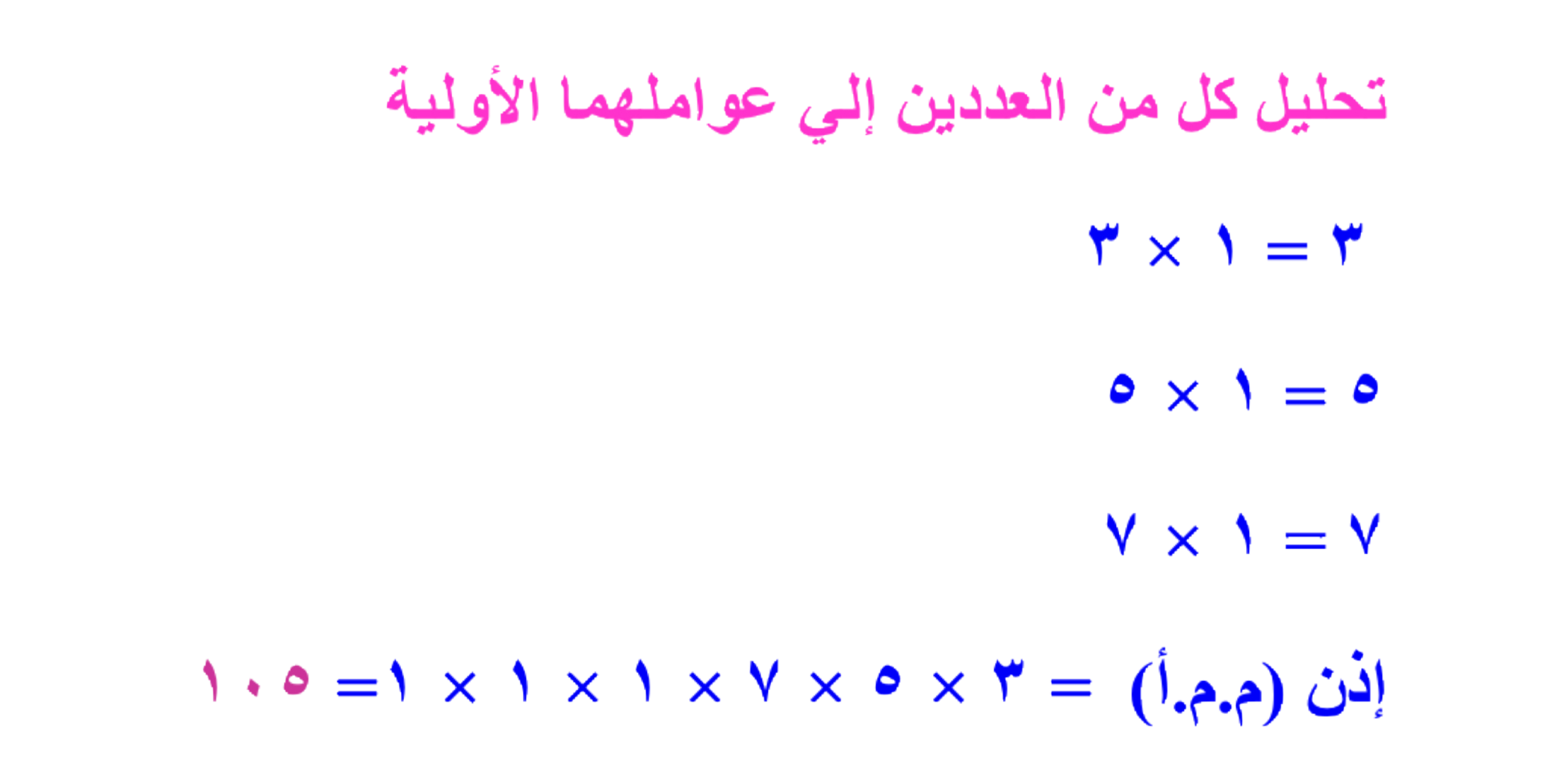 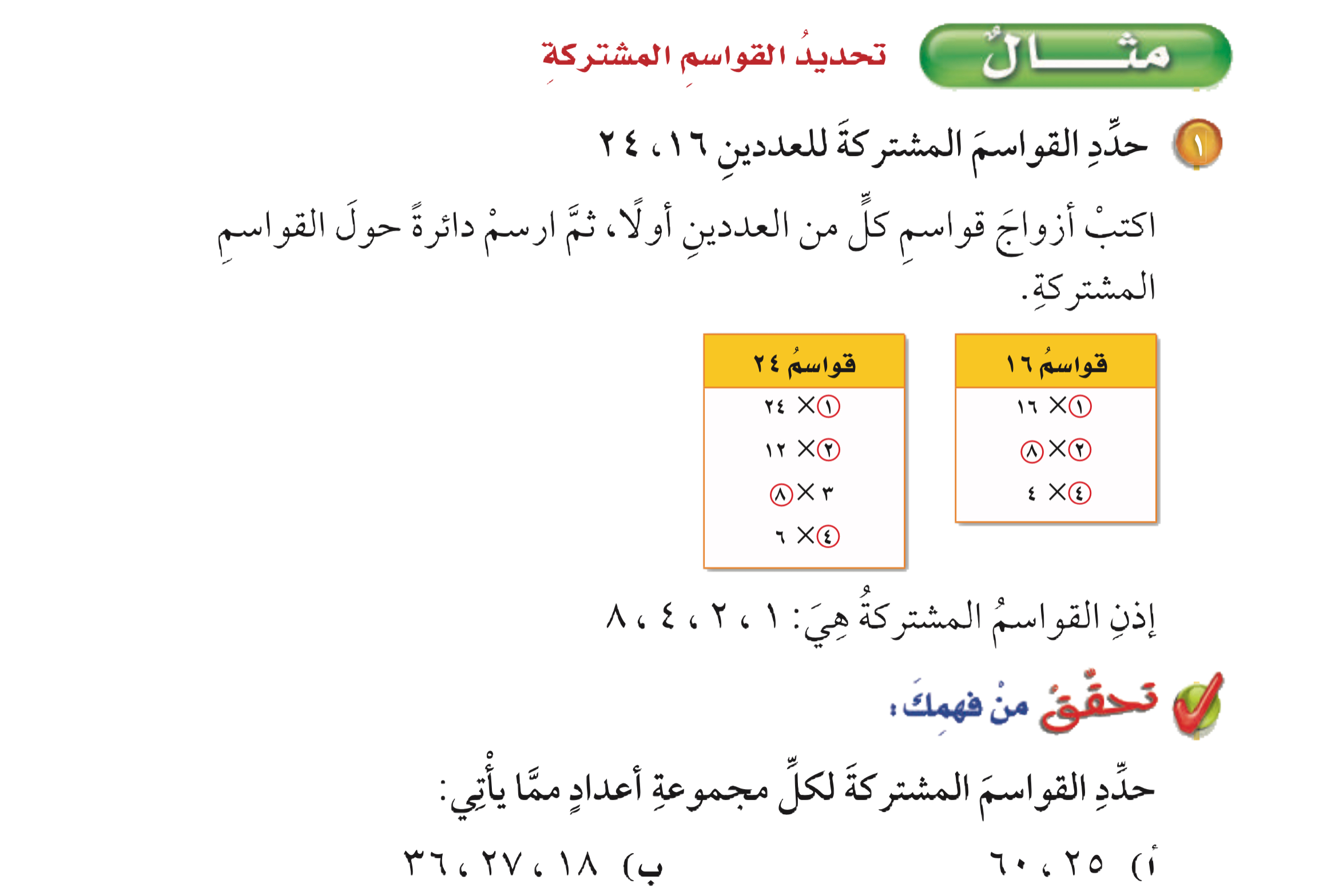 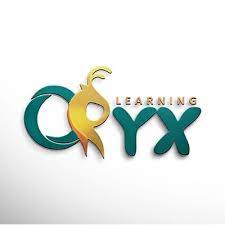 المحور الثاني
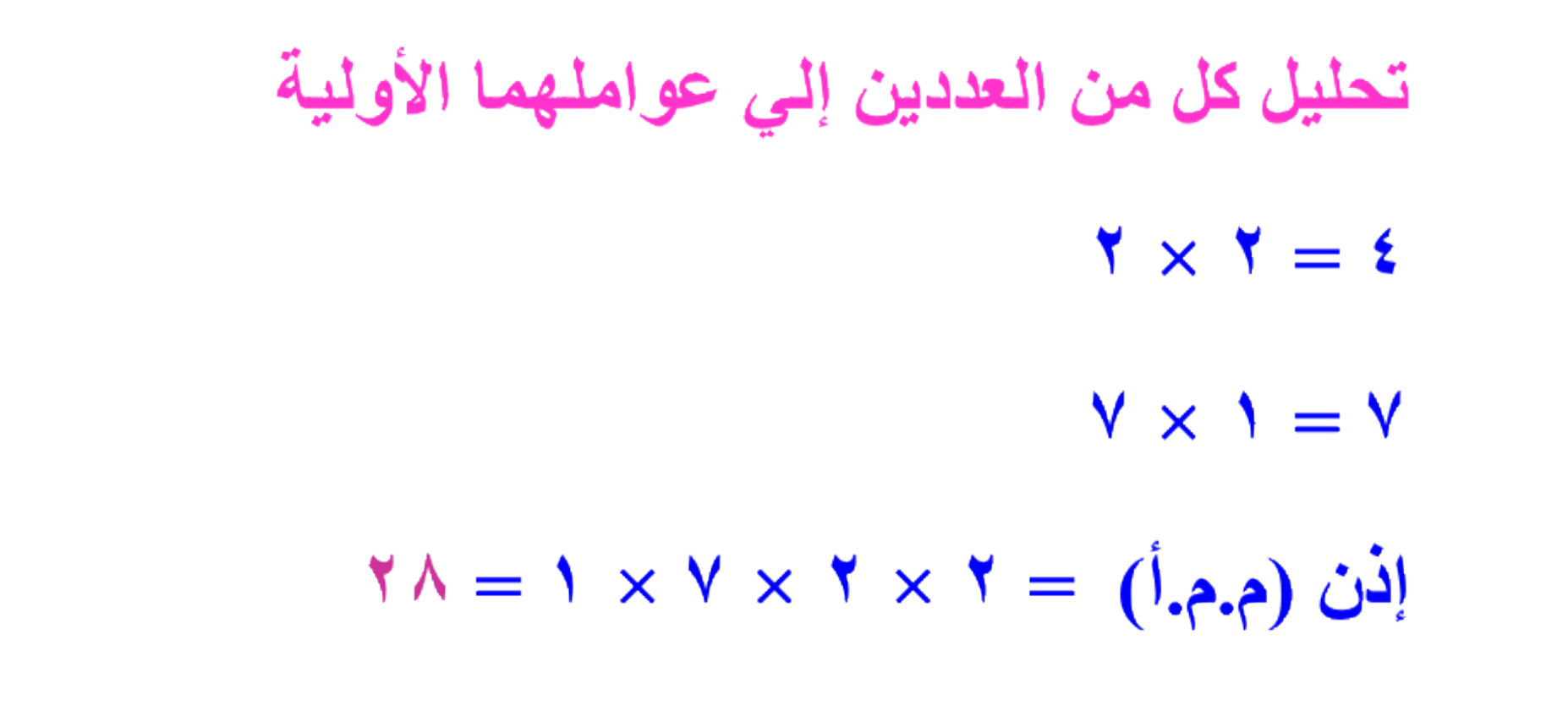 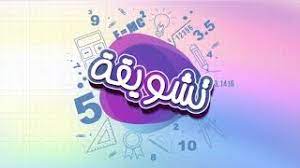 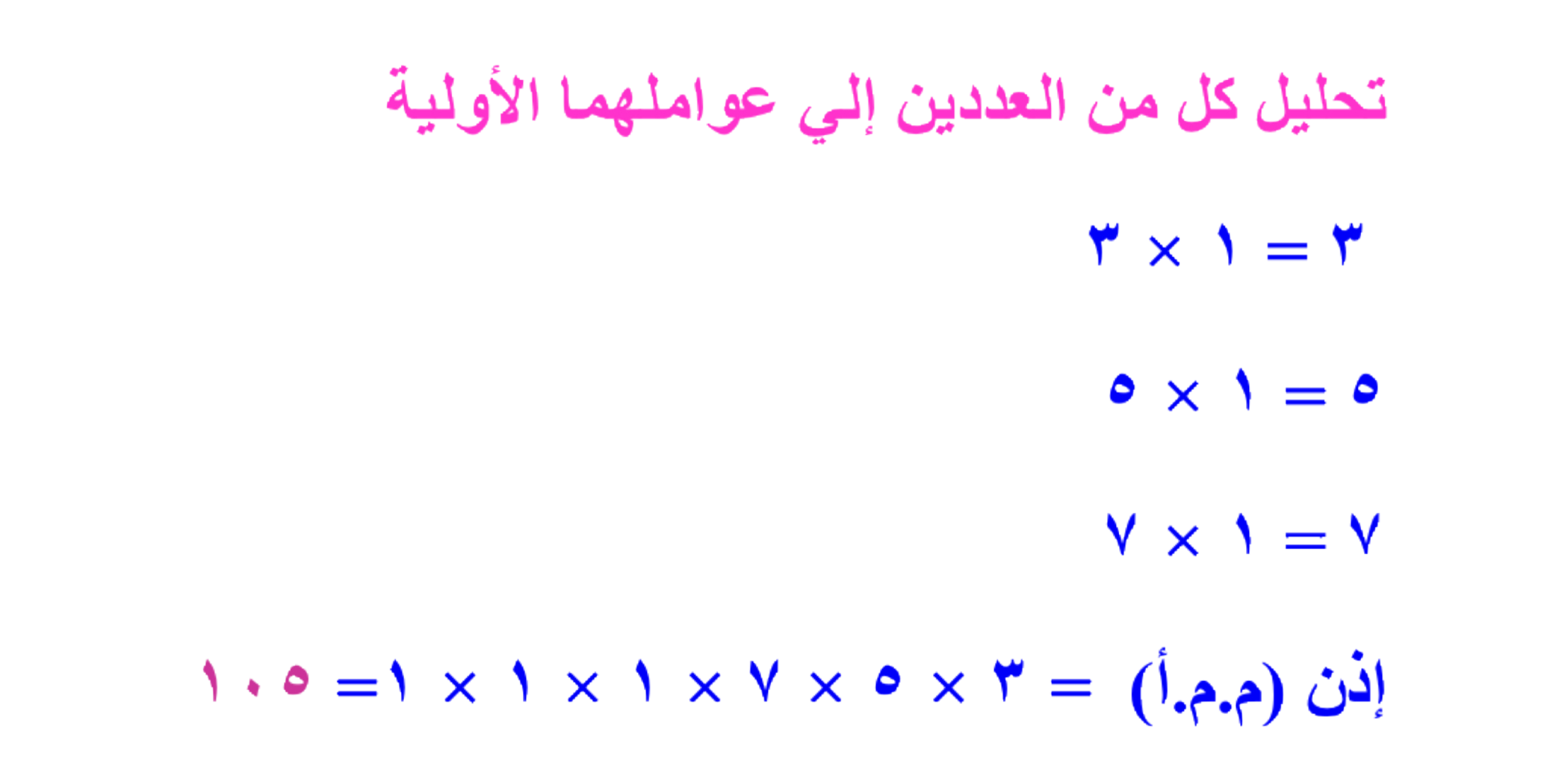 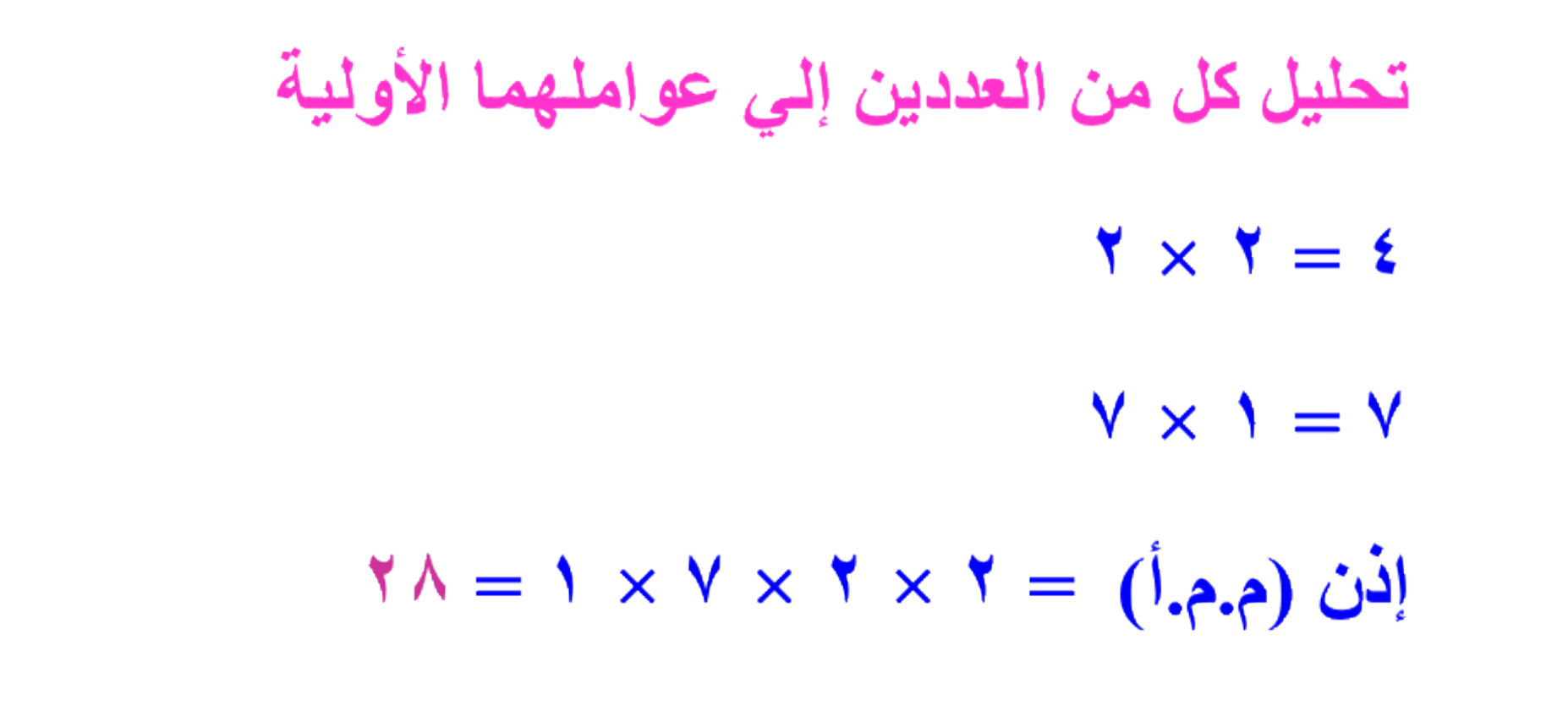 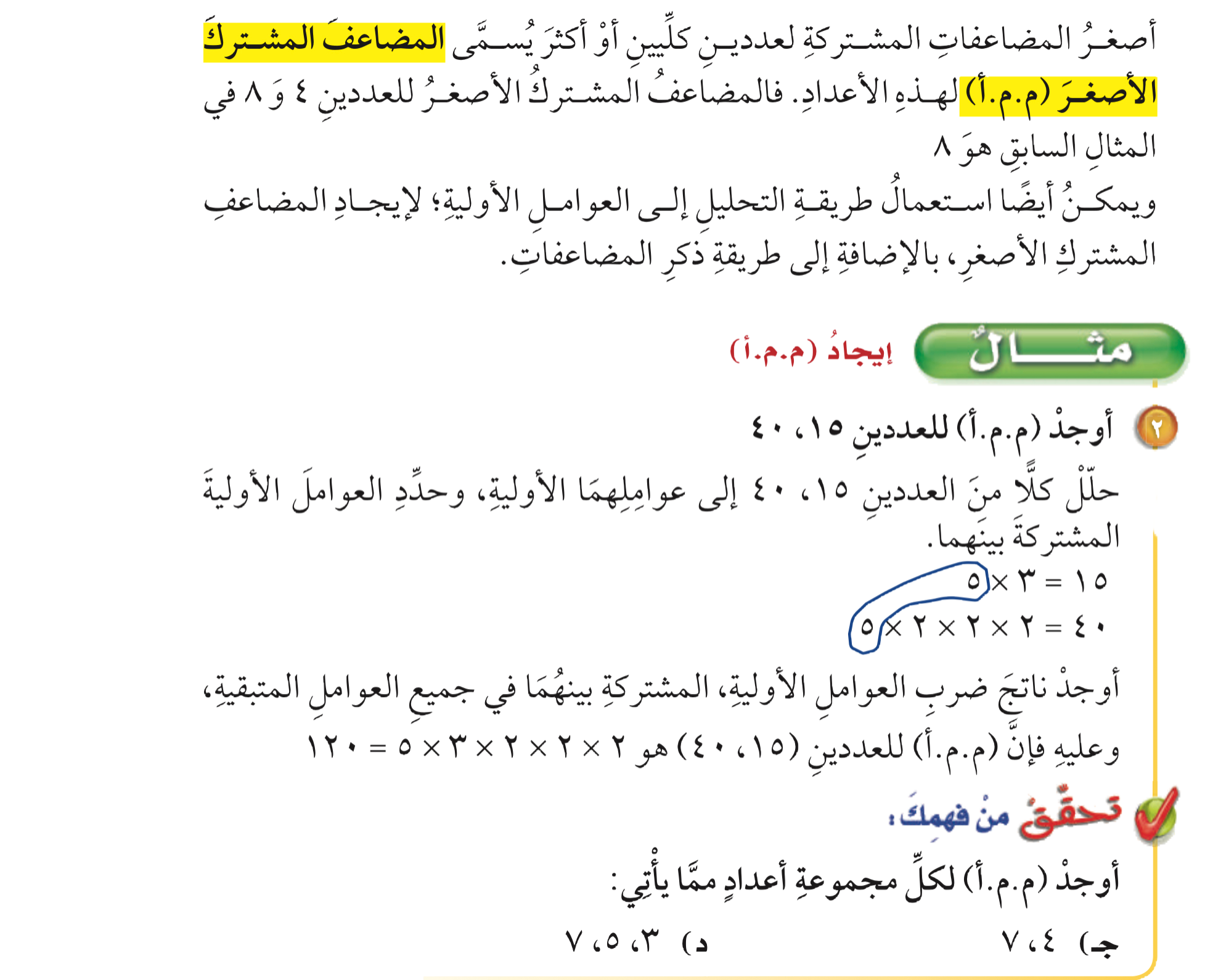 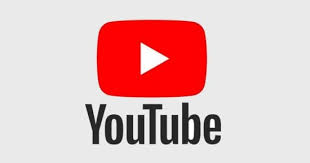 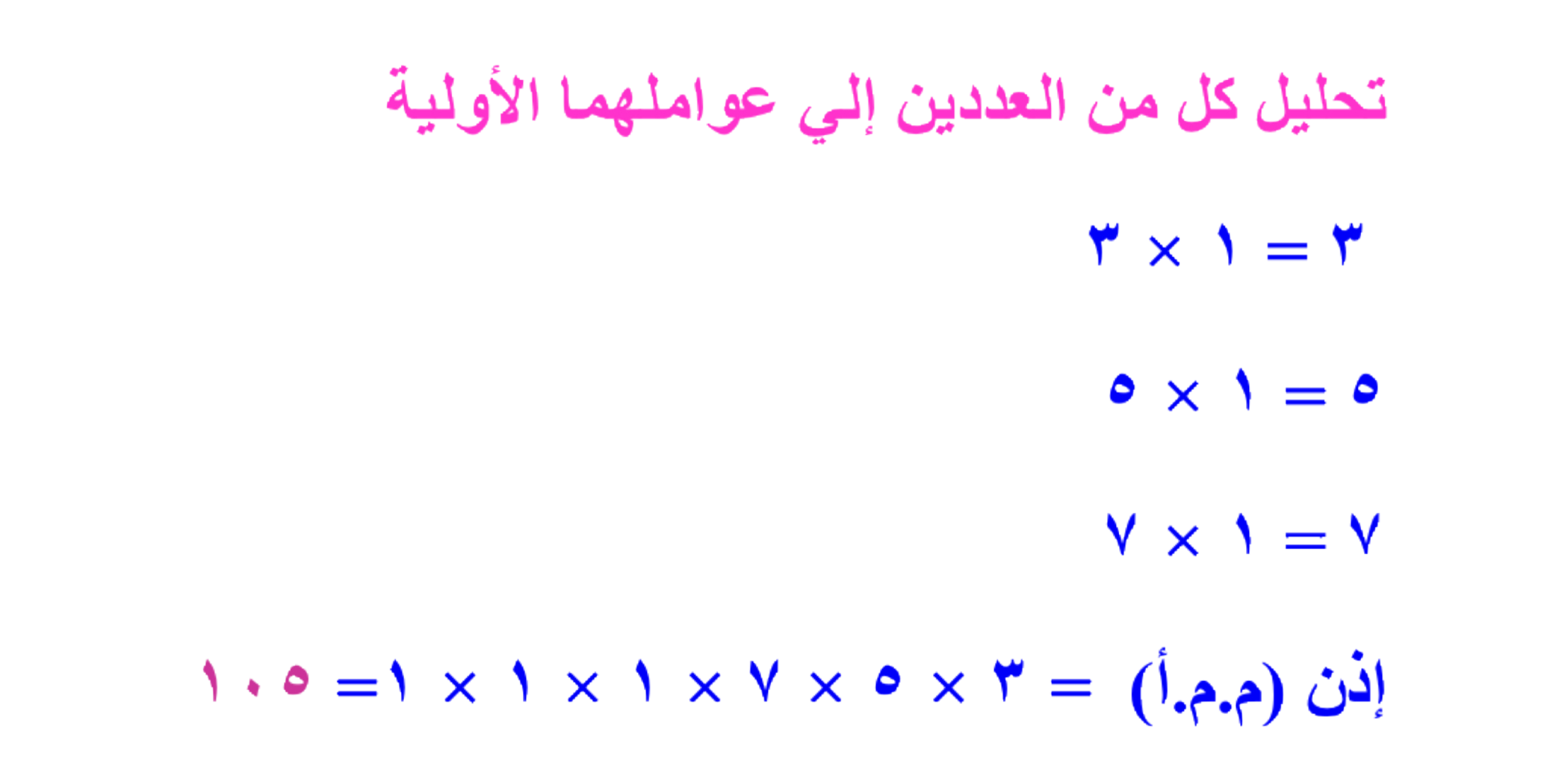 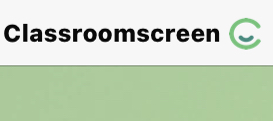 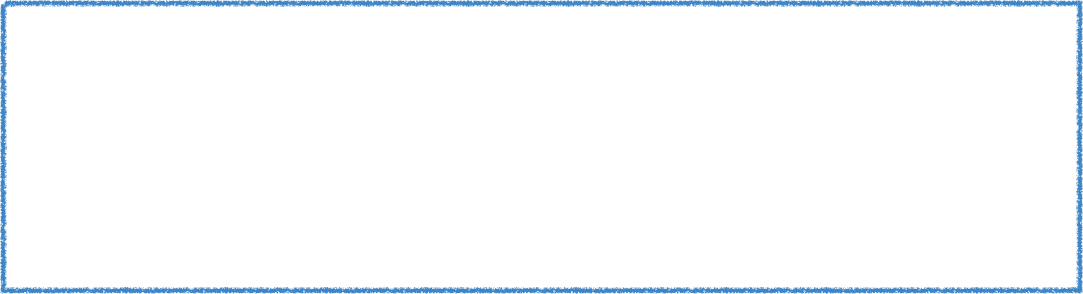 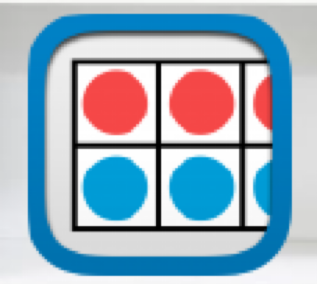 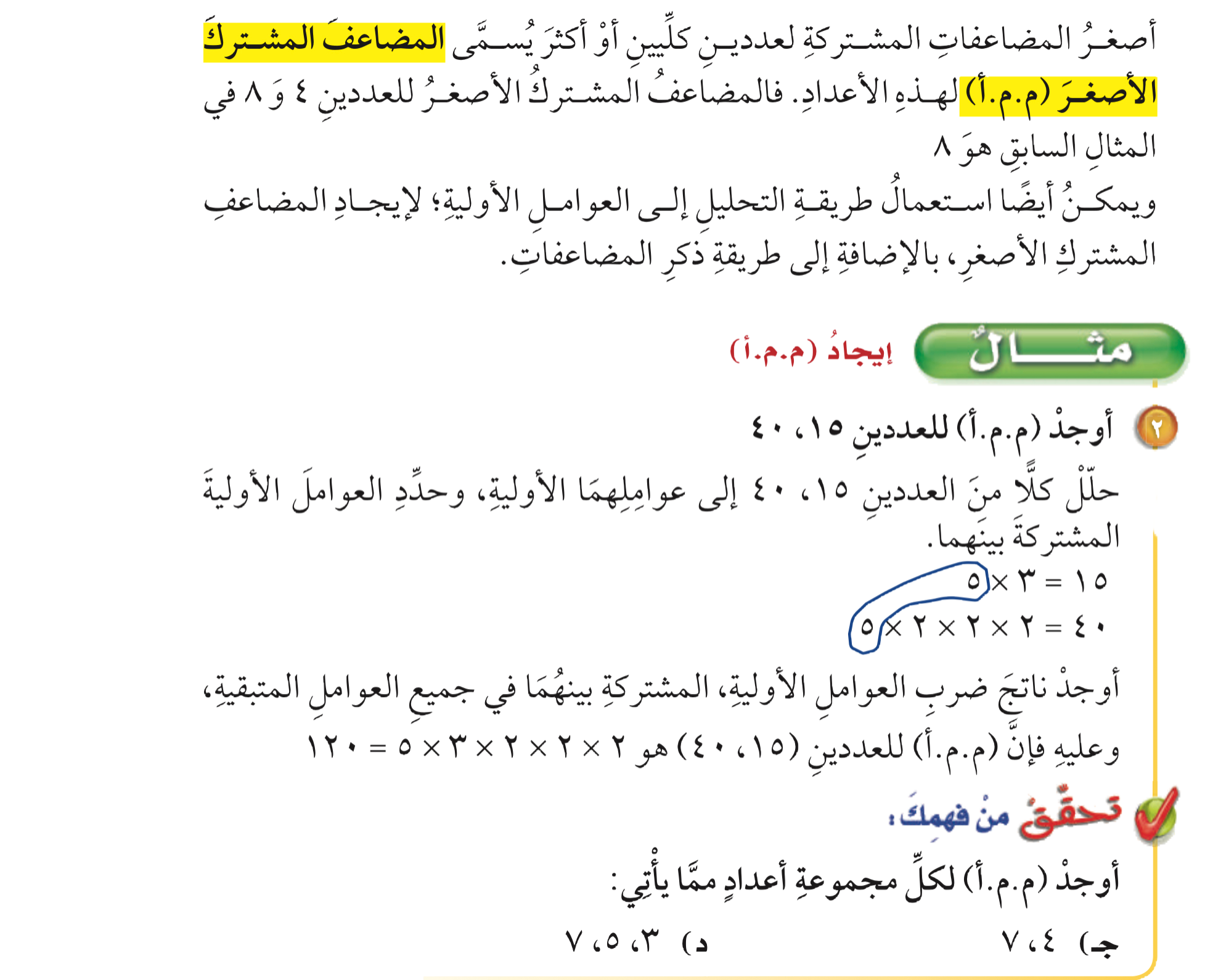 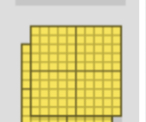 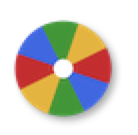 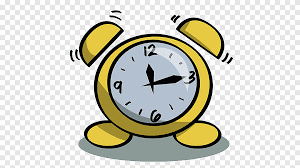 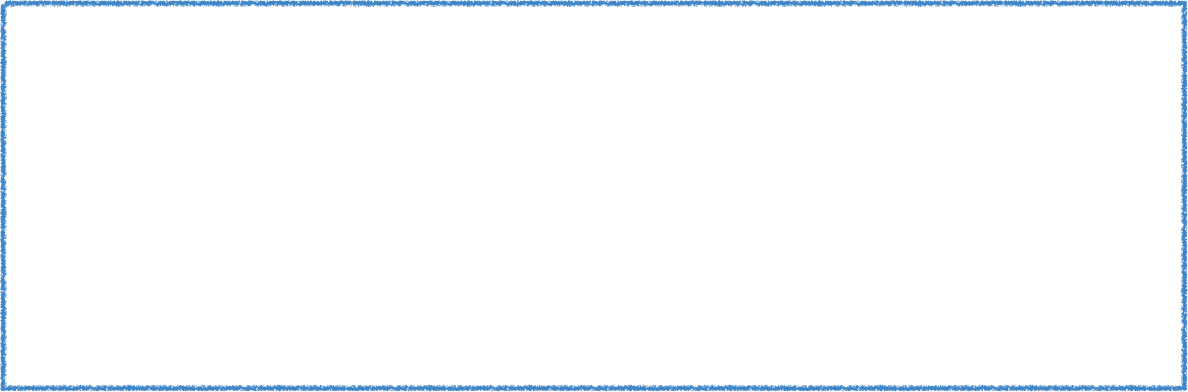 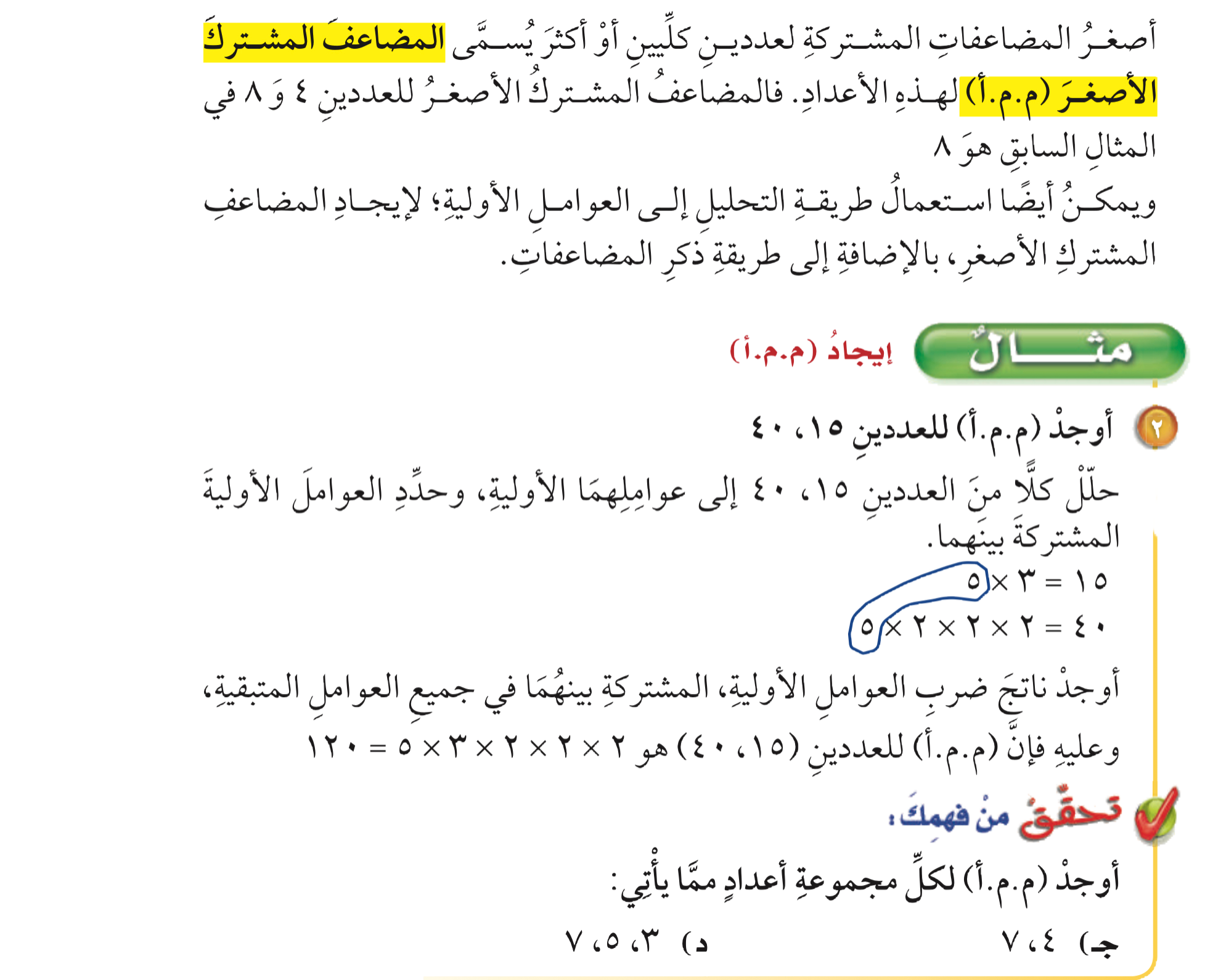 تحقق من فهمك
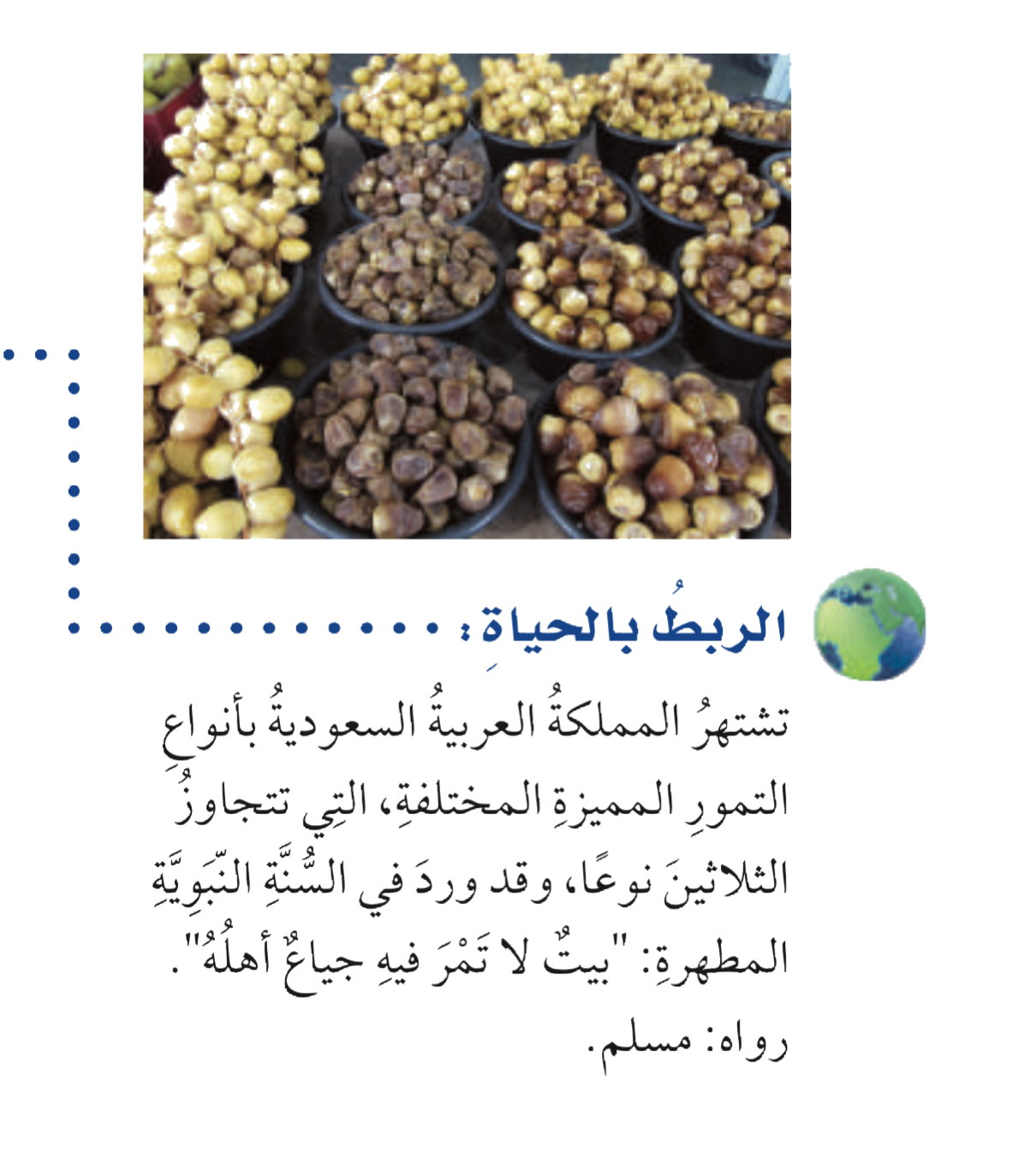 أدوات
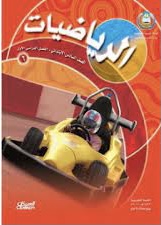 نشاط
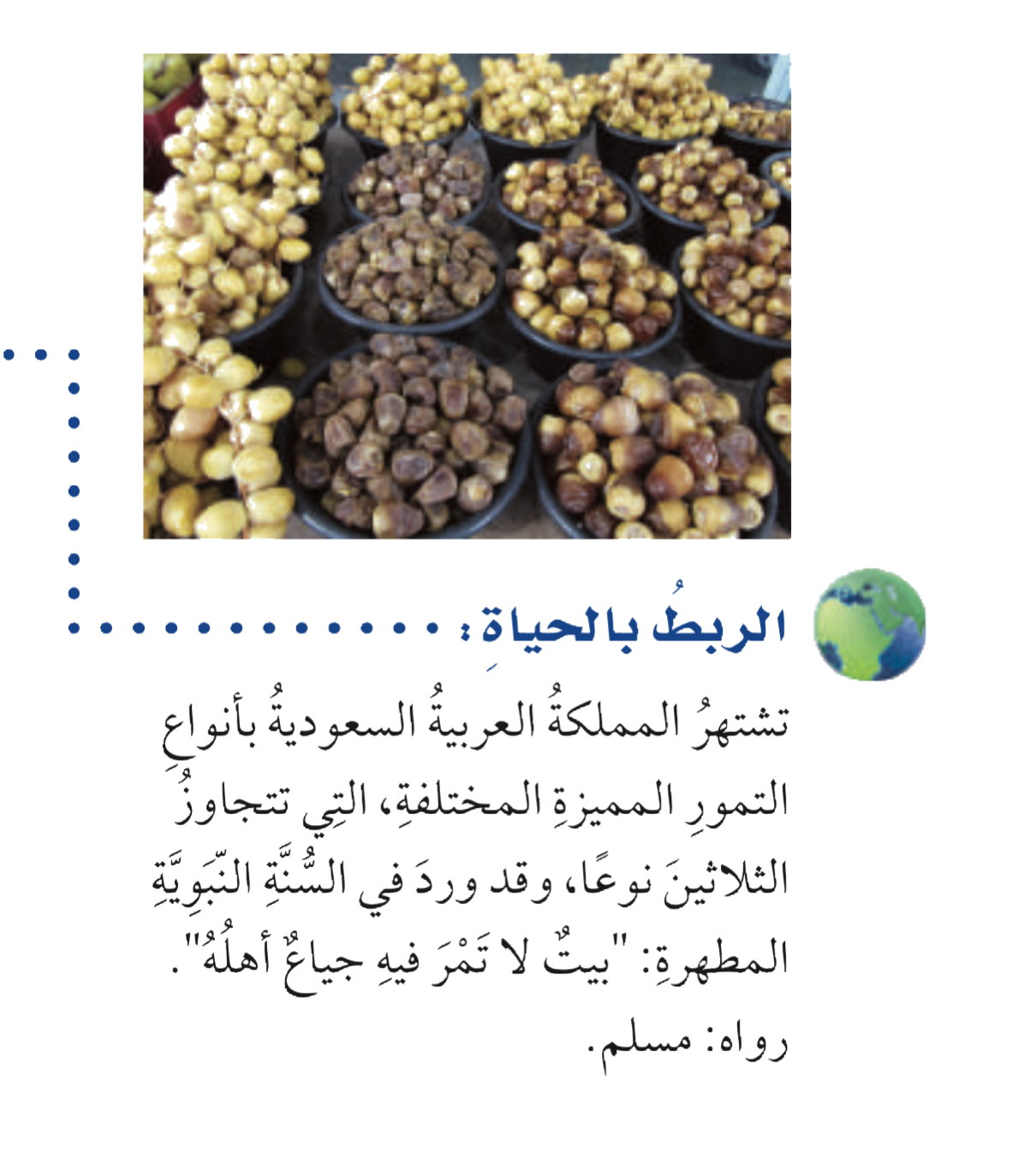 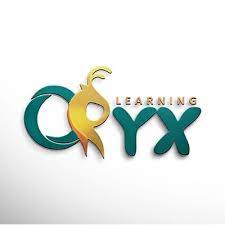 مثال من واقع الحياة
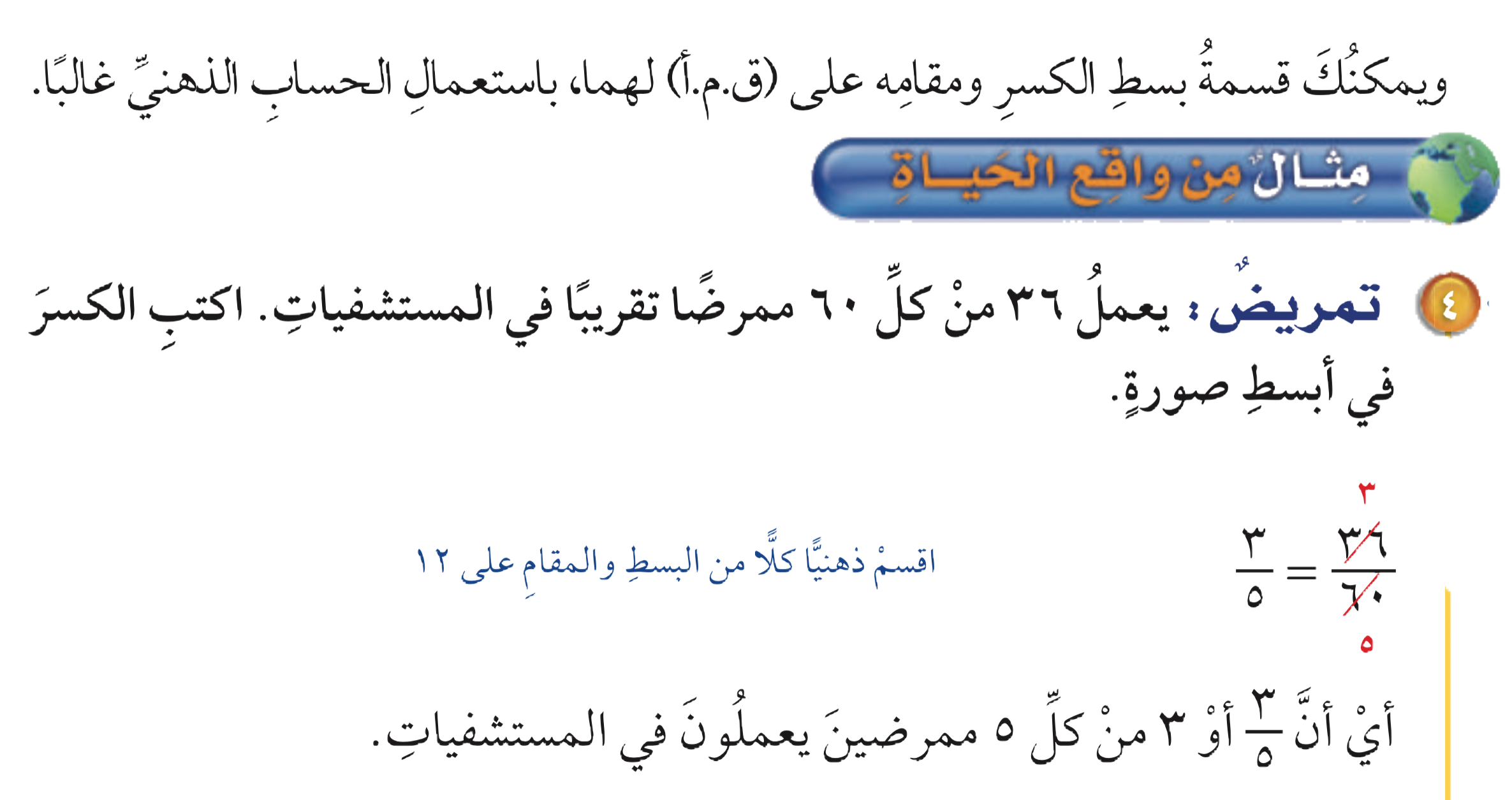 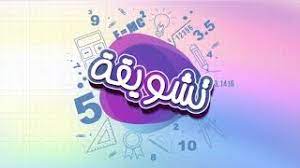 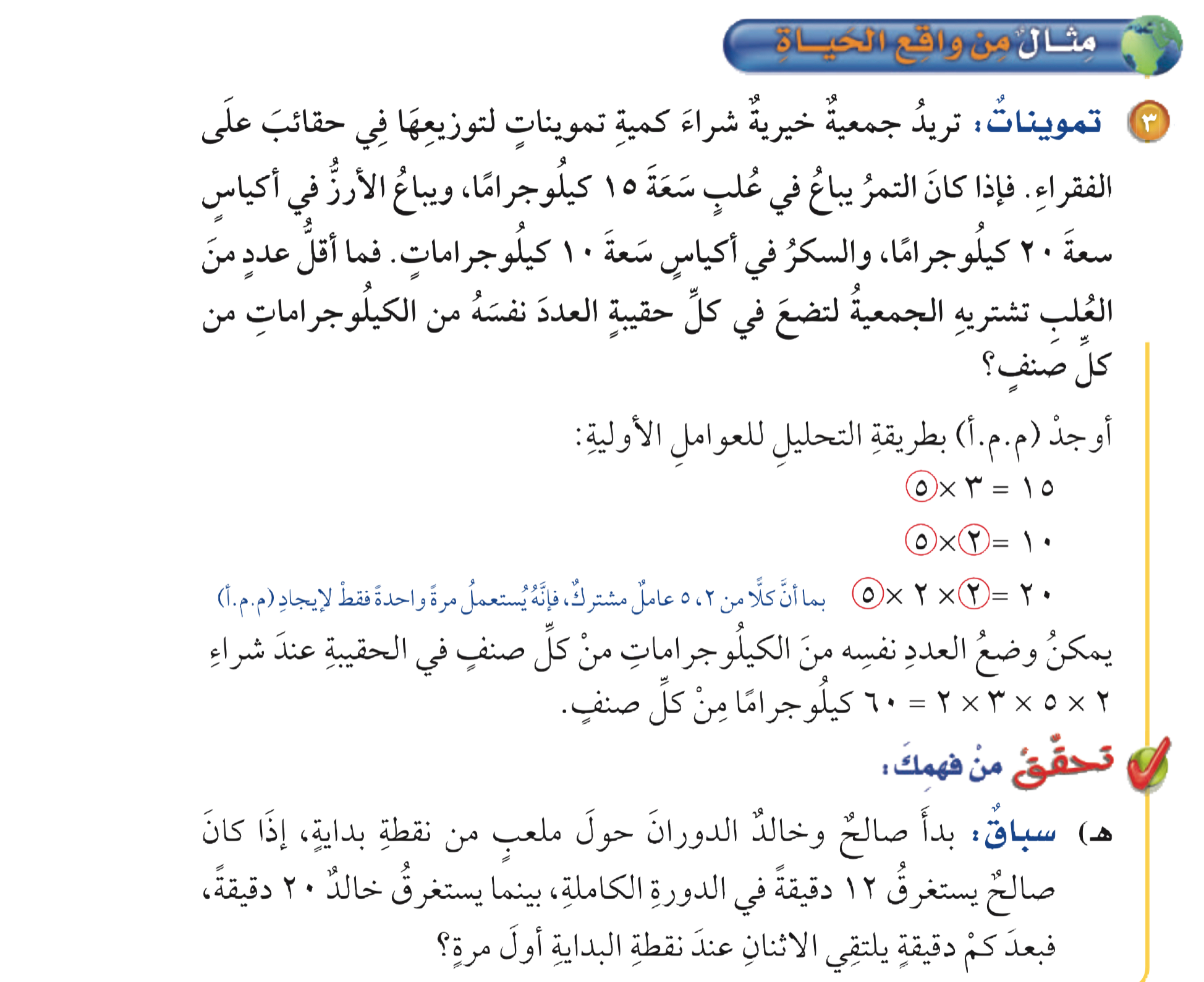 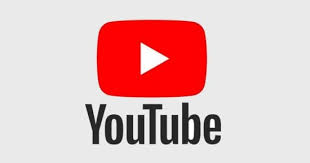 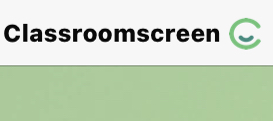 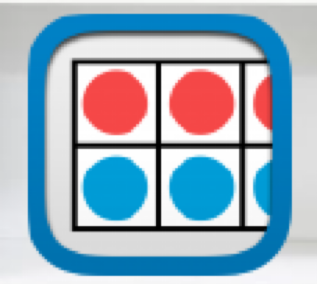 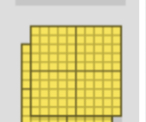 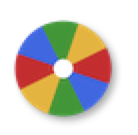 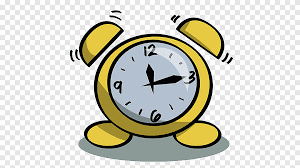 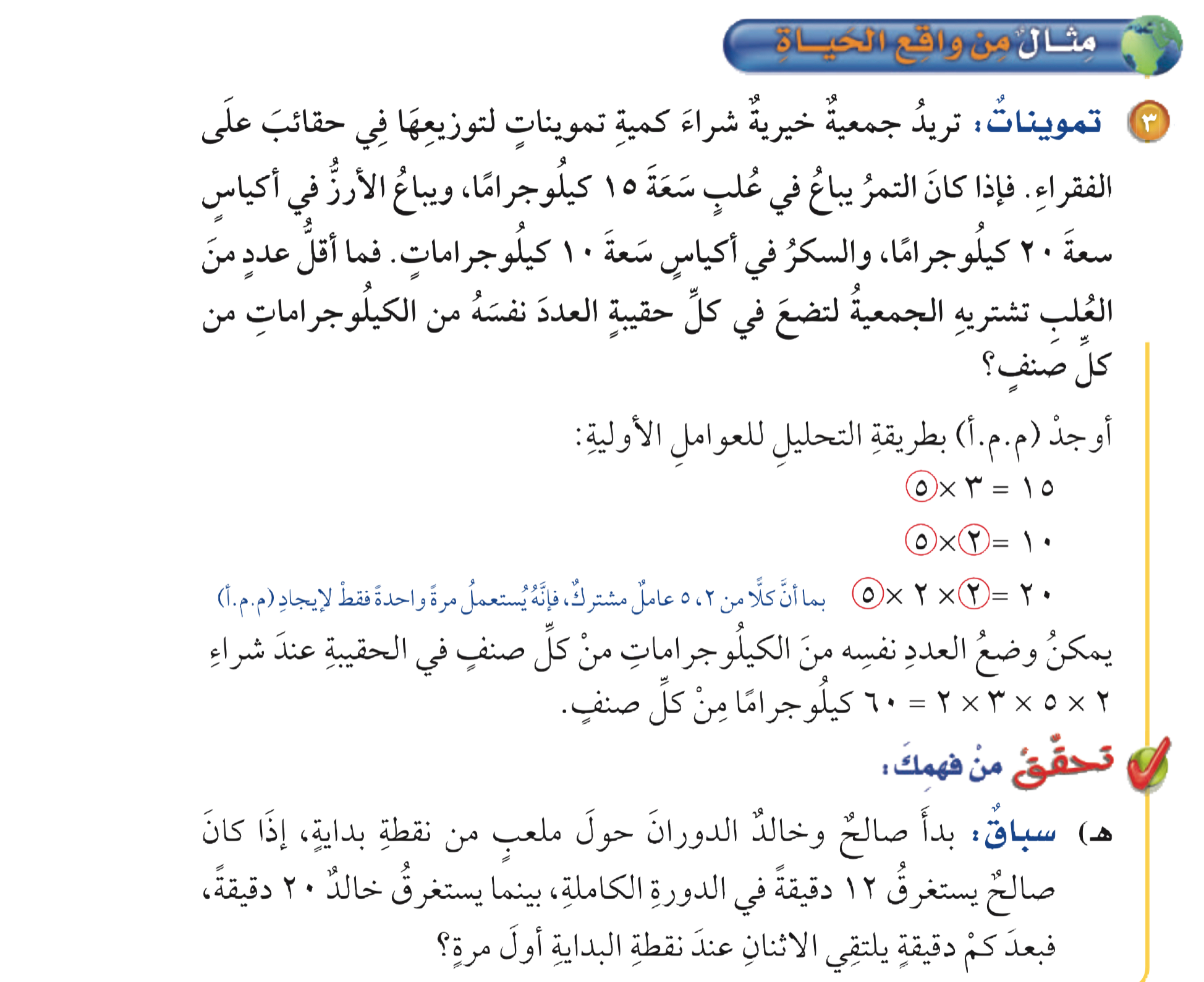 الحل
أدوات
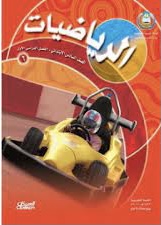 نشاط
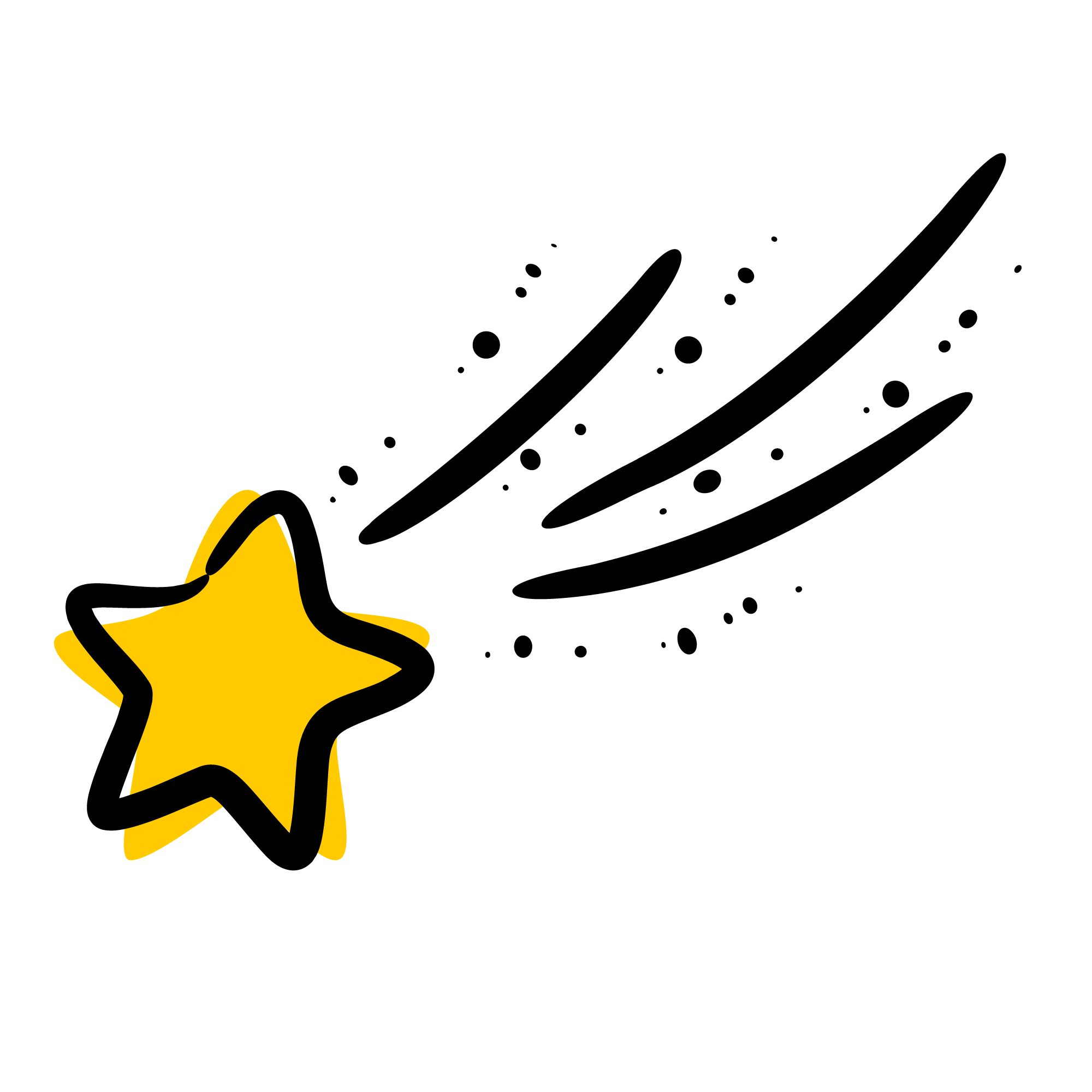 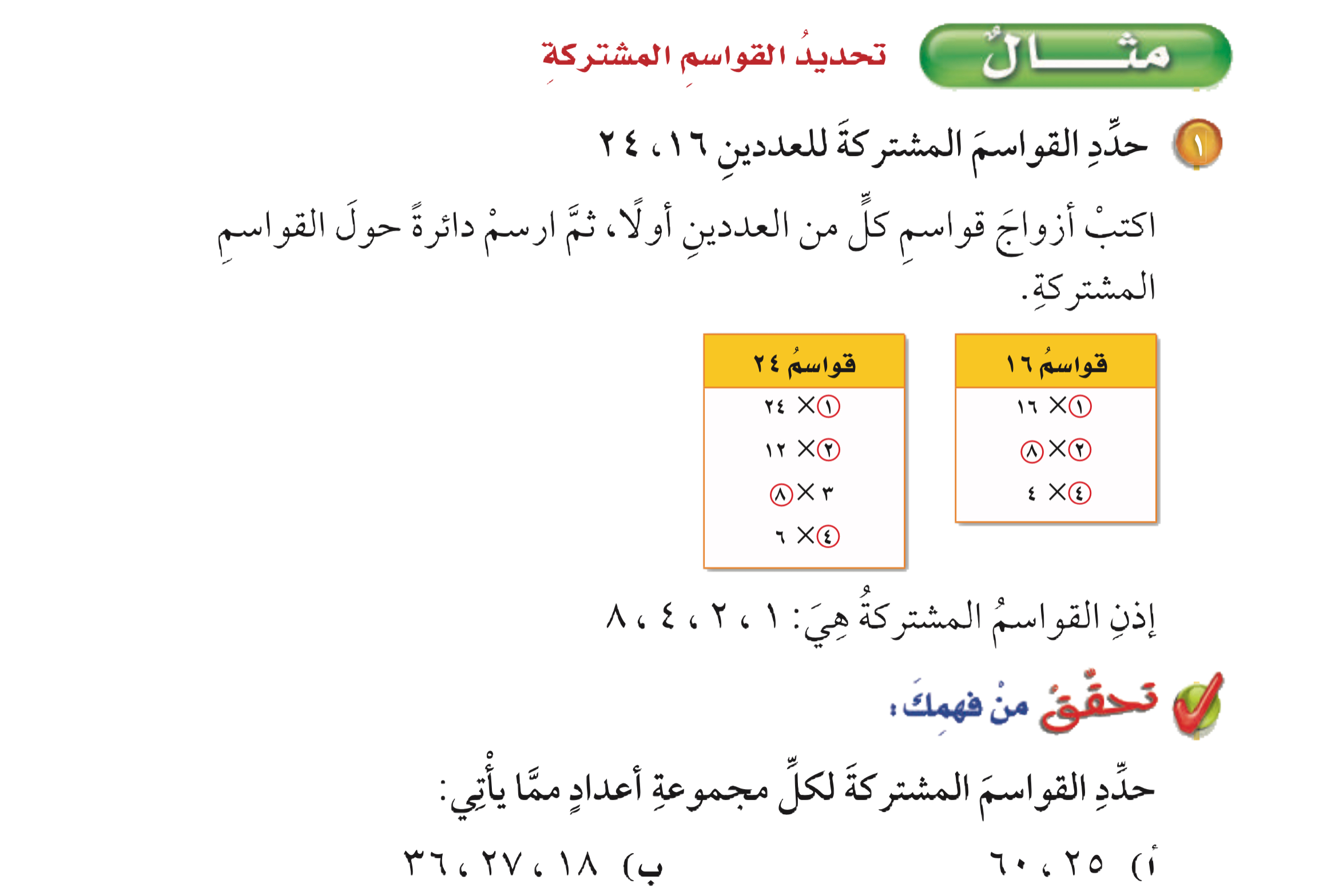 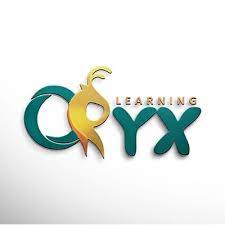 مثال من واقع الحياة
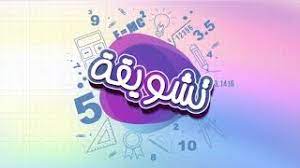 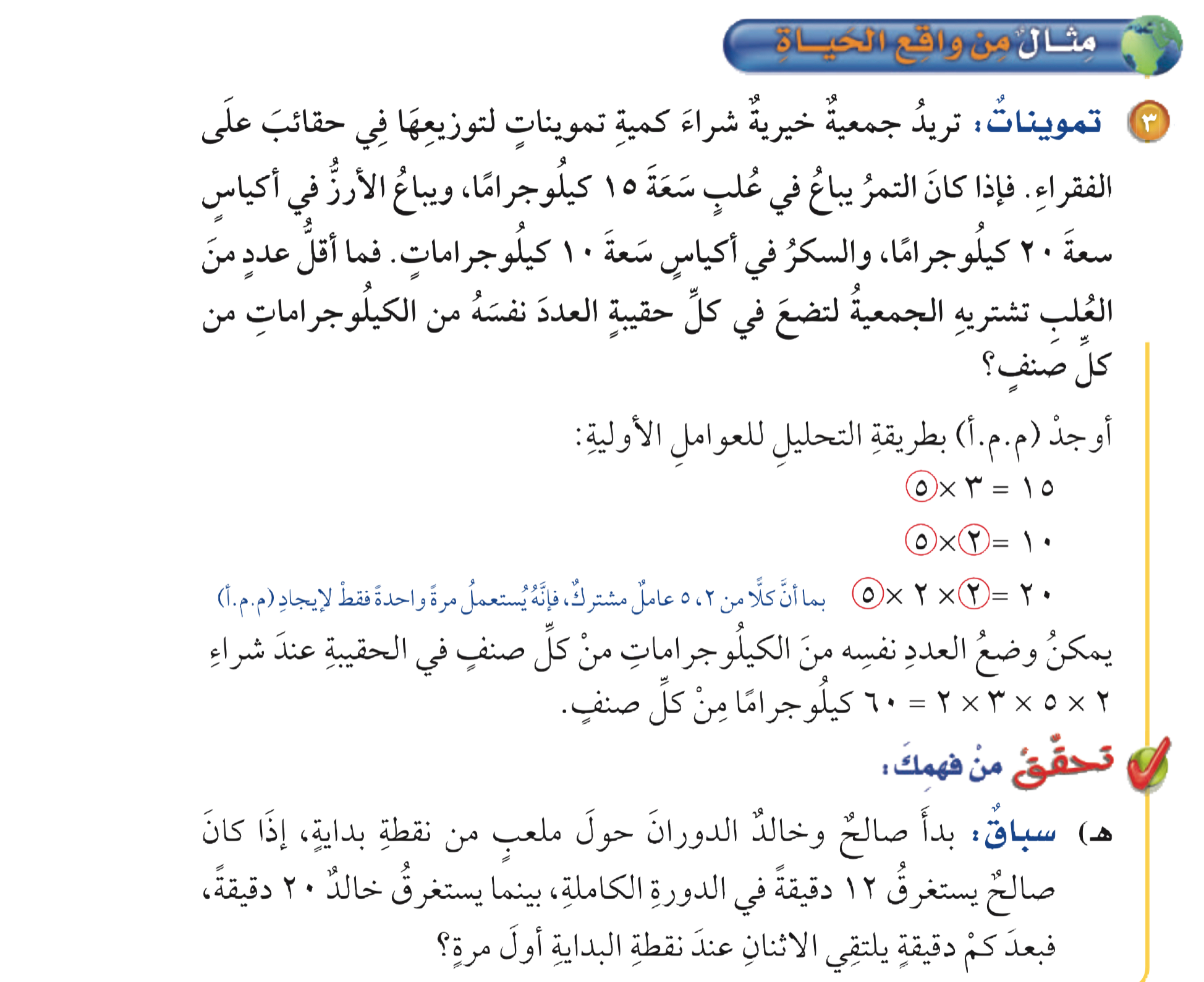 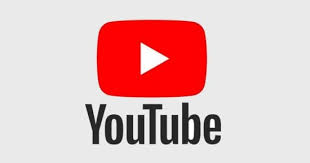 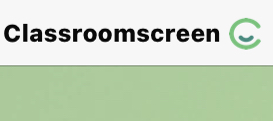 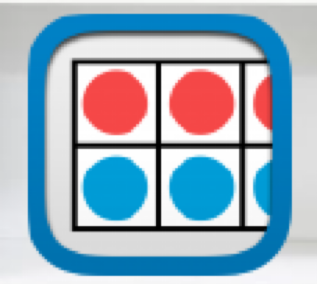 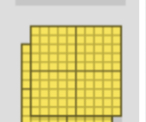 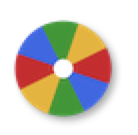 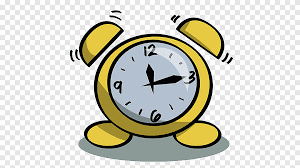 أدوات
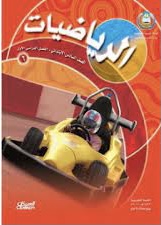 نشاط
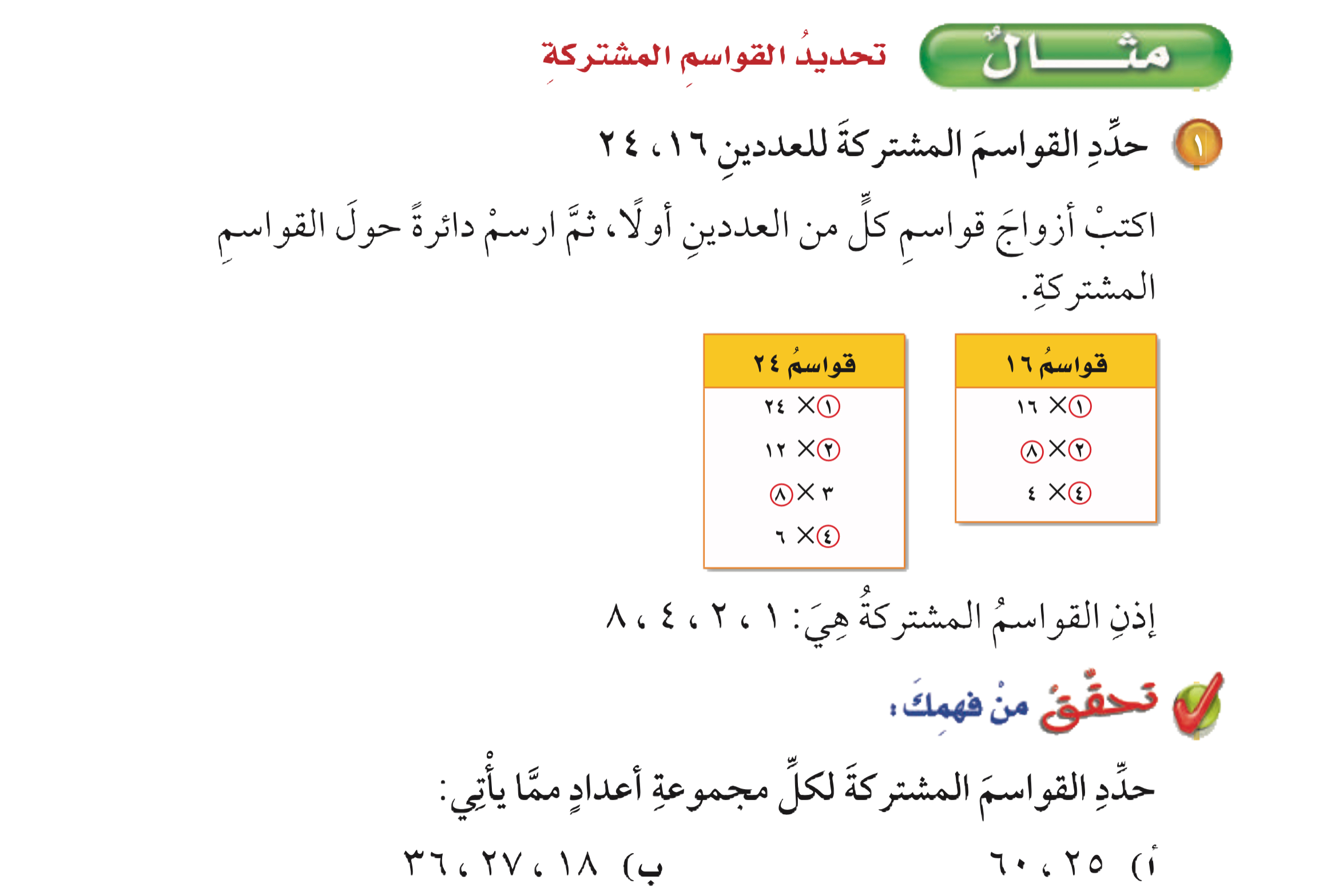 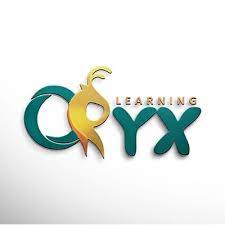 مثال من واقع الحياة
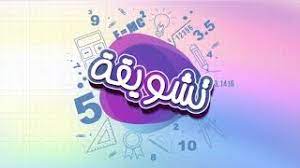 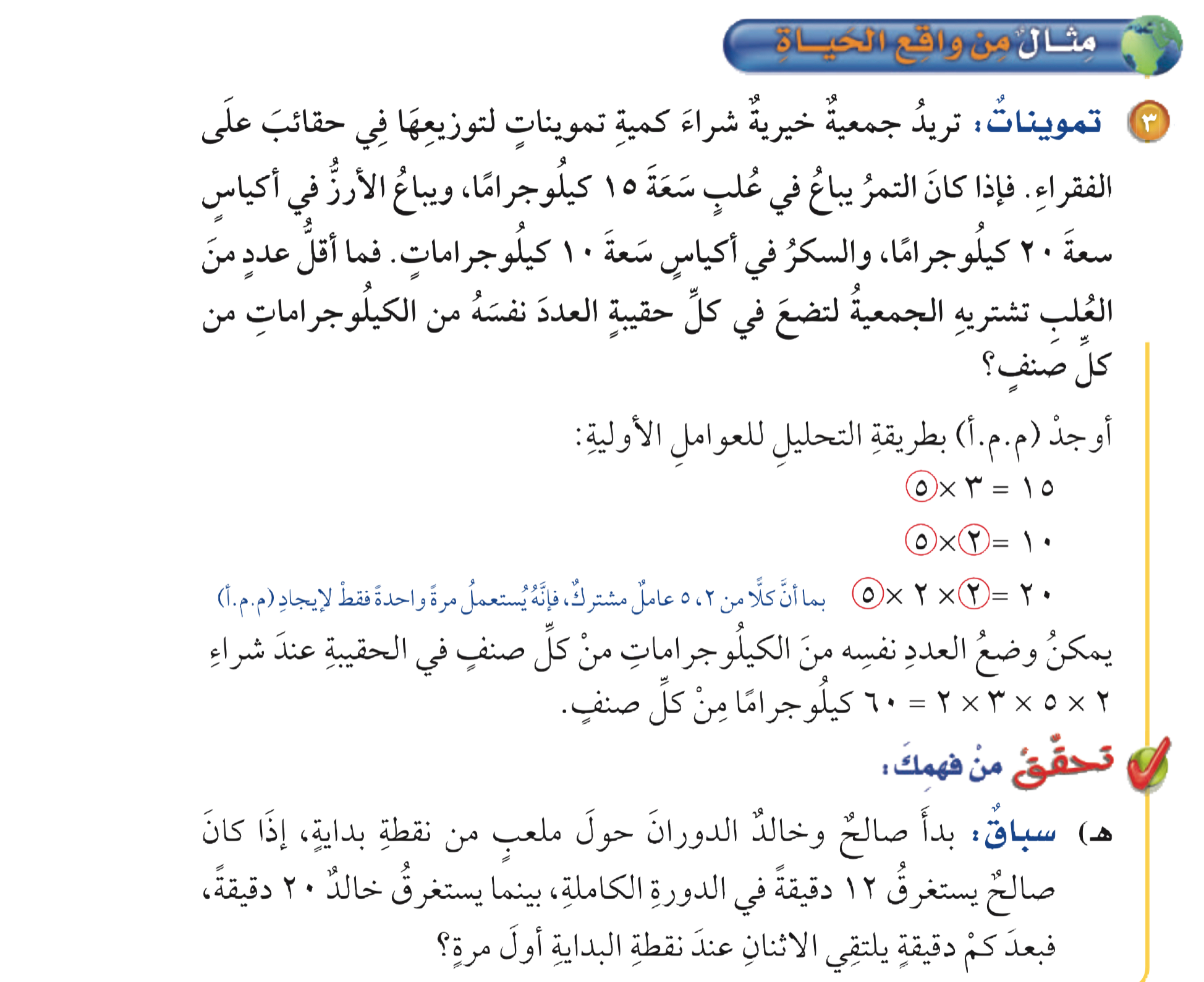 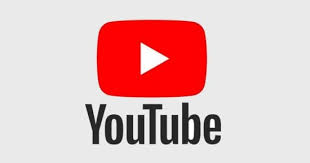 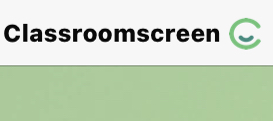 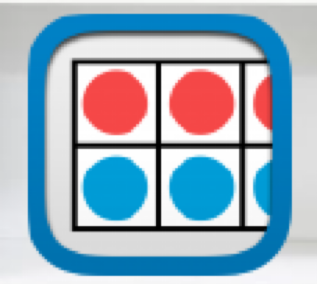 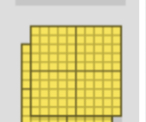 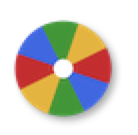 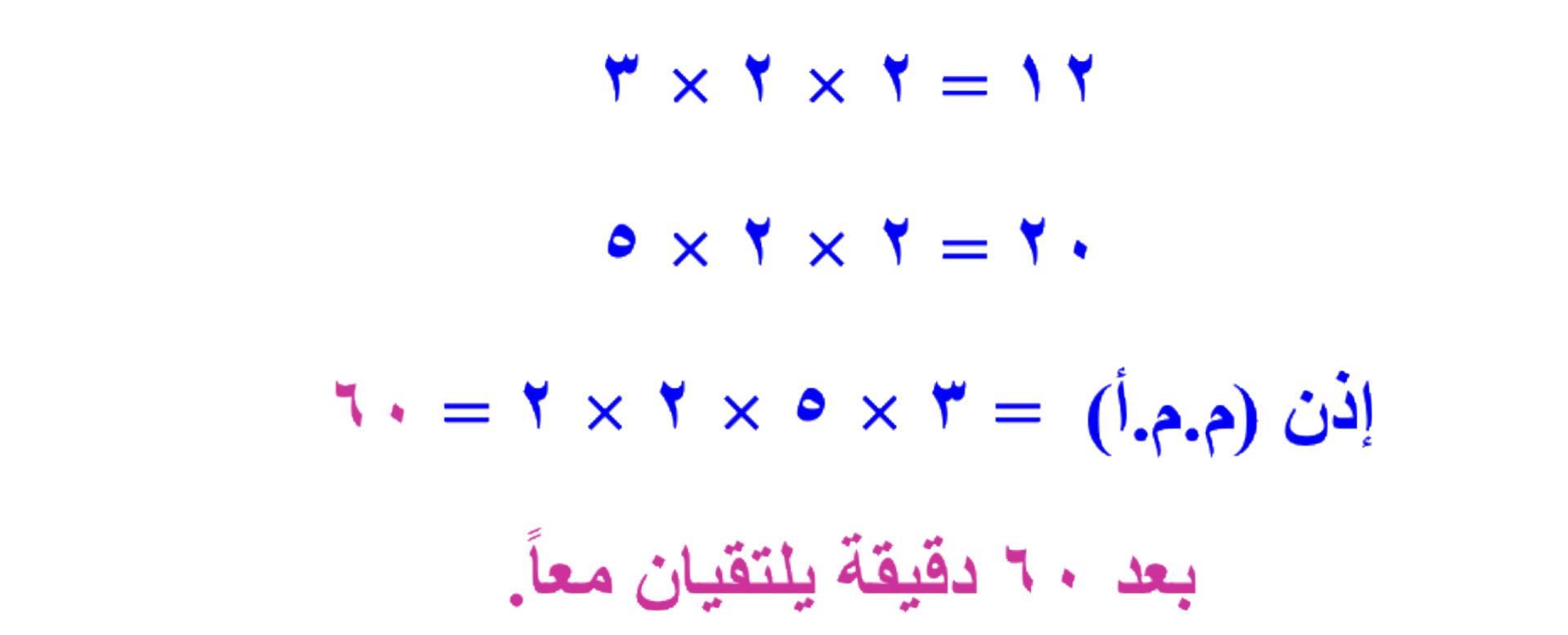 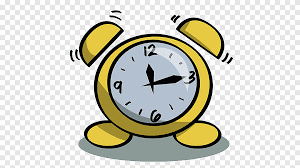 الحل
أدوات
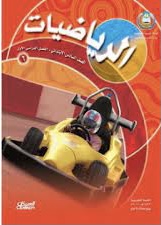 نشاط
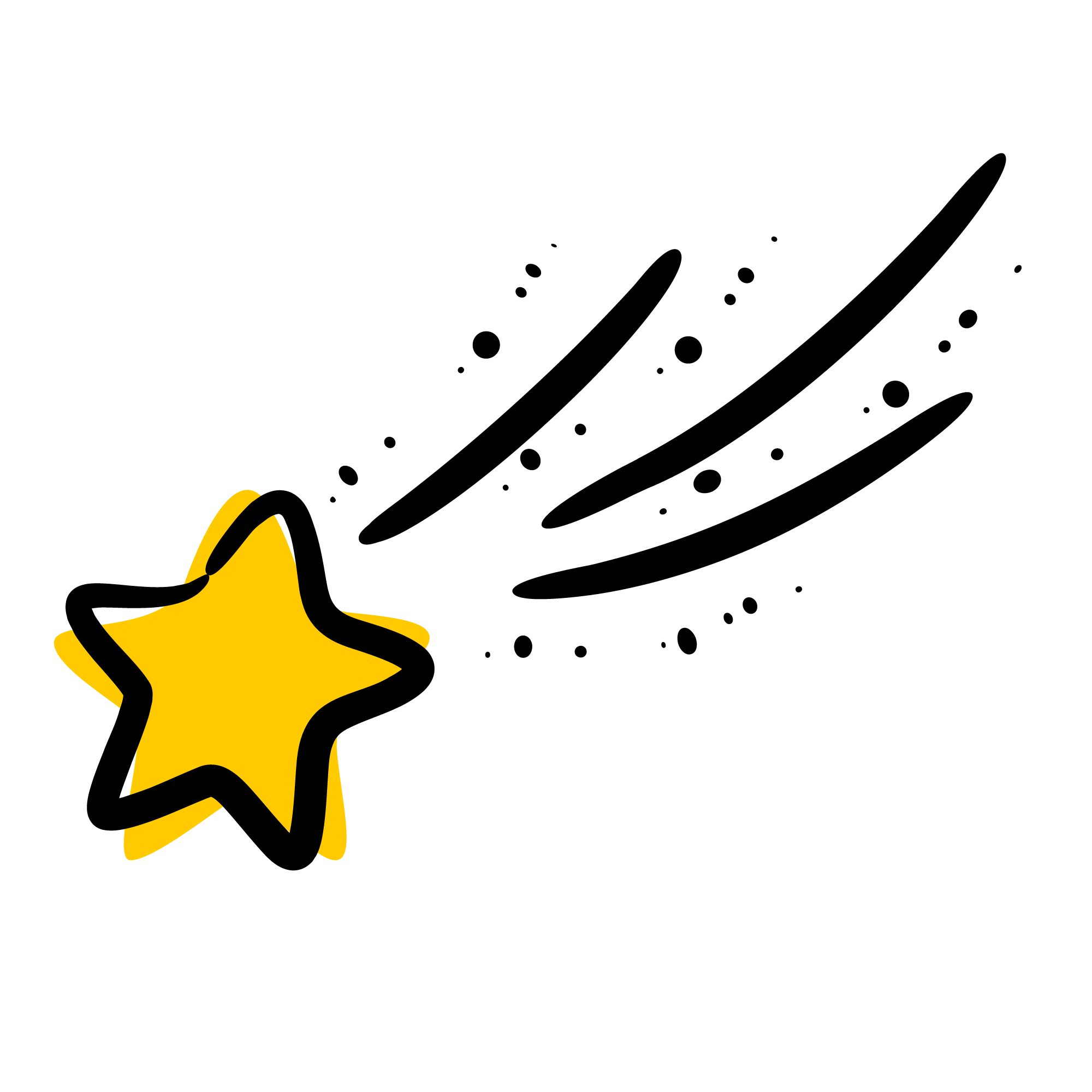 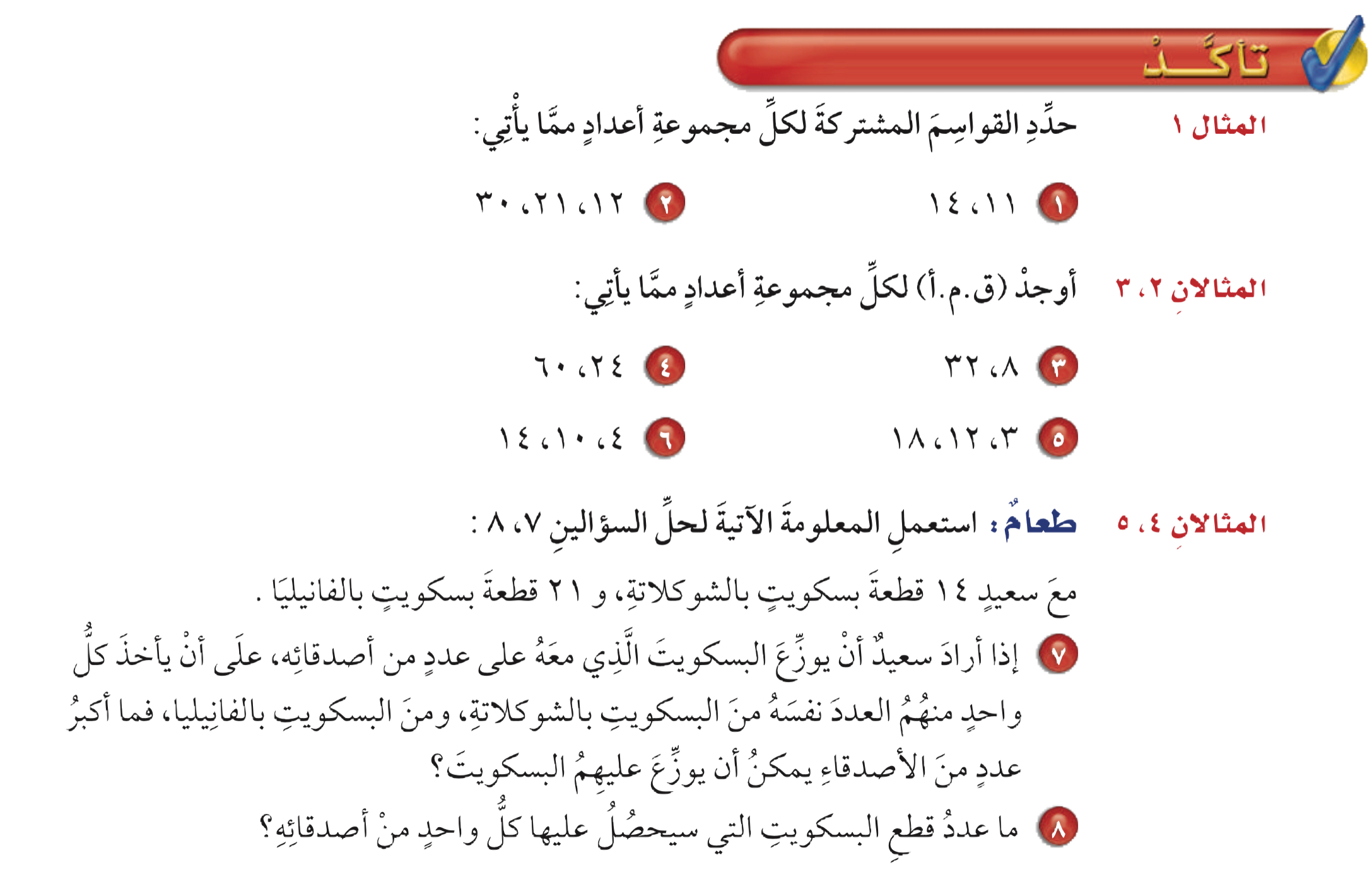 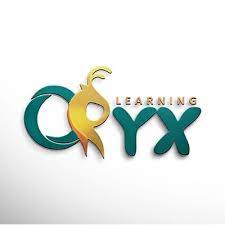 تمرين ١ ، ٢
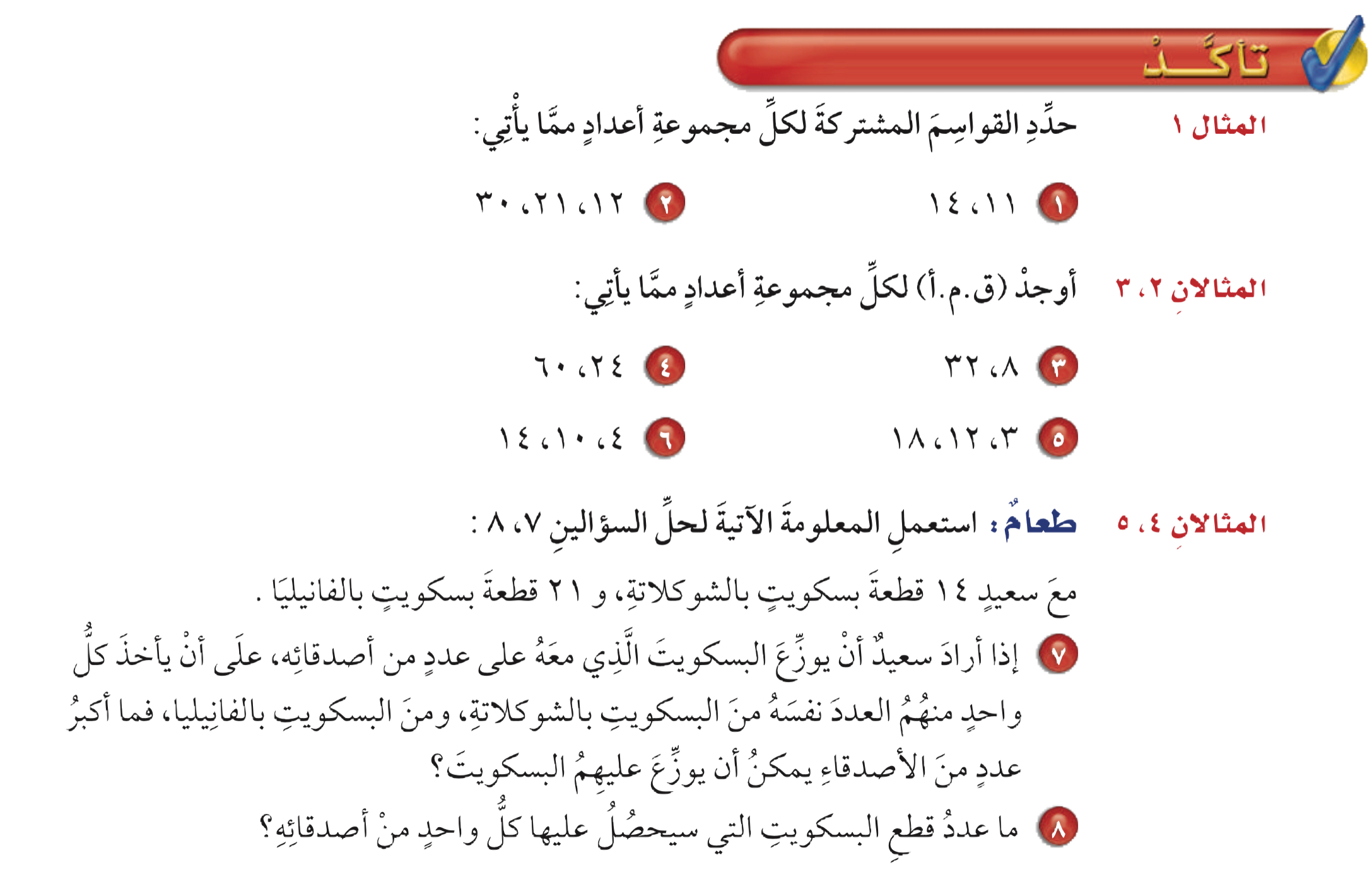 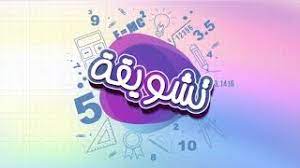 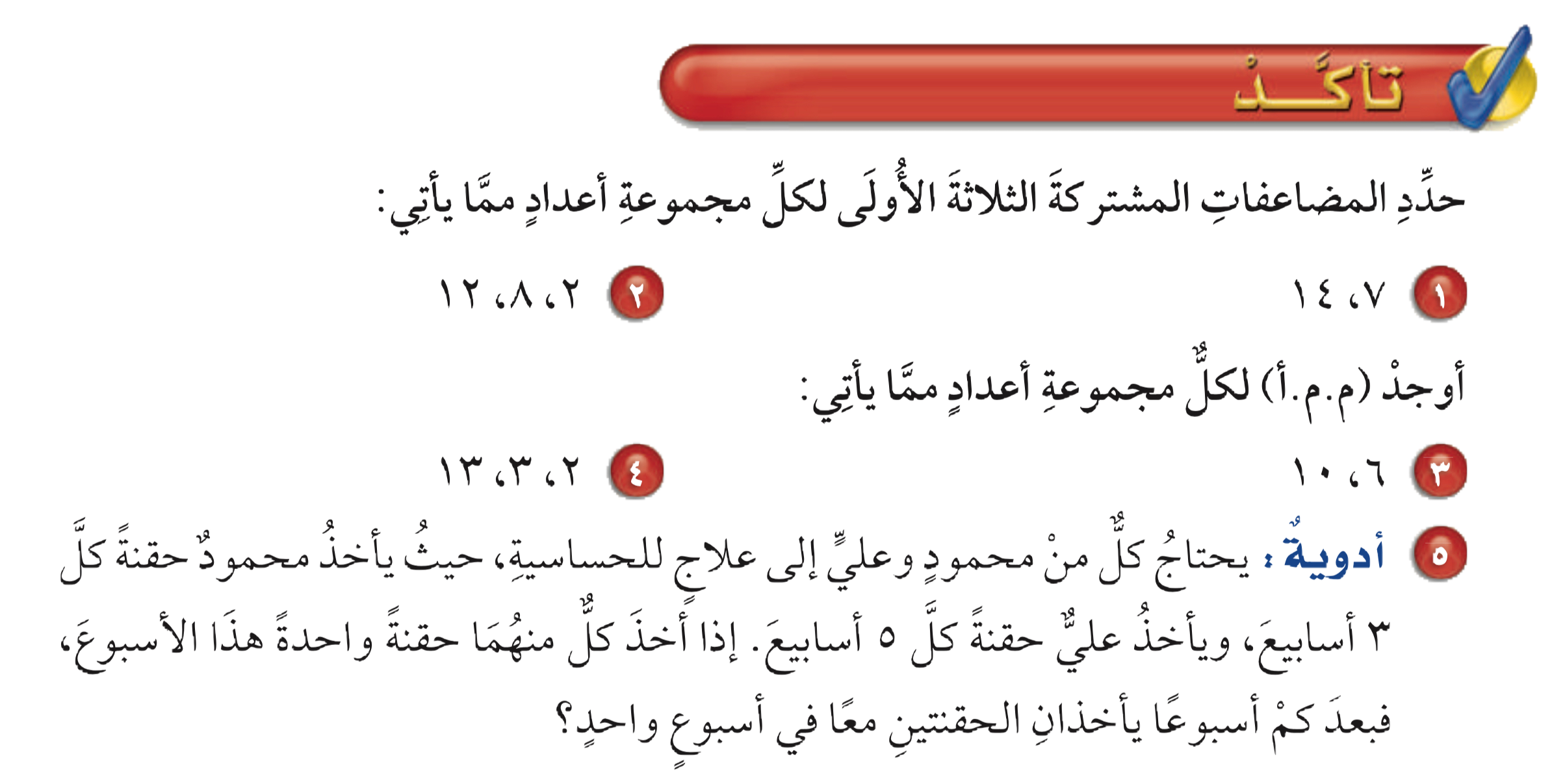 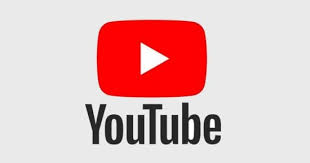 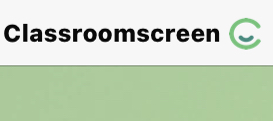 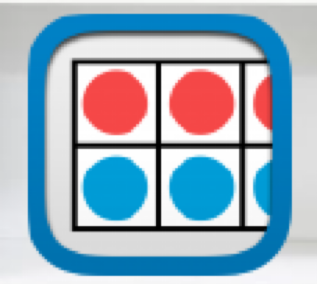 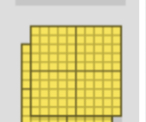 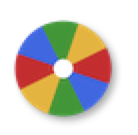 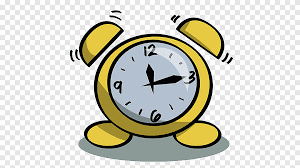 تأكد
أدوات
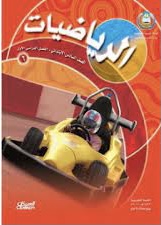 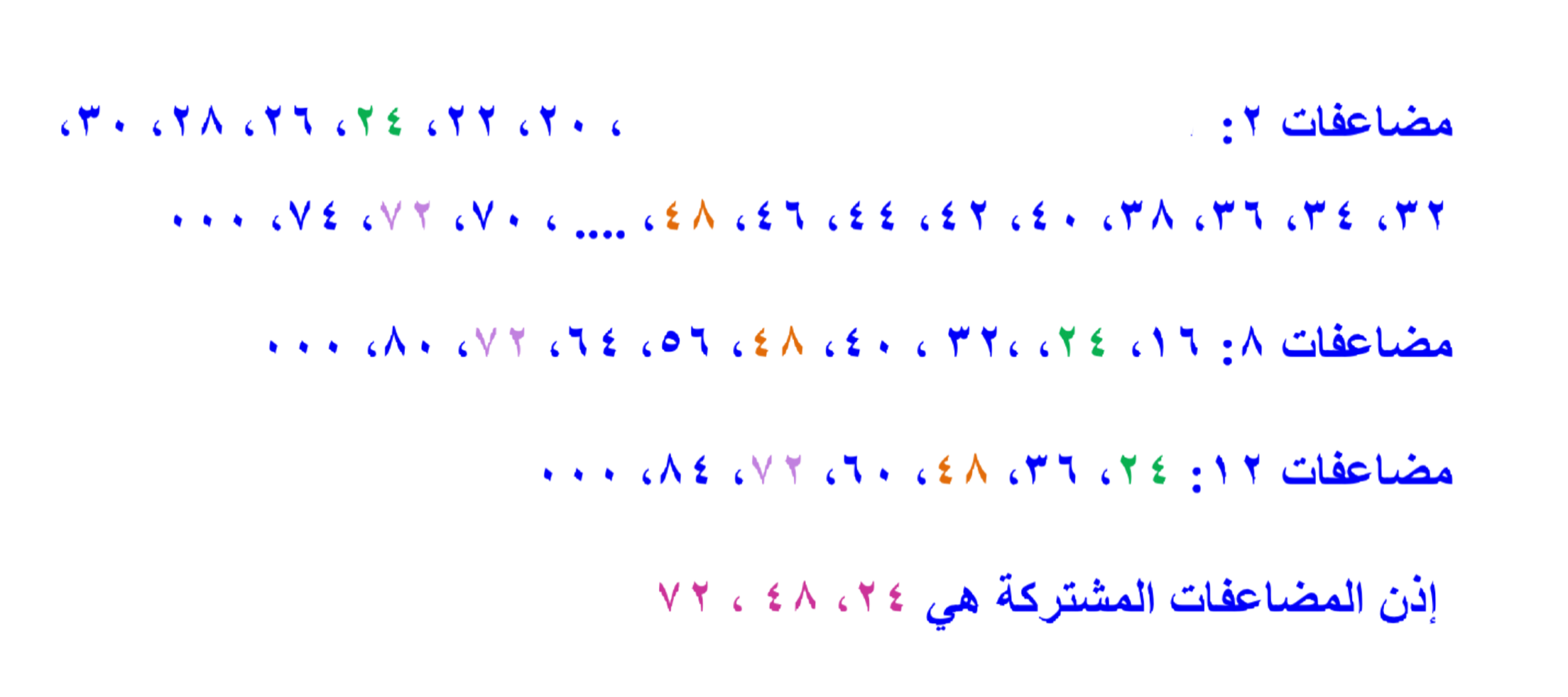 نشاط
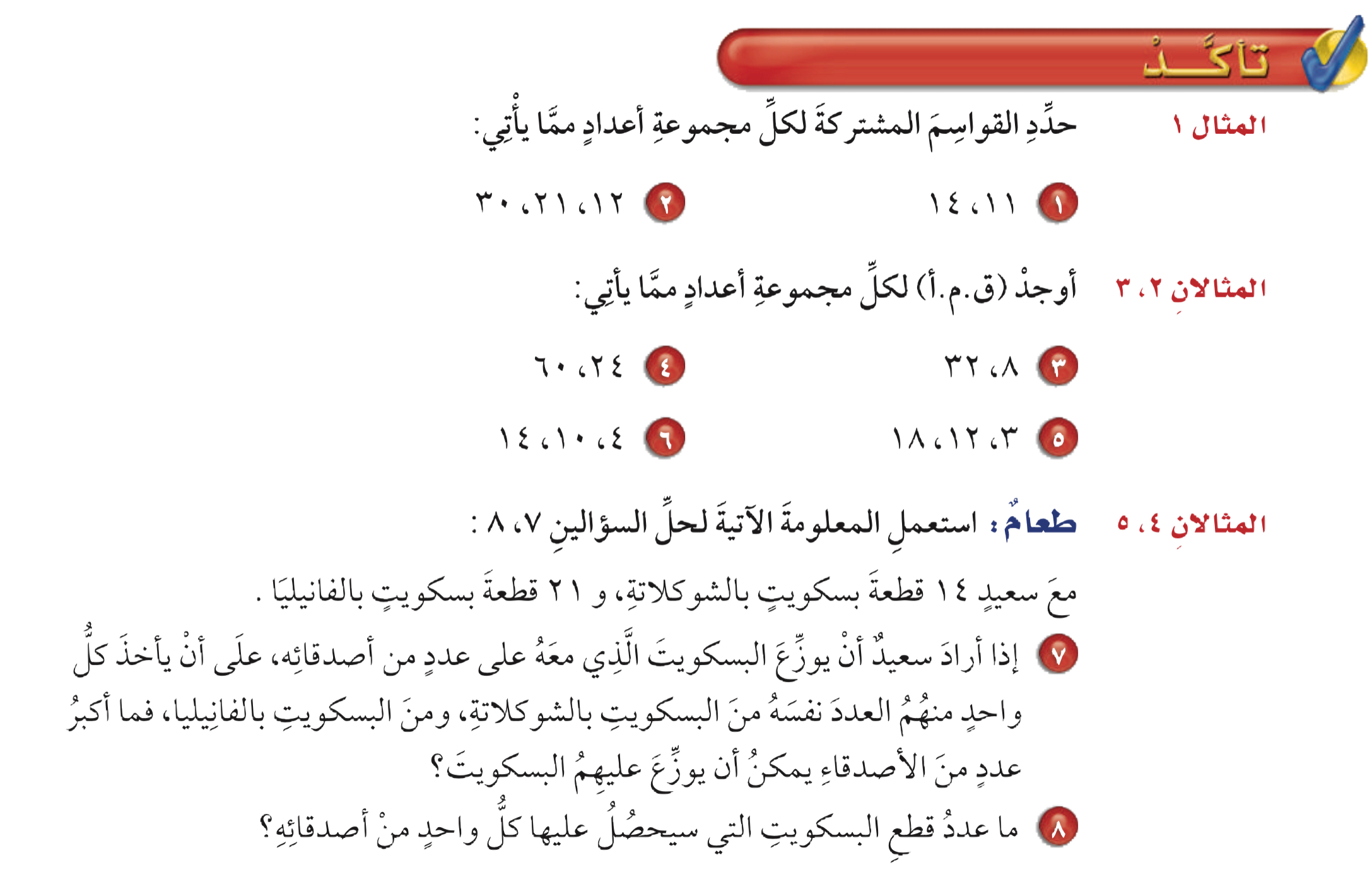 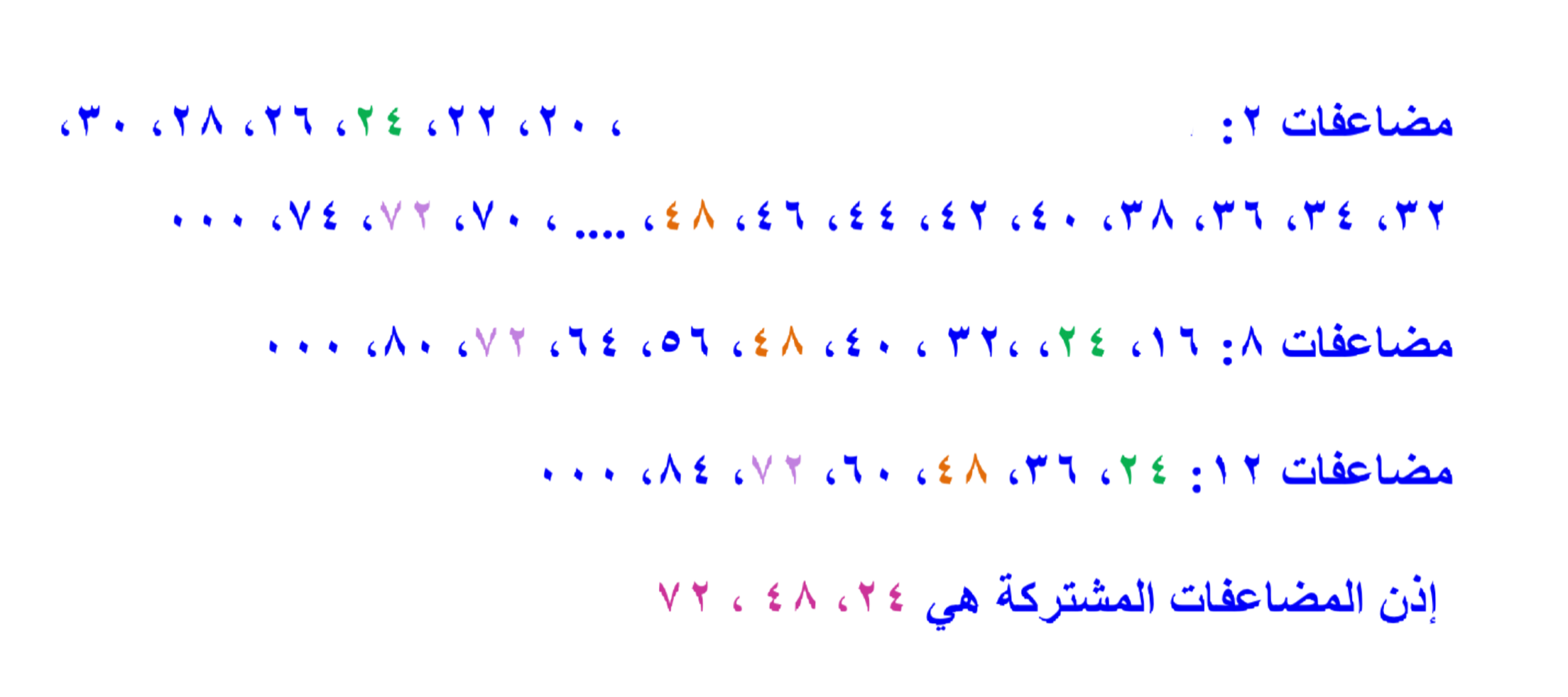 ٢ ، ٤ ، ٦ ، ٨ ، ١٠ ، ١٢ ، ١٤ ، ١٦ ، ١٨
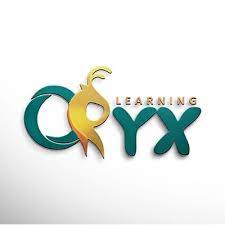 تمرين ١ ، ٢
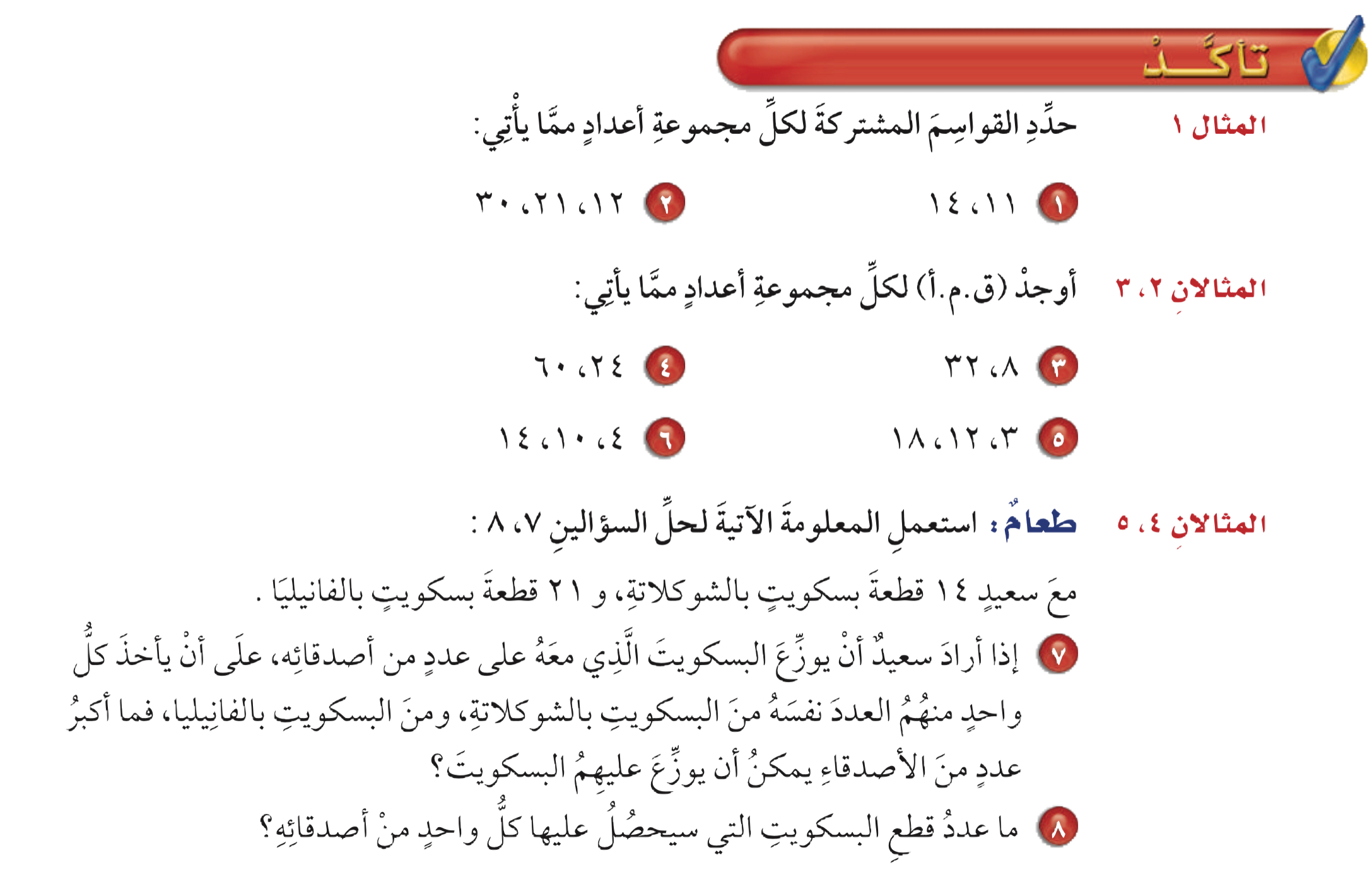 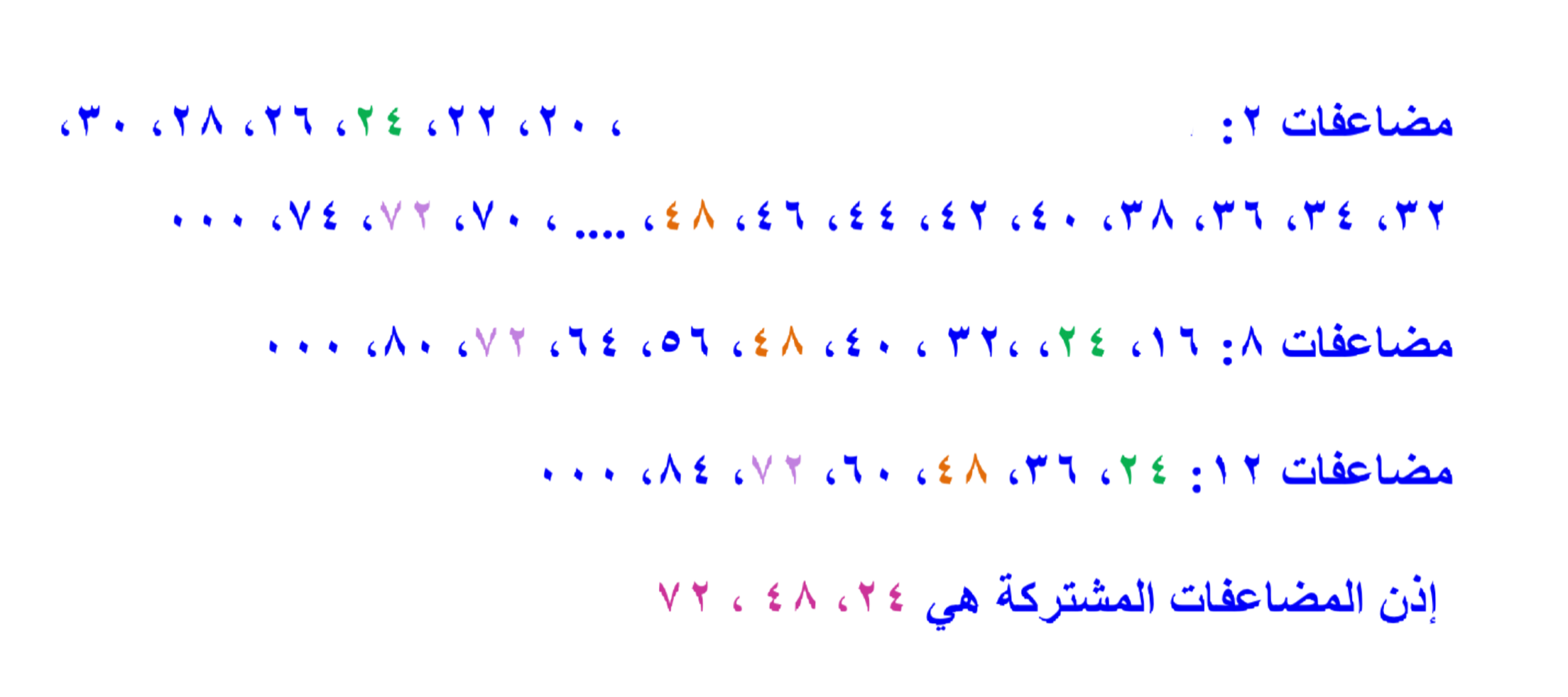 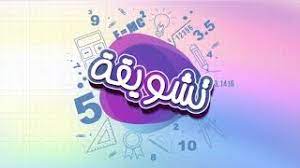 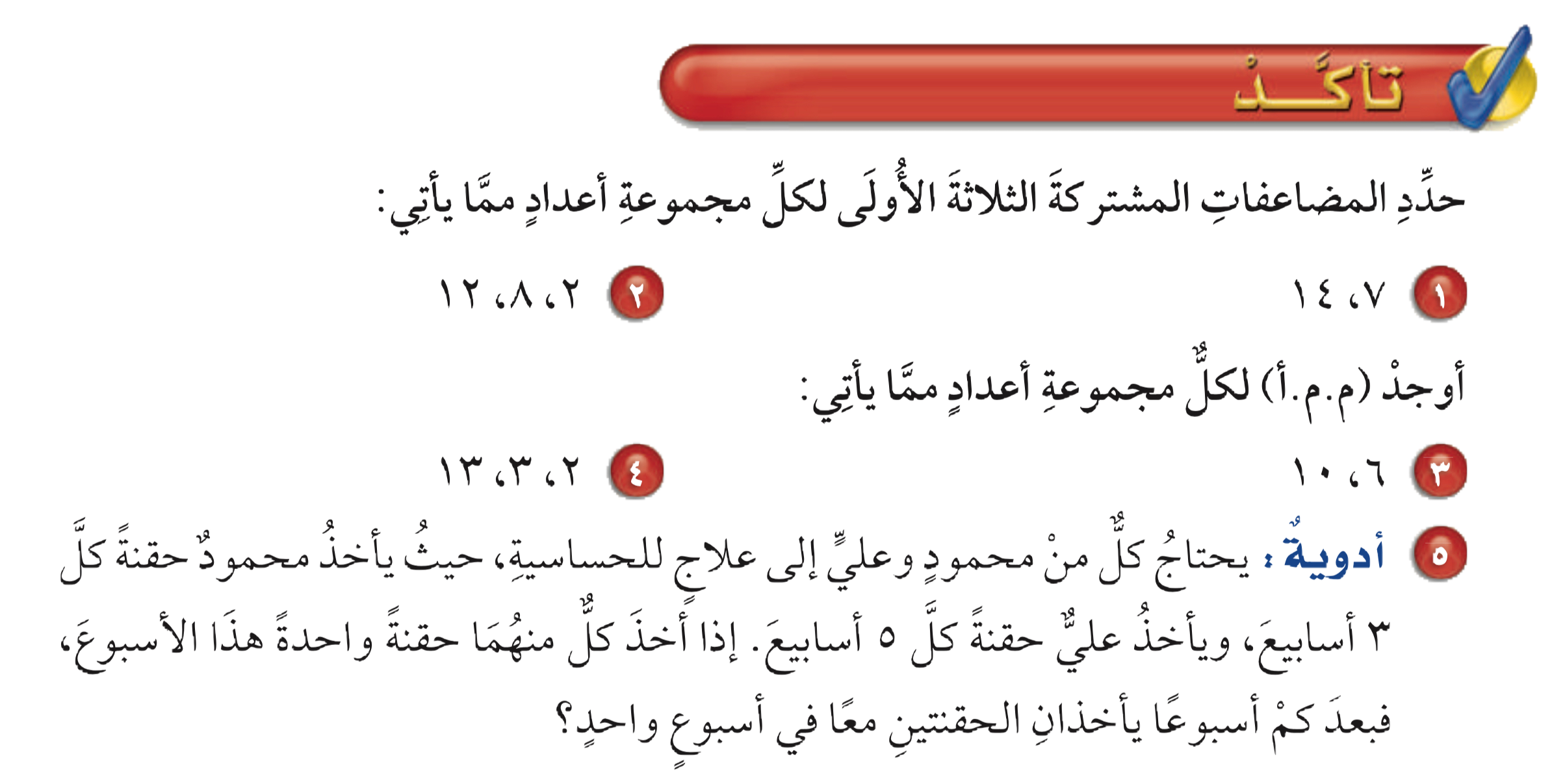 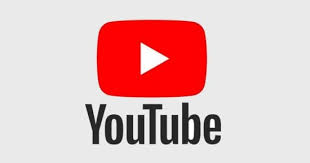 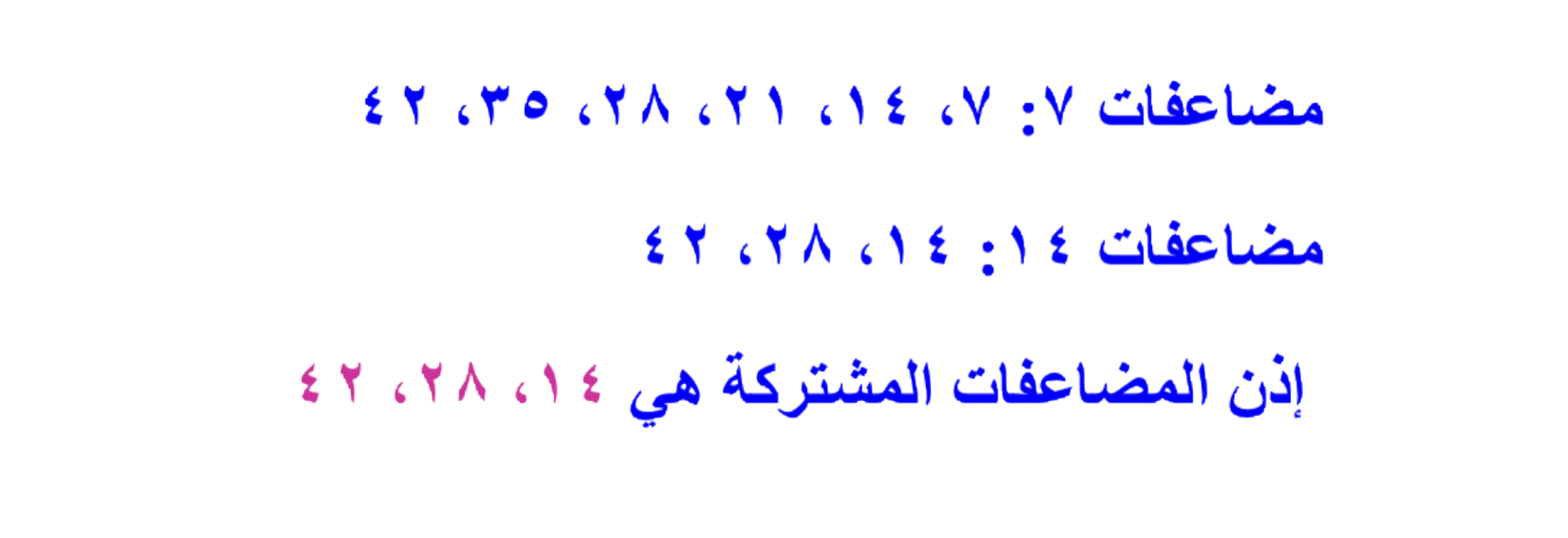 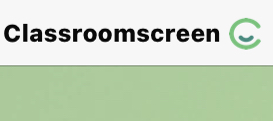 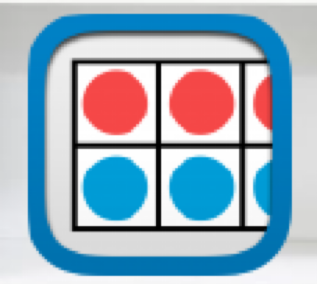 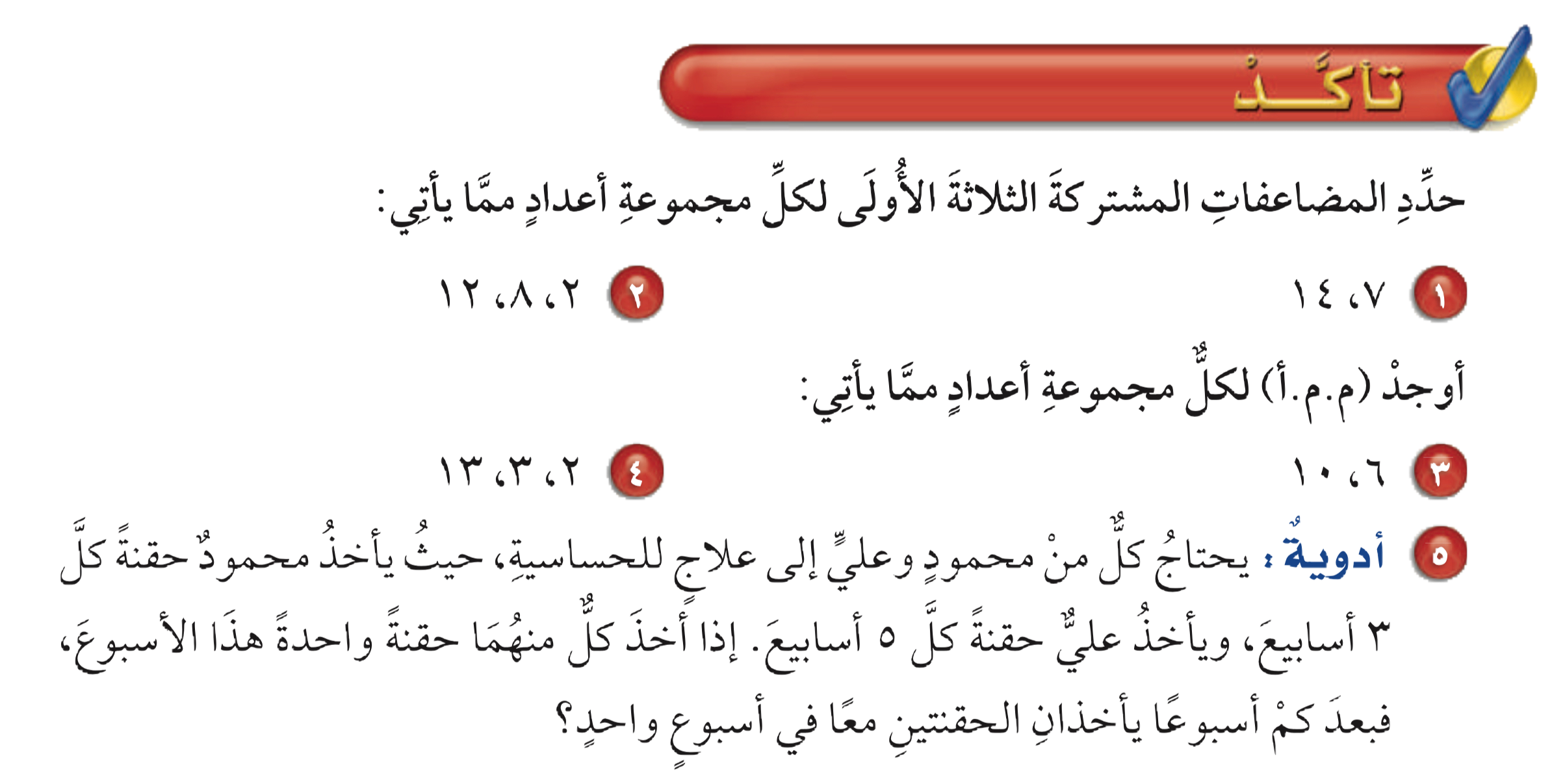 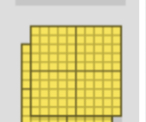 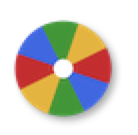 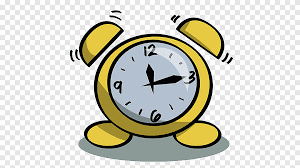 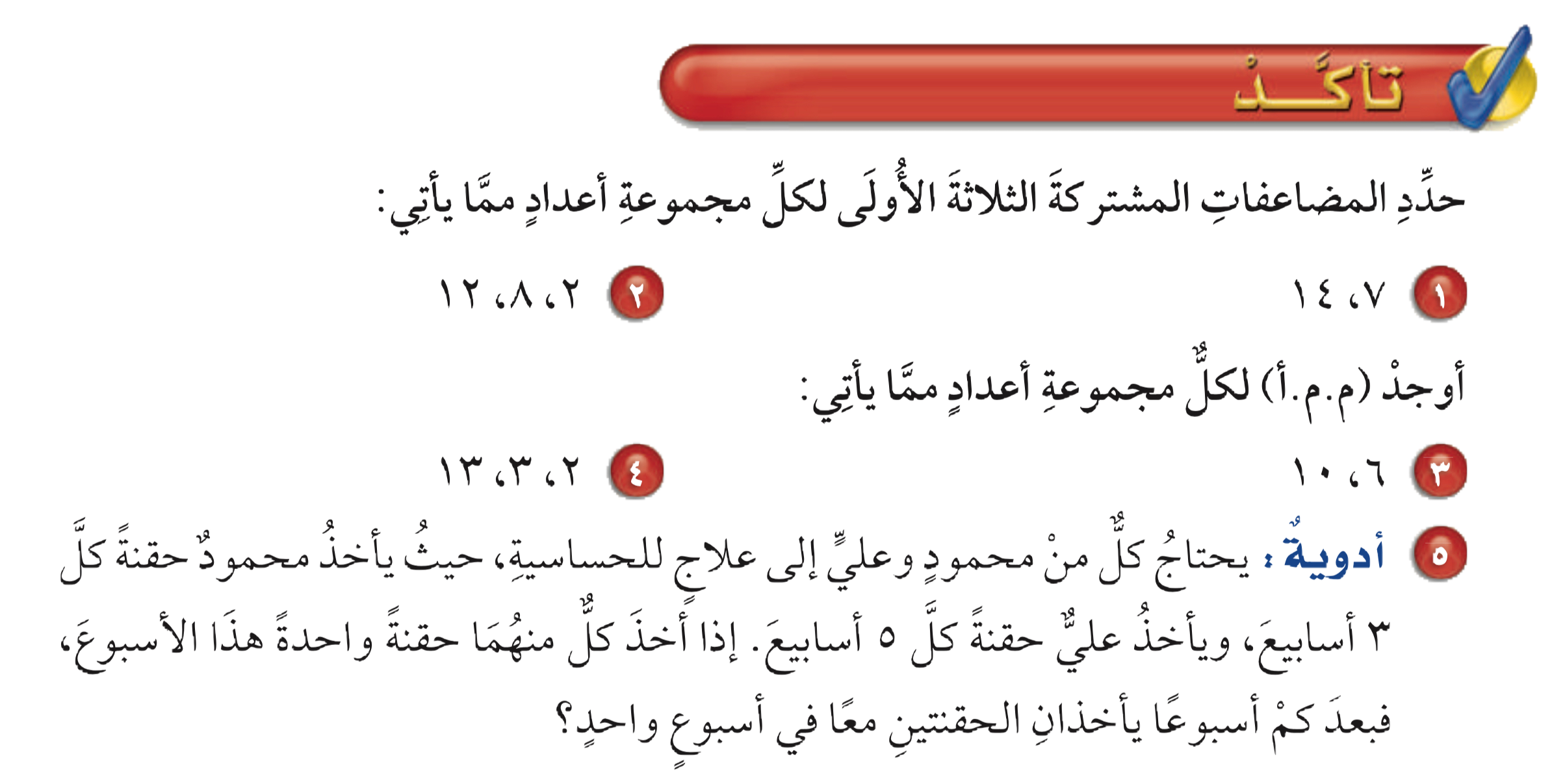 الحل
أدوات
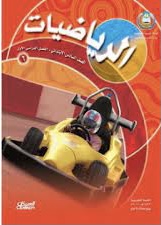 نشاط
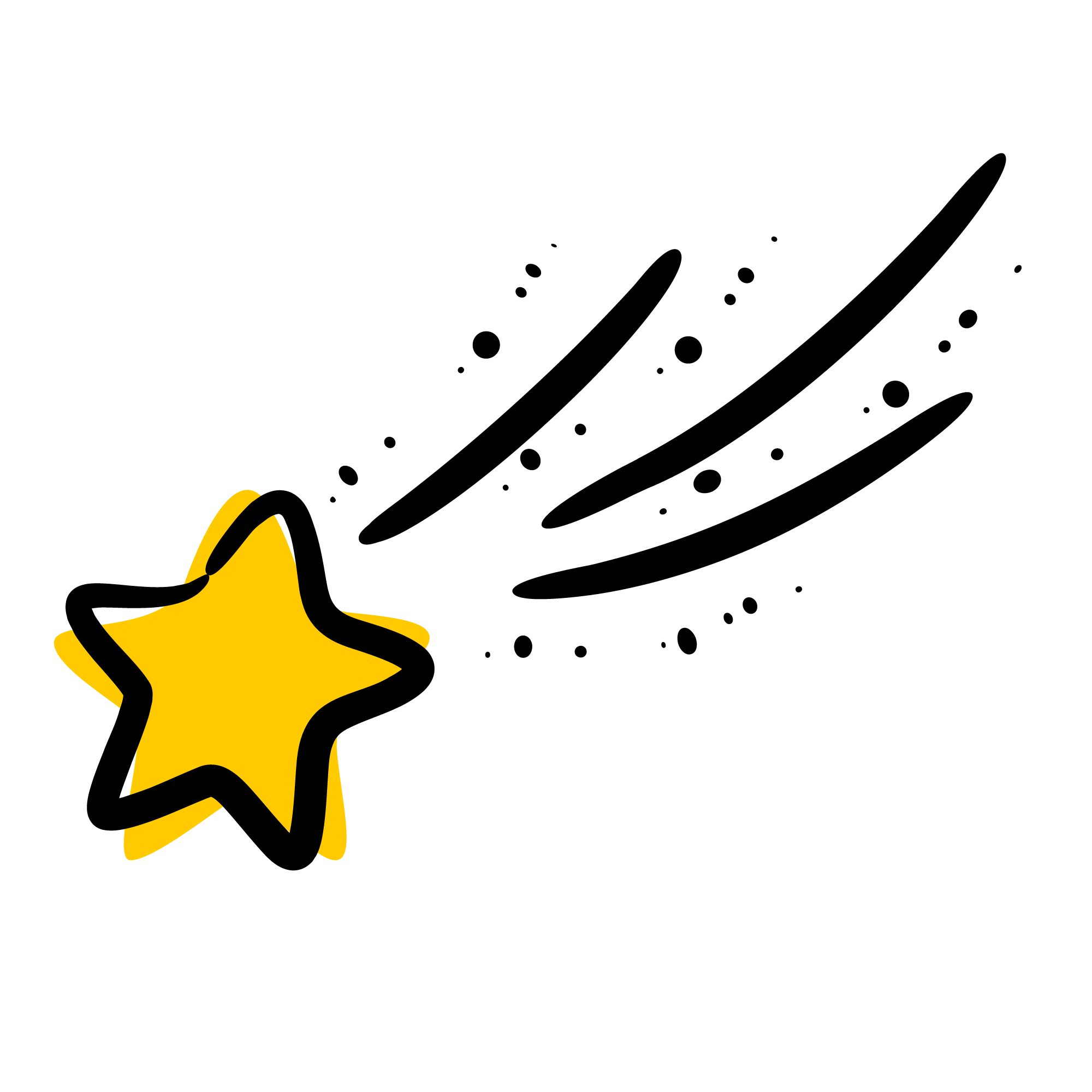 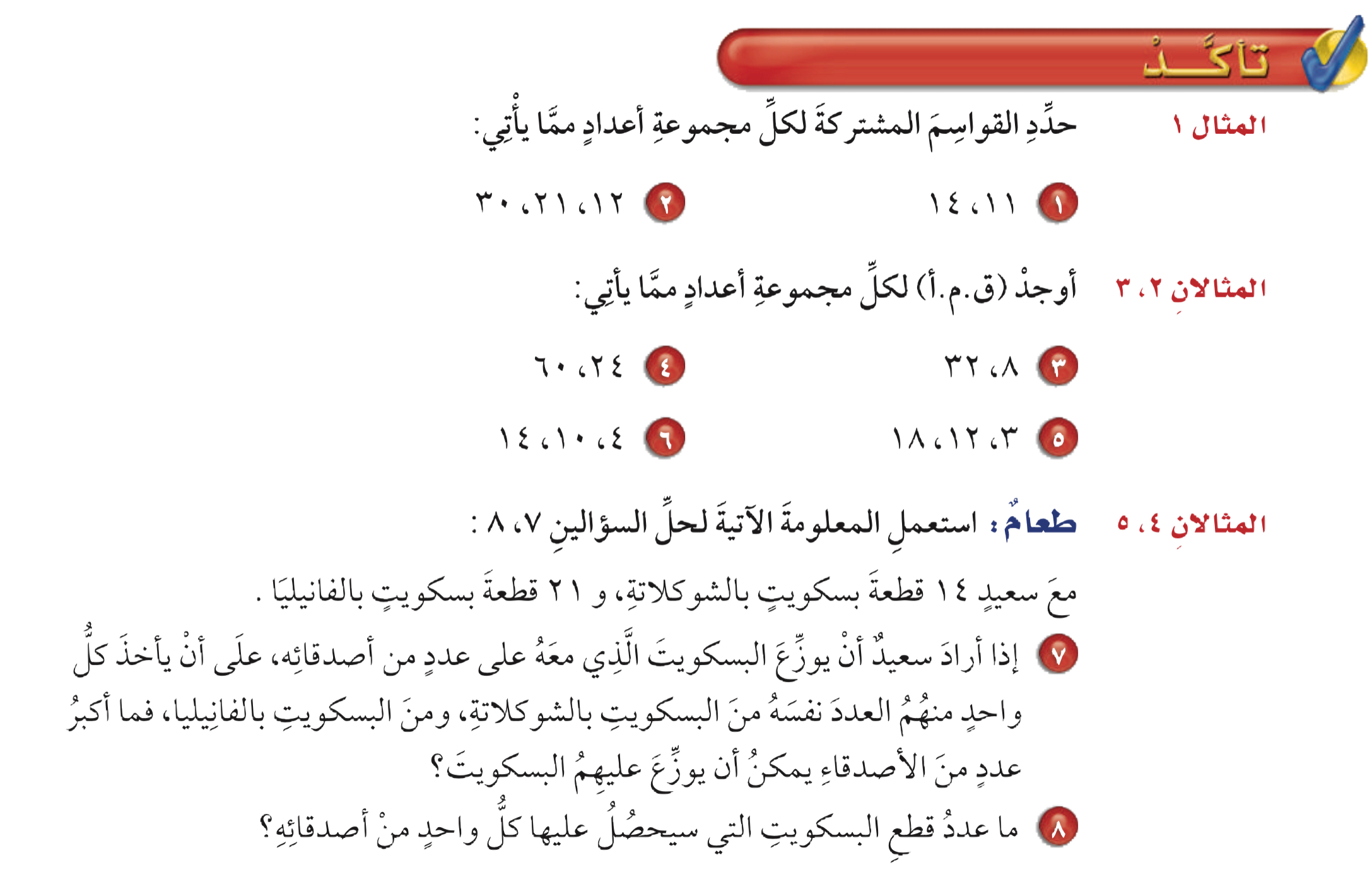 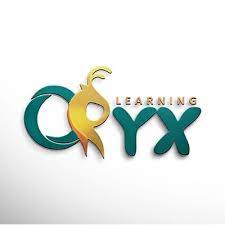 تمرين ٣ ، ٤
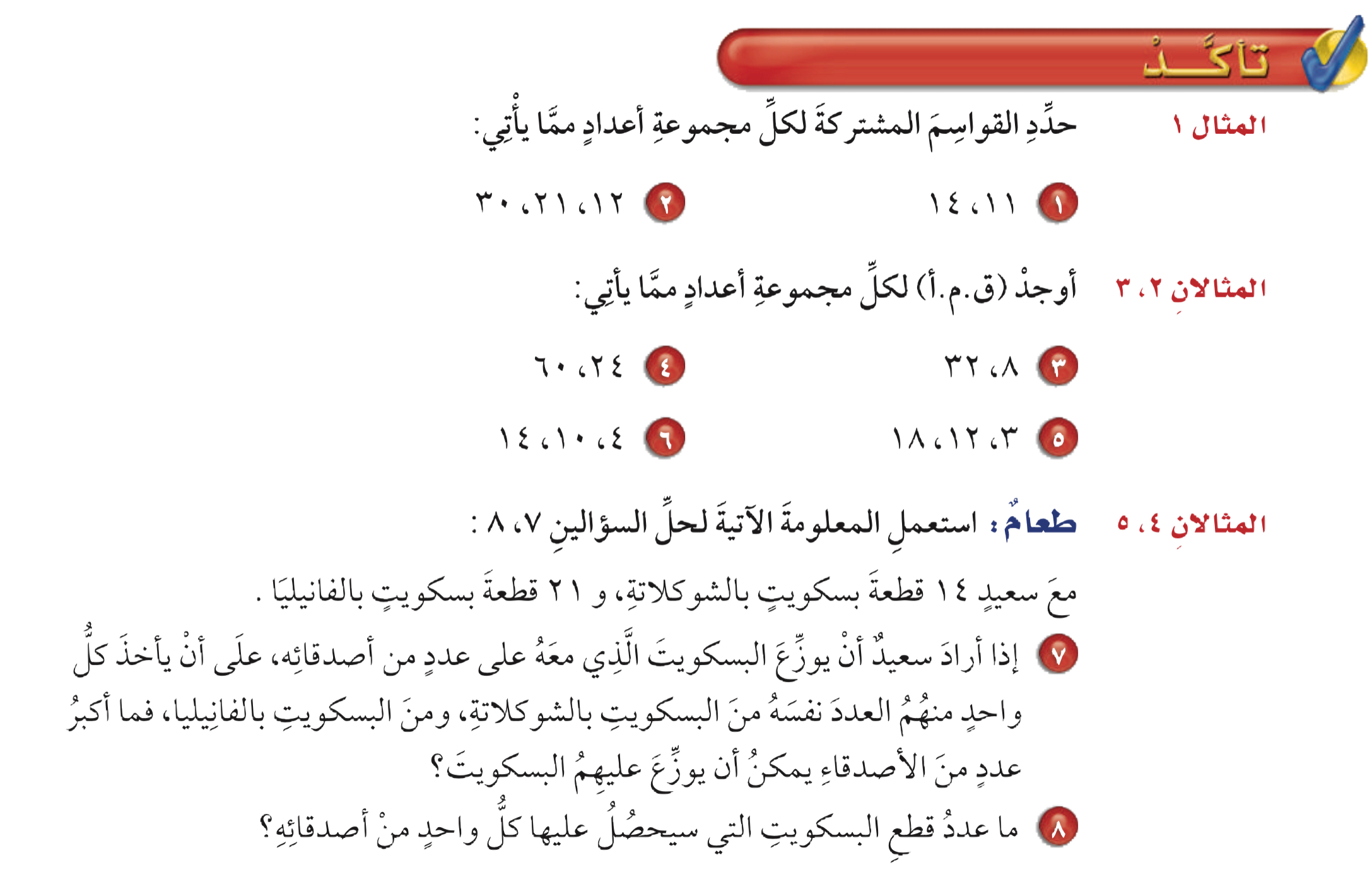 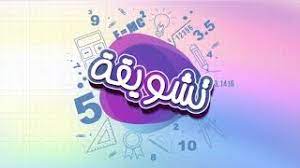 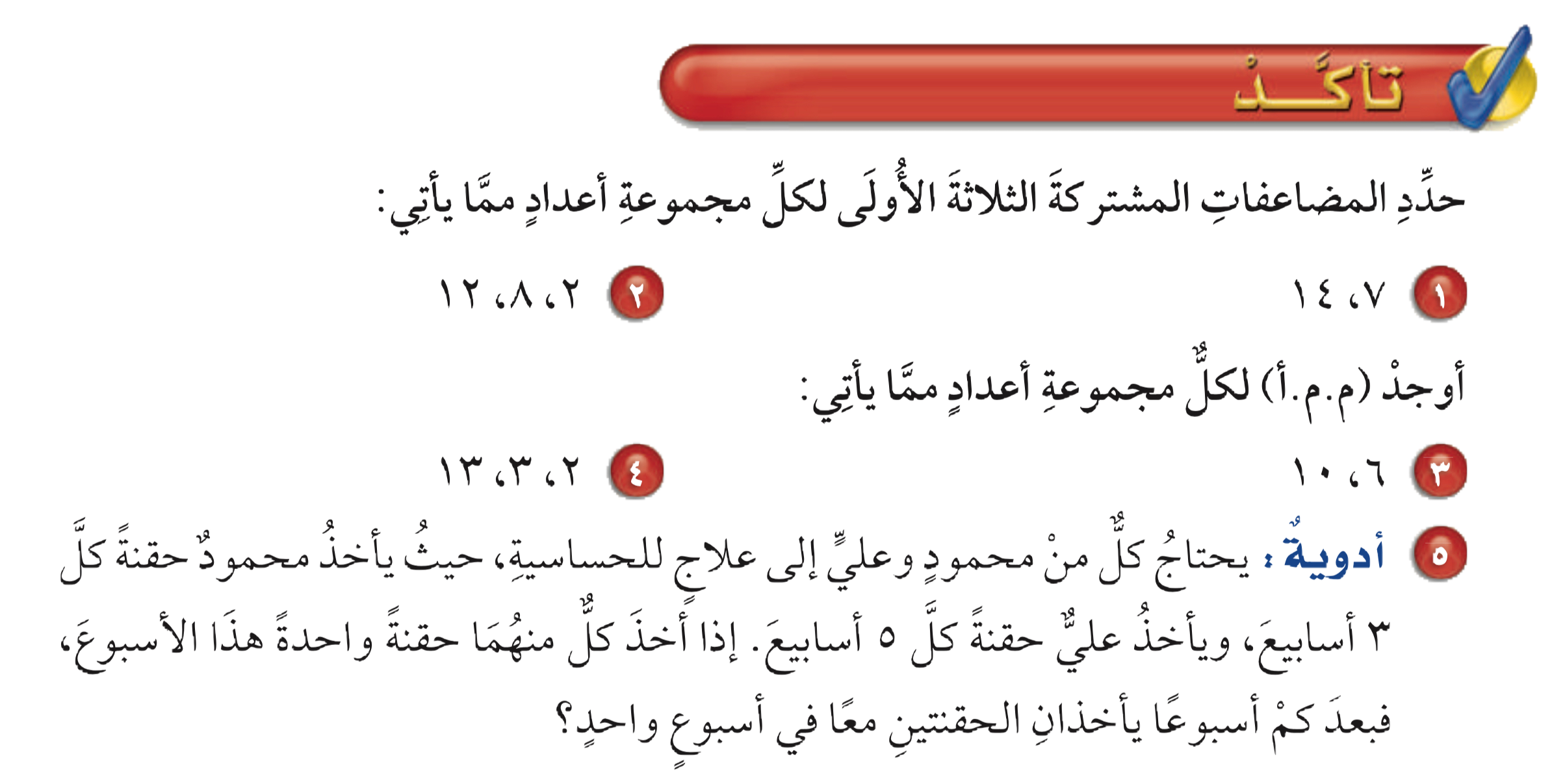 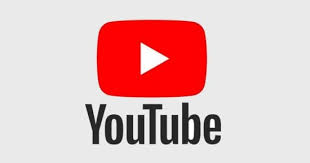 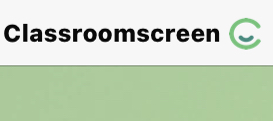 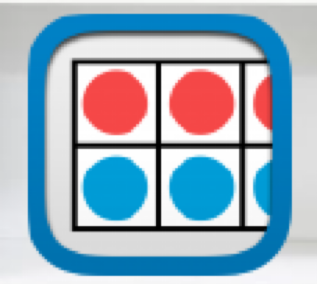 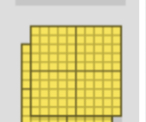 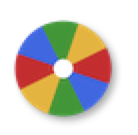 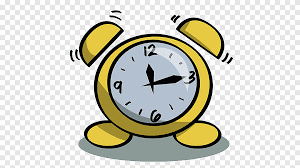 أدوات
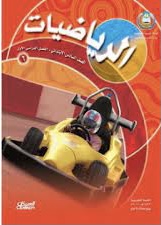 نشاط
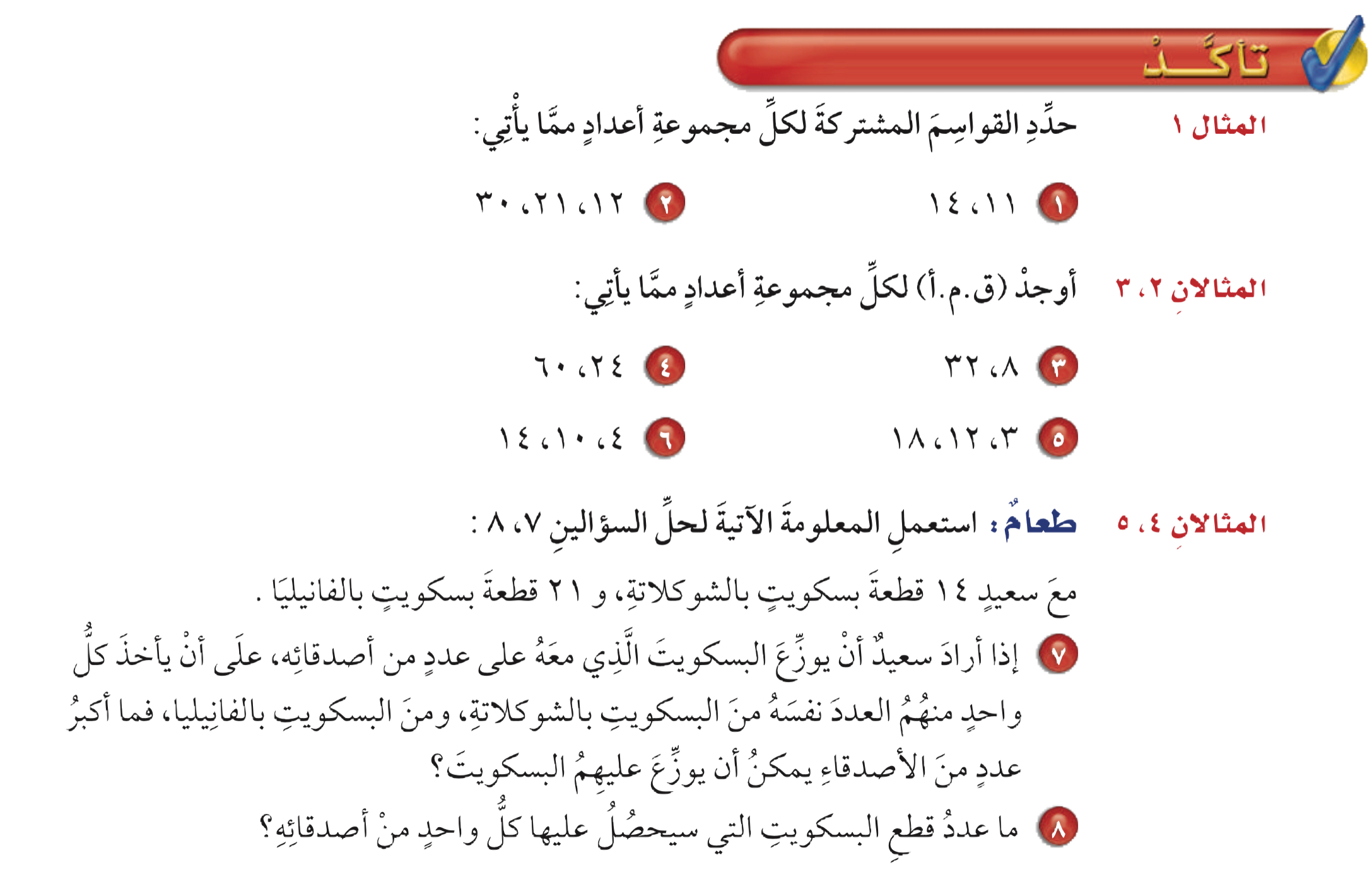 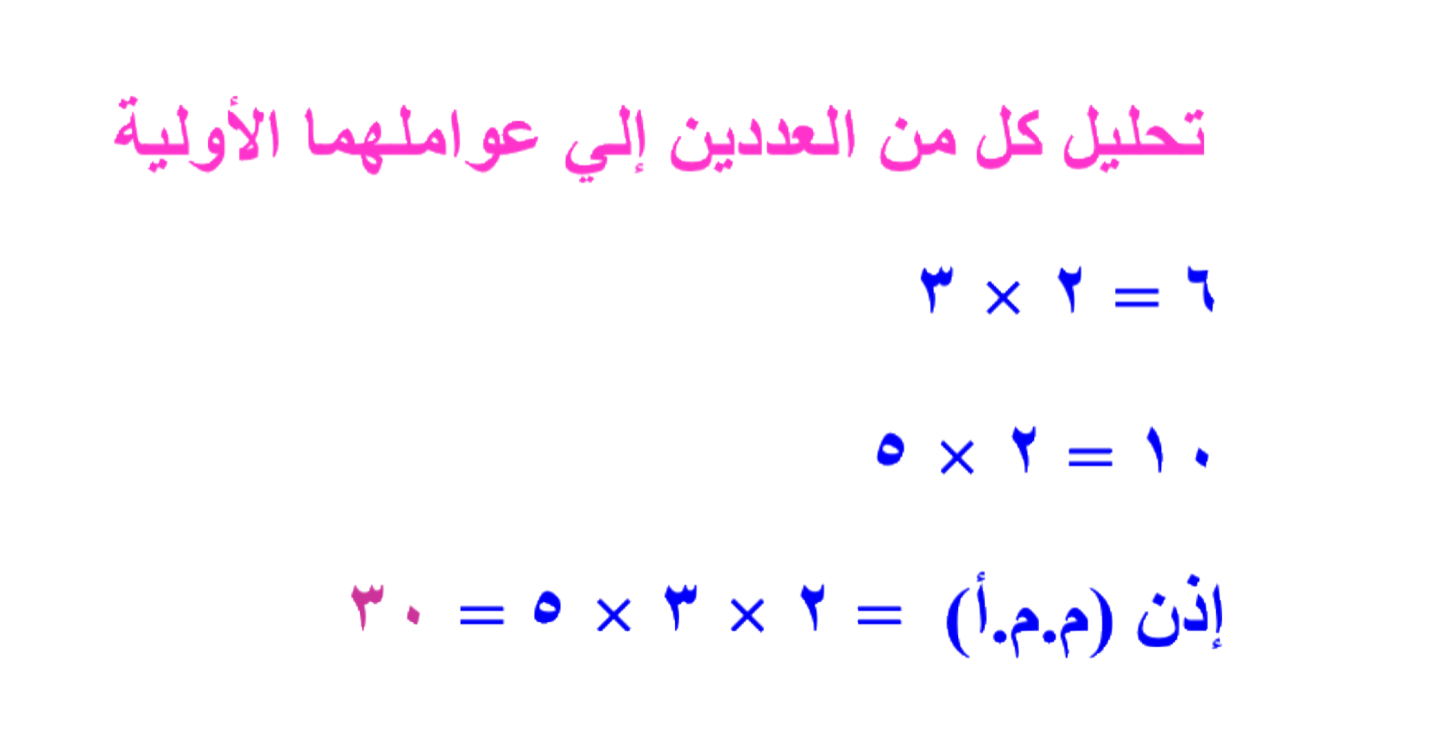 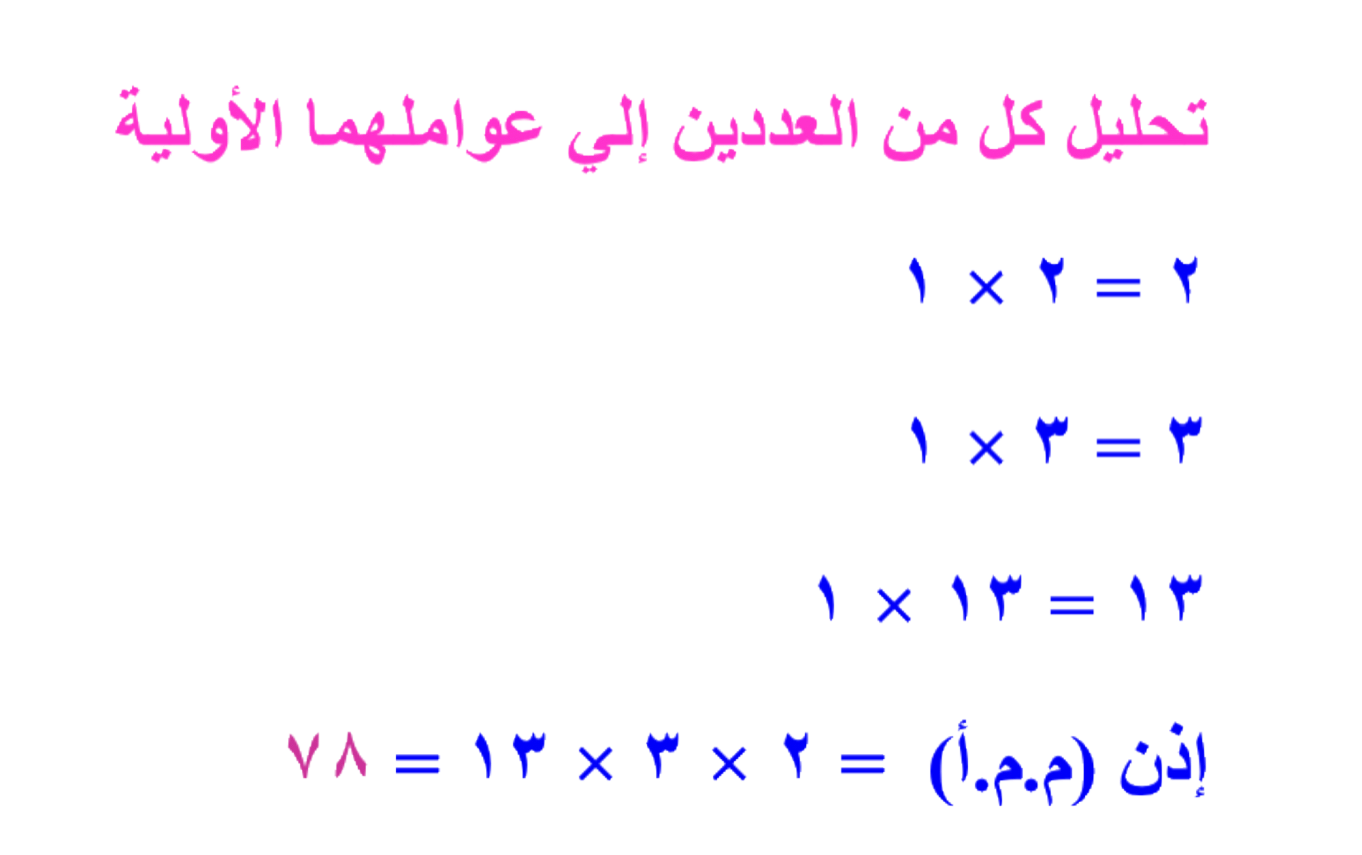 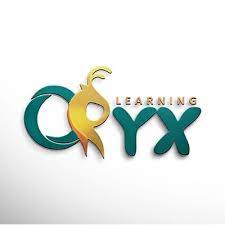 تمرين ٣ ، ٤
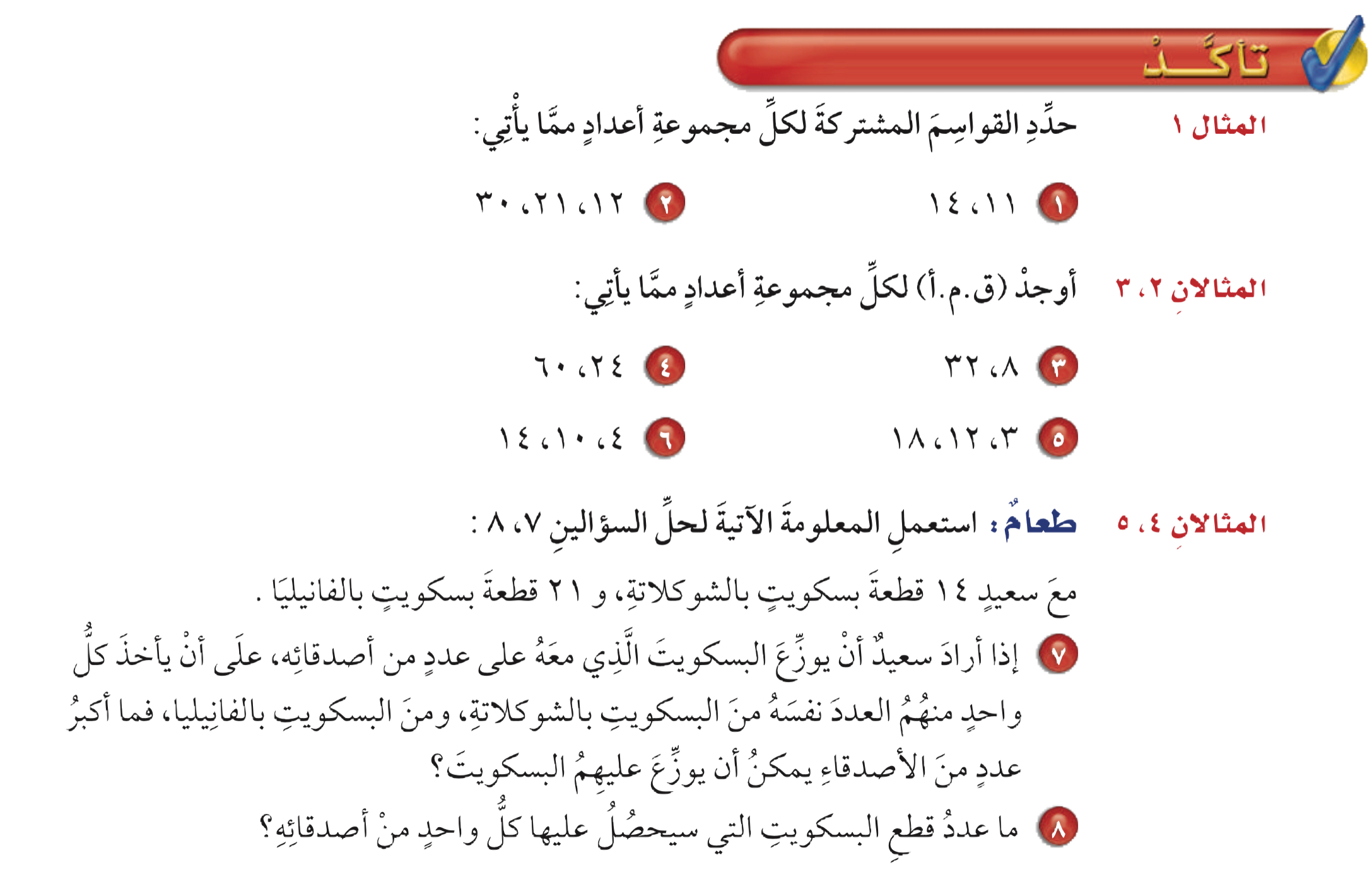 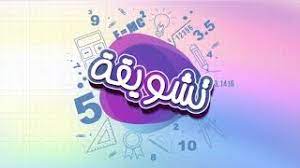 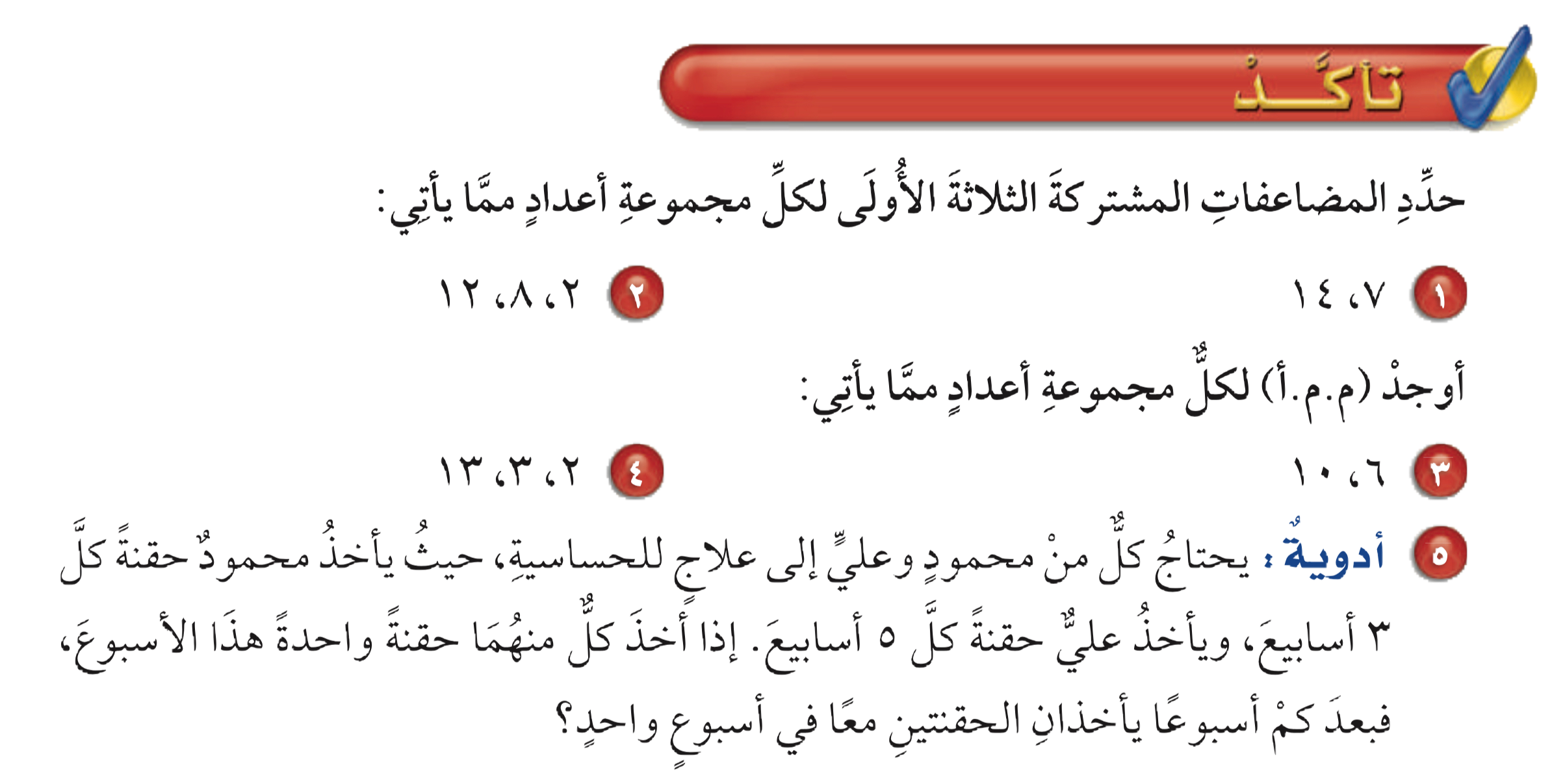 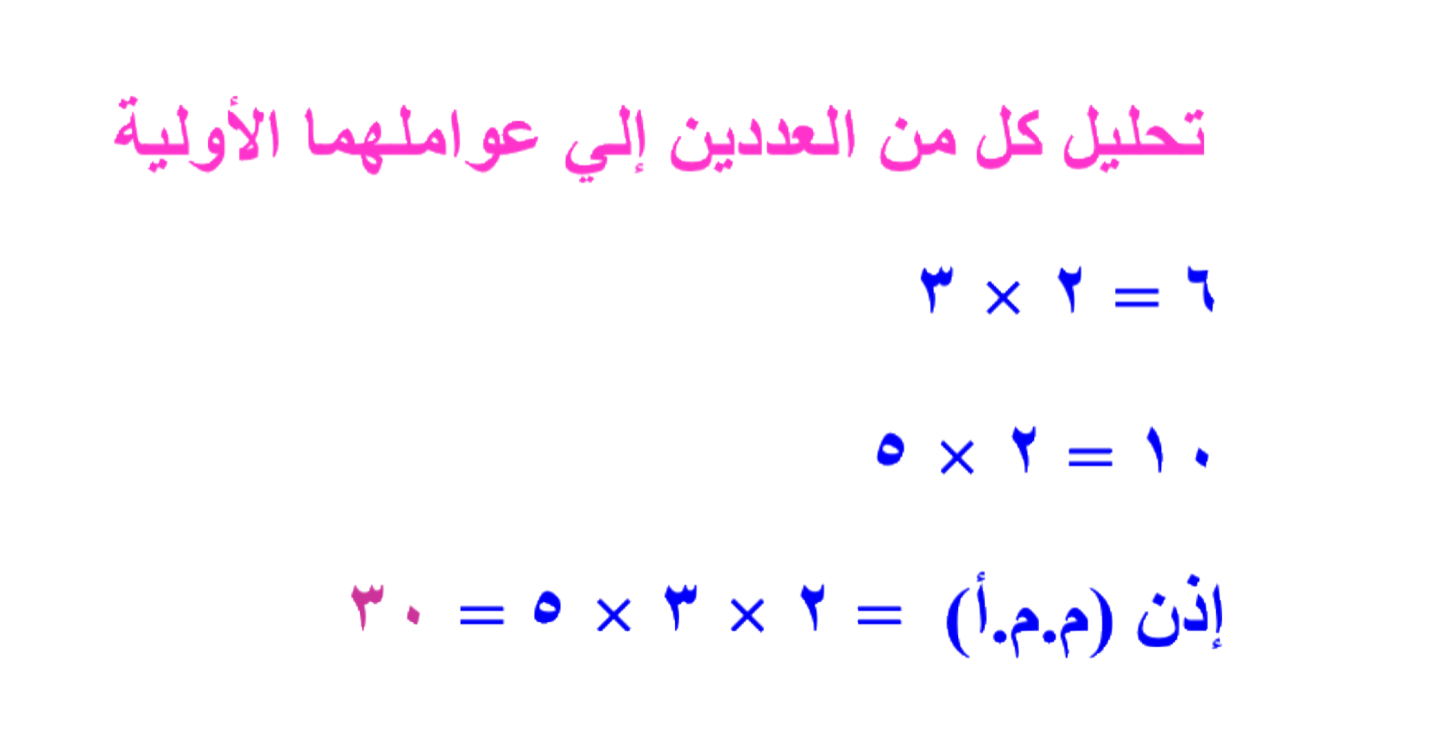 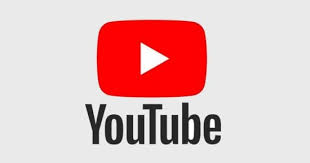 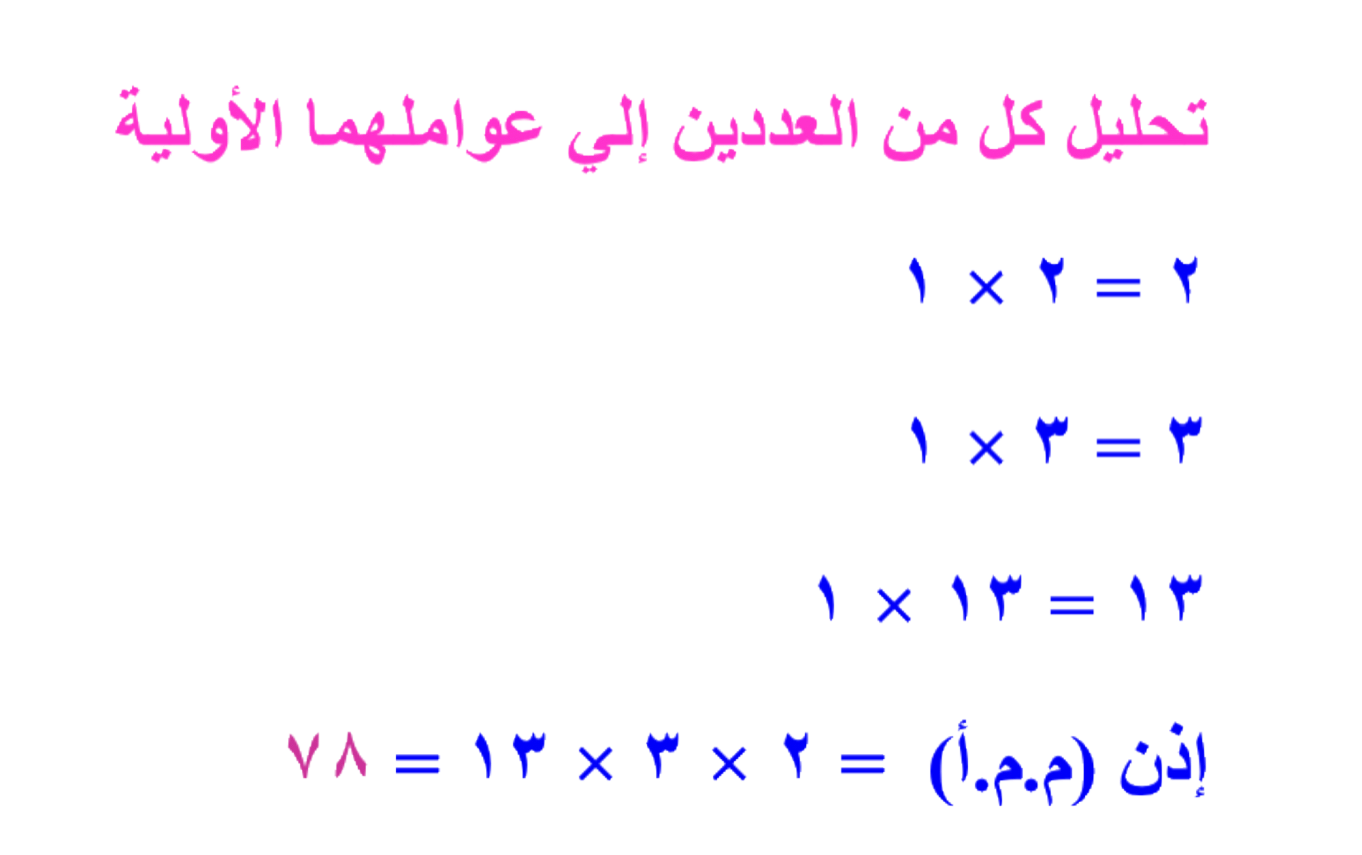 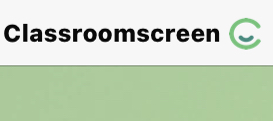 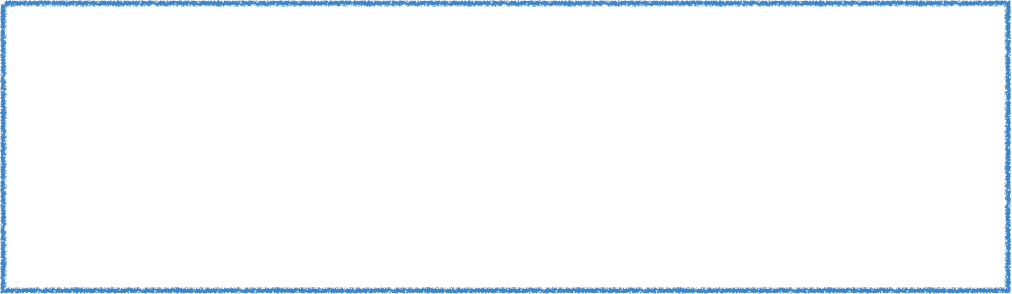 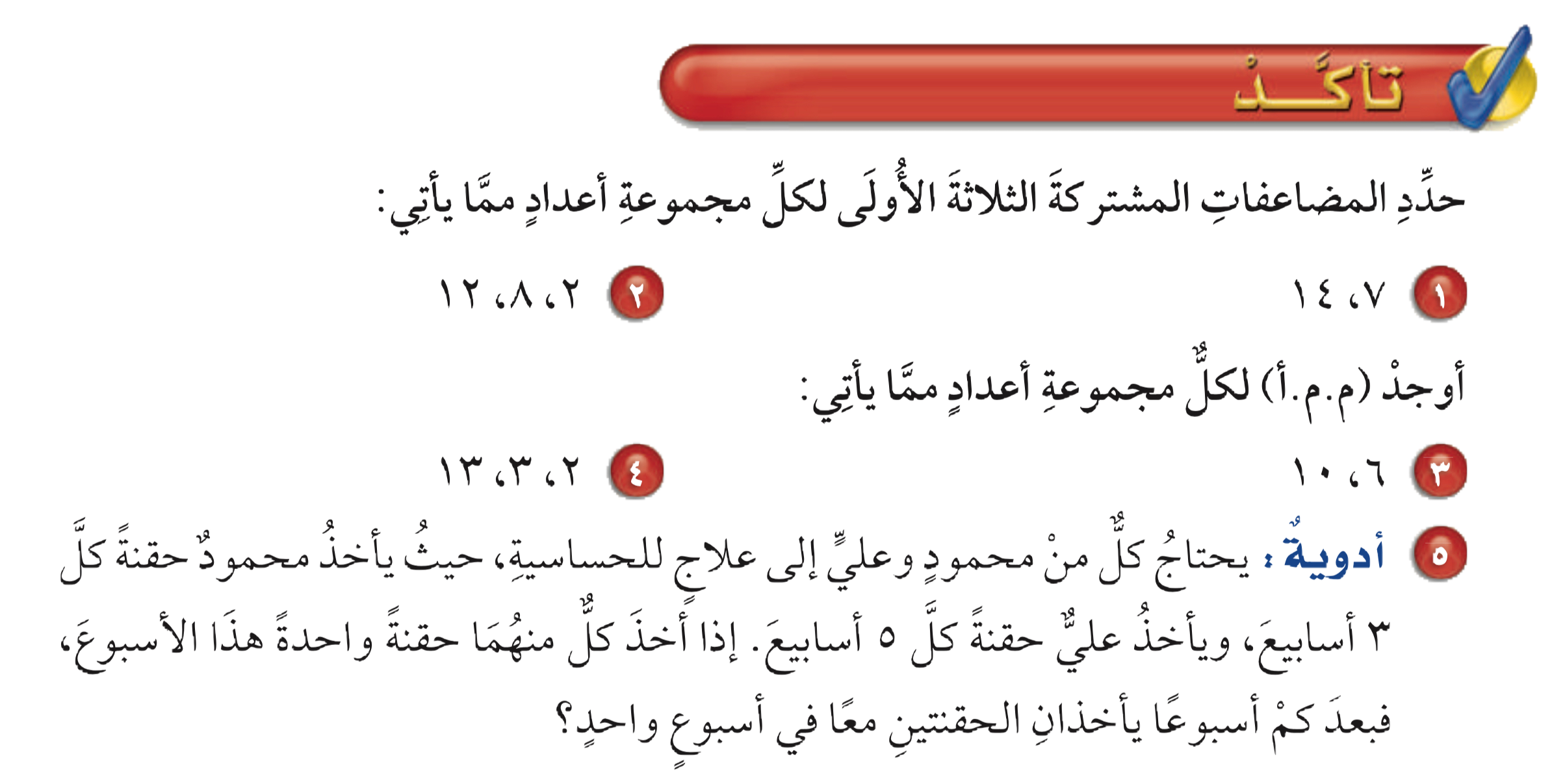 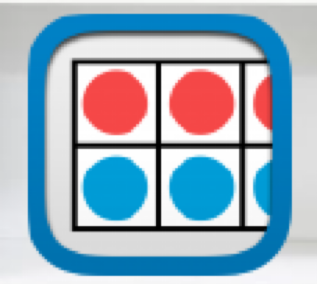 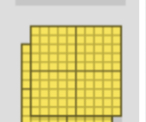 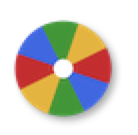 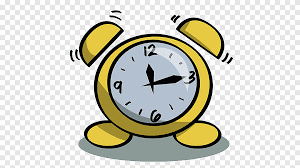 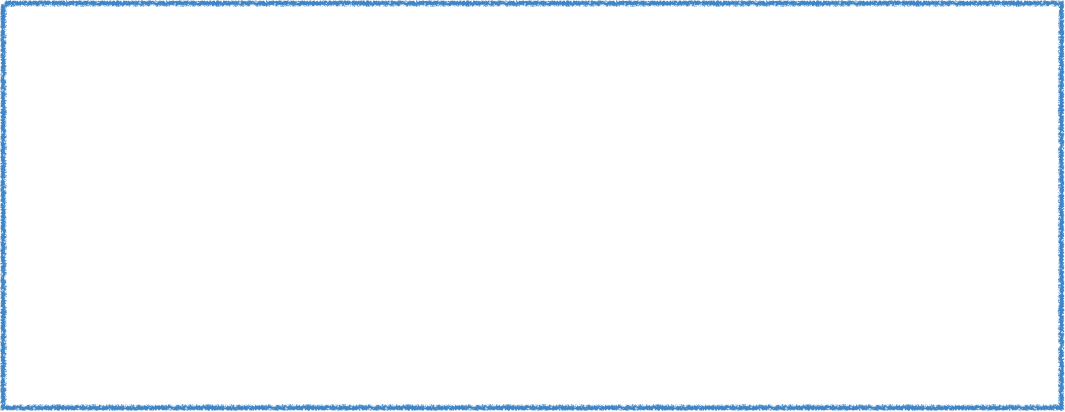 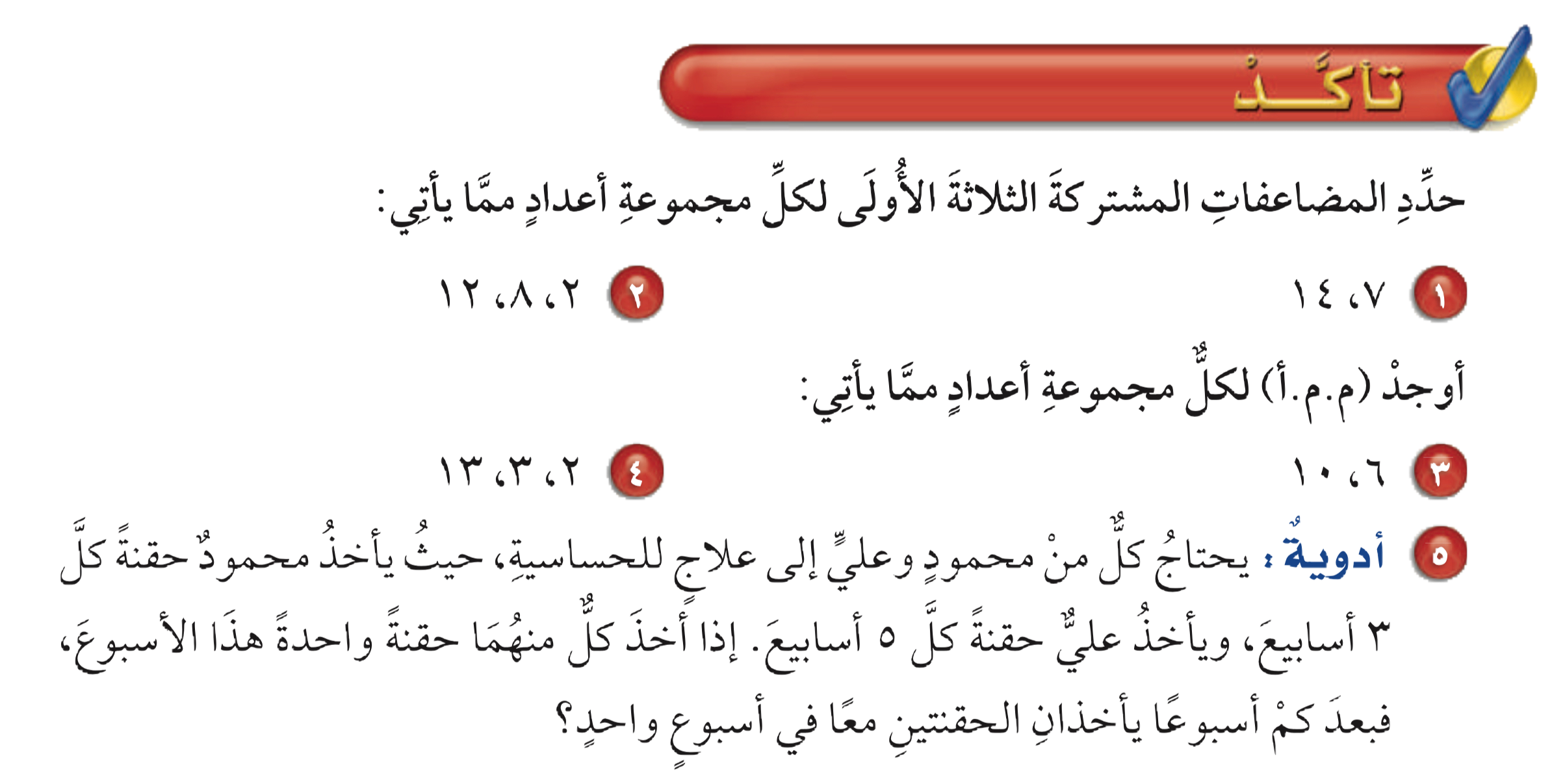 الحل
أدوات
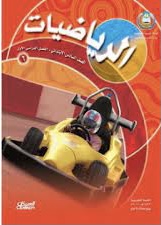 نشاط
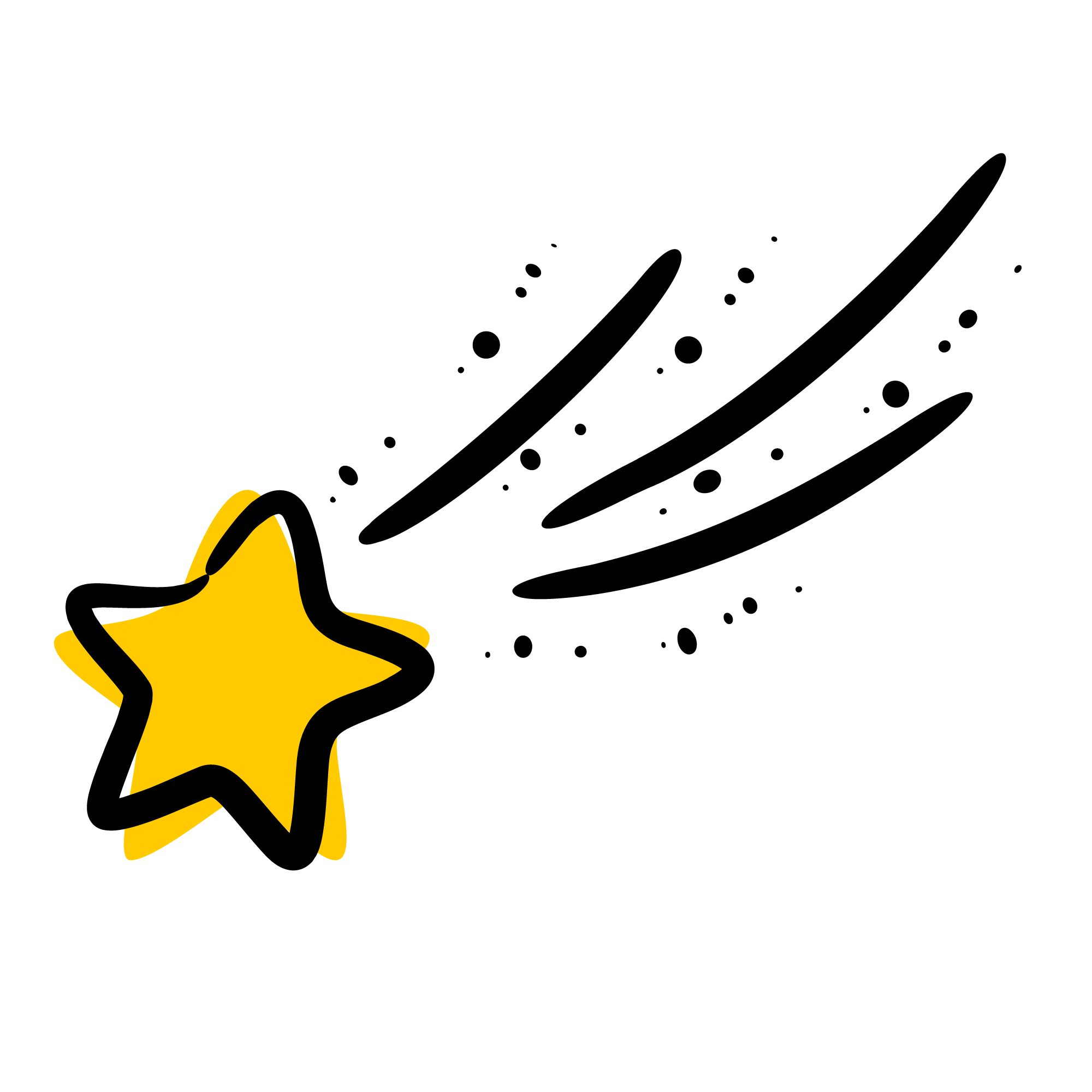 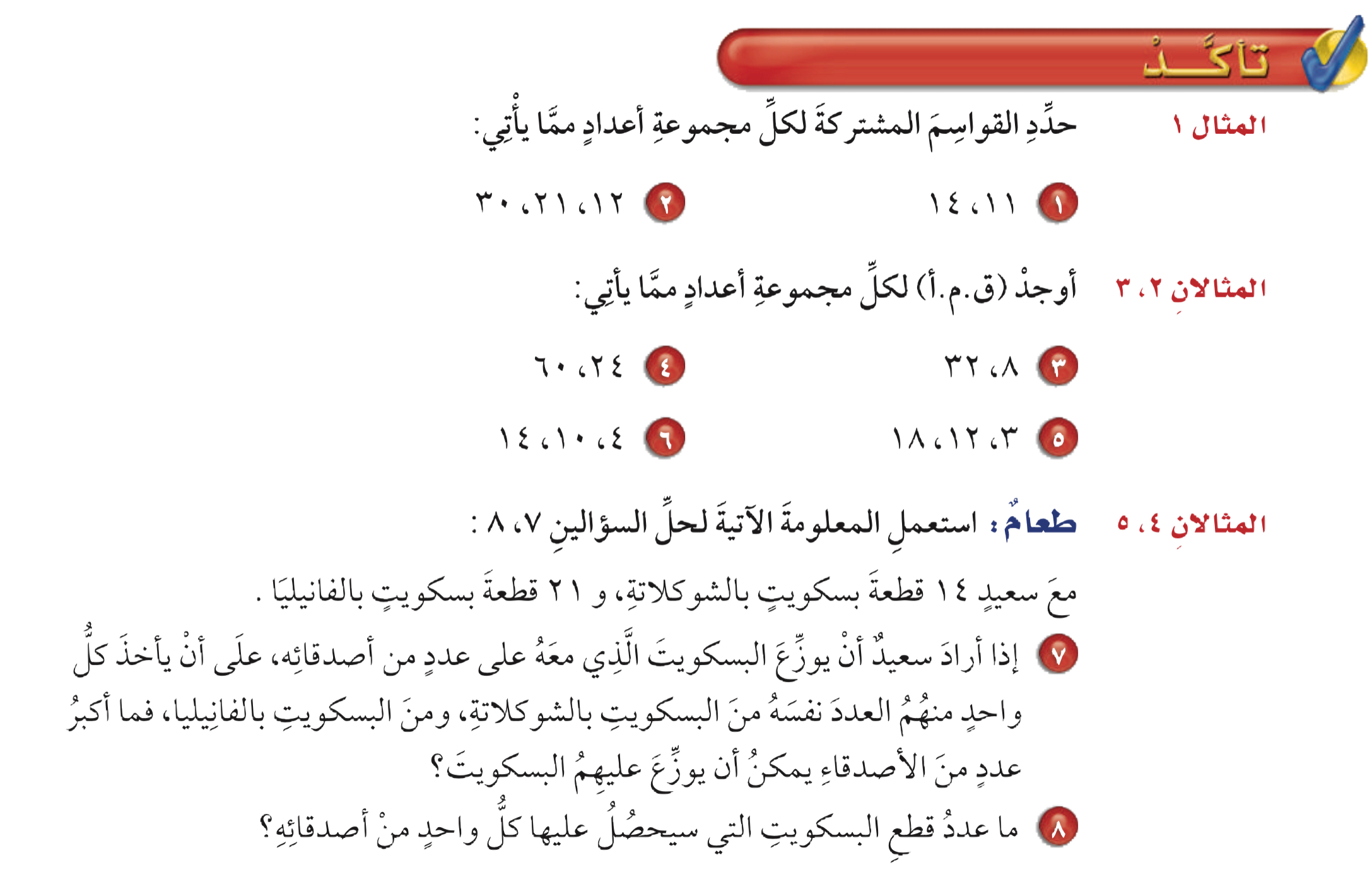 تمرين ٥
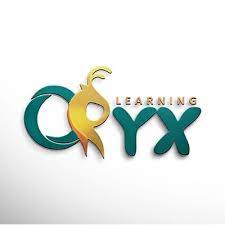 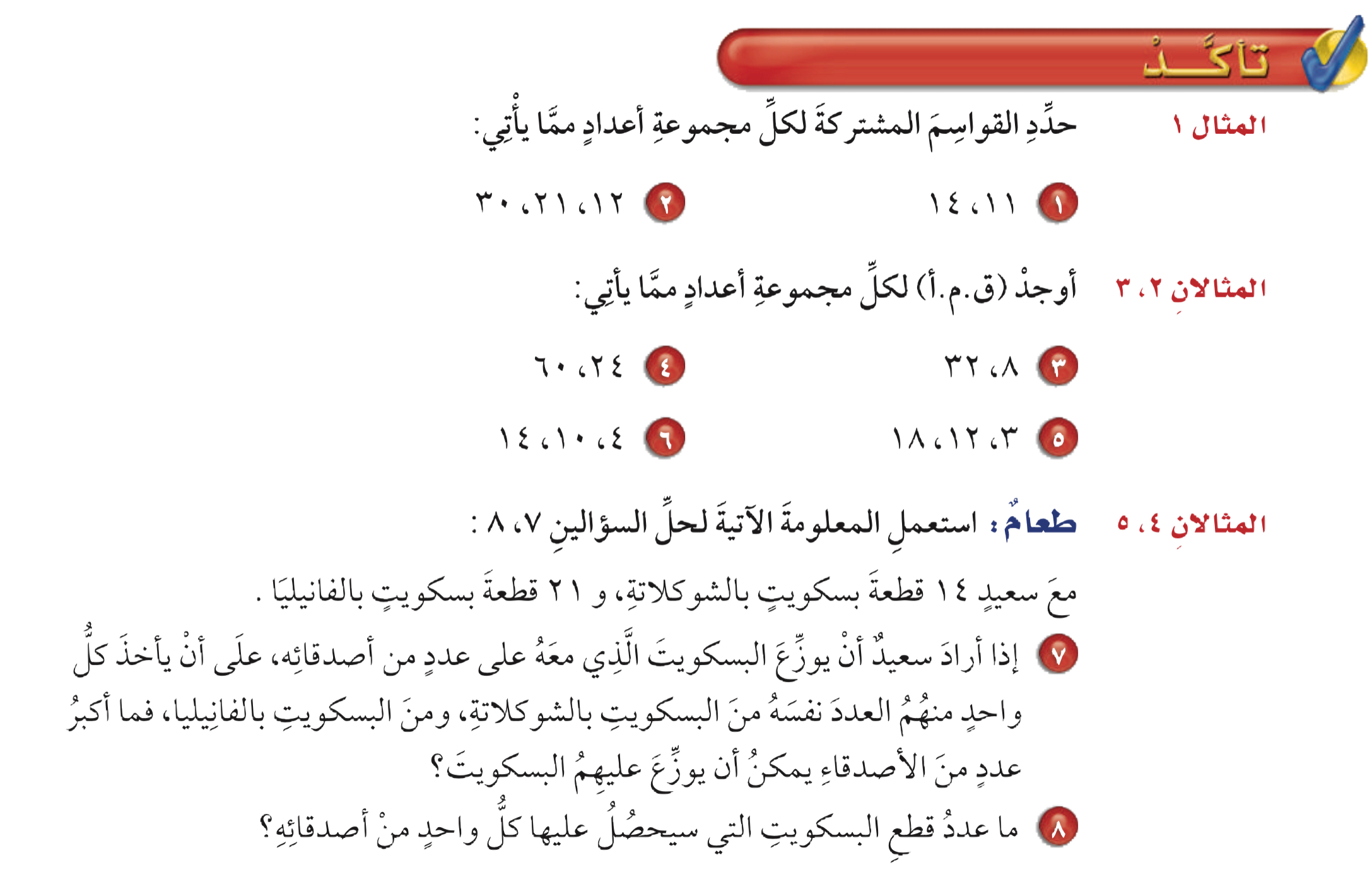 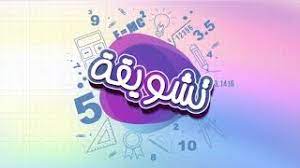 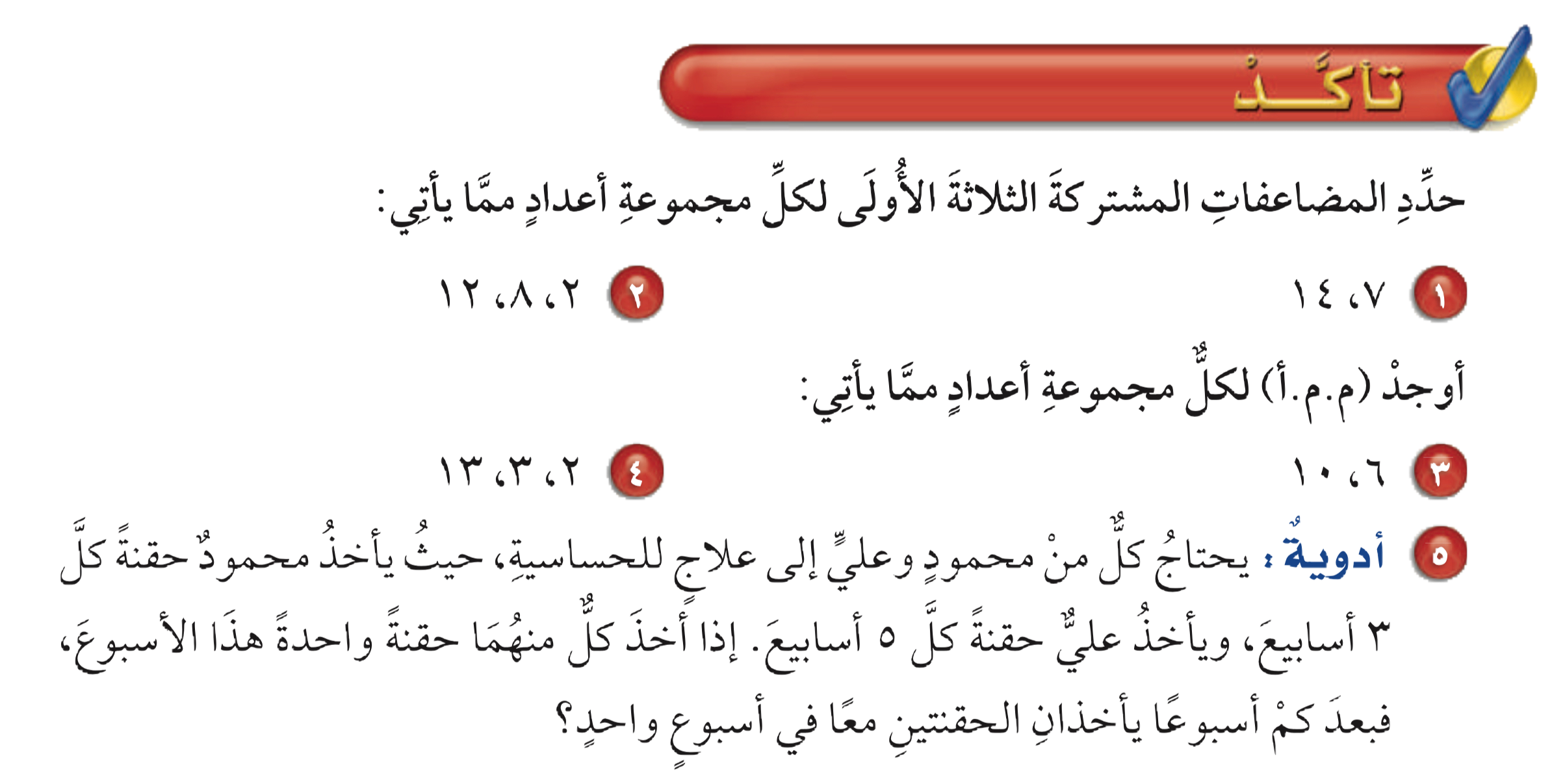 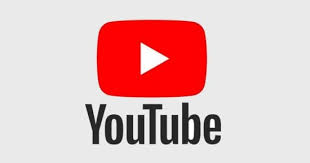 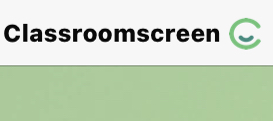 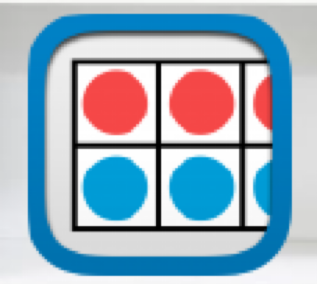 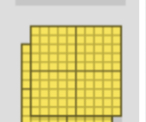 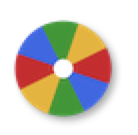 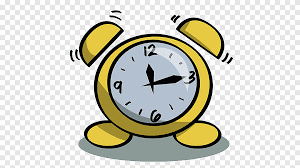 تأكد
أدوات
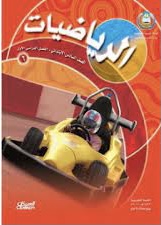 نشاط
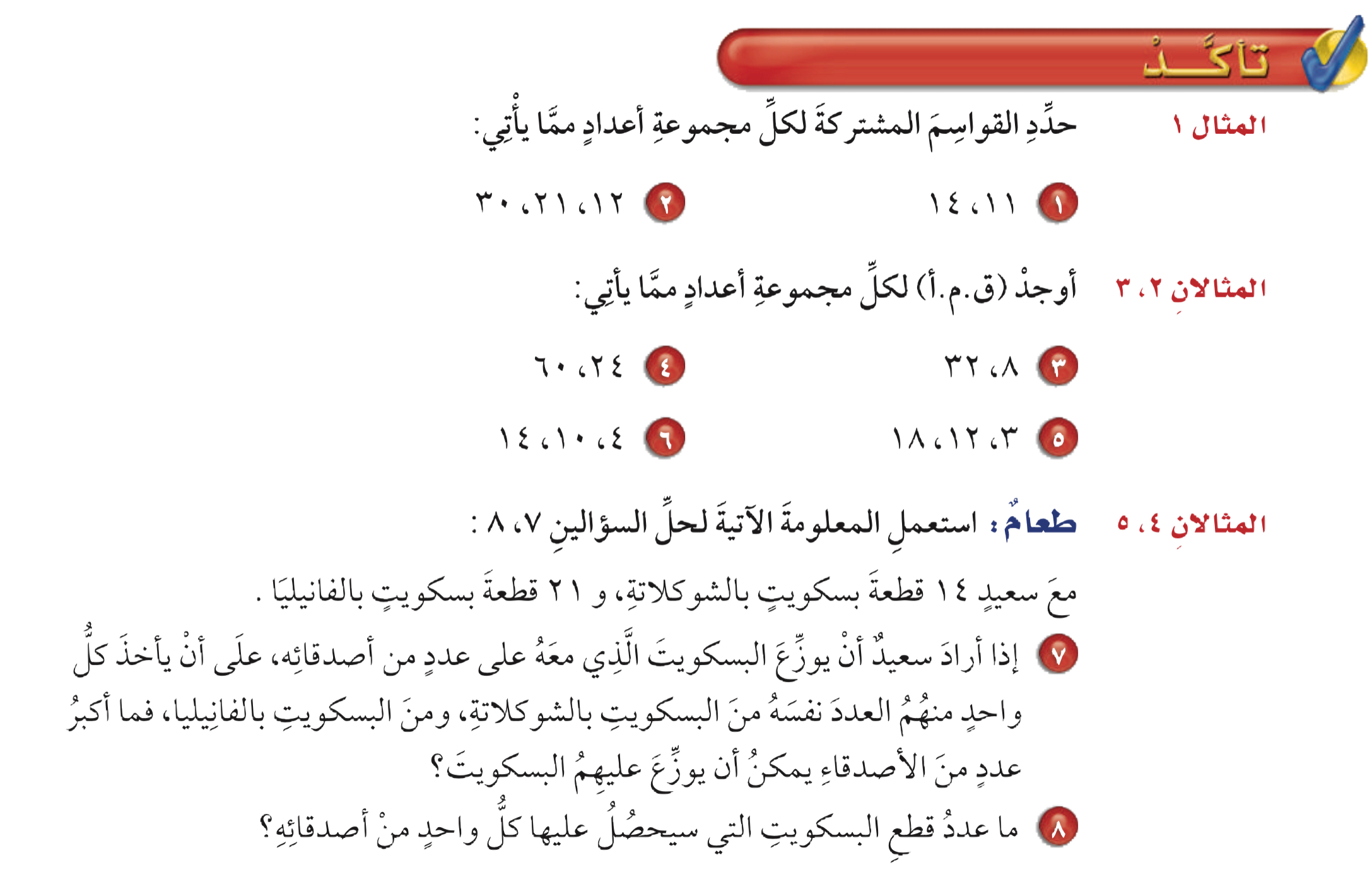 تمرين ٥
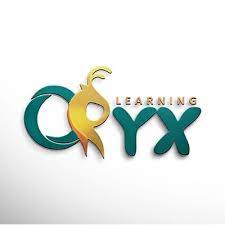 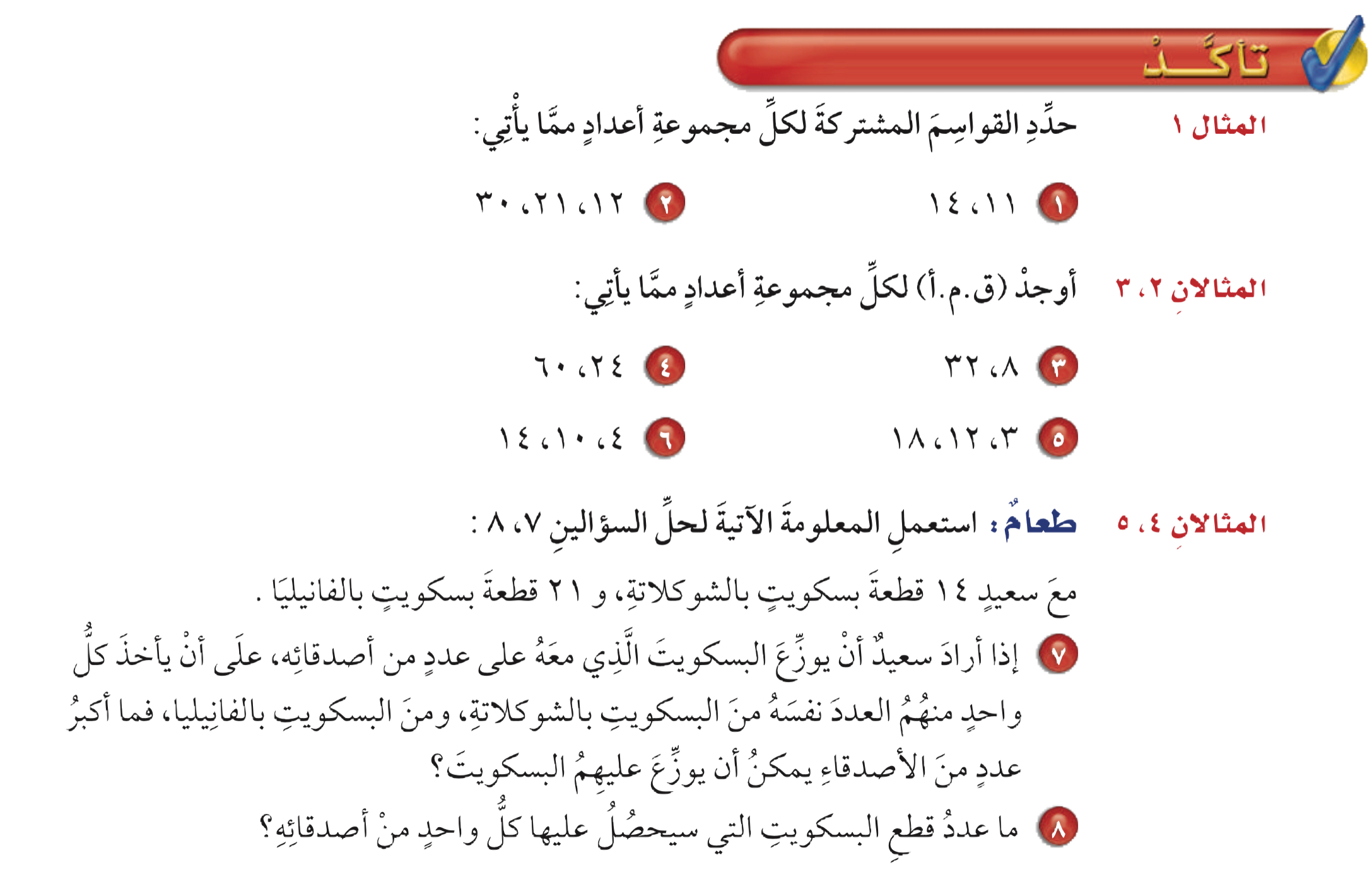 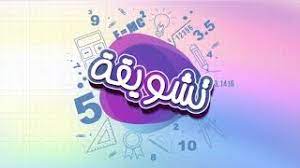 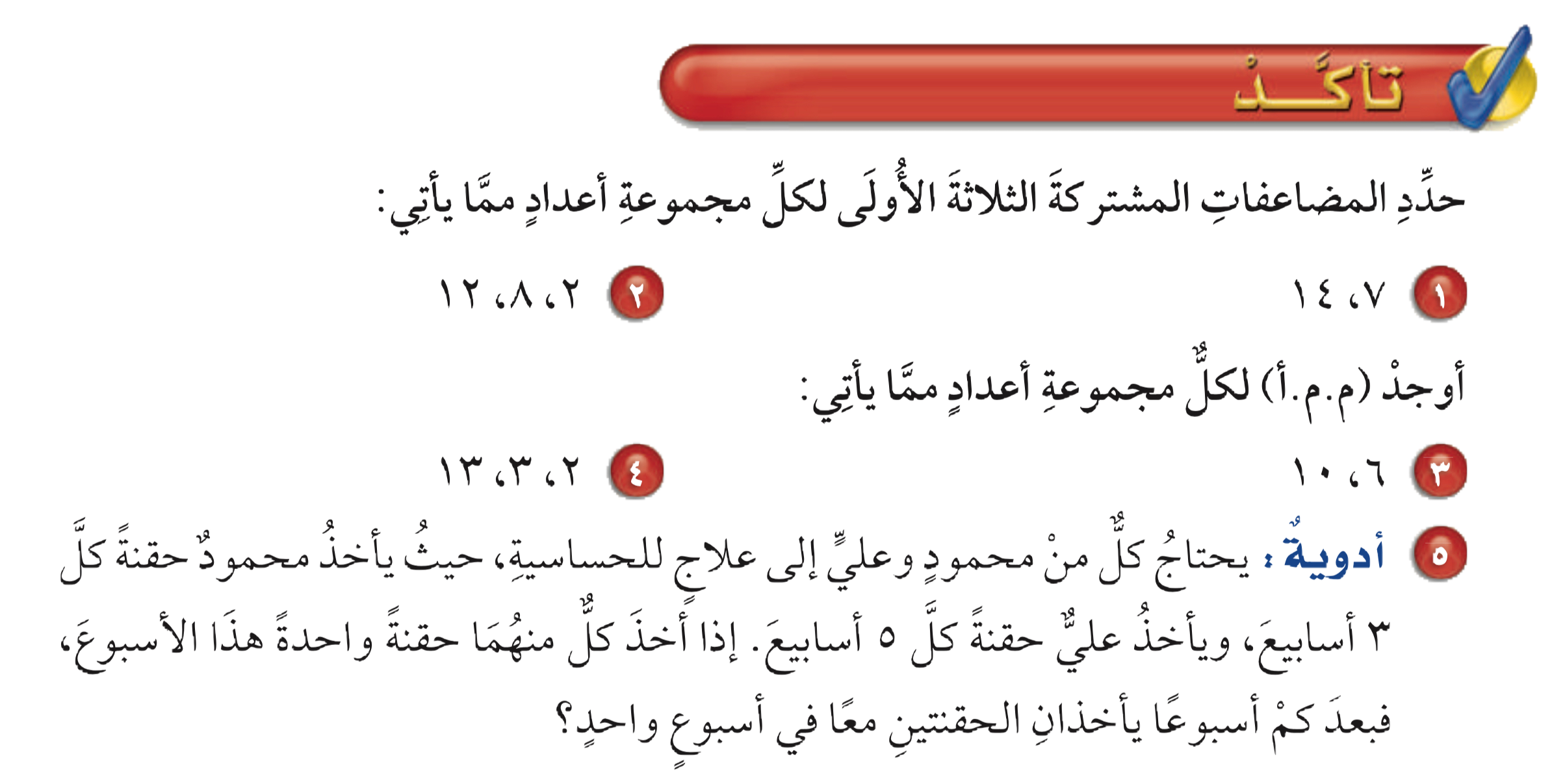 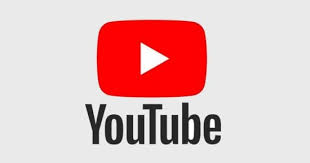 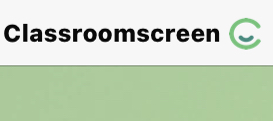 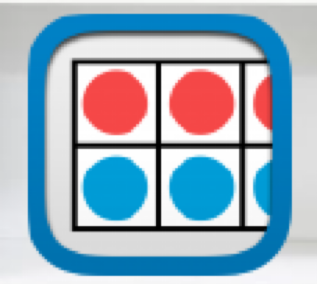 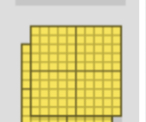 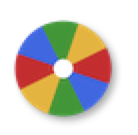 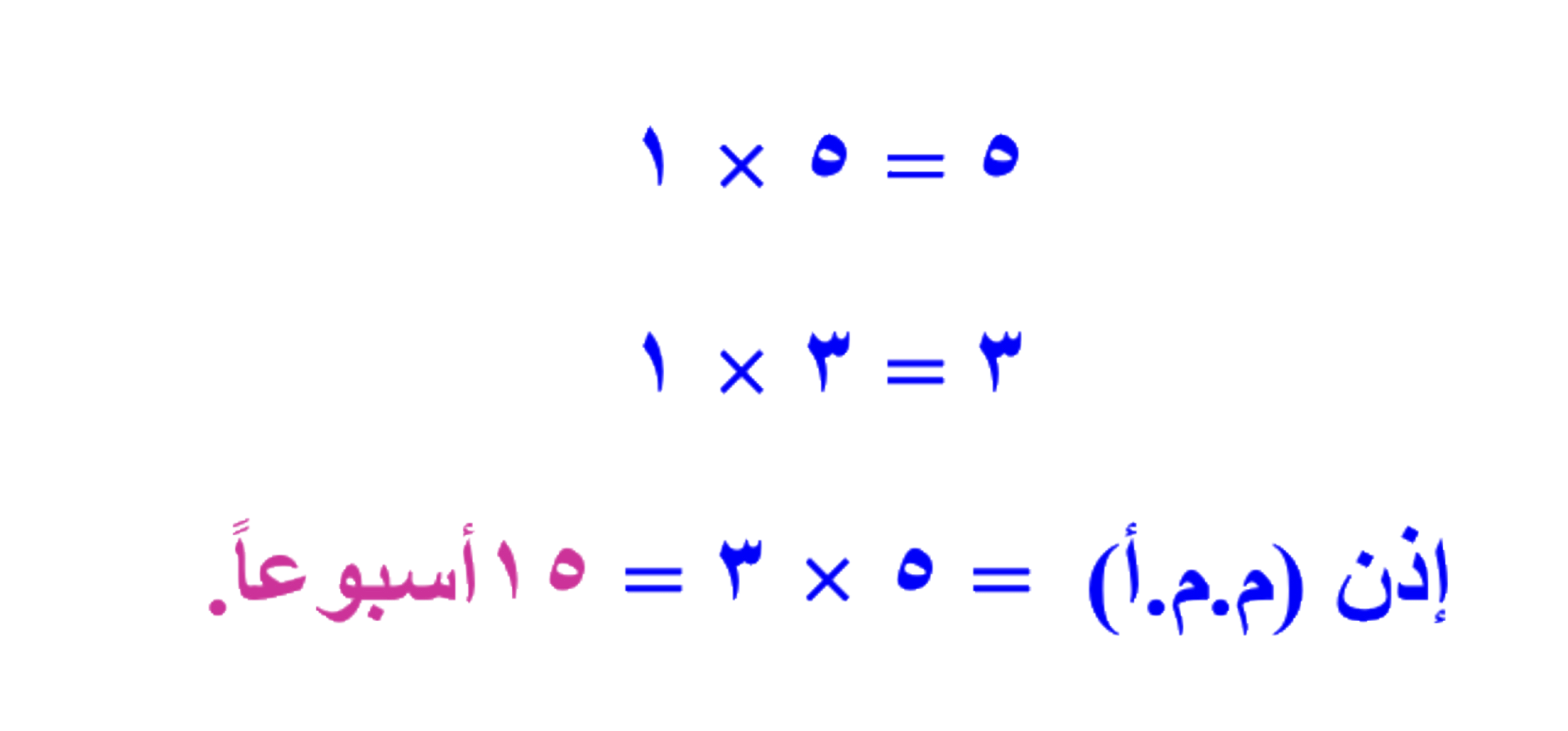 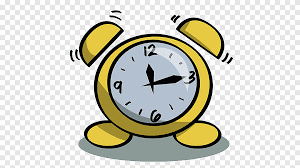 الحل
أدوات
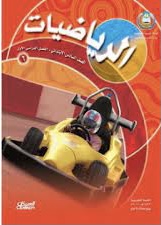 نشاط
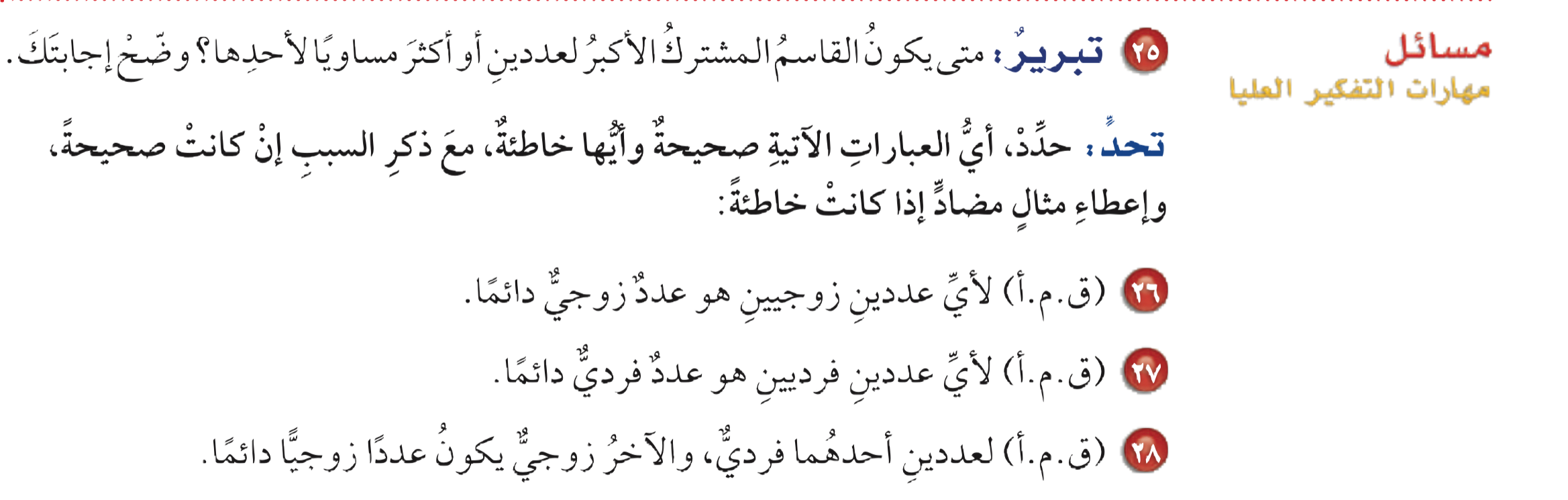 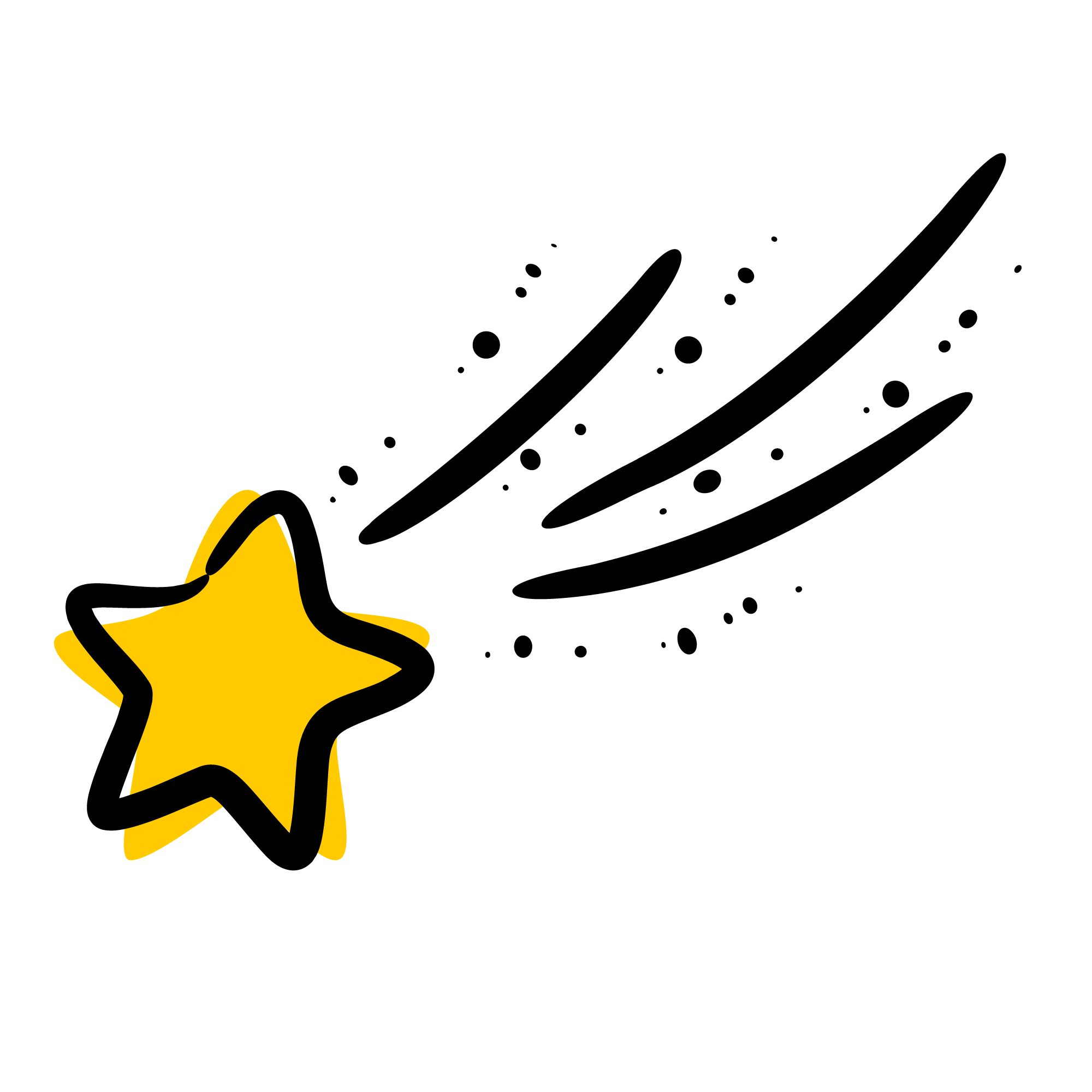 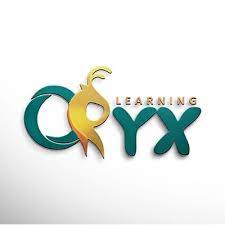 مهارات عليا
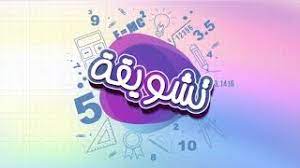 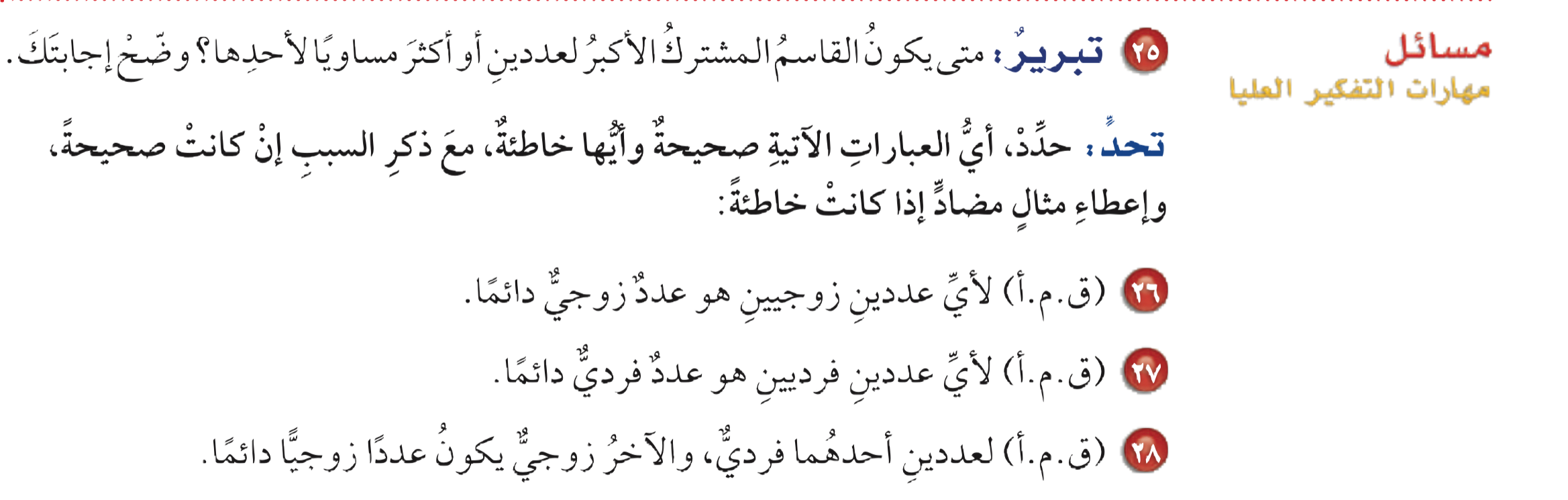 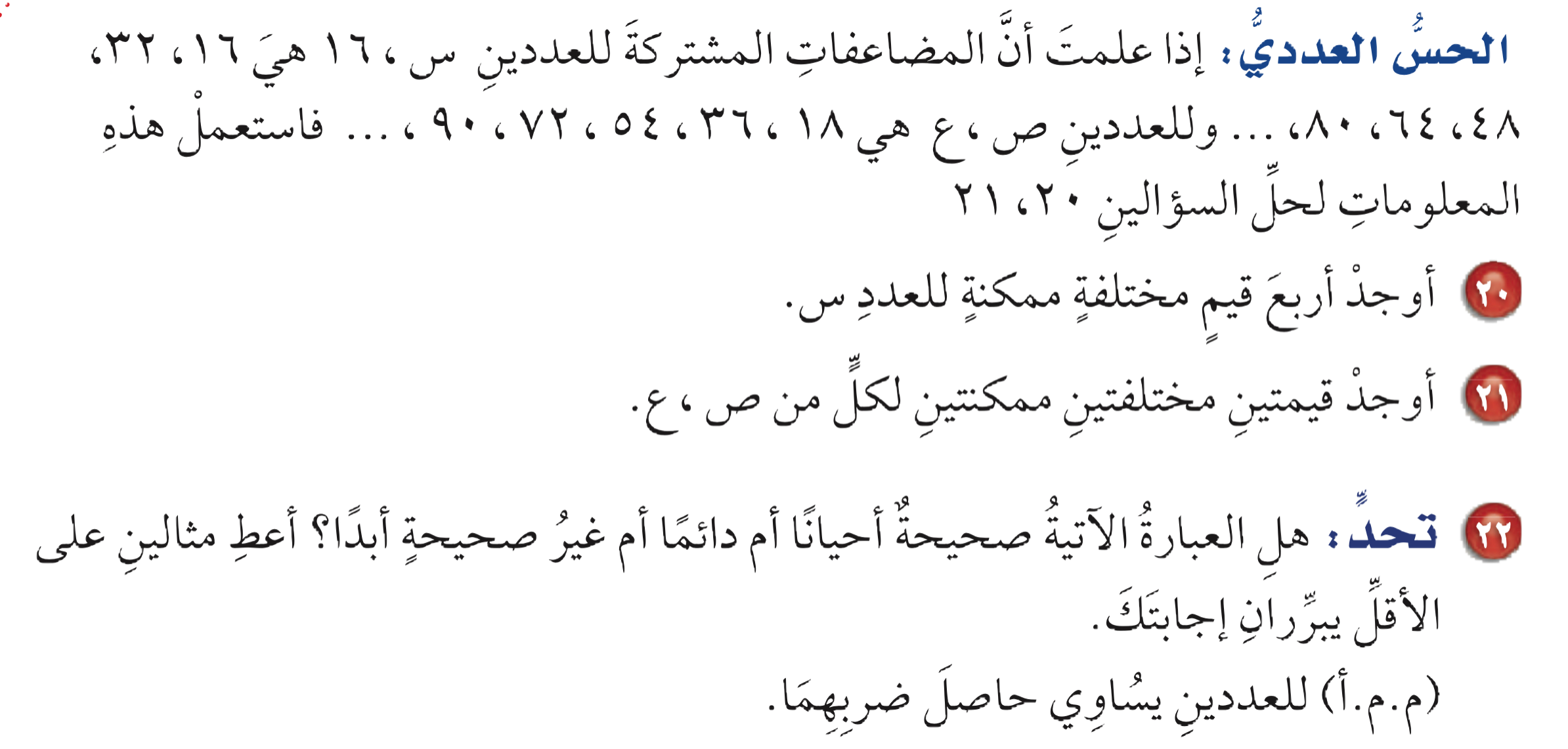 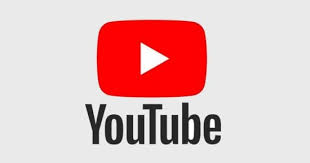 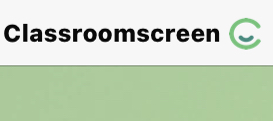 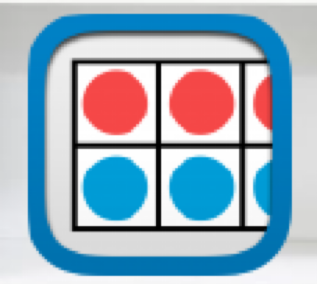 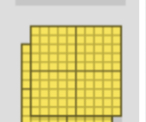 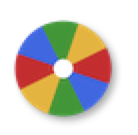 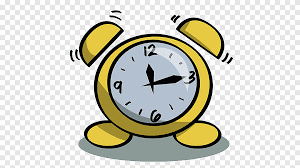 أدوات
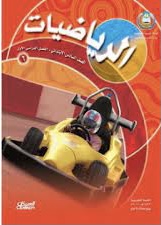 نشاط
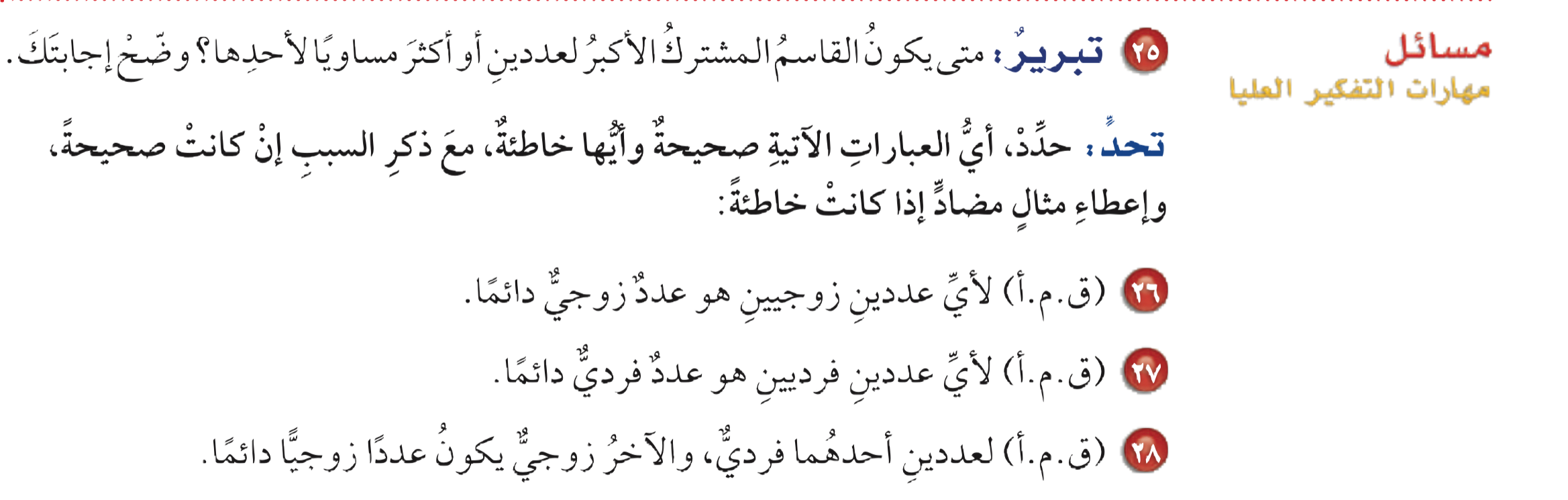 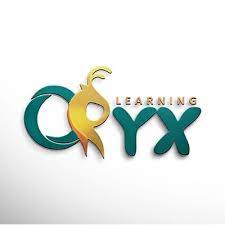 مهارات عليا
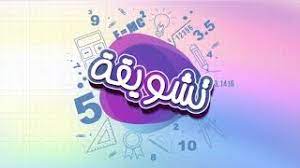 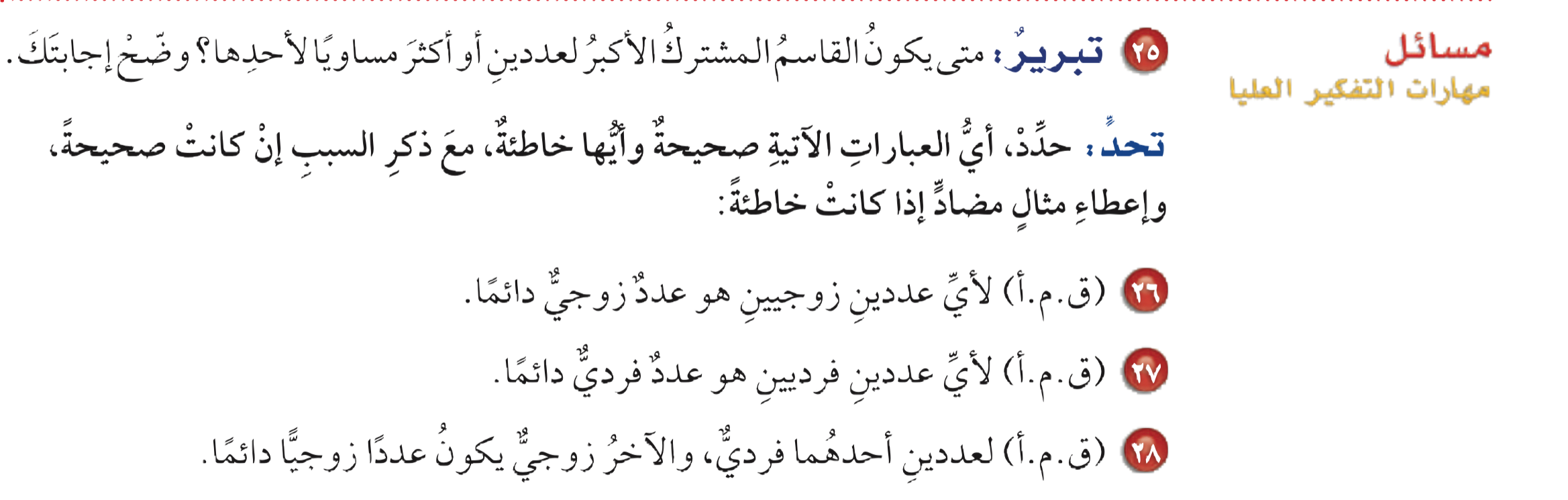 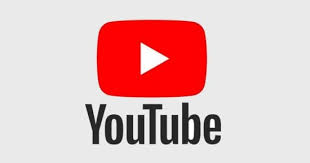 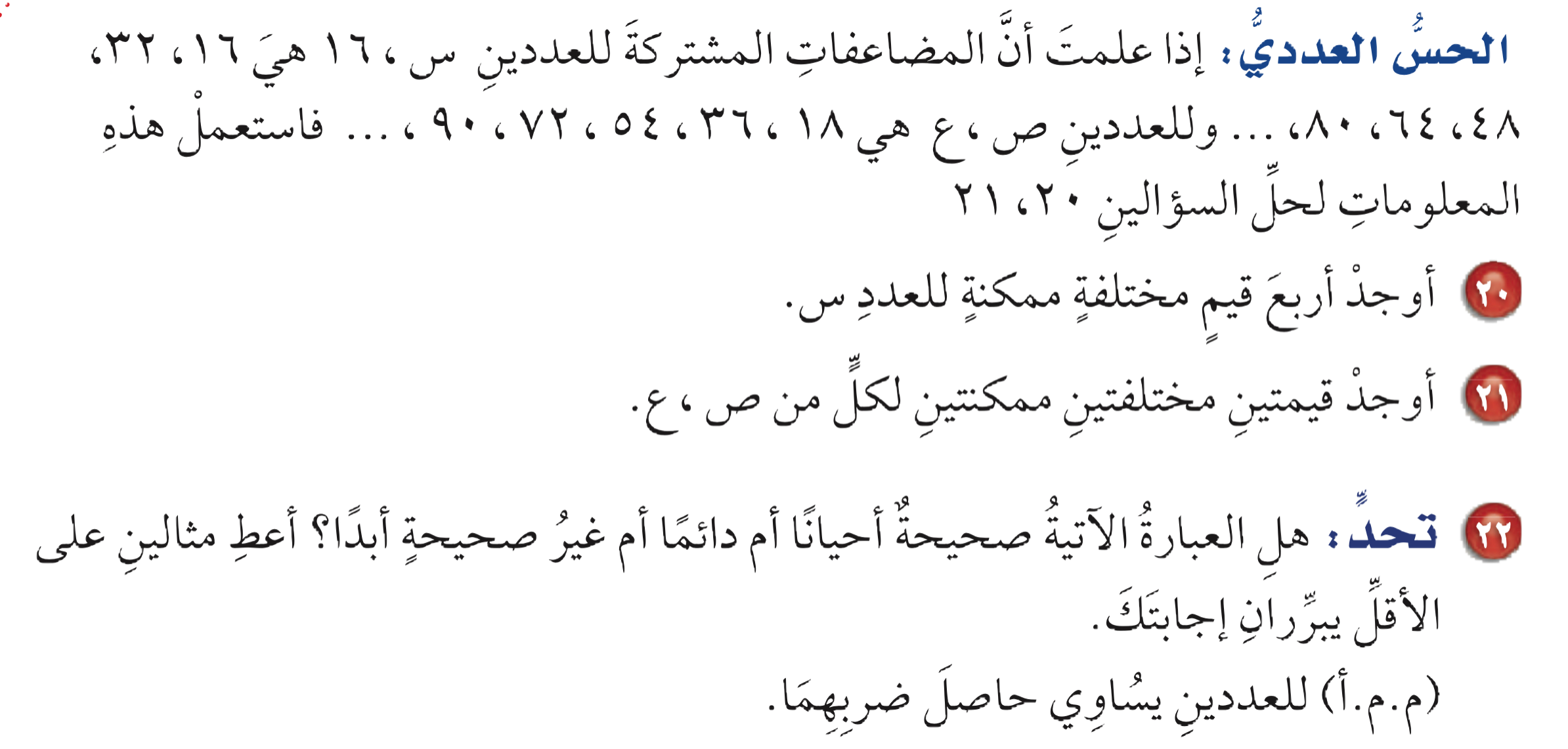 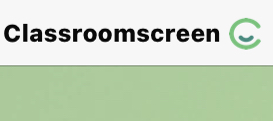 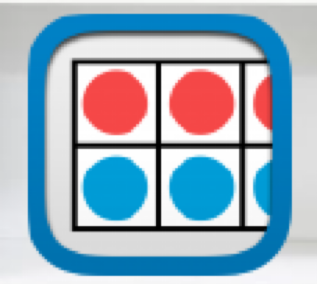 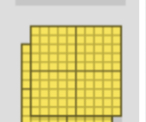 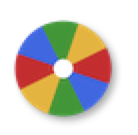 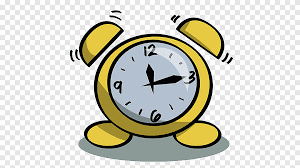 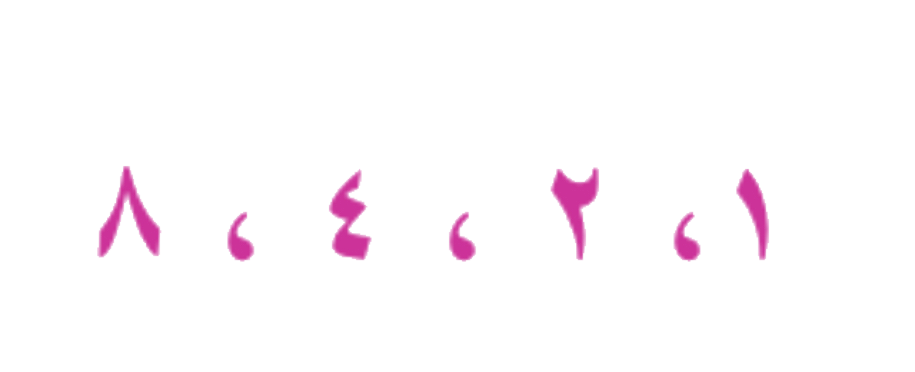 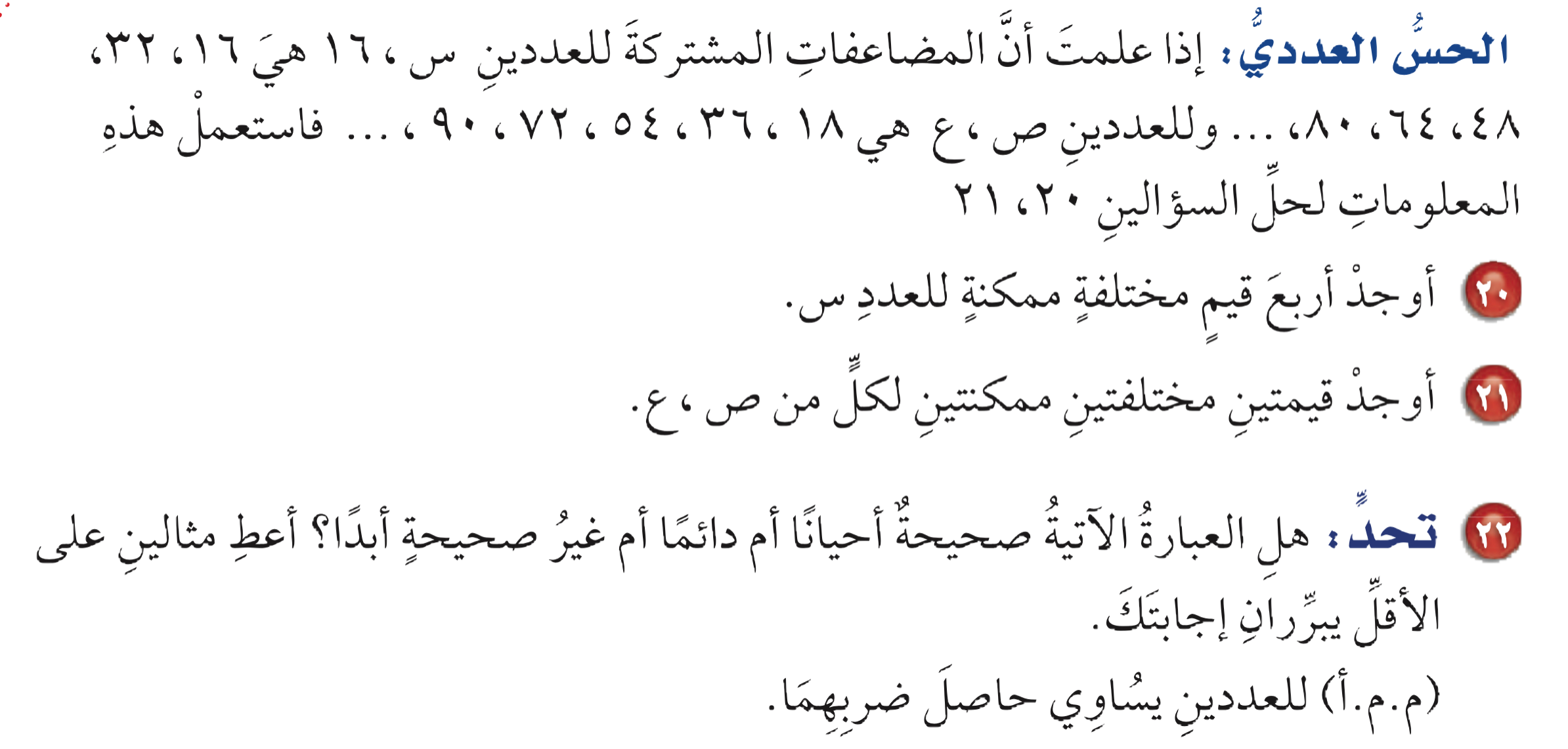 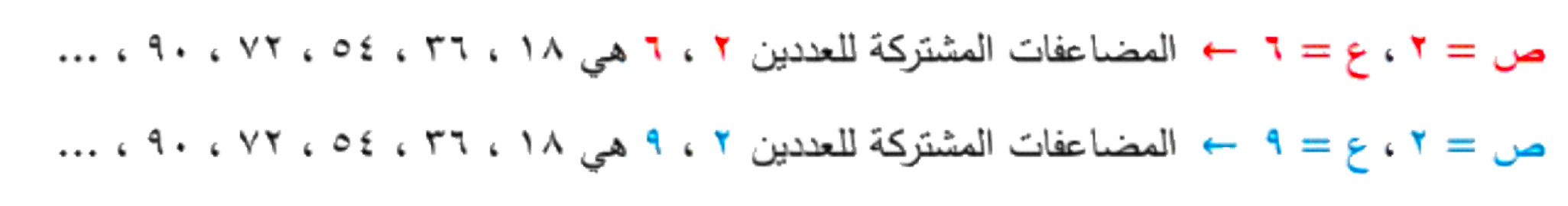 الحل
أدوات
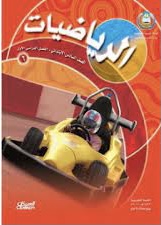 نشاط
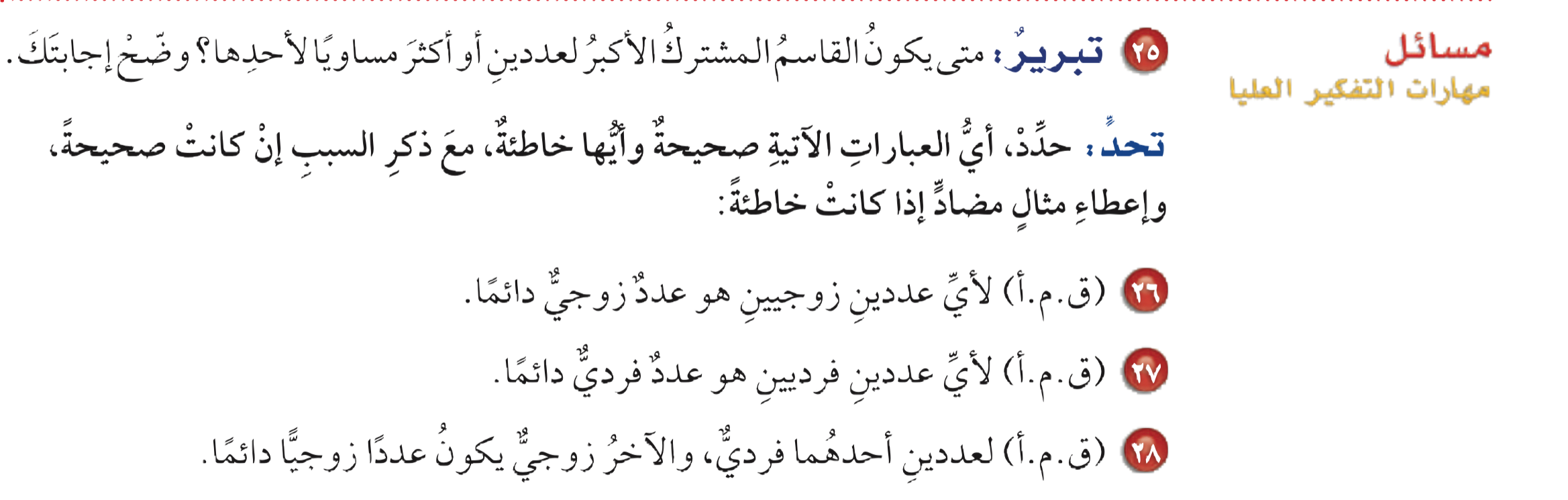 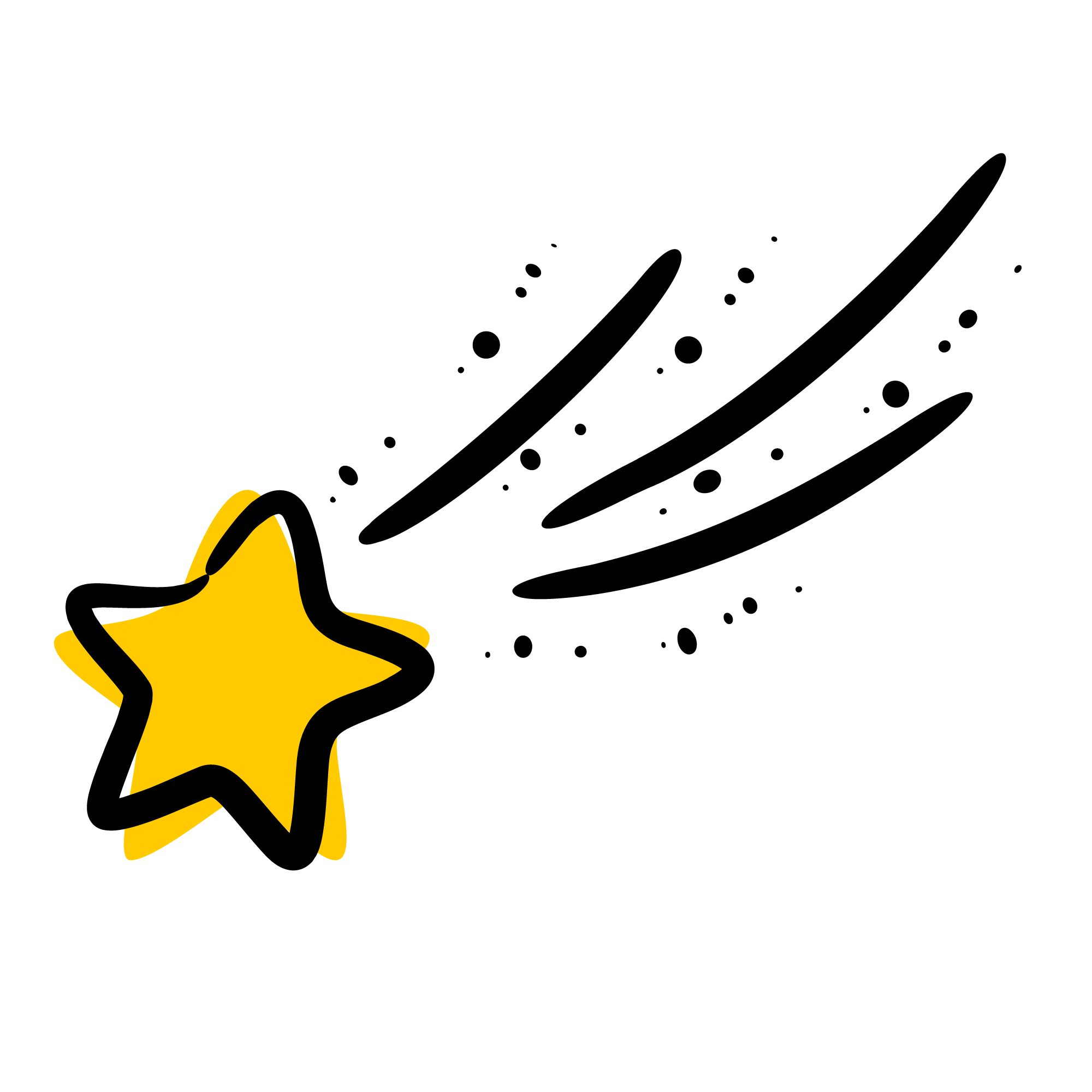 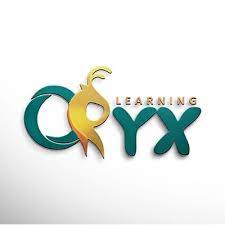 مهارات عليا
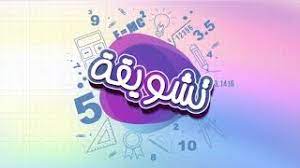 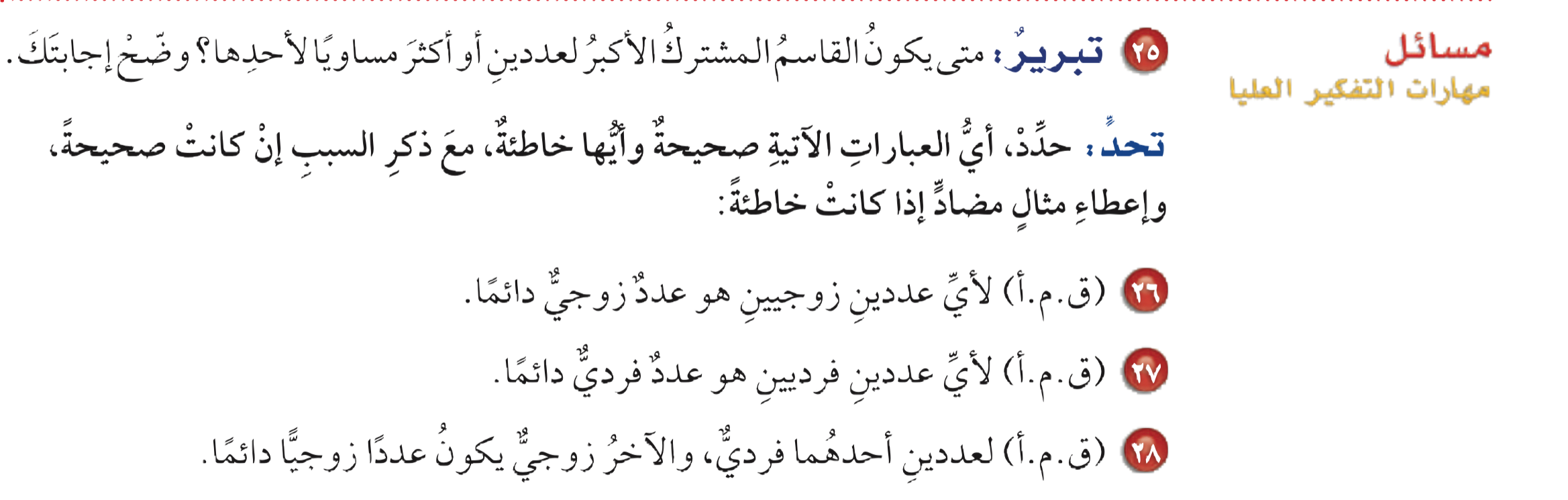 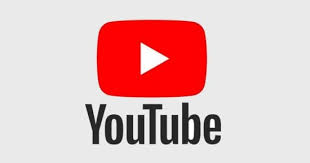 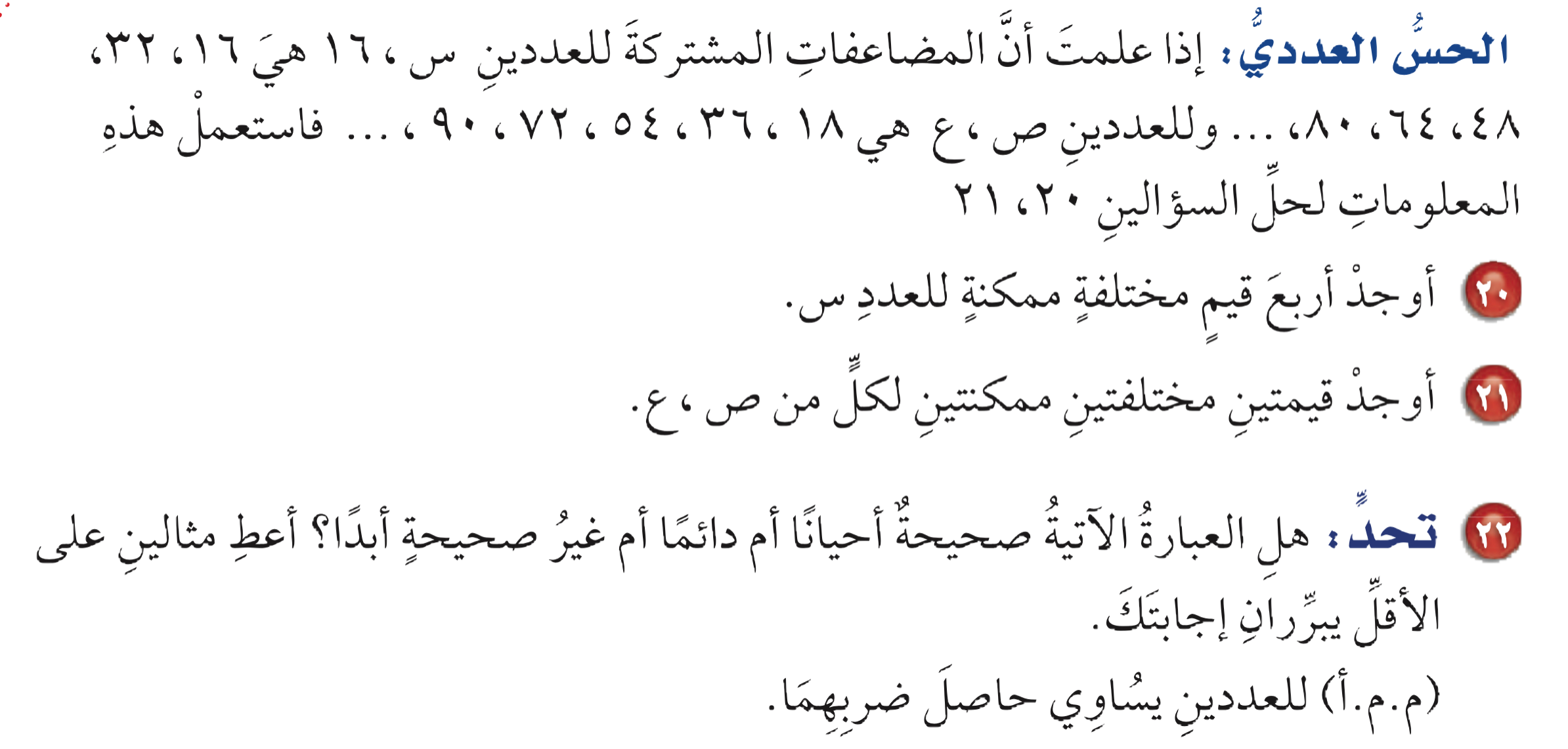 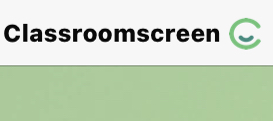 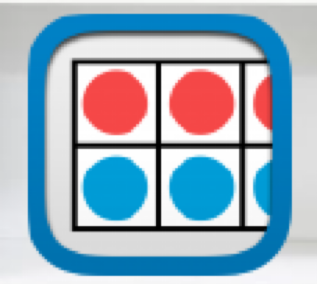 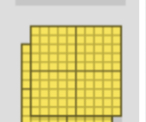 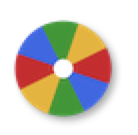 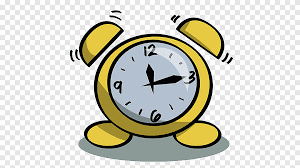 أدوات
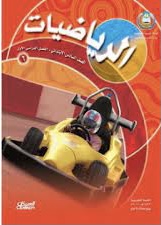 نشاط
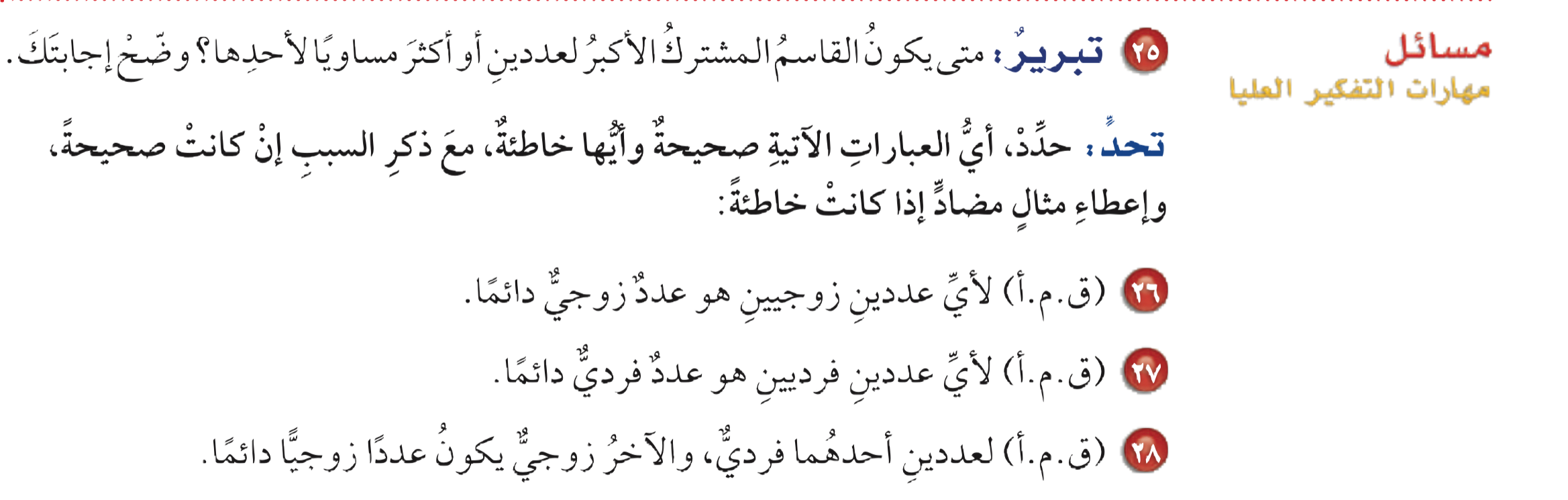 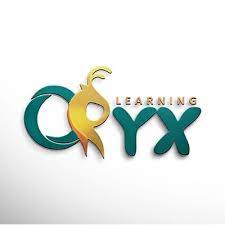 مهارات عليا
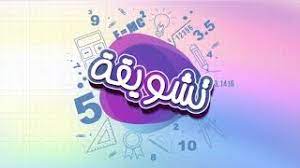 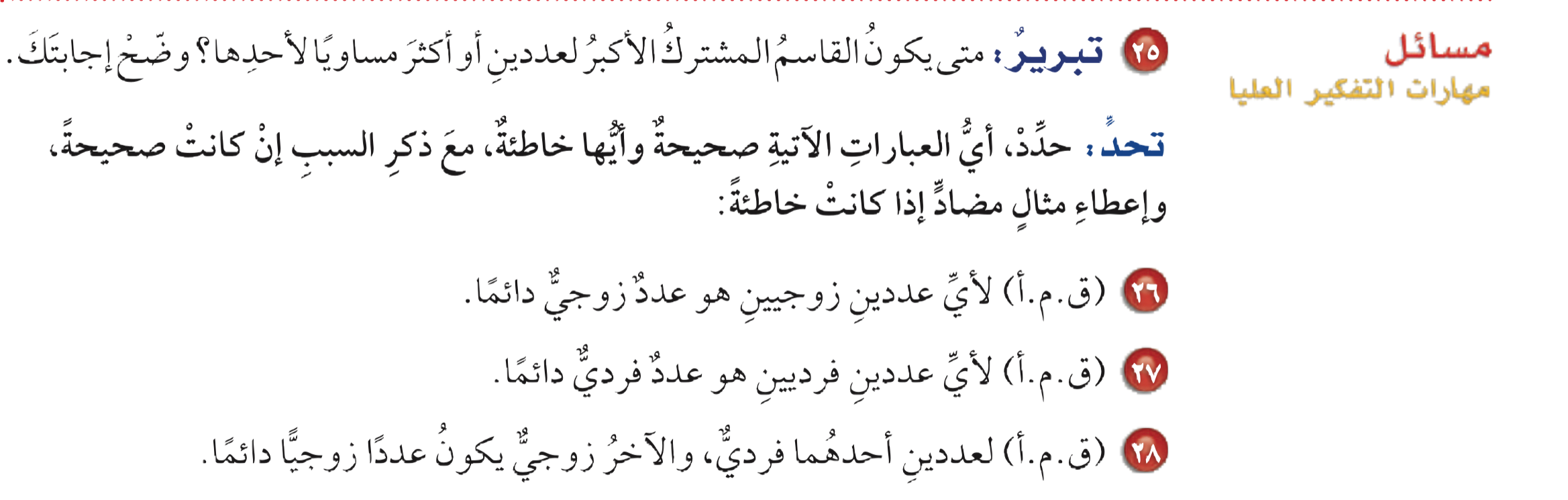 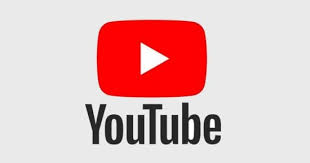 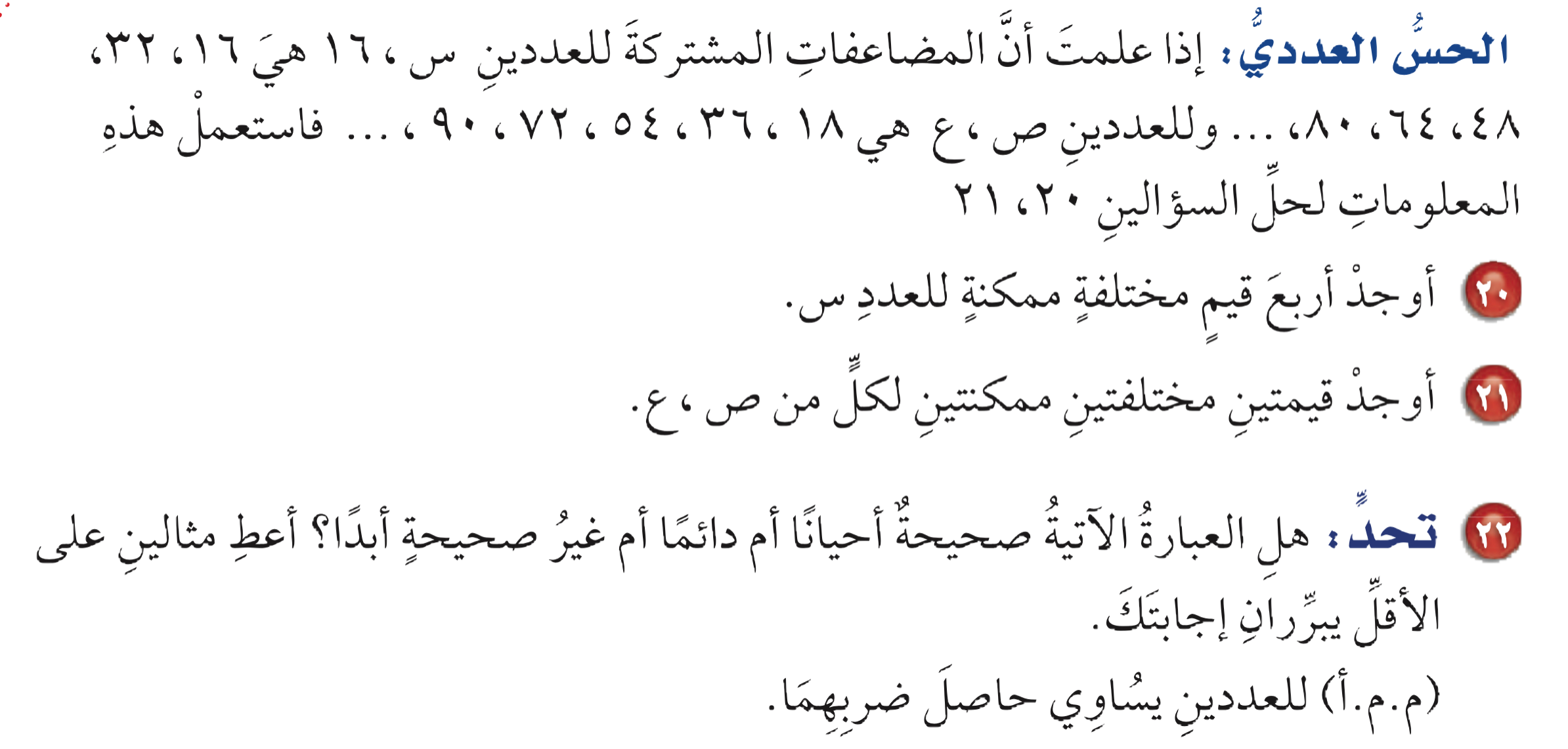 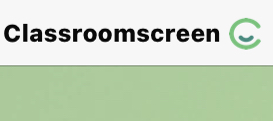 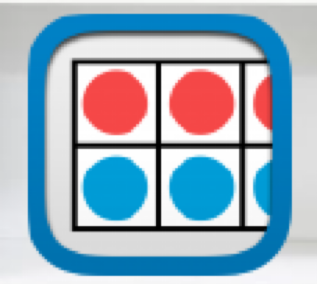 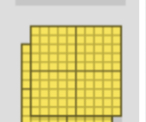 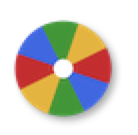 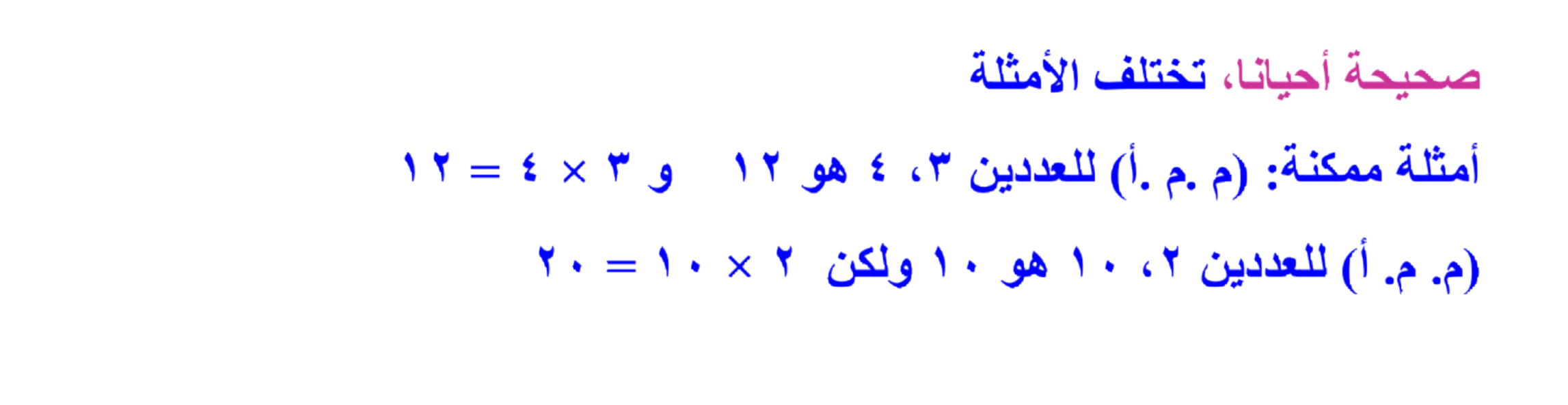 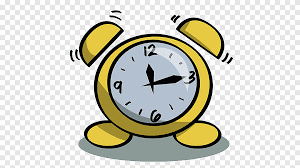 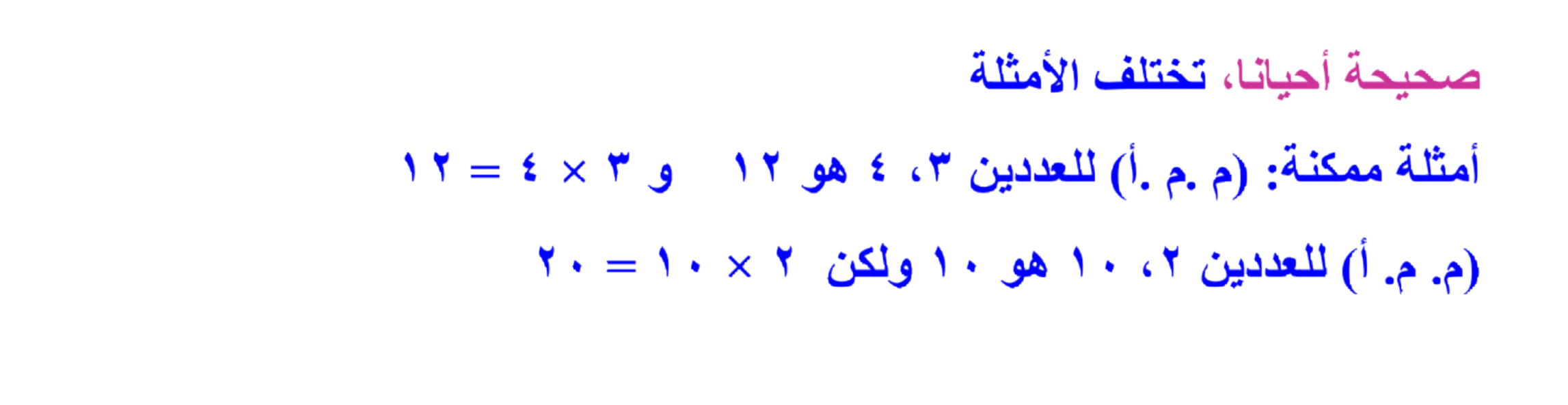 تأكد
أدوات
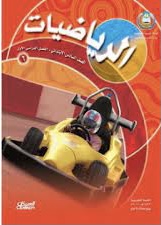 نشاط
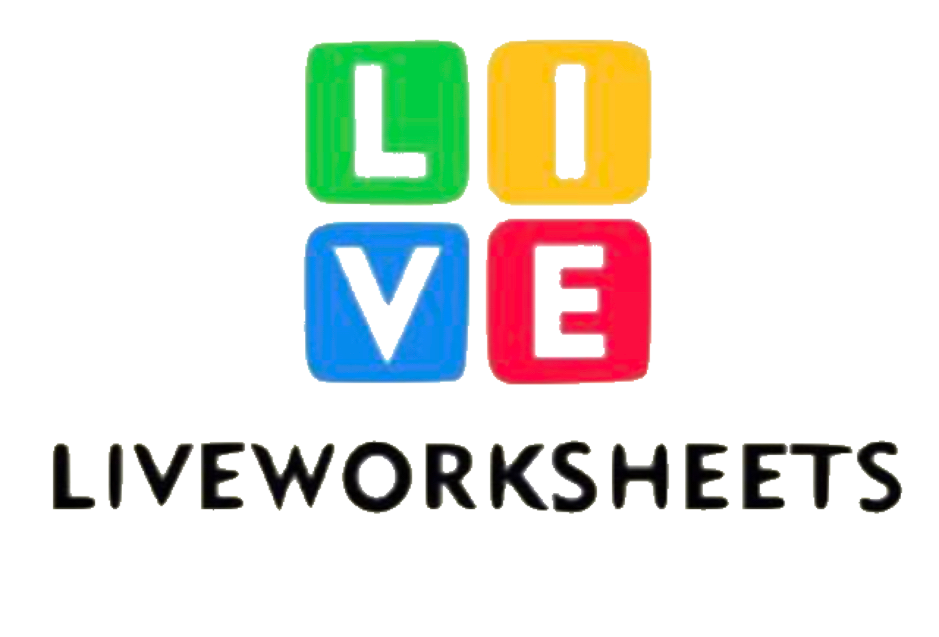 تقويم ختامي
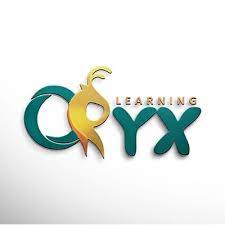 تقويم ختامي
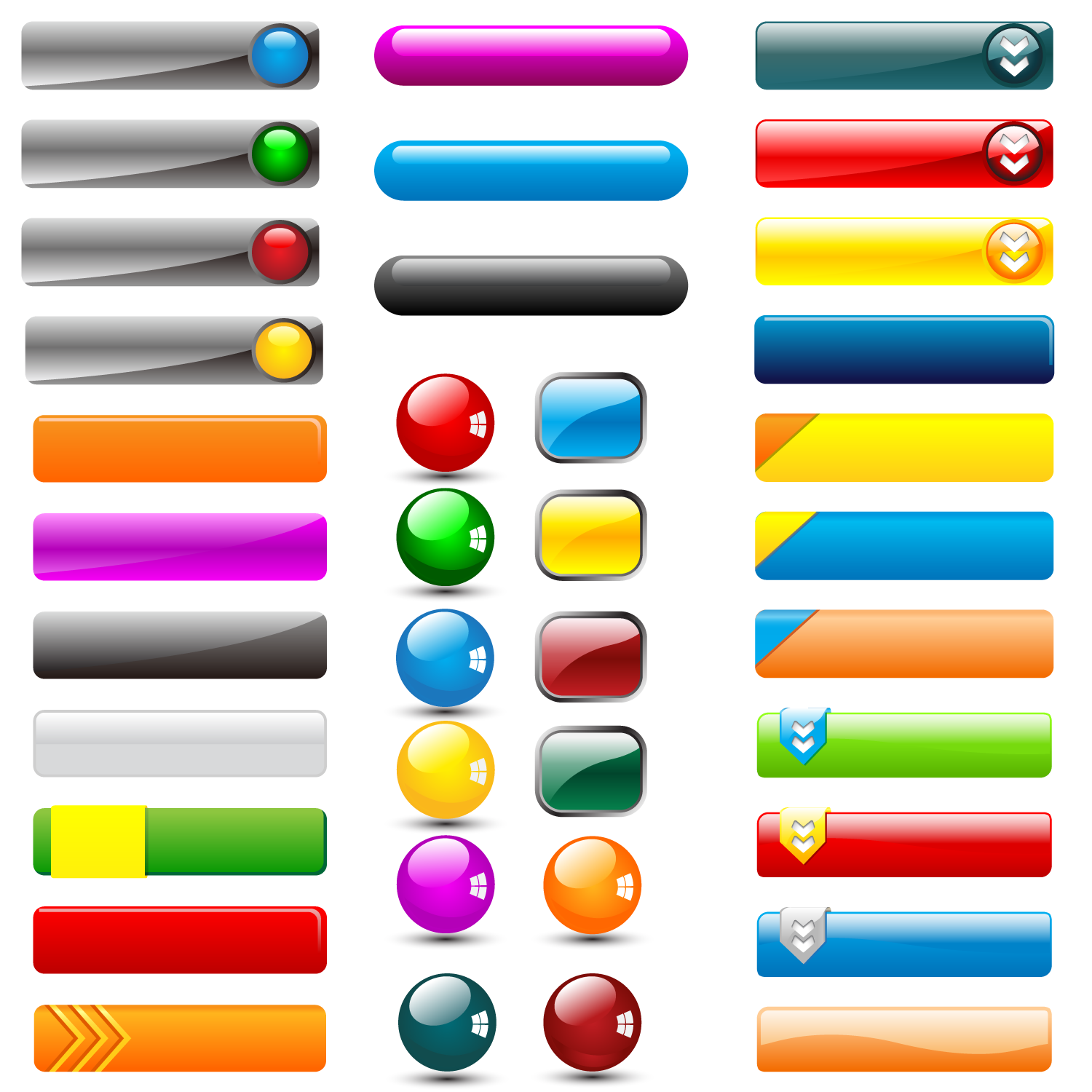 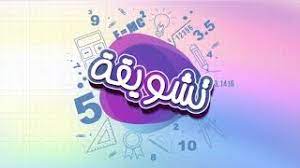 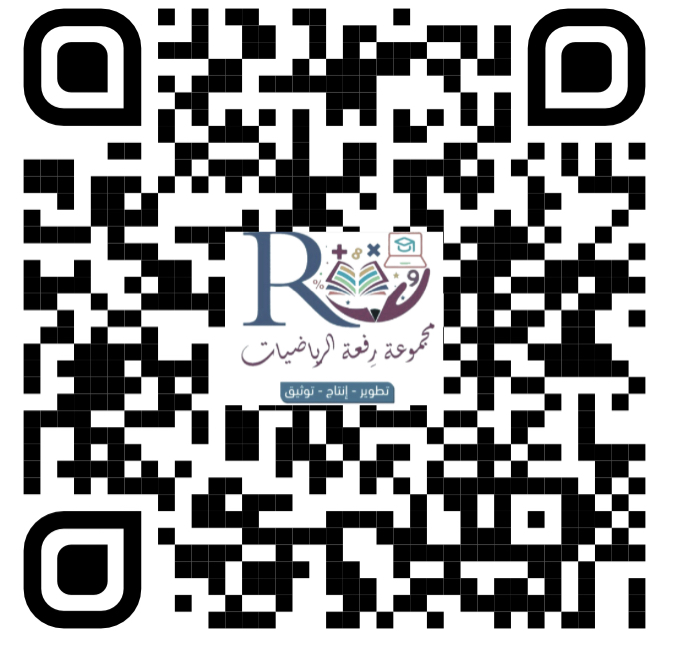 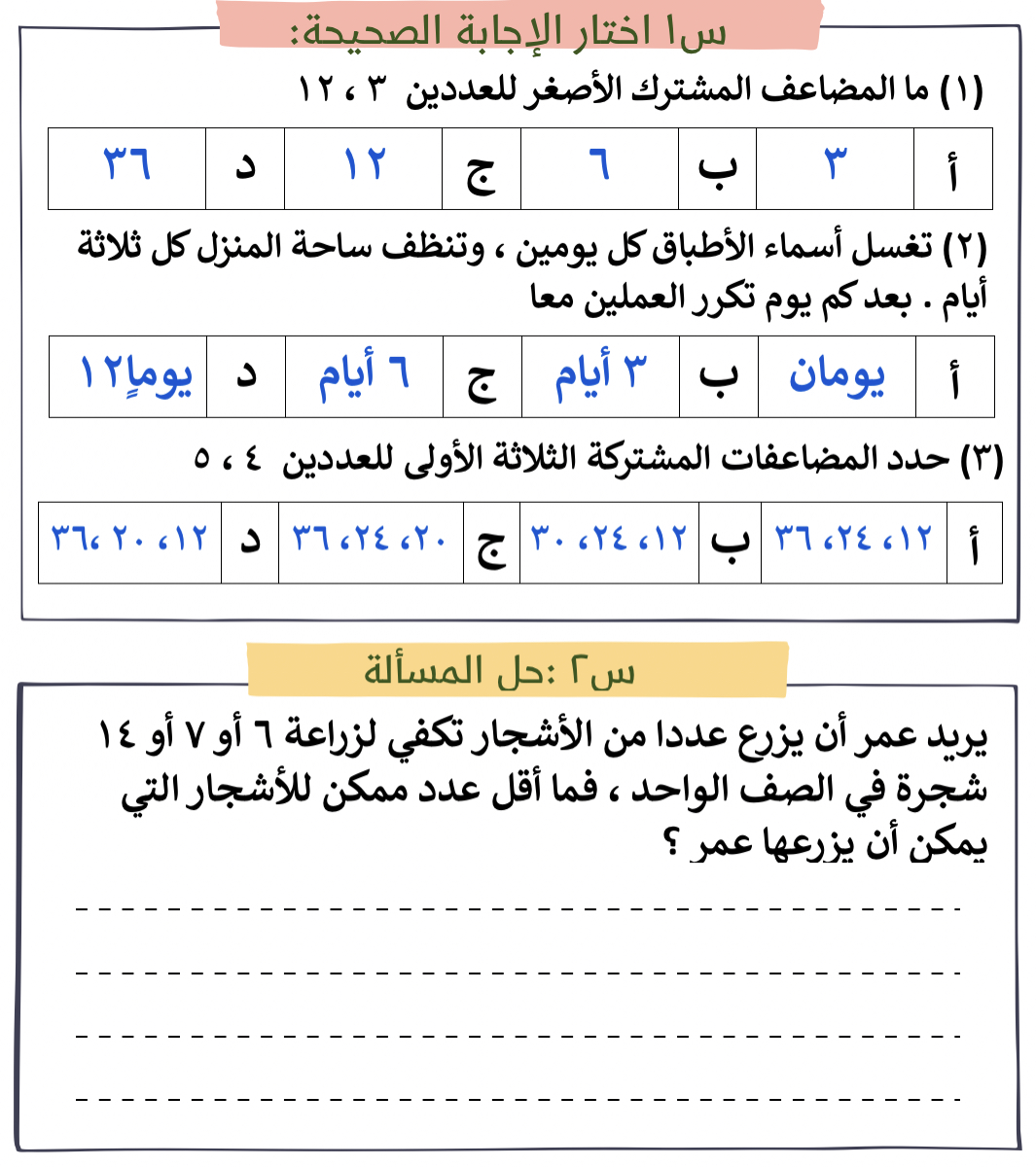 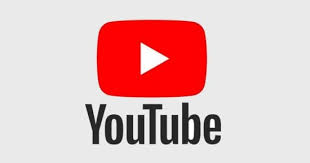 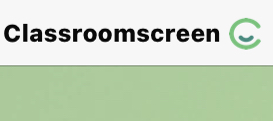 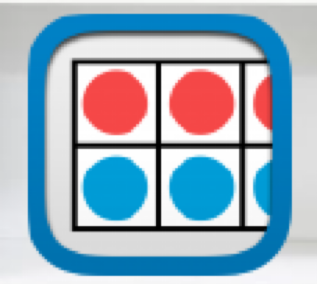 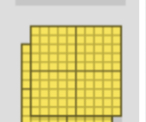 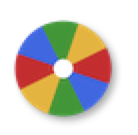 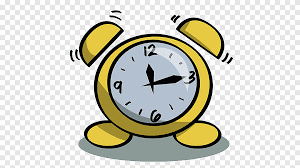 أدوات
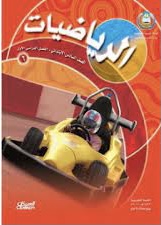 نشاط
الواجب
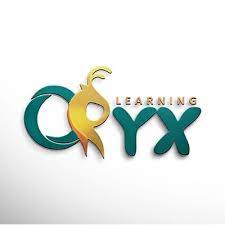 الواجب
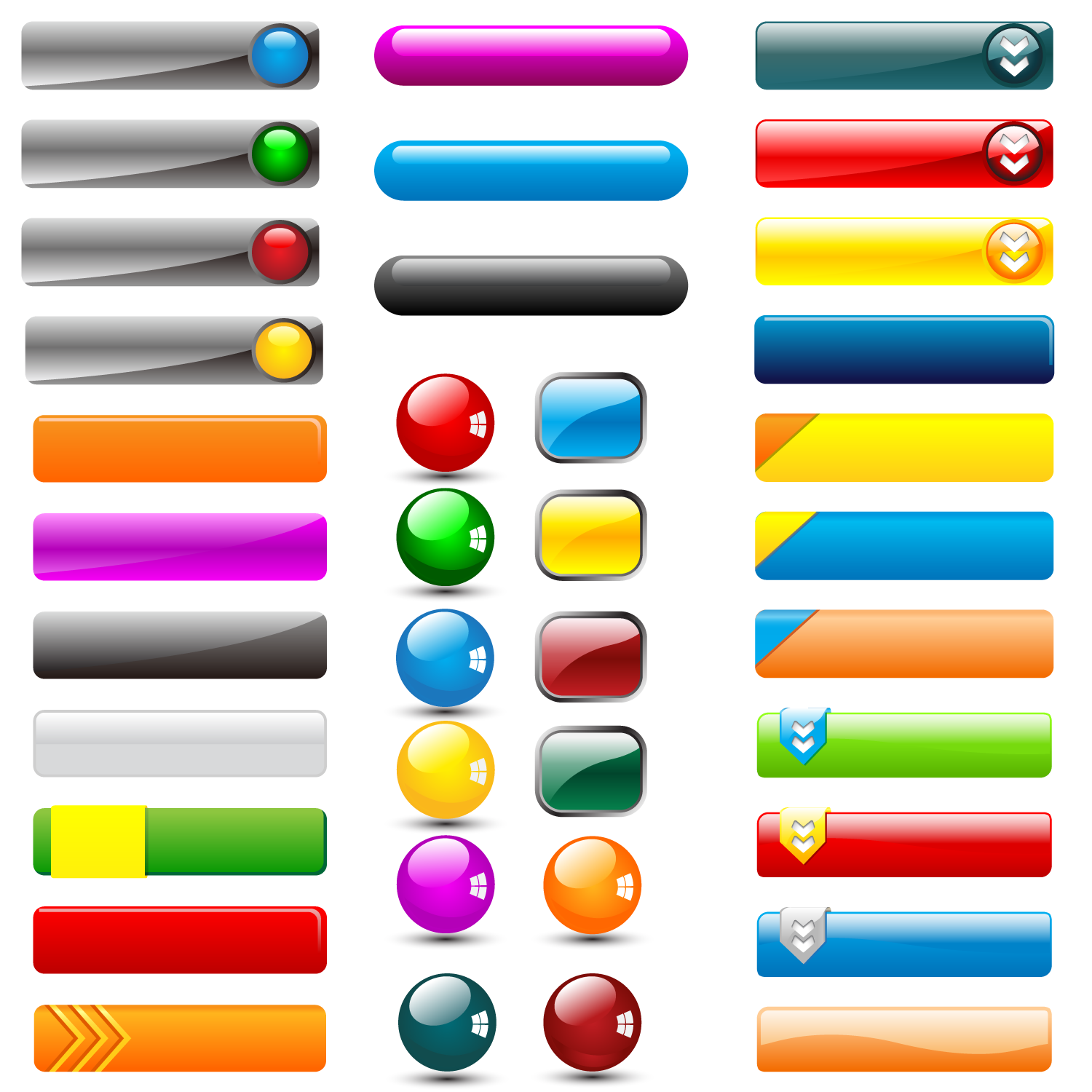 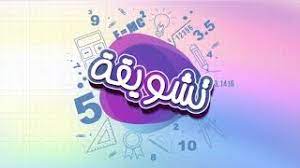 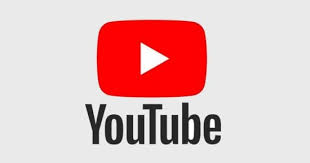 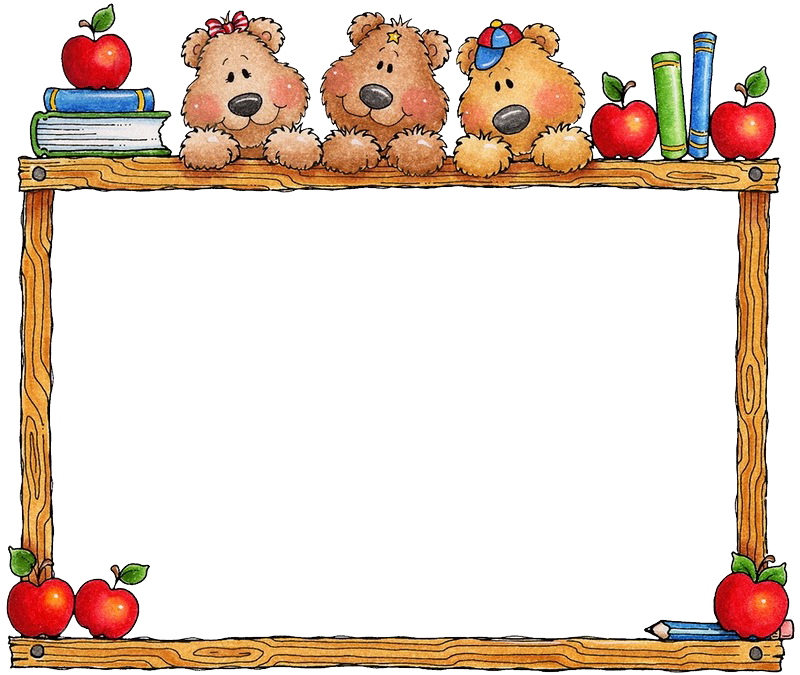 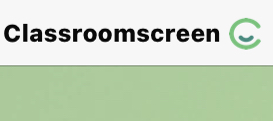 سؤال  ٦  ، ١٦  ، ١٩
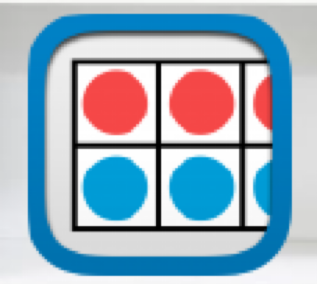 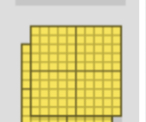 صفحة  ١٥٩
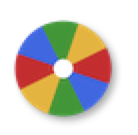 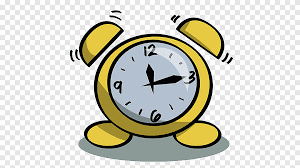 ختاماً
التعليم هو جواز السفر للمستقبل، الغد يعود للأشخاص الذي يستعدون له اليوم
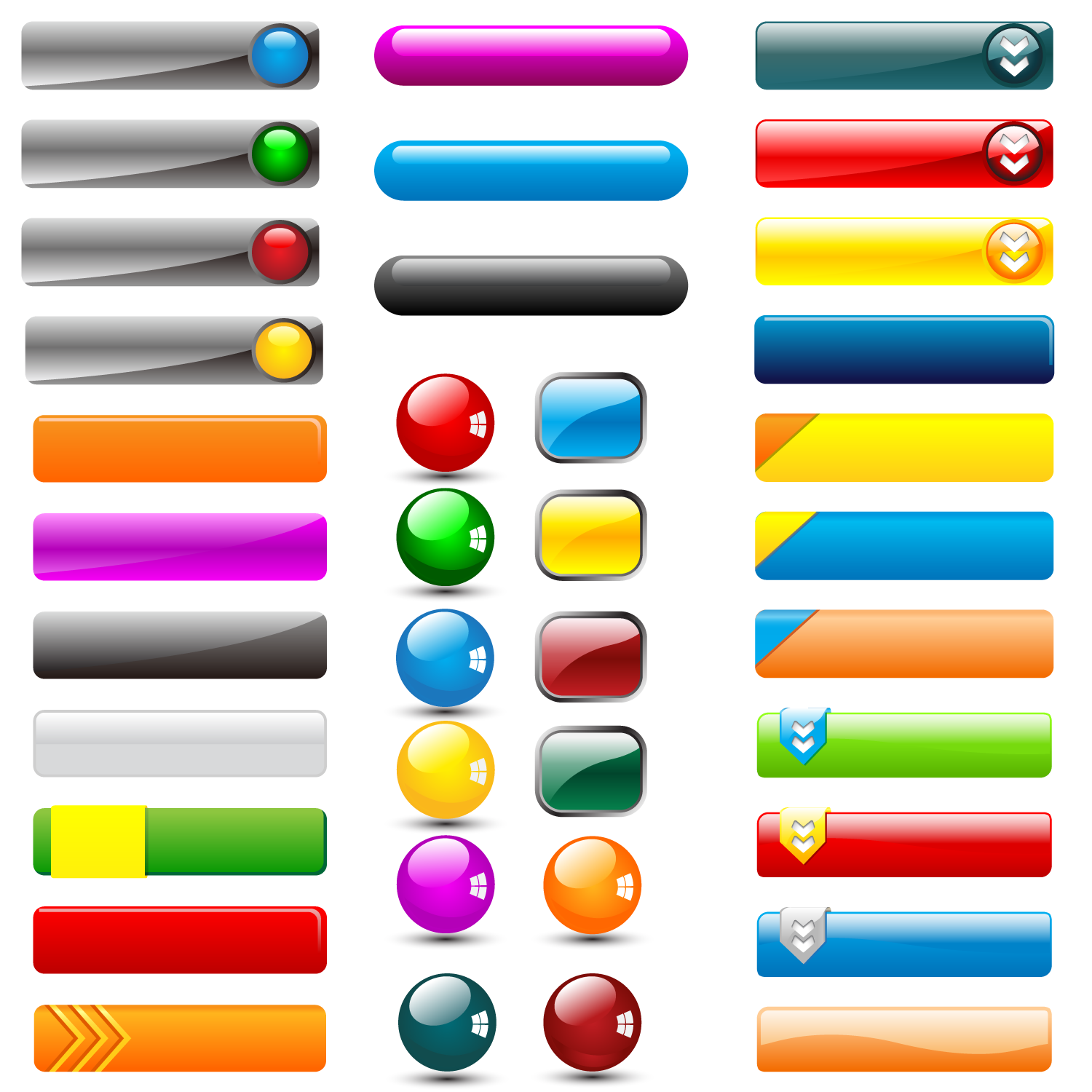 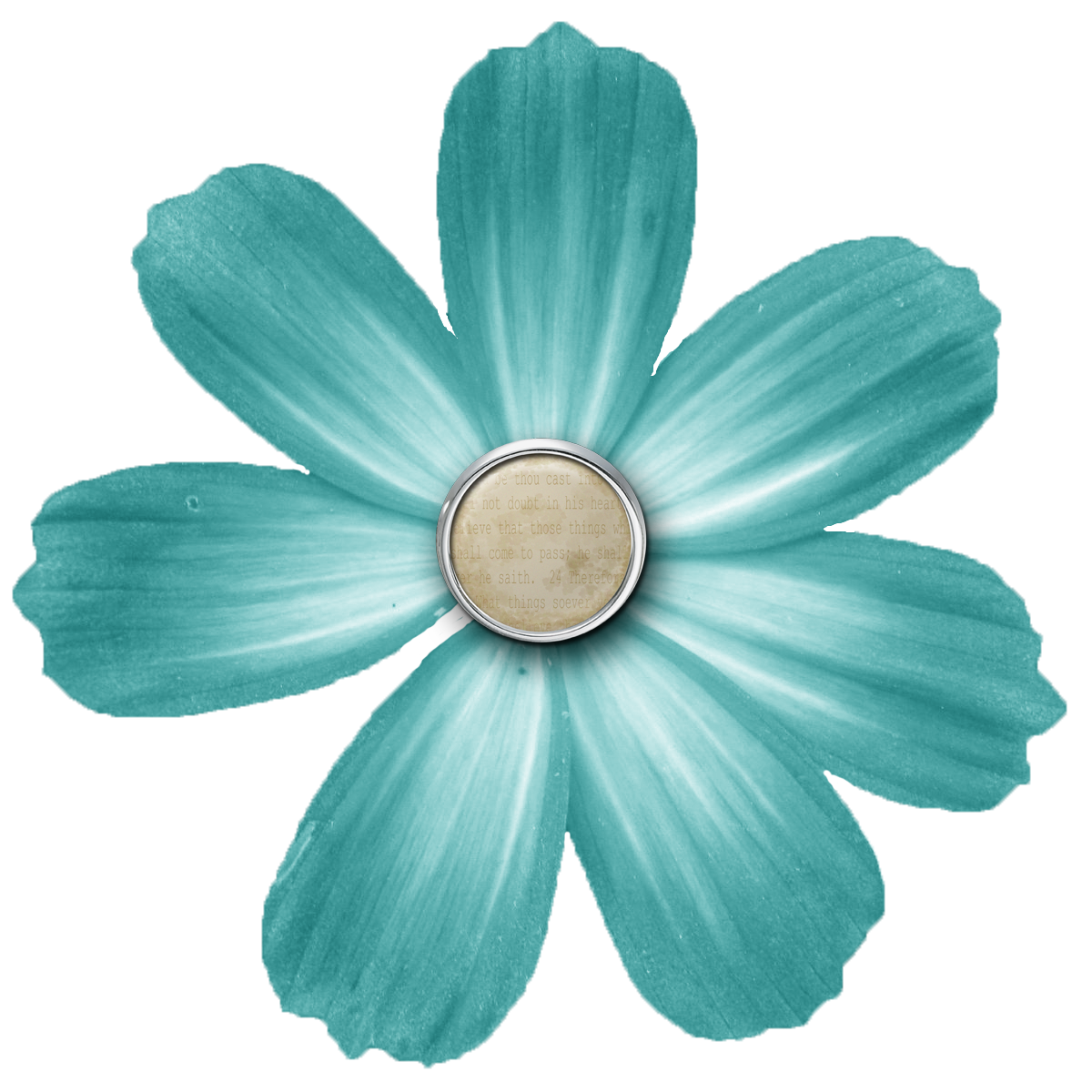